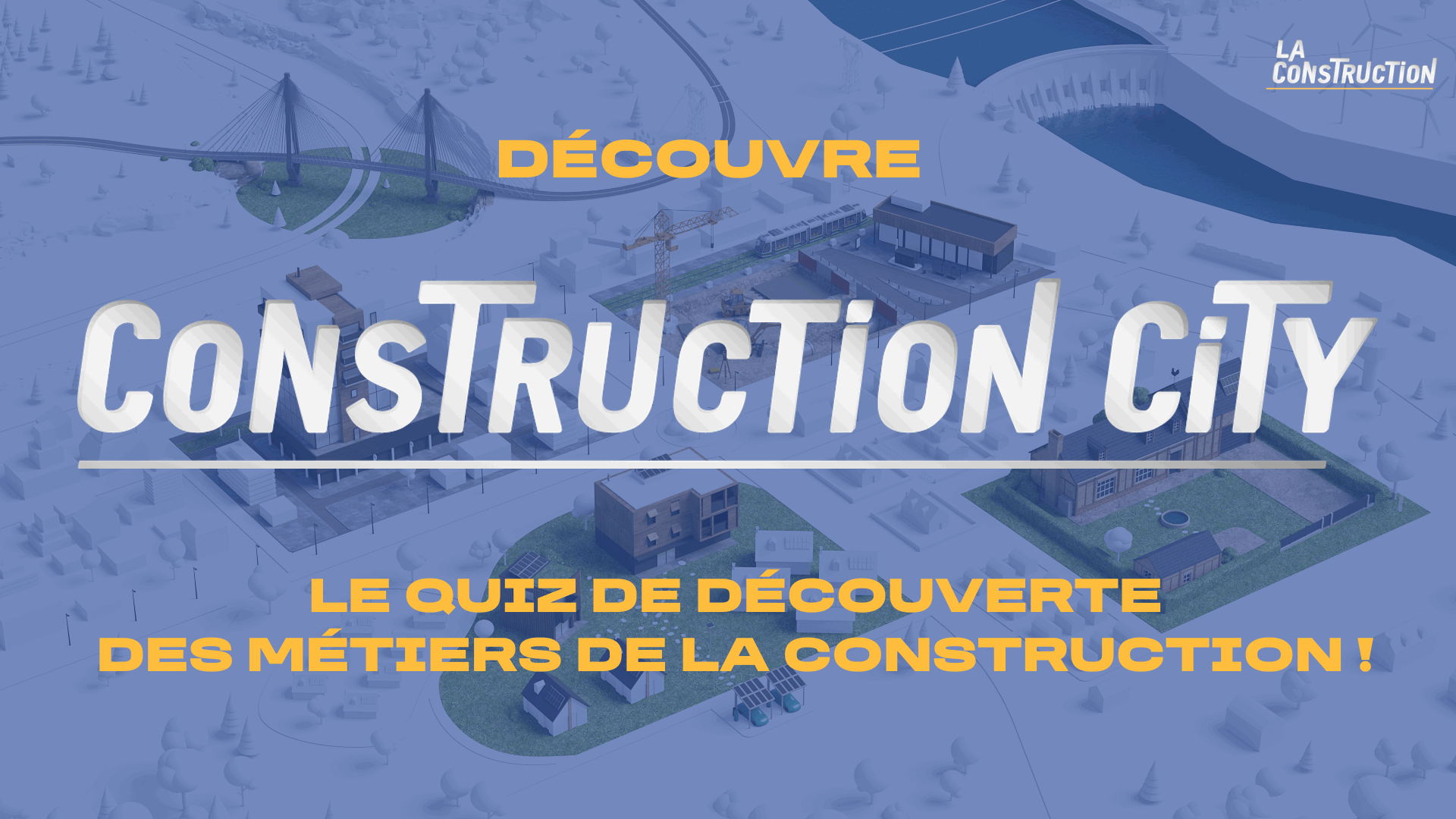 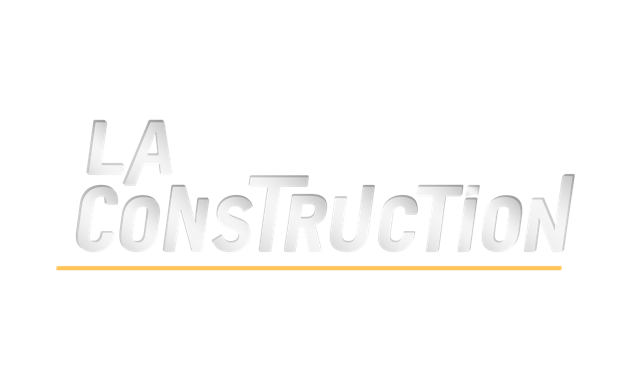 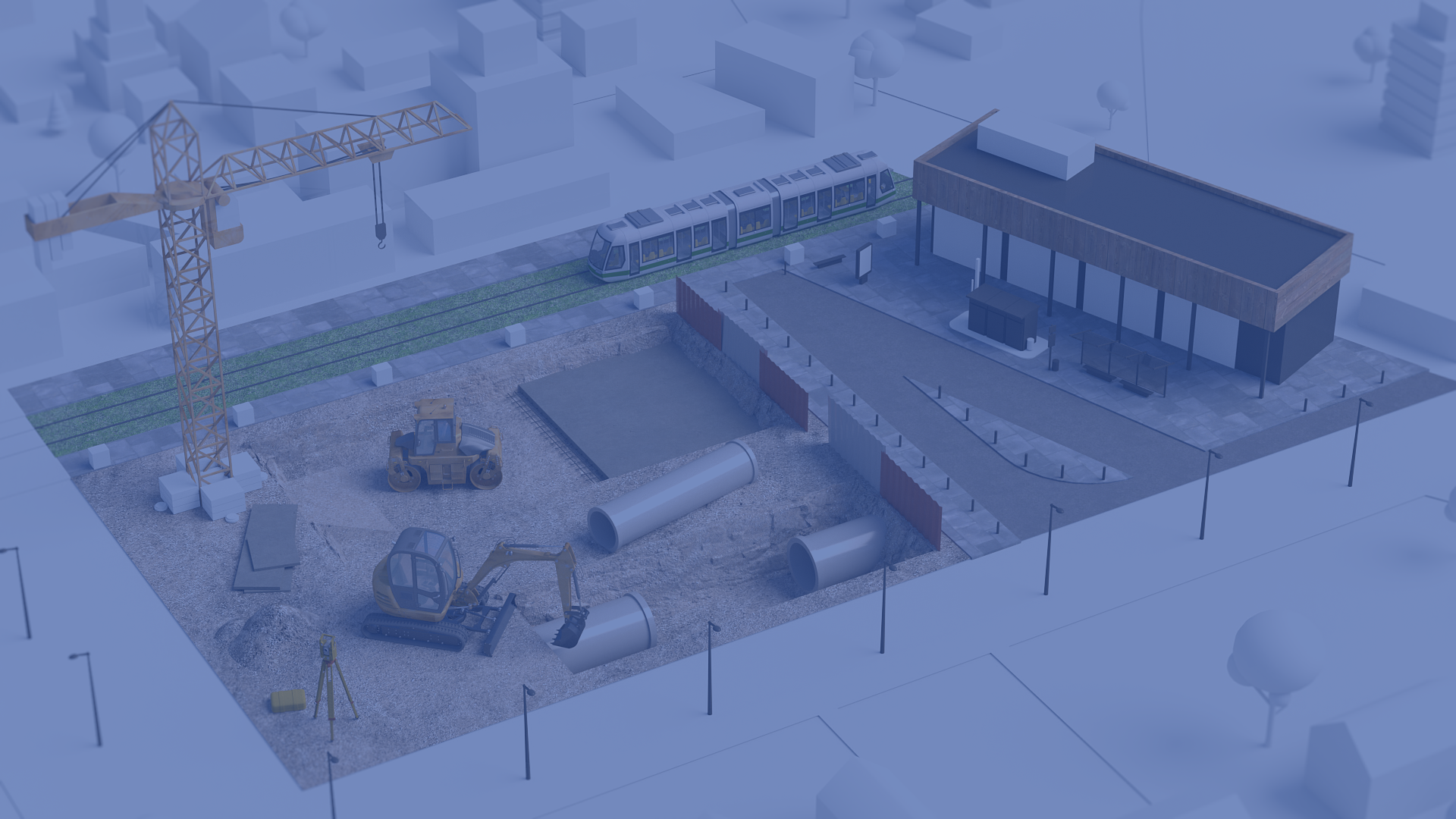 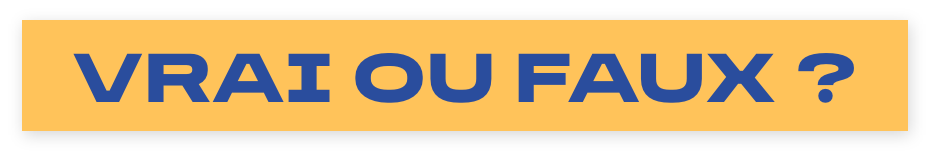 LA MISSION DU MAÇON, 
C'EST DE CONSTRUIRE 
UNIQUEMENT LES MURS.
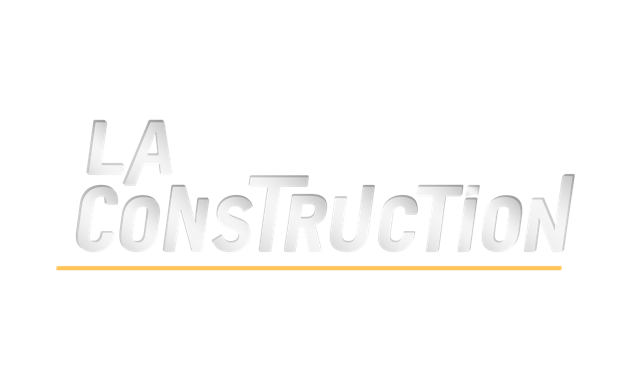 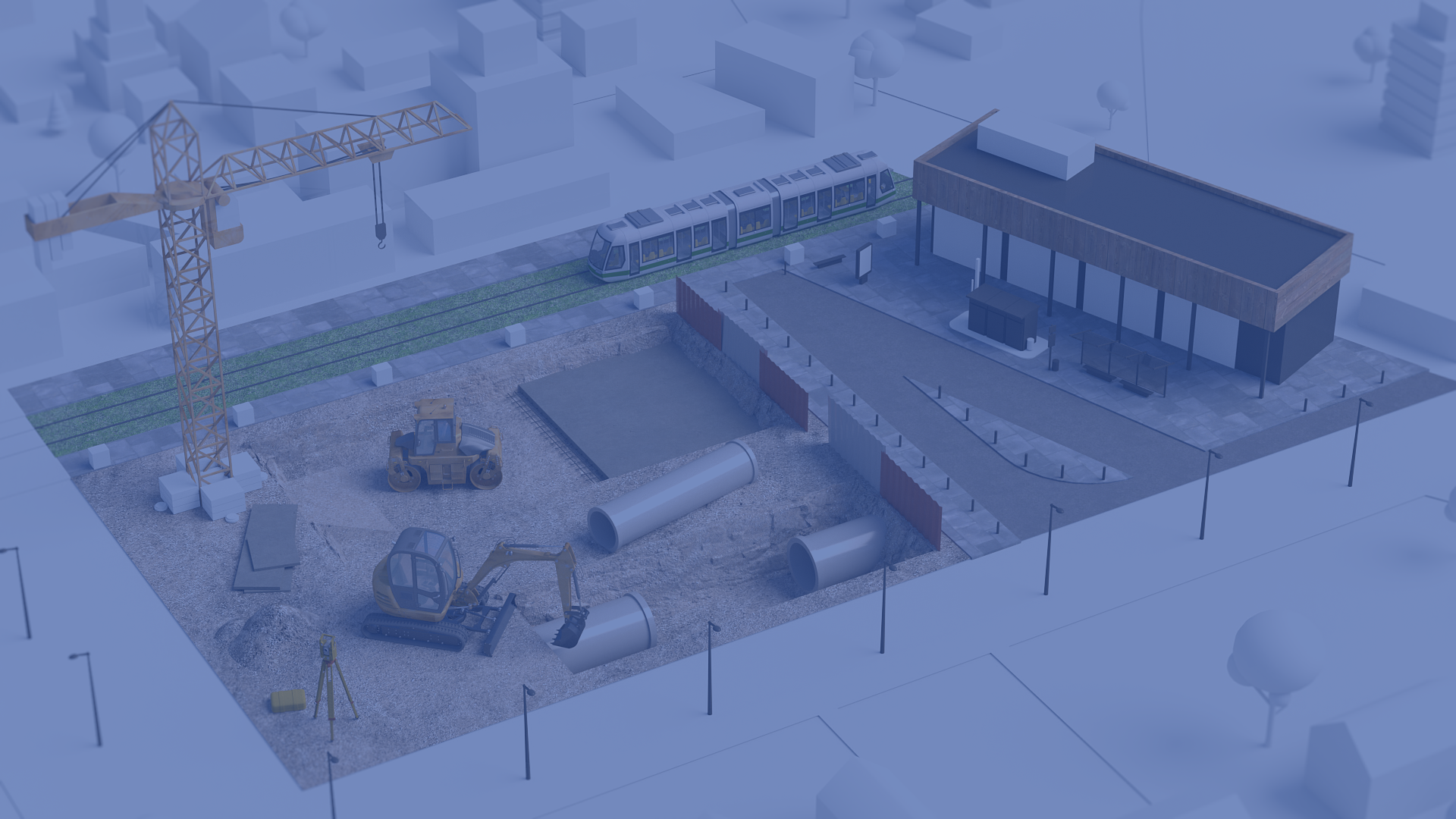 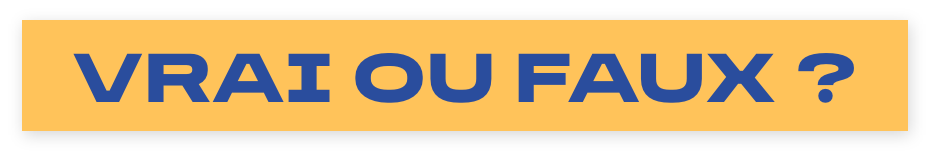 LA MISSION DU MAÇON, 
C'EST DE CONSTRUIRE UNIQUEMENT LES MURS.
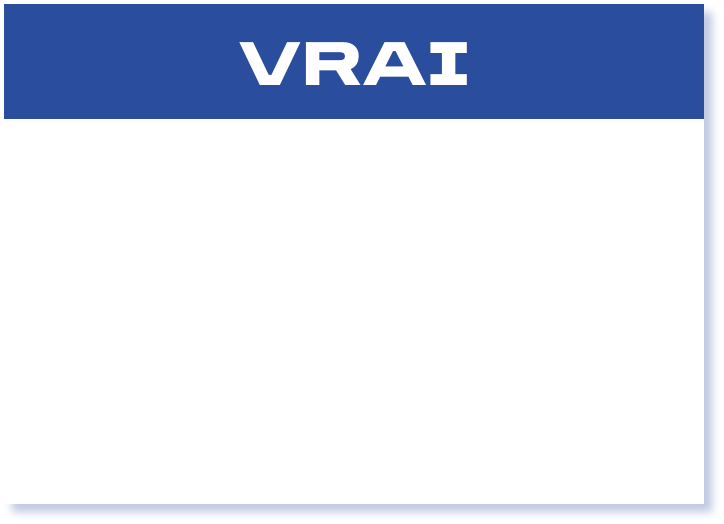 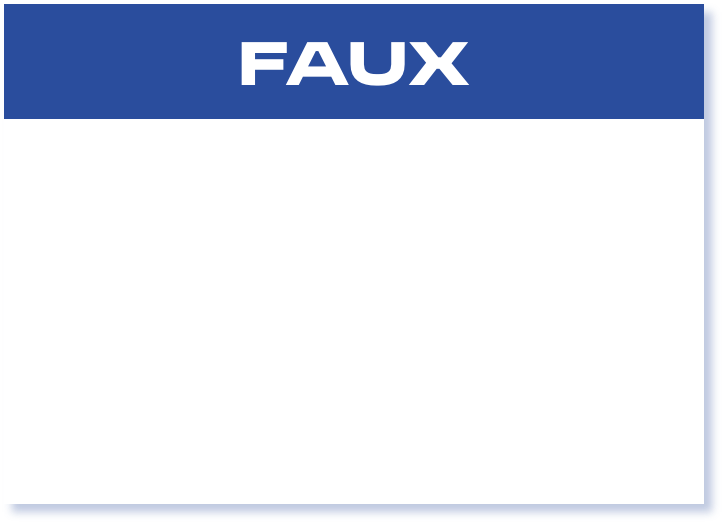 En béton, en briques
ou en pierre, 
sa seule mission : 
monter un mur.
Il construit aussi les fondations 
et peut également 
appliquer les enduits... 
Avec lui, on ne va pas dans le mur !
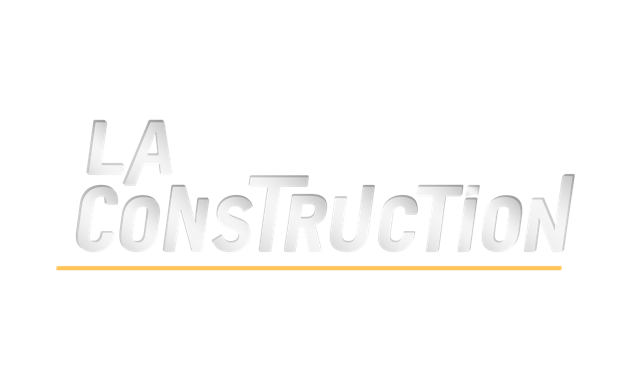 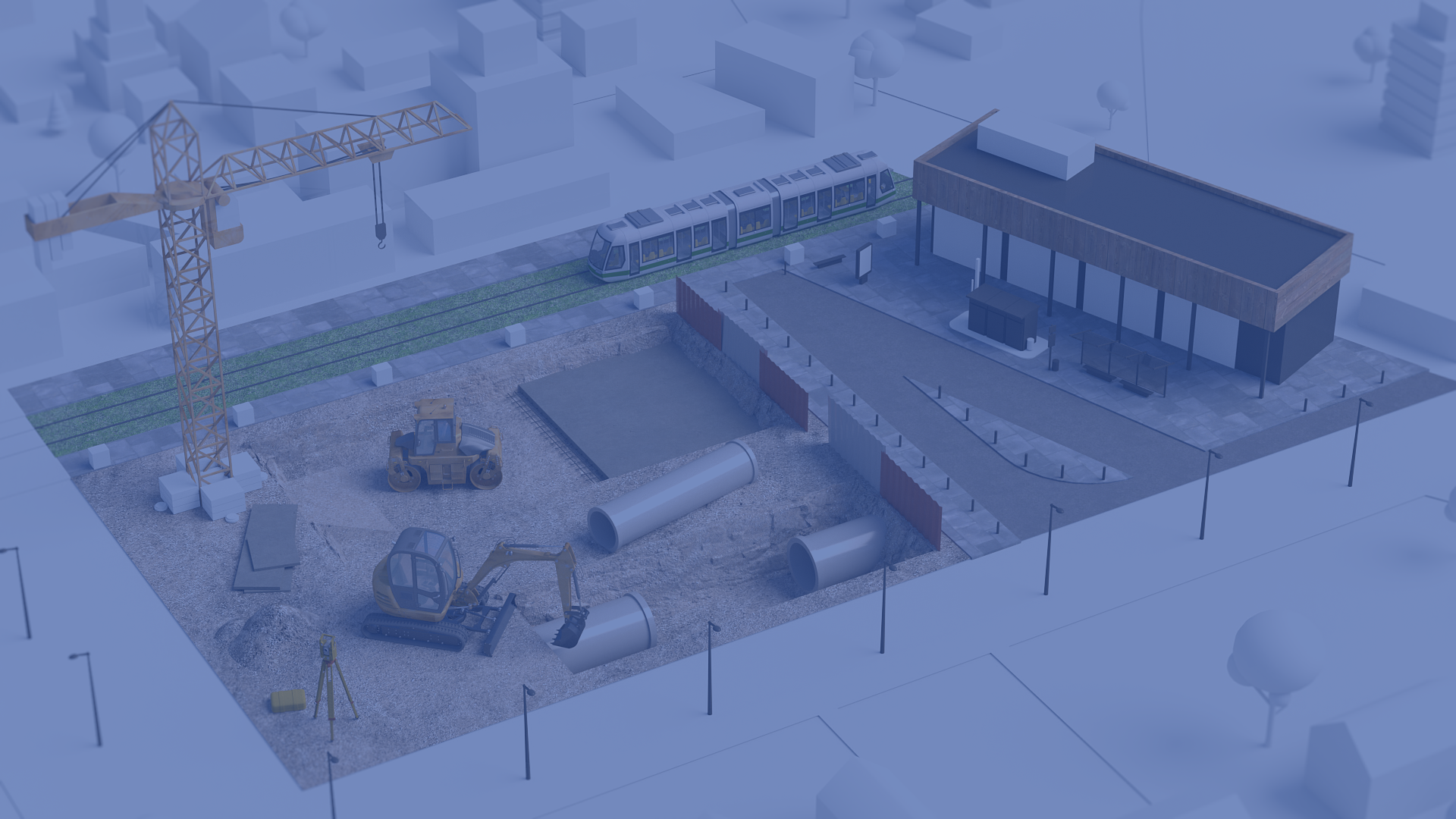 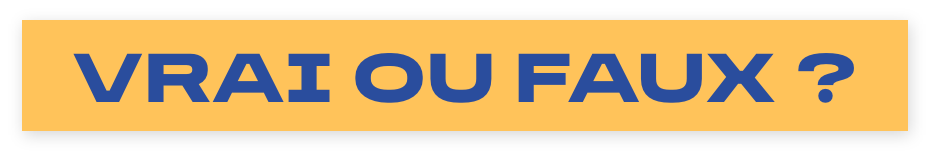 LA MISSION DU MAÇON, 
C'EST DE CONSTRUIRE UNIQUEMENT LES MURS.
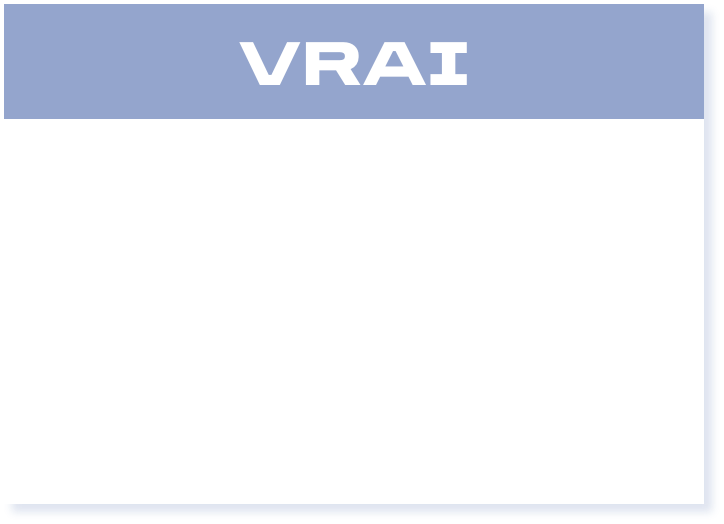 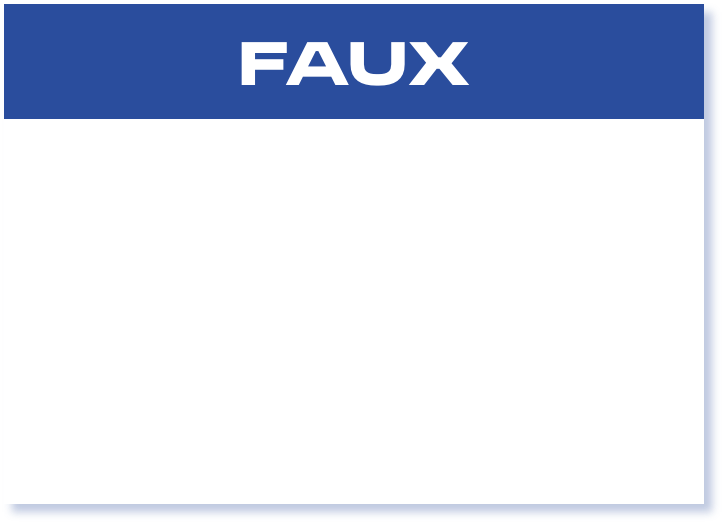 En béton, en briques
ou en pierre, 
sa seule mission : 
monter un mur.
Il construit aussi les fondations 
et peut également 
appliquer les enduits... 
Avec lui, on ne va pas dans le mur !
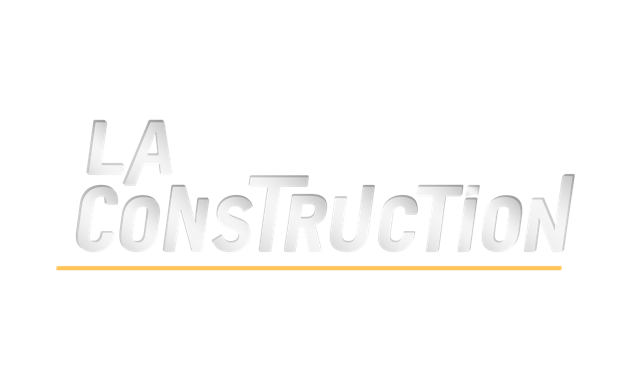 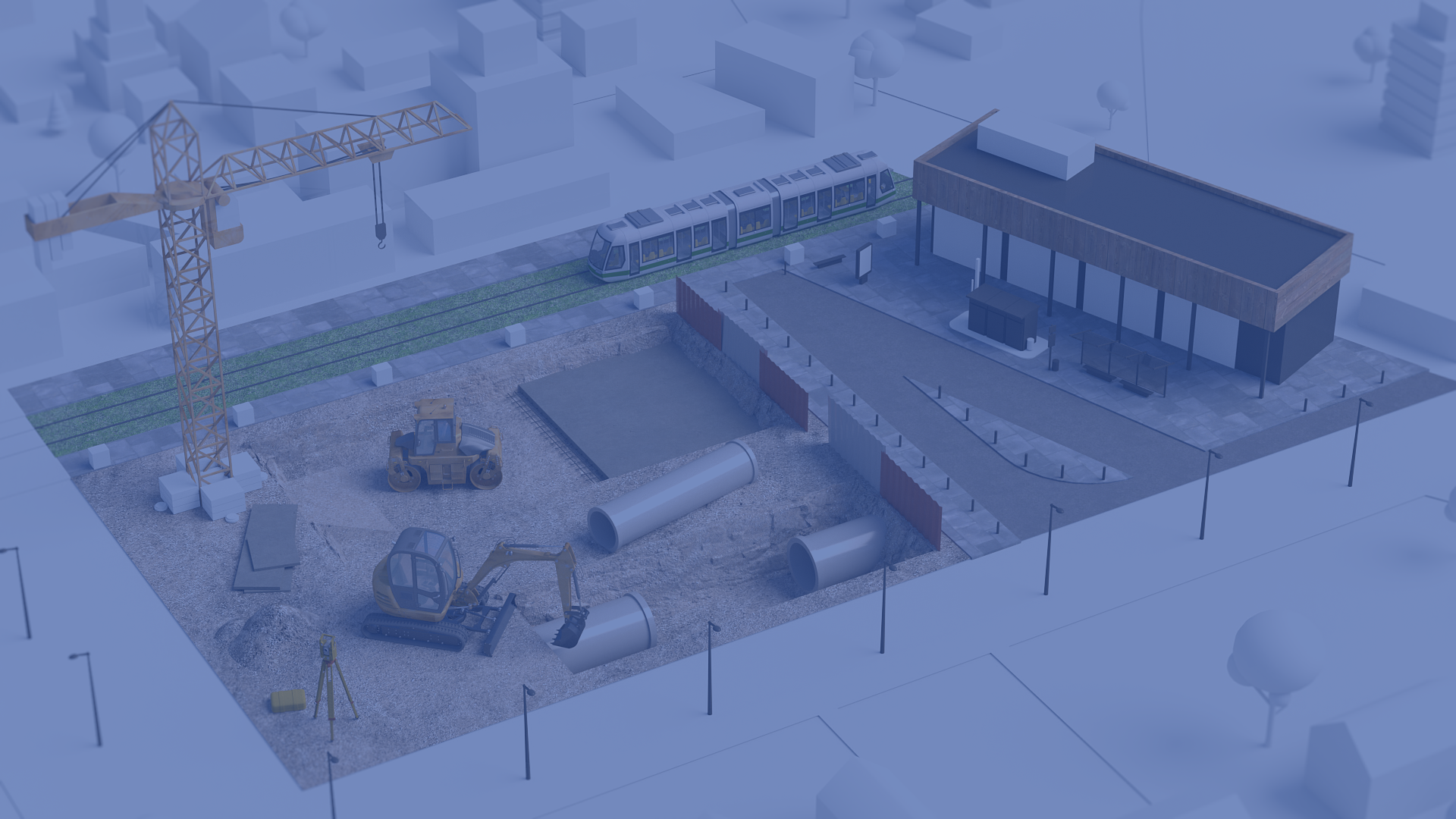 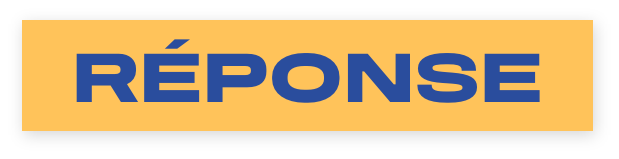 Le maçon a plus d'un tour dans sa bétonnière ! Il réalise toutes les structures porteuses qui garantissent la solidité des bâtiments (planchers, colonnes, poutres...) et, bien entendu, les murs ! Il peut aussi intervenir
en rénovation de bâti ancien. Il diagnostique les désordres et propose alors des solutions techniques et des matériaux compatibles.
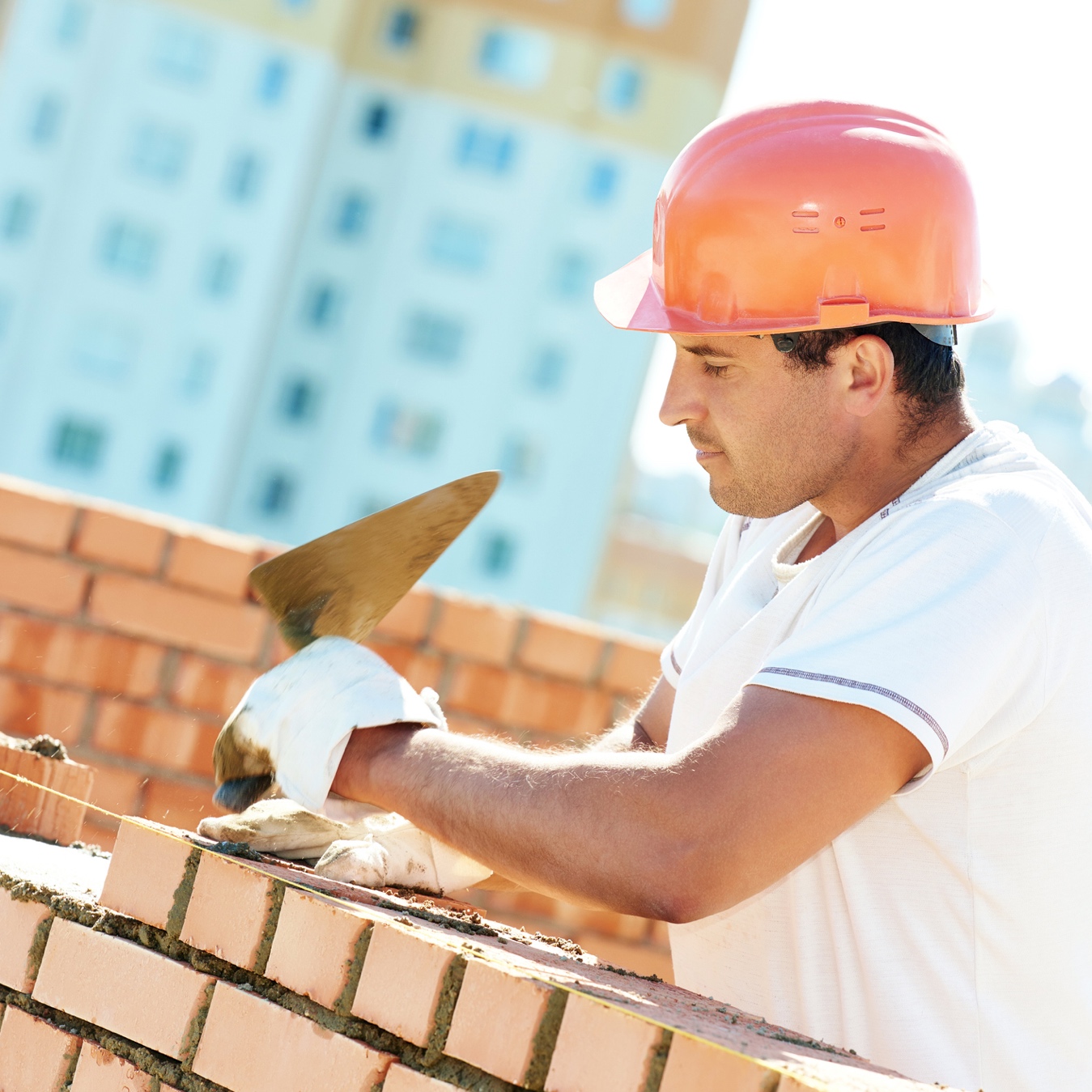 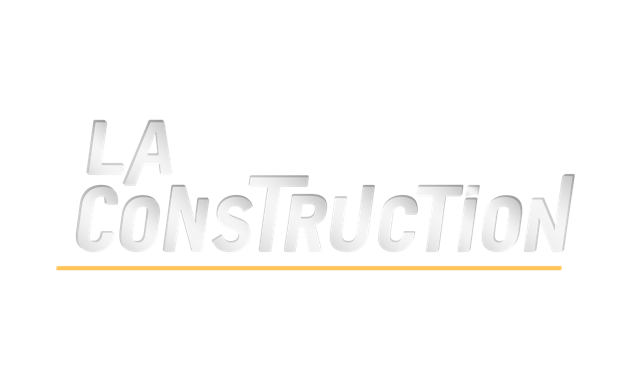 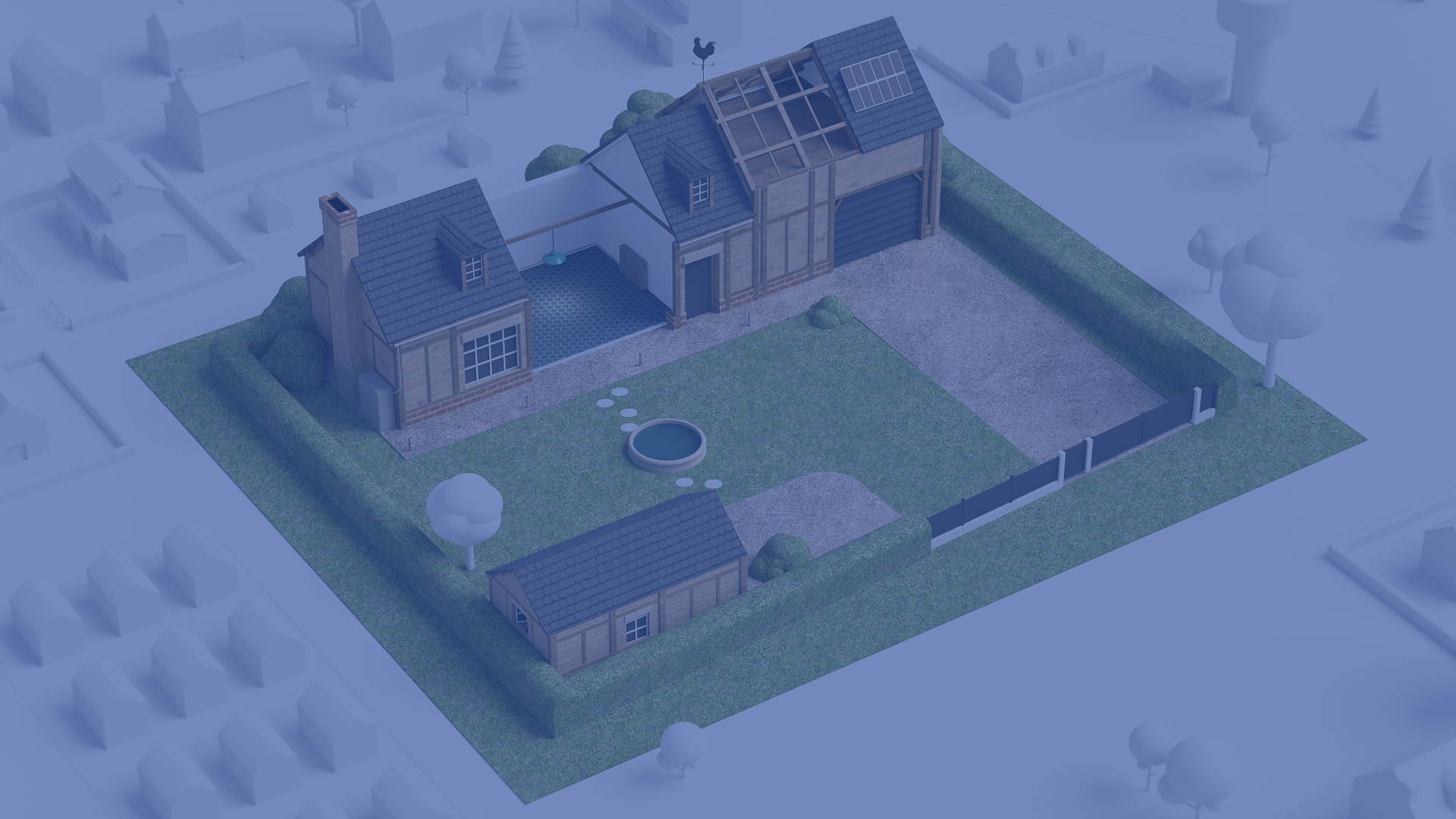 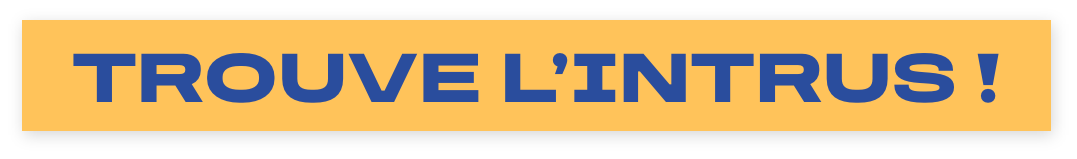 LAQUELLE DE CES MISSIONS NE FAIT PAS PARTIE 
DU MÉTIER DE COUVREUR ?
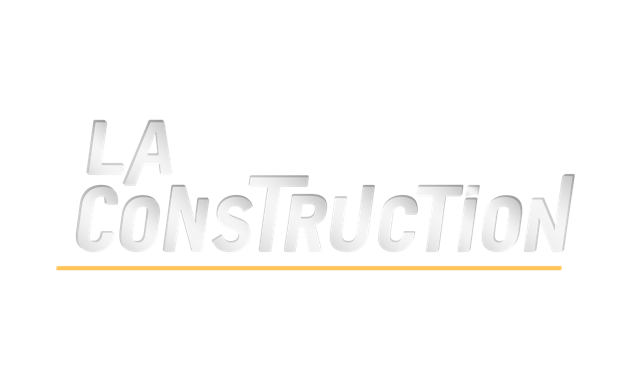 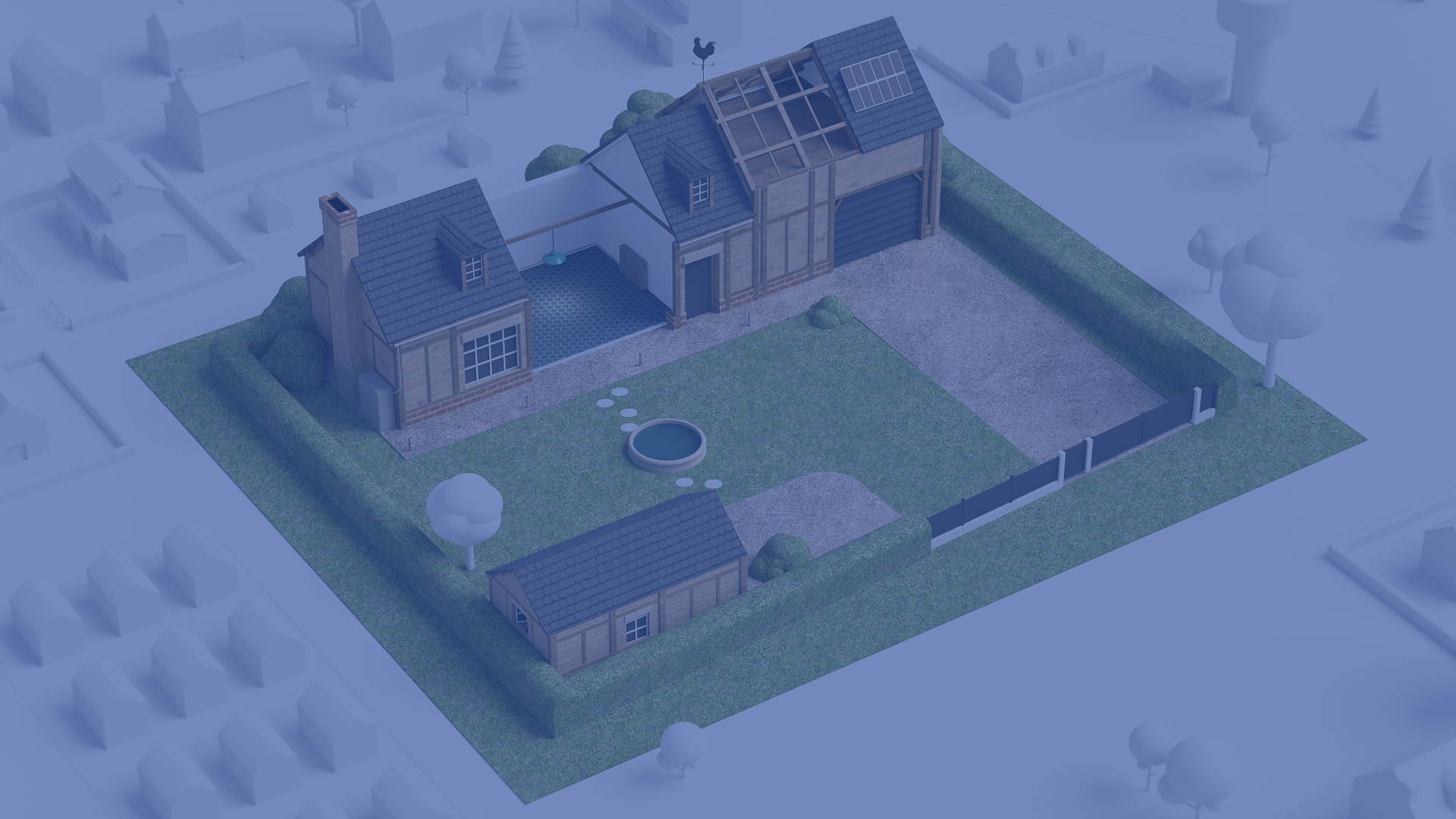 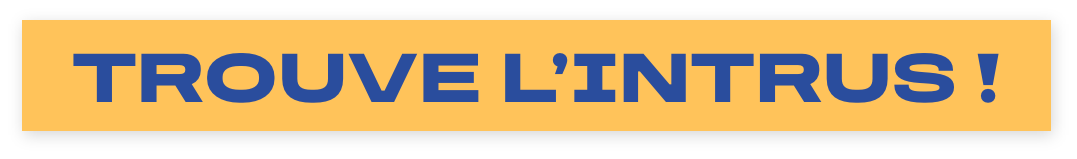 LAQUELLE DE CES MISSIONS NE FAIT PAS PARTIE DU MÉTIER DE COUVREUR ?
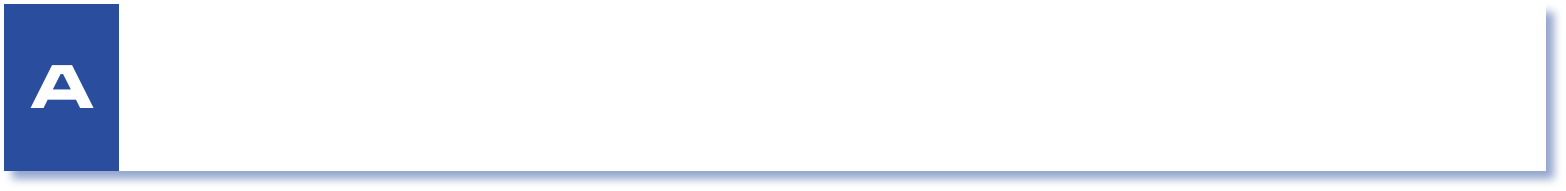 Poser l'isolation thermique et l'étanchéité.
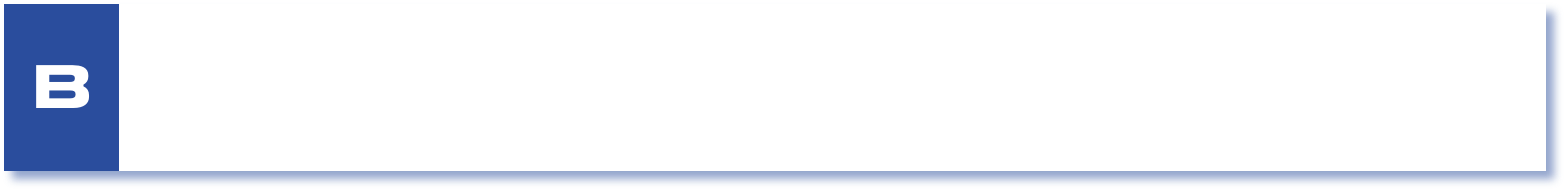 S'assurer que tout le monde sorte bien couvert !
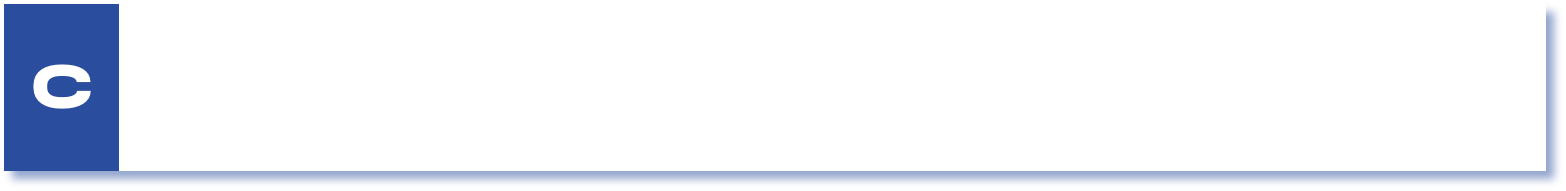 Poser la toiture : tuile, ardoise, zinc...
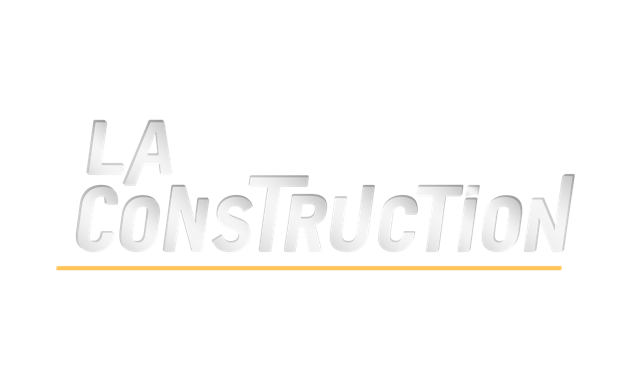 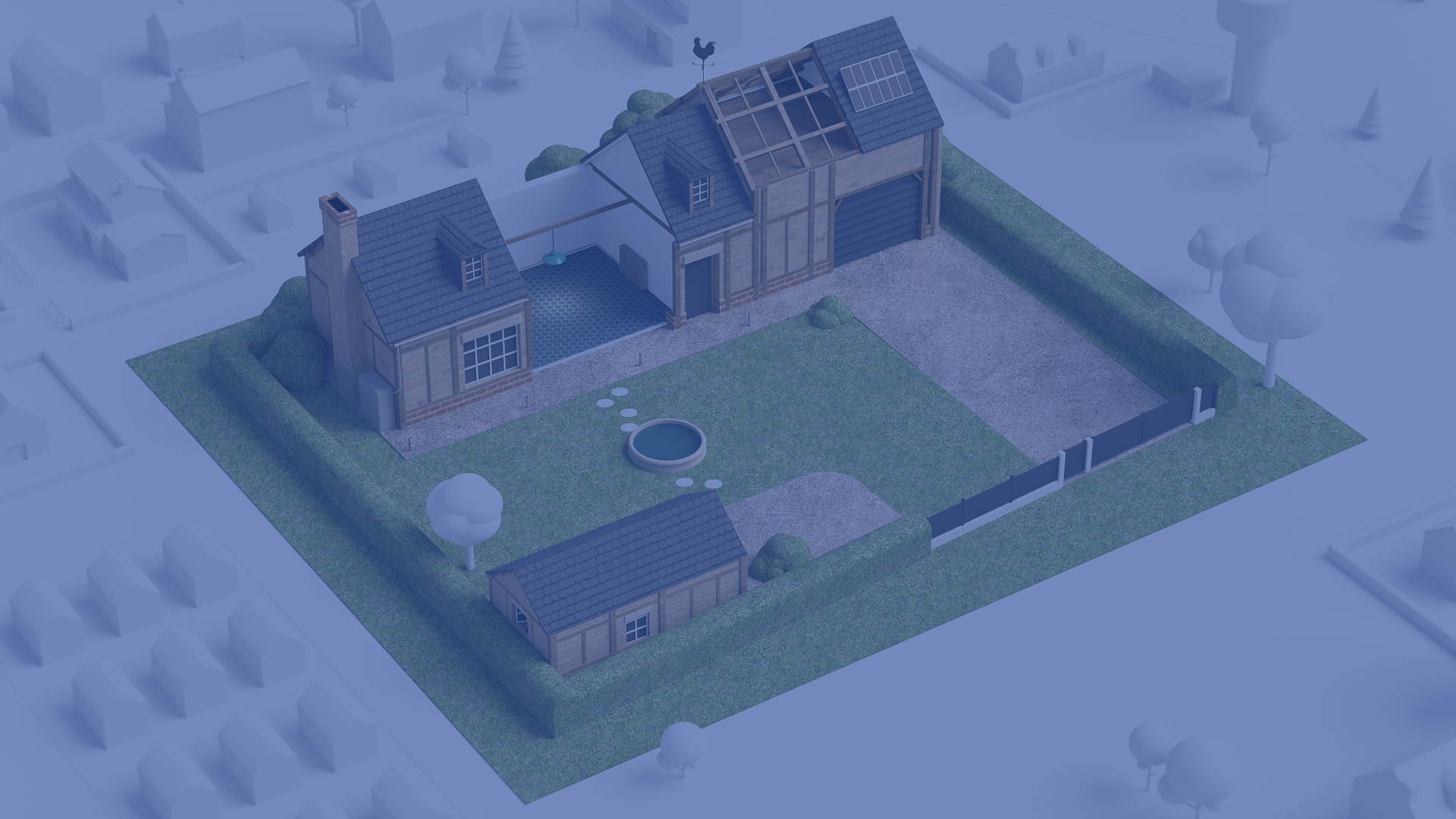 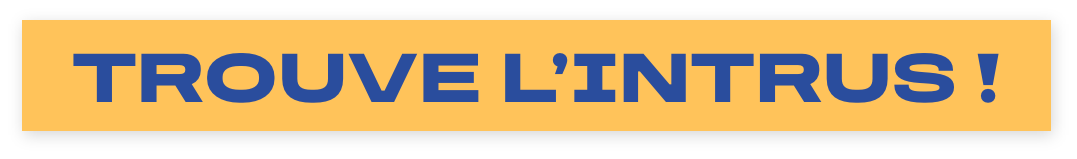 LAQUELLE DE CES MISSIONS NE FAIT PAS PARTIE DU MÉTIER DE COUVREUR ?
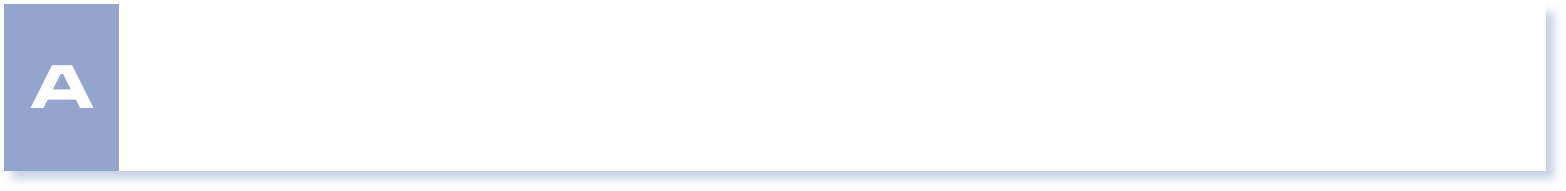 Poser l'isolation thermique et l'étanchéité.
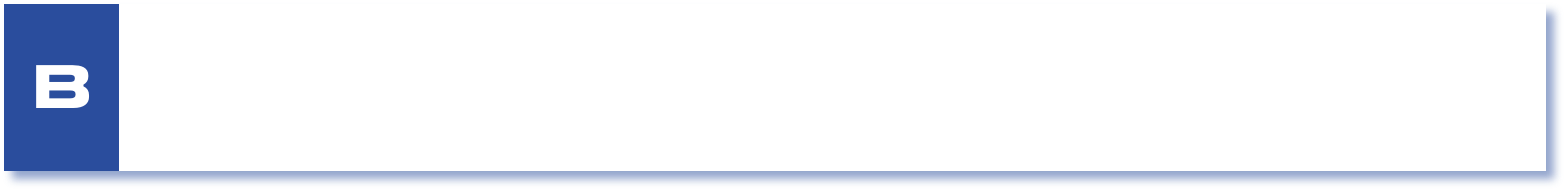 S'assurer que tout le monde sorte bien couvert !
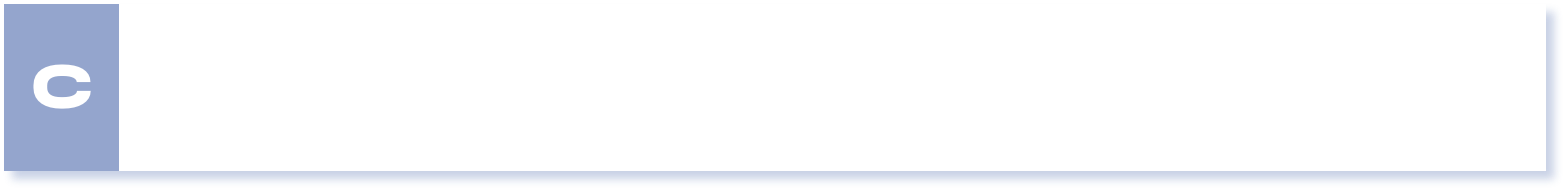 Poser la toiture : tuile, ardoise, zinc...
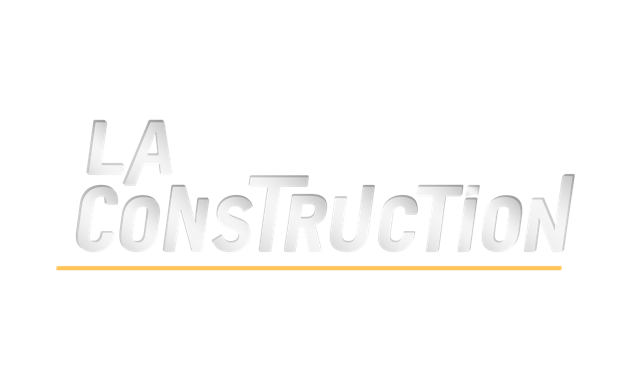 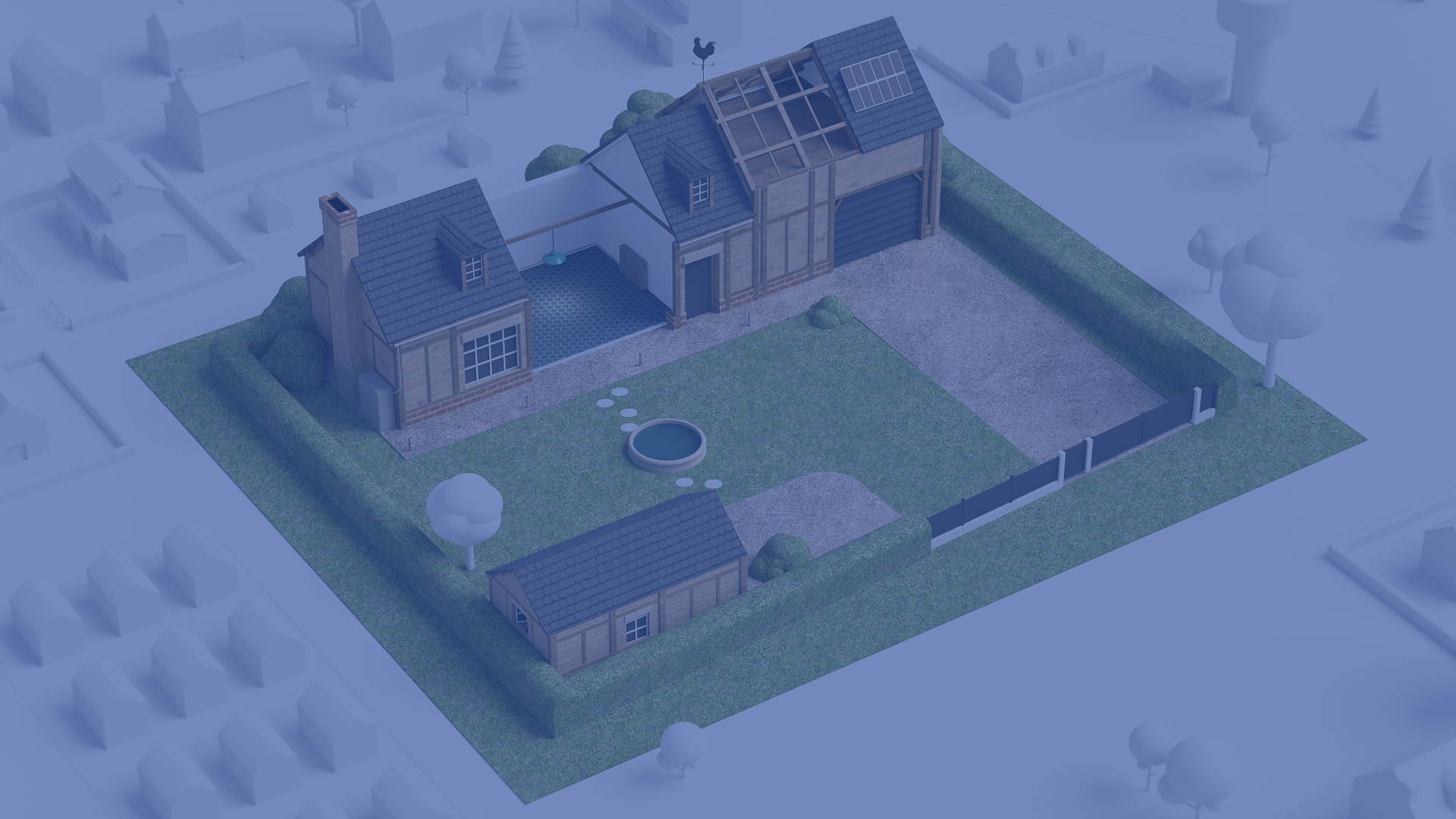 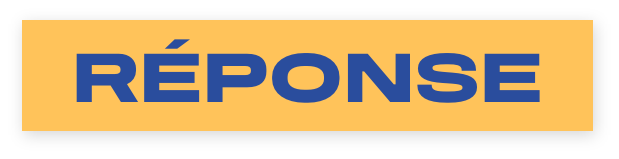 Le couvreur ne s'assure pas que tout 
le monde sorte bien couvert.
Son terrain de jeu, ce sont les toitures. 
Le couvreur pose sur les toits un revêtement étanche constituant la couverture, qu'il entretient et qu'il répare. Zinc, ardoise, tuile, chaume, bardeau... quels que soient 
les matériaux utilisés, le couvreur prend soin de nos toits !
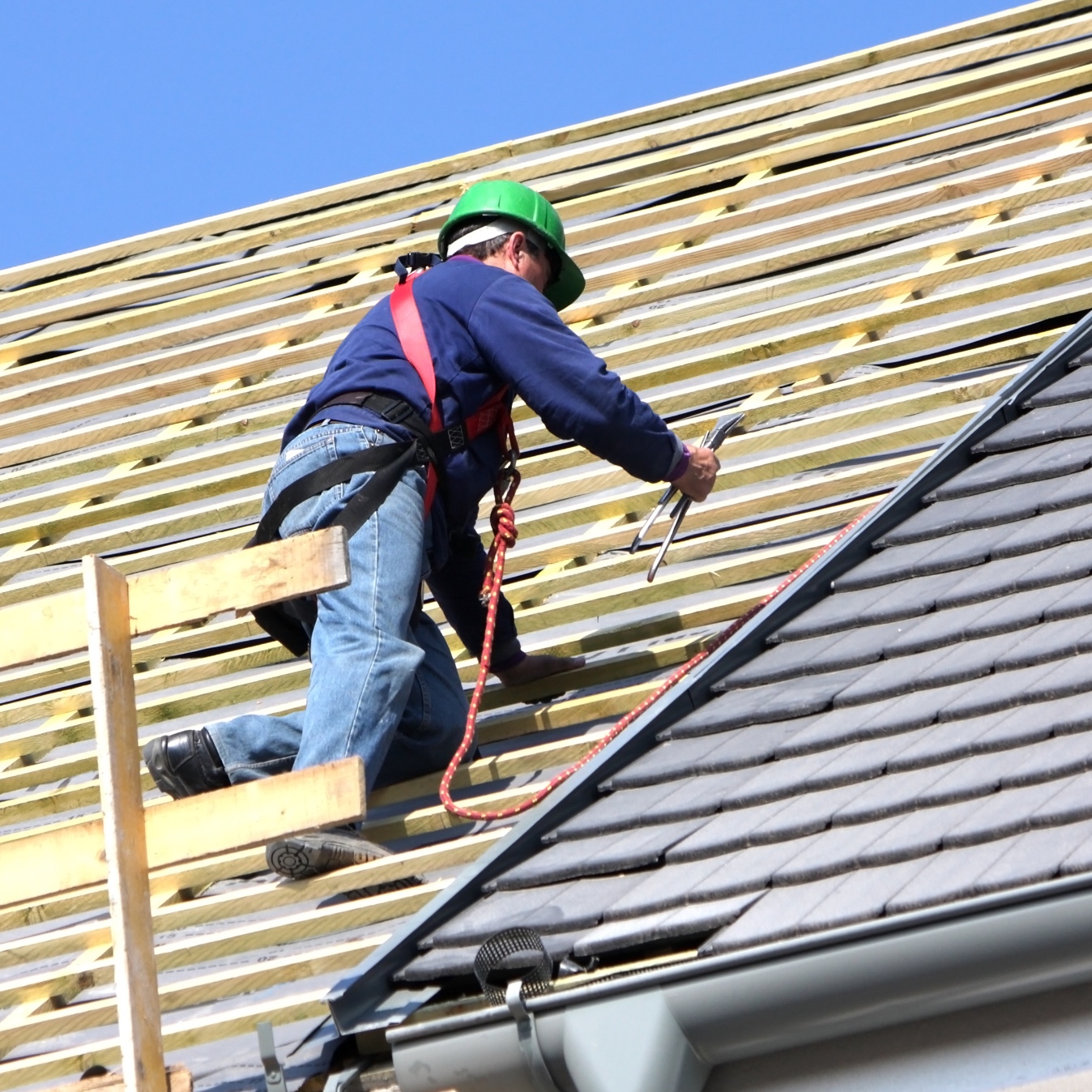 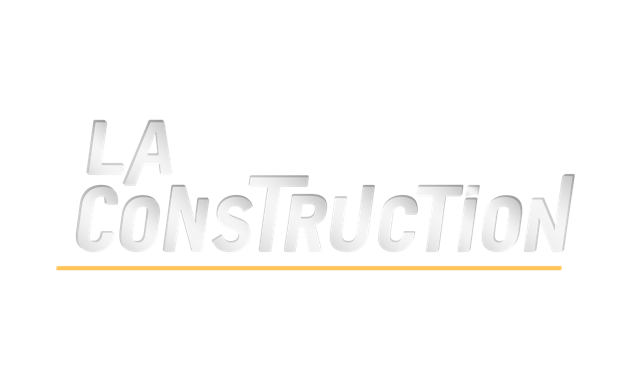 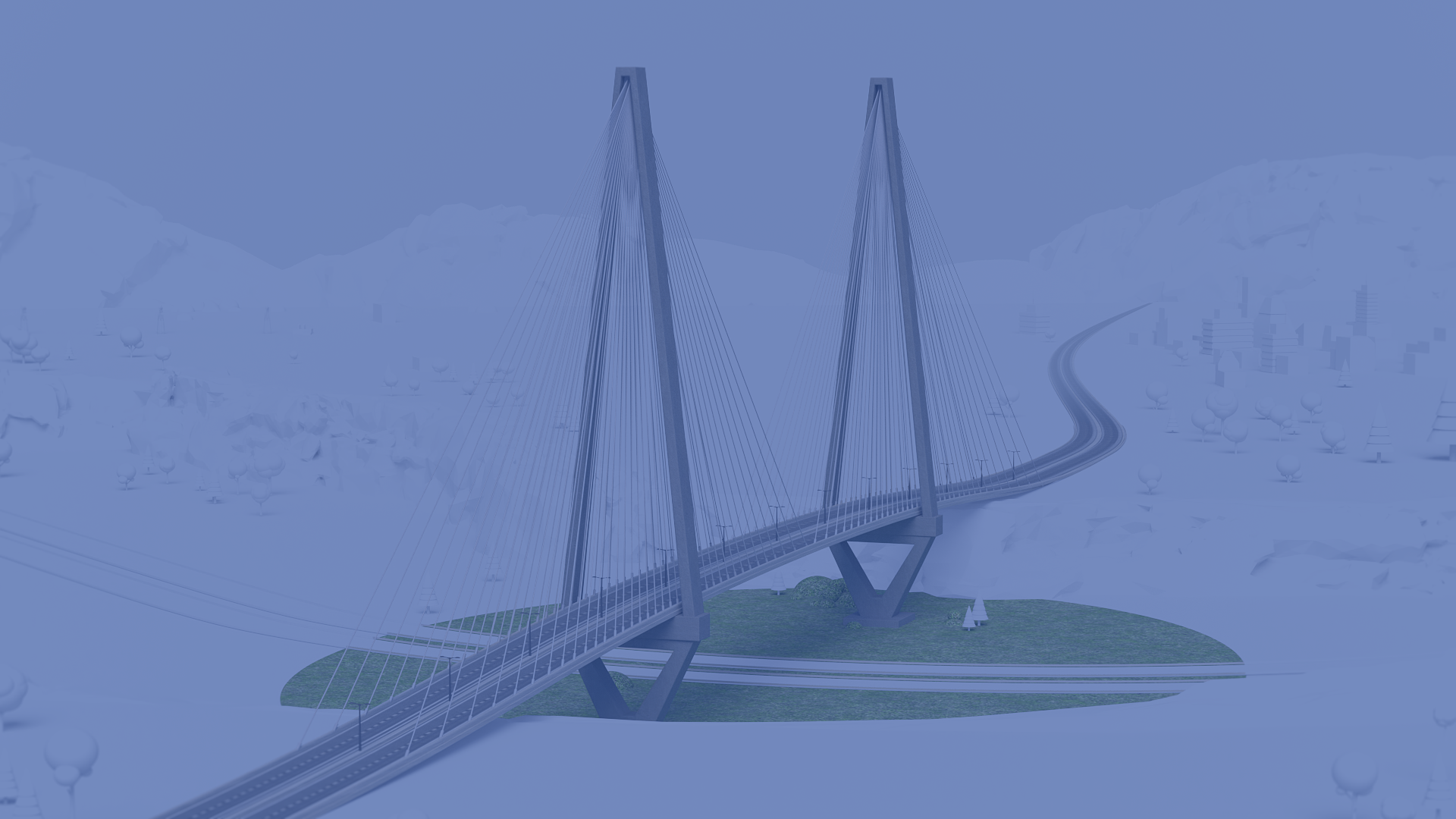 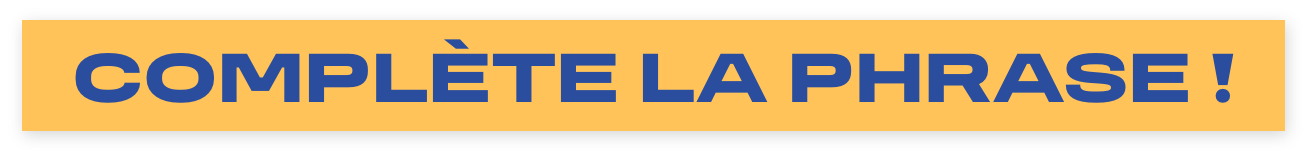 LE CONSTRUCTEUR 
DE ROUTES PARTICIPE...
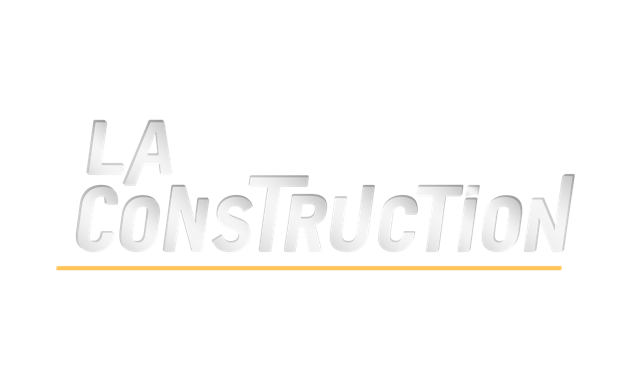 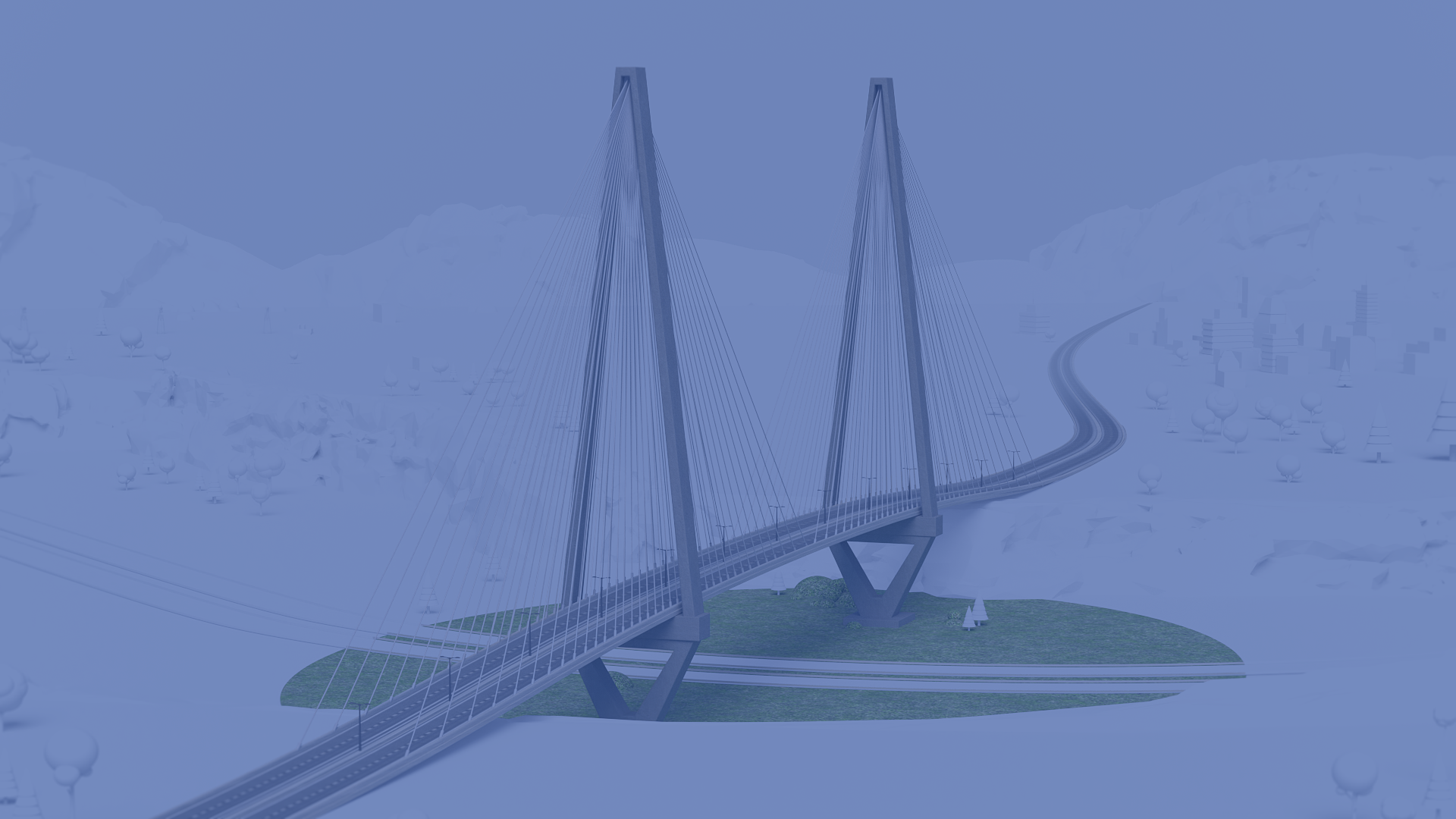 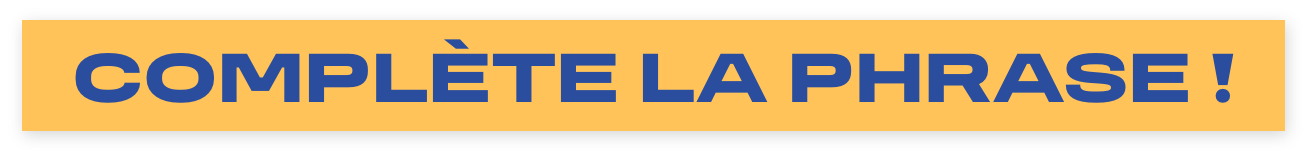 LE CONSTRUCTEUR DE ROUTES PARTICIPE...
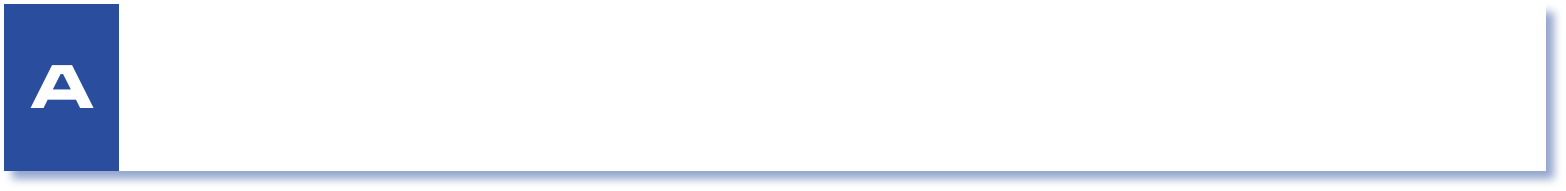 à la pose d'enrobés, et c'est déjà pas mal !
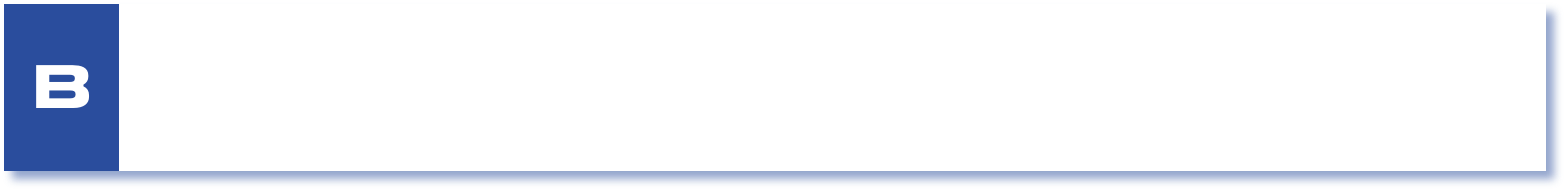 à toutes les tâches d'un chantier routier : aplanissement et pose 
d'enrobés, marquage au sol, installation de panneaux de signalisation.
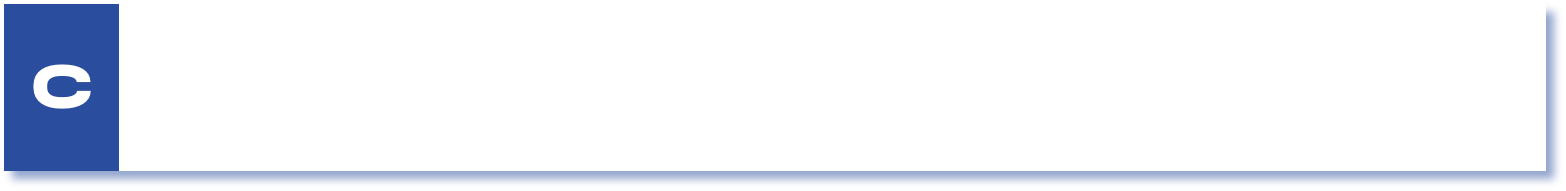 seulement aux chantiers de l'autoroute du soleil.
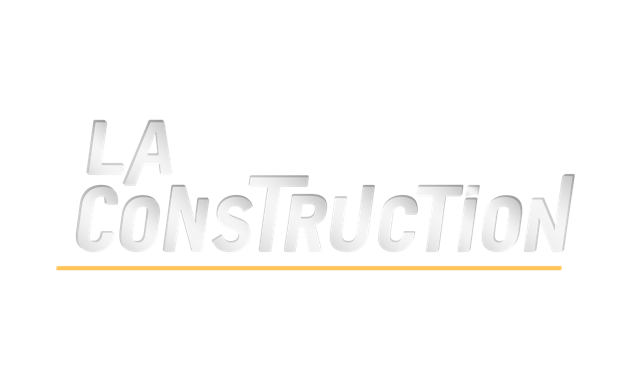 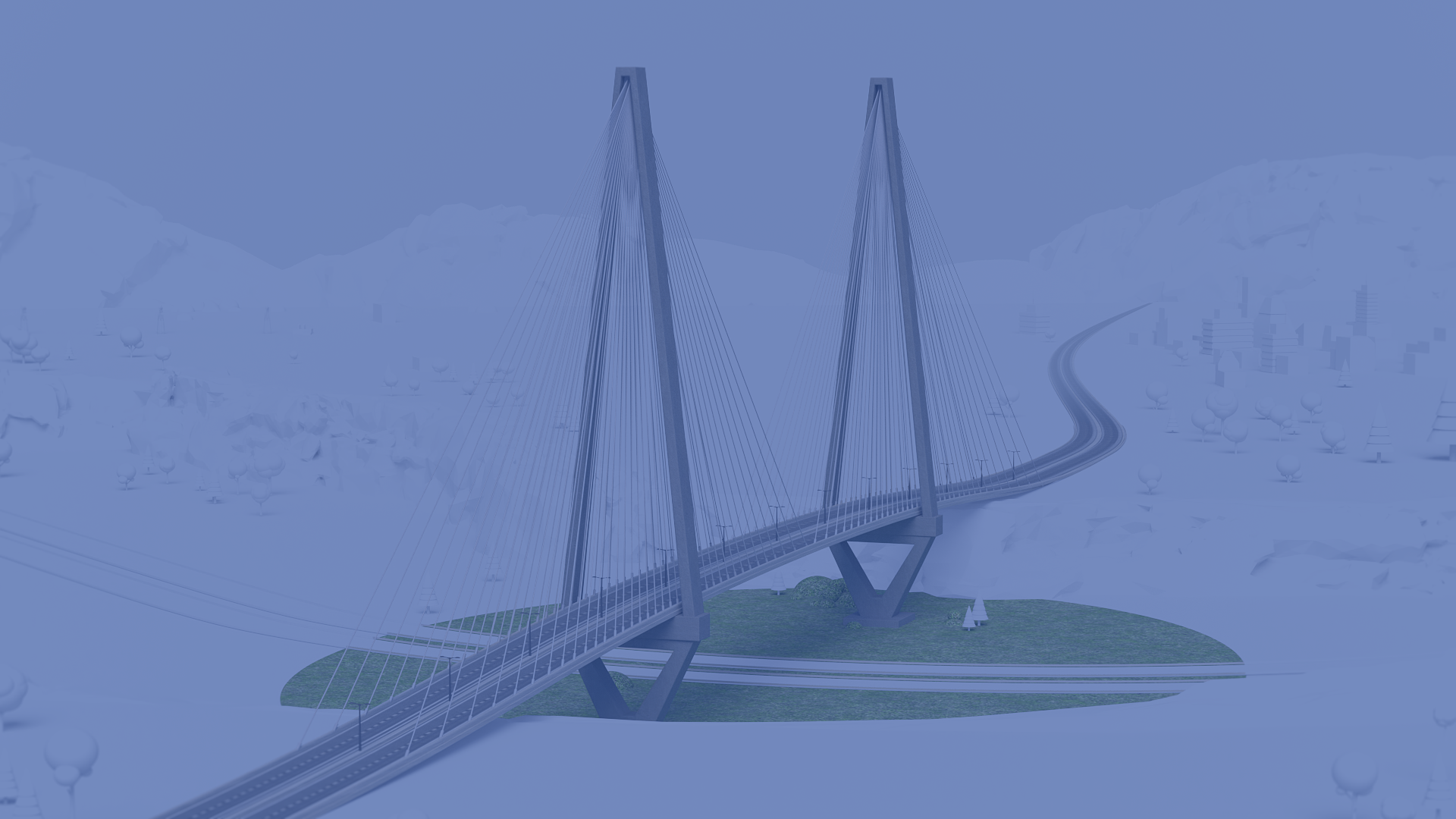 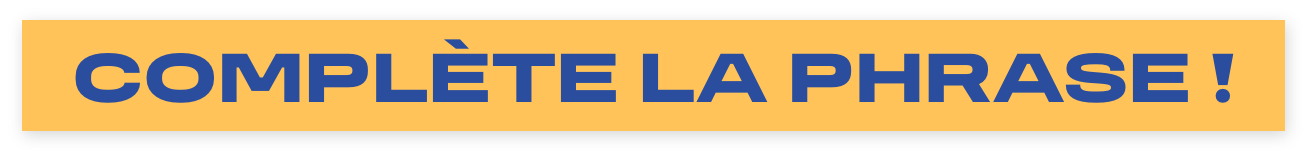 LE CONSTRUCTEUR DE ROUTES PARTICIPE...
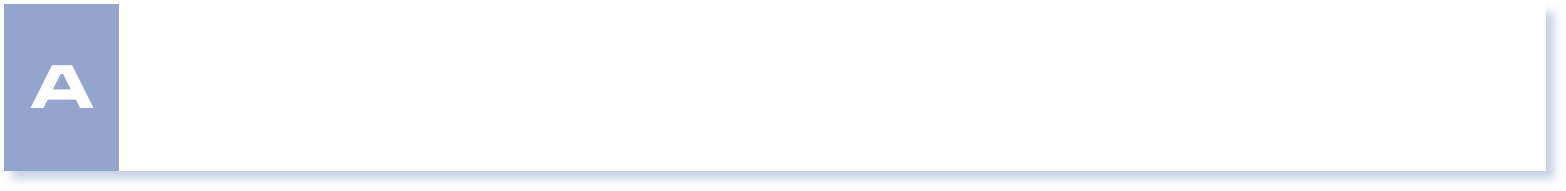 à la pose d'enrobés, et c'est déjà pas mal !
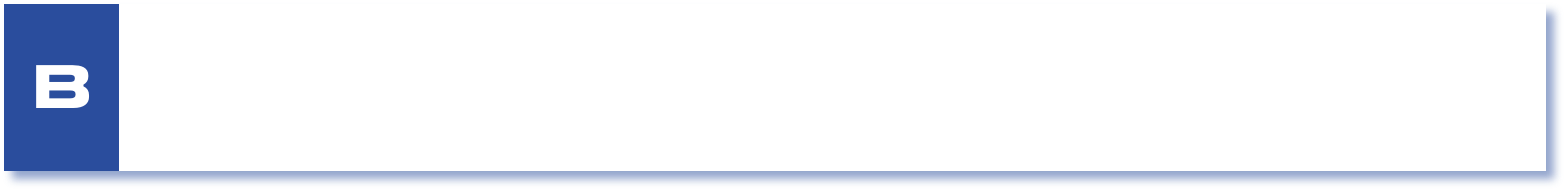 à toutes les tâches d'un chantier routier : aplanissement et pose 
d'enrobés, marquage au sol, installation de panneaux de signalisation.
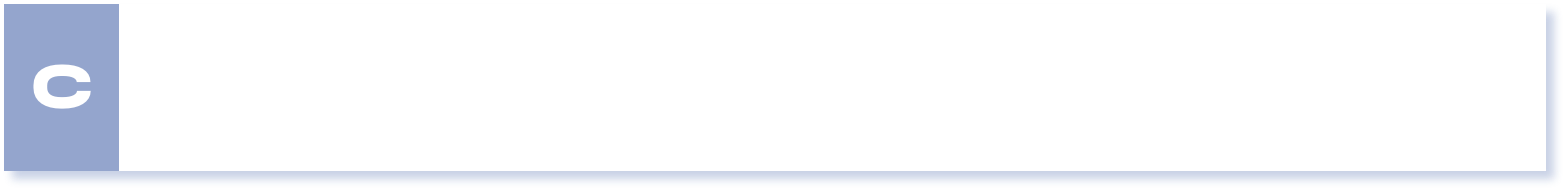 seulement aux chantiers de l'autoroute du soleil.
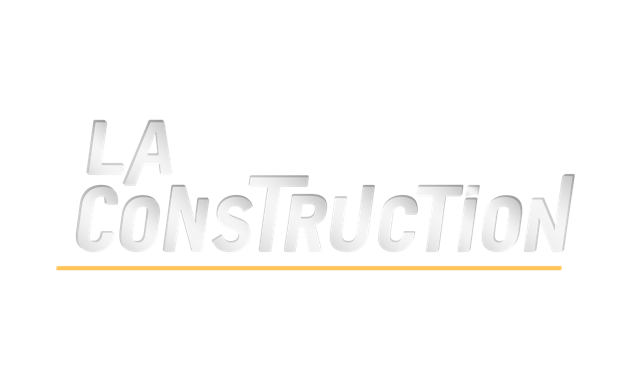 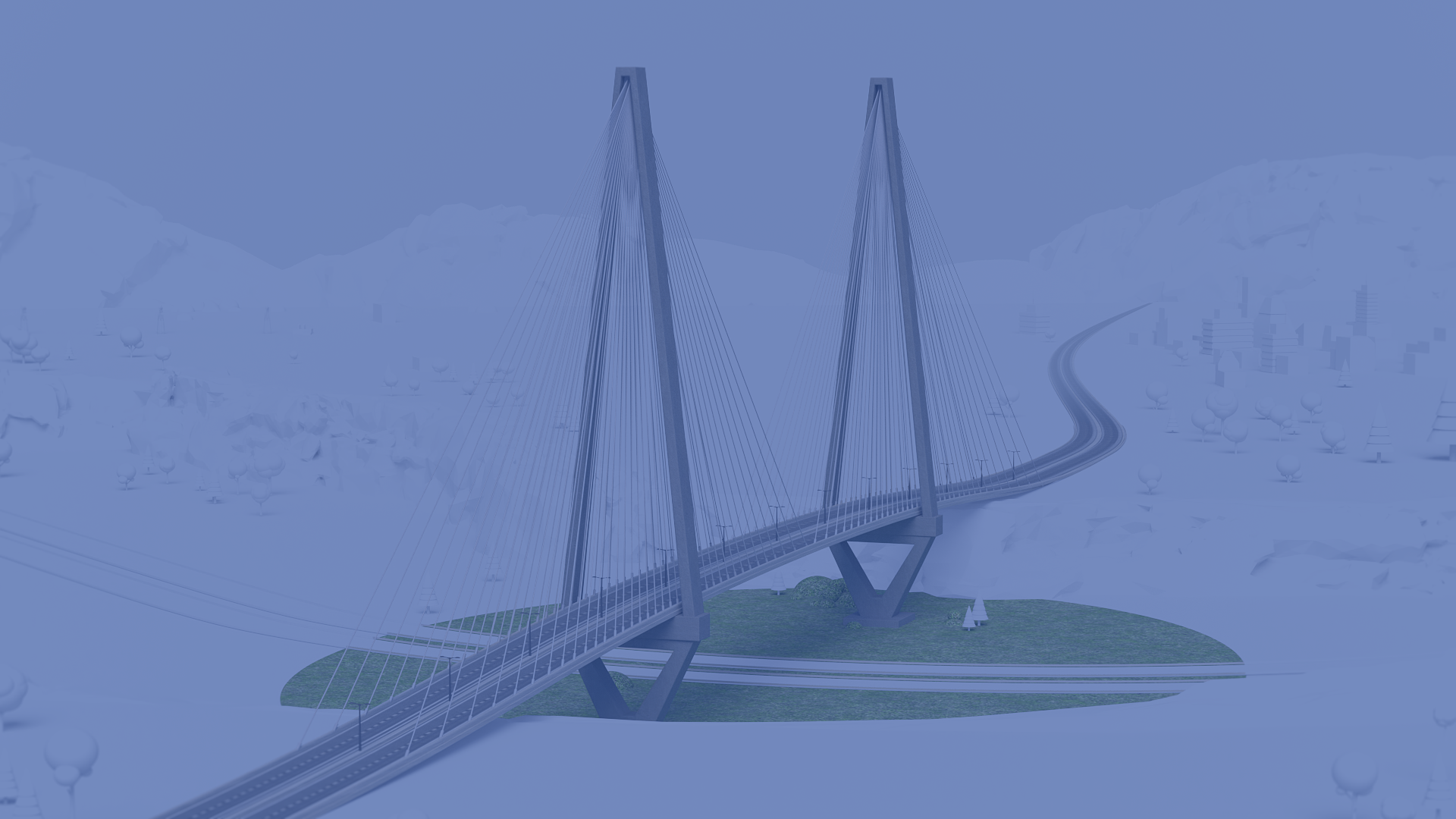 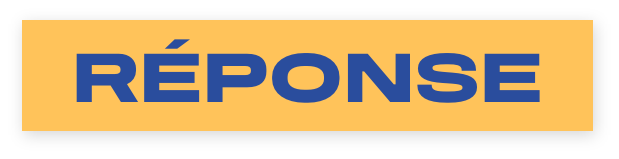 Après avoir réalisé le terrassement, le constructeur de routes pose différentes couches (de base, de liaison, de finition) et applique divers revêtements (béton, bitume, asphalte, gravillons…). C'est aussi un pro de l'entretien et de la rénovation : combler les nids-de-poule, appliquer de nouveaux revêtements... 
Sa mission : garantir une circulation sans risques.
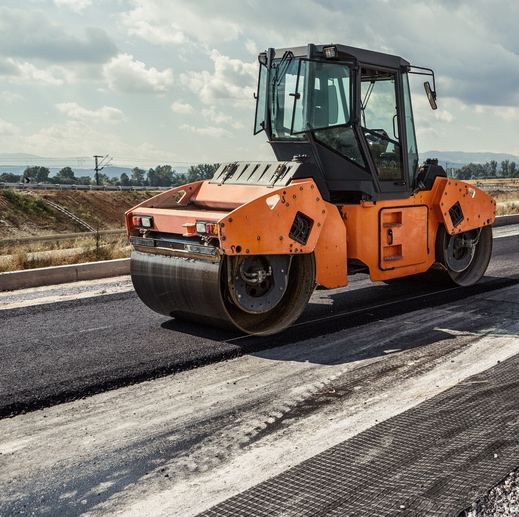 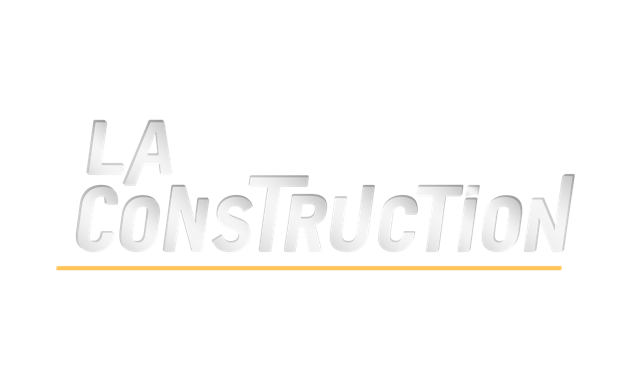 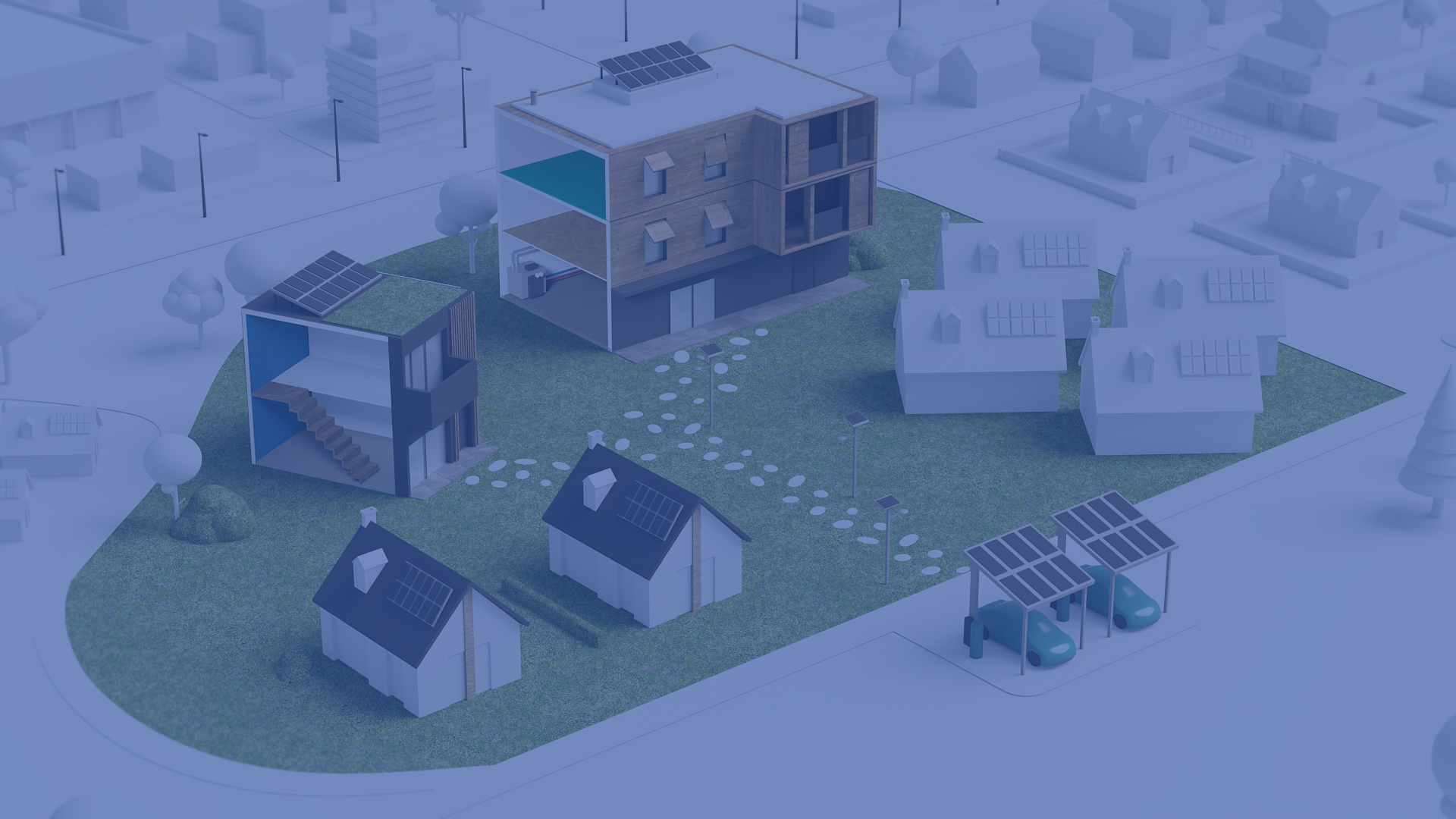 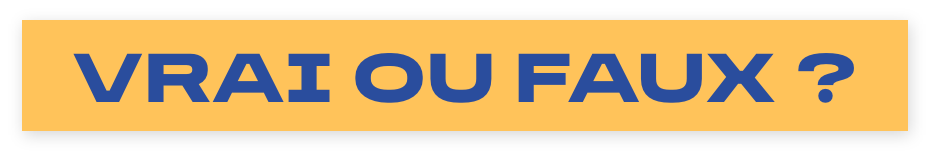 LE MENUISIER FABRICANT 
NE TRAVAILLE QUE LE BOIS.
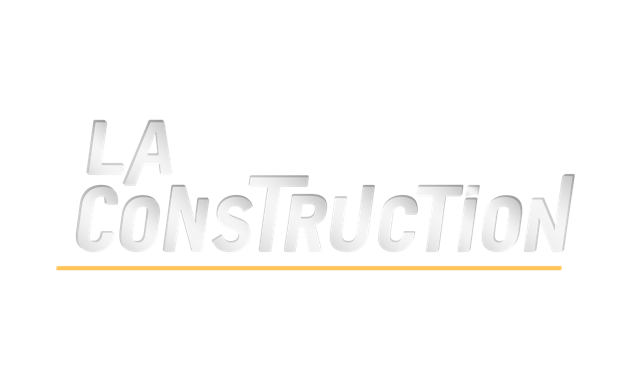 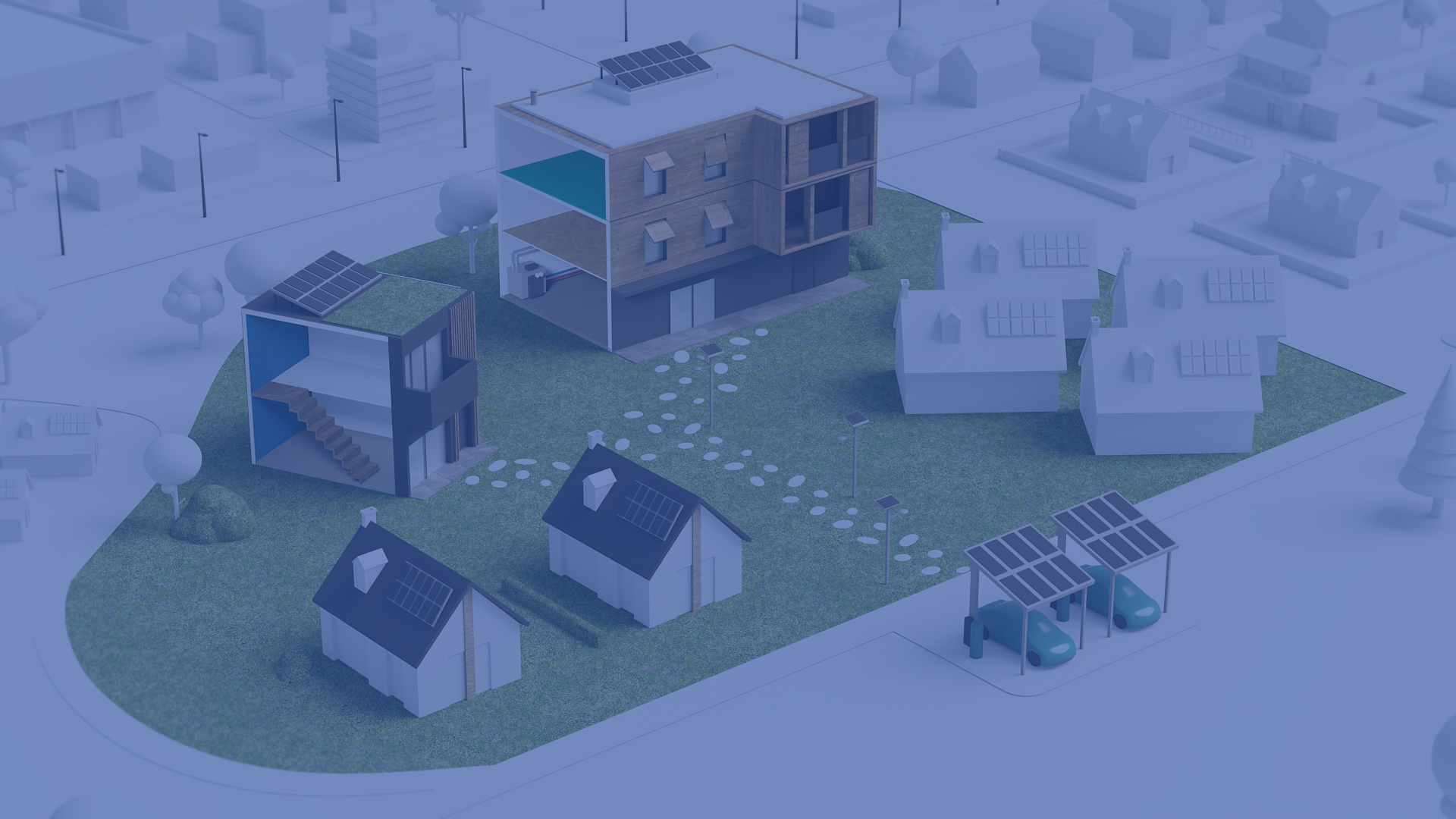 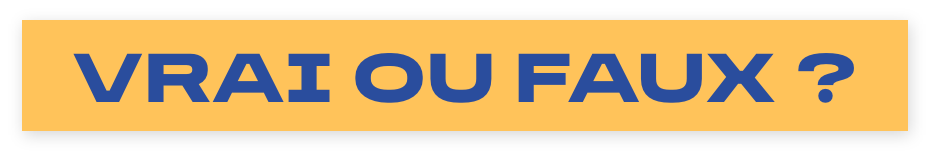 LE MENUISIER FABRICANT 
NE TRAVAILLE QUE LE BOIS.
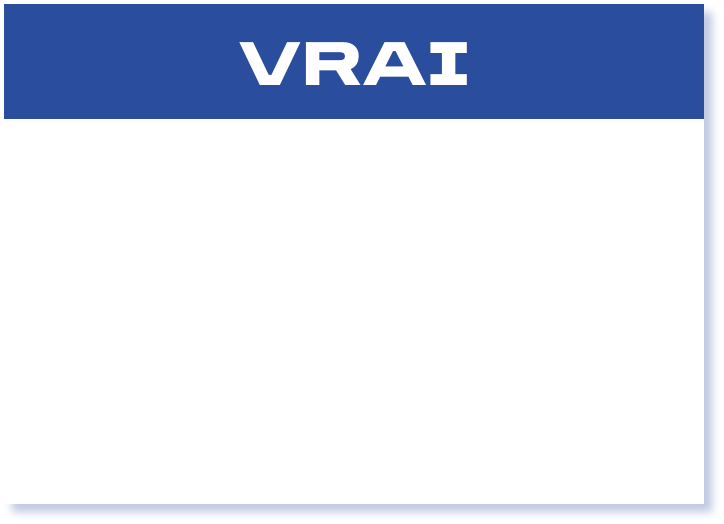 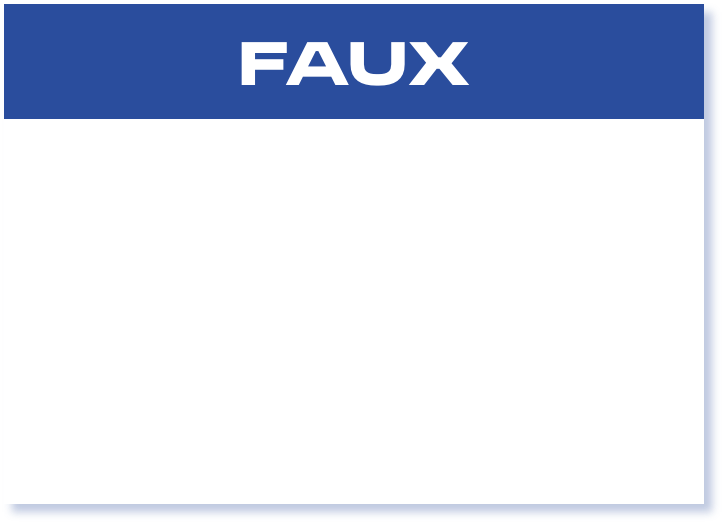 Il peut aussi choisir parmi 
une diversité de matériaux 
en fonction des besoins
 de ses clients.
C'est pourquoi le menuisier 
est toujours installé près 
des forêts !
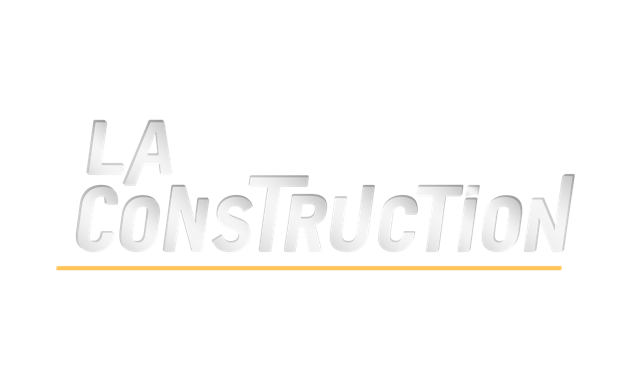 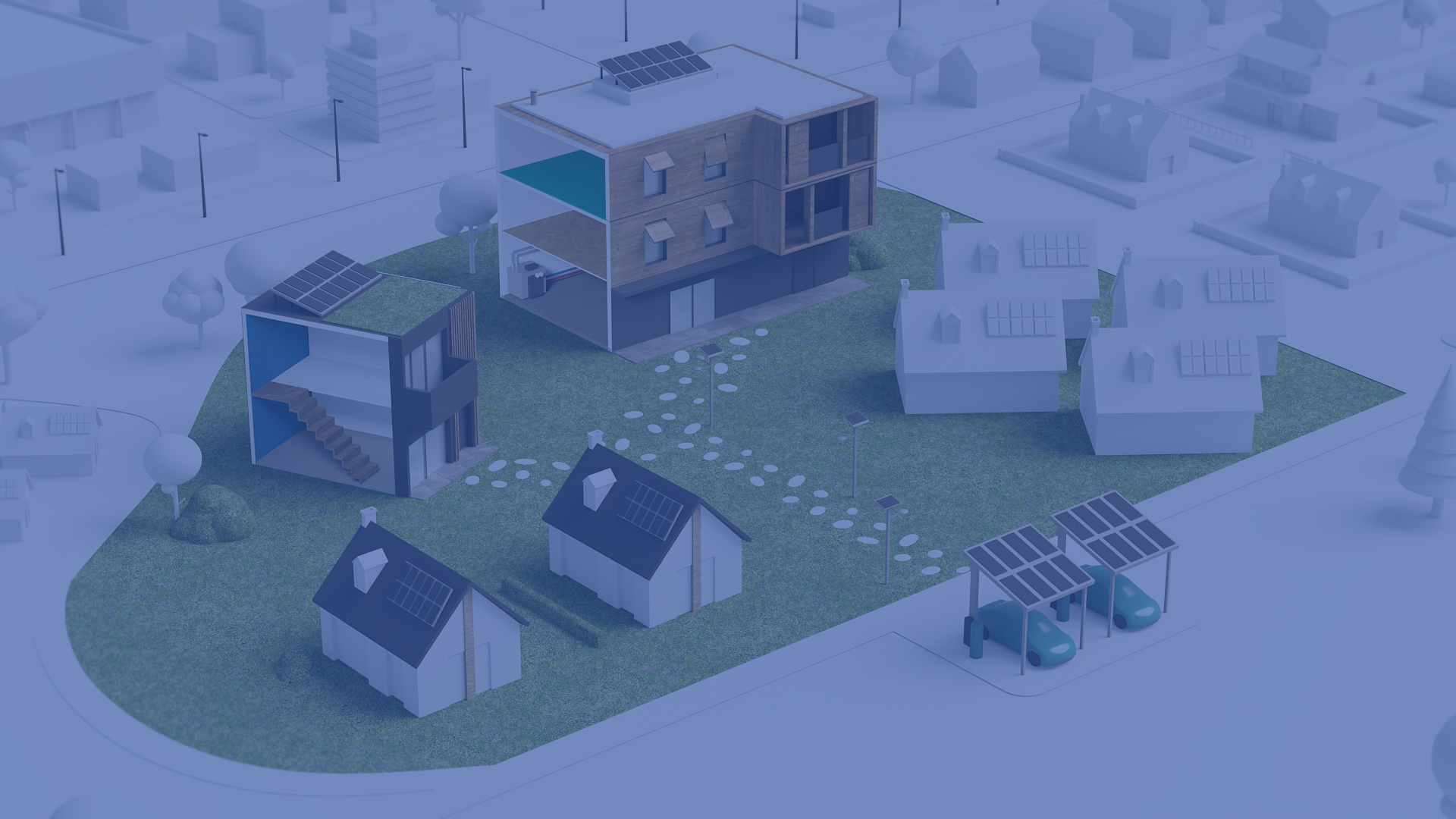 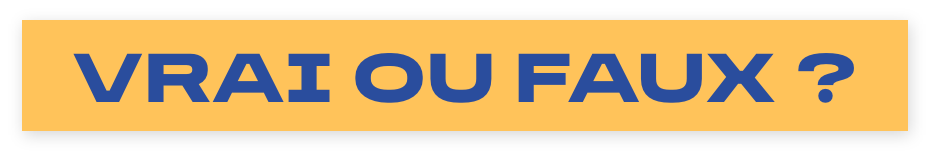 LE MENUISIER FABRICANT 
NE TRAVAILLE QUE LE BOIS.
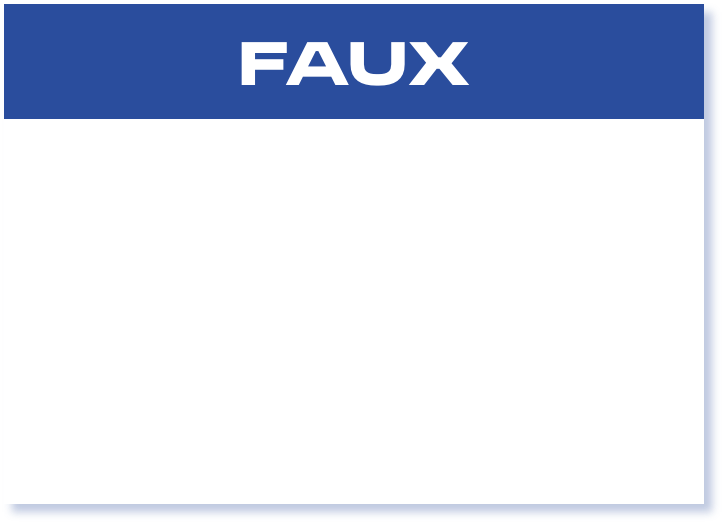 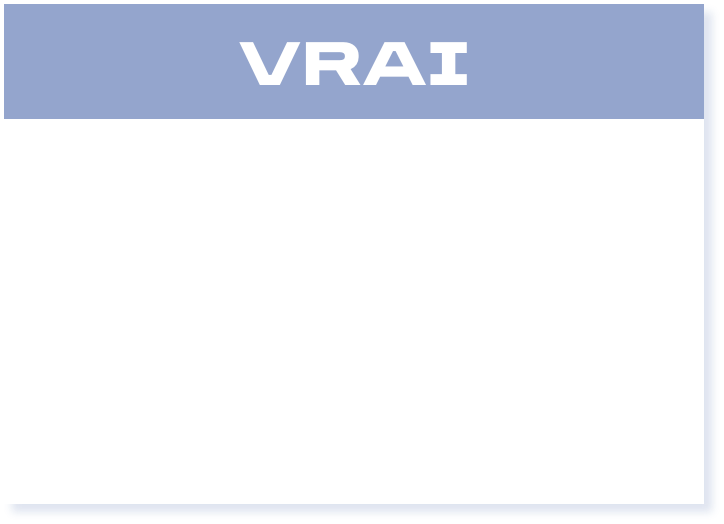 Il peut aussi choisir parmi 
une diversité de matériaux 
en fonction des besoins
 de ses clients.
C'est pourquoi le menuisier 
est toujours installé près 
des forêts !
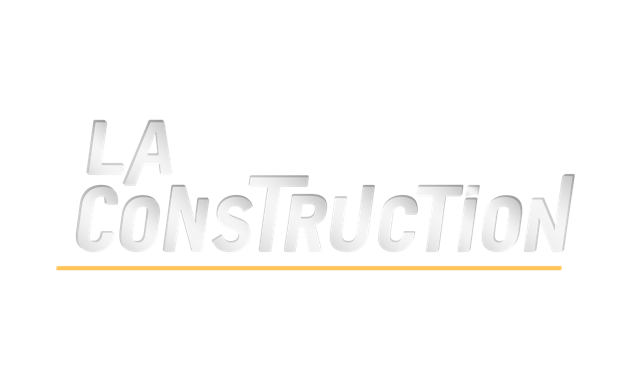 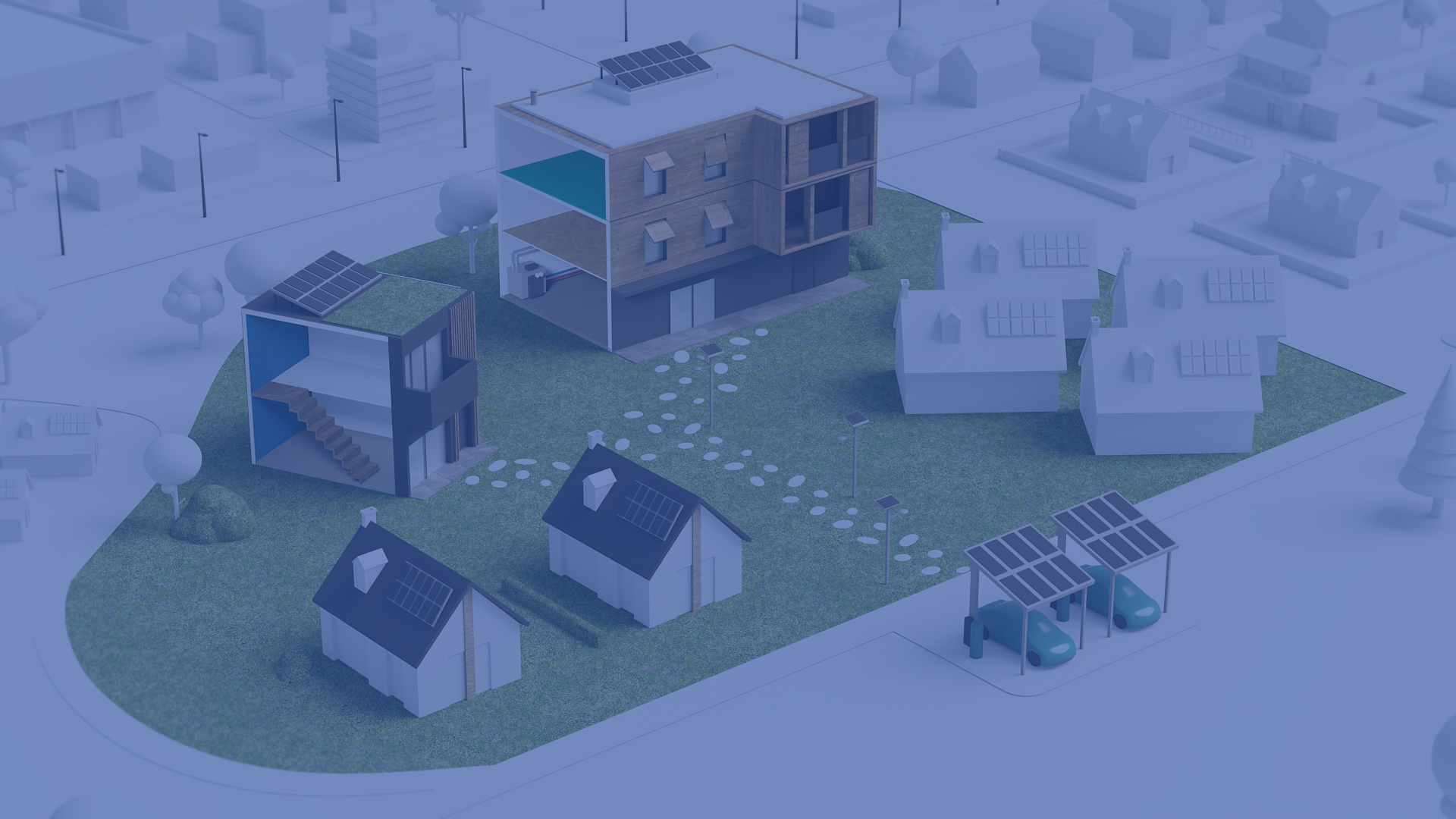 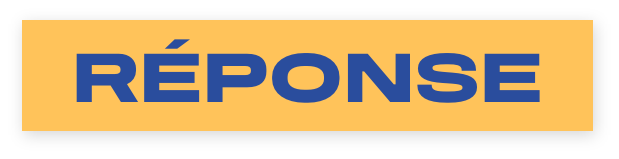 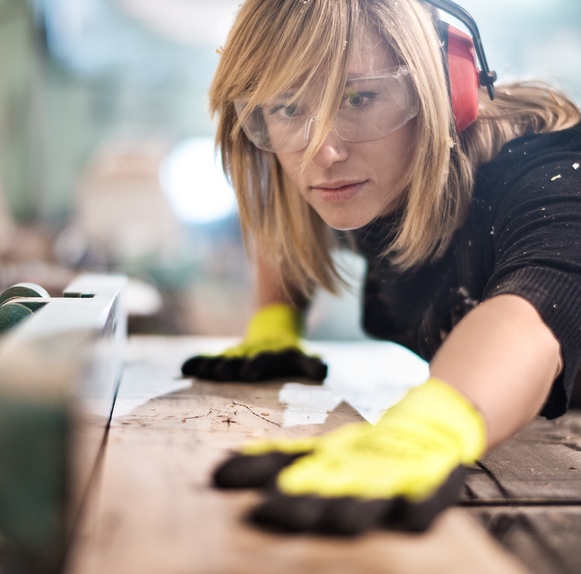 Le menuisier fabricant conçoit et fabrique ses ouvrages pour tous types de bâtiments (logements individuels ou collectifs, magasins, bureaux). Pour choisir le bon matériau (bois, agglomérés...), cet expert ne laisse rien au hasard : il connaît les normes thermiques, acoustiques, incendie et d'accessibilité sur le bout des doigts.
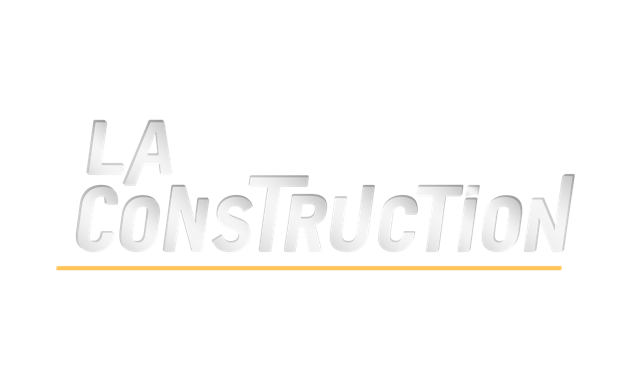 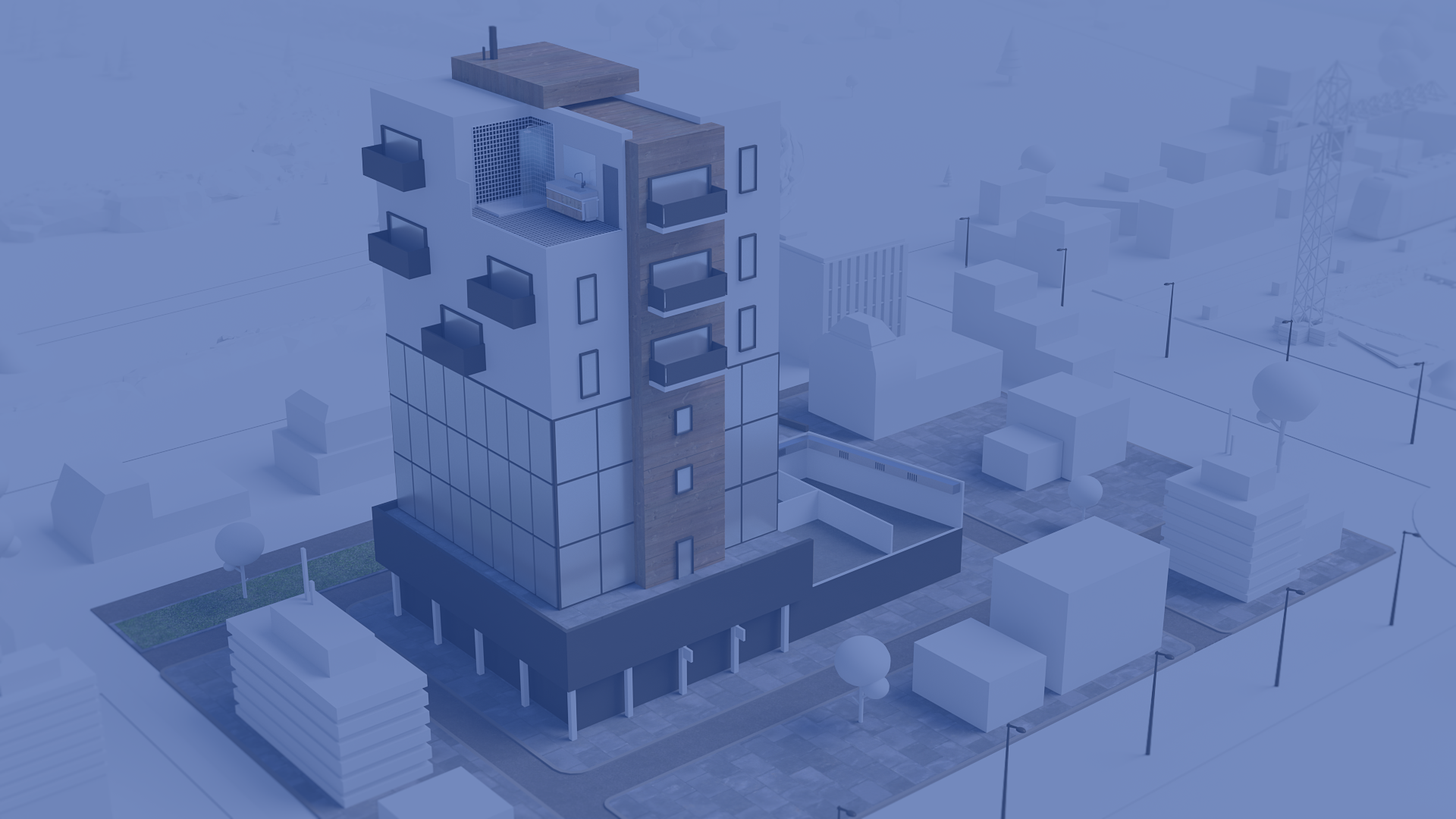 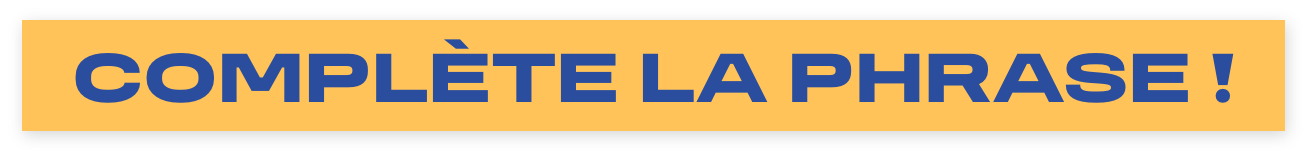 GRÂCE À L'INSTALLATEUR THERMIQUE, 
LES BÂTIMENTS SONT À LA BONNE TEMPÉRATURE, CE QUI VEUT DIRE QU'IL...
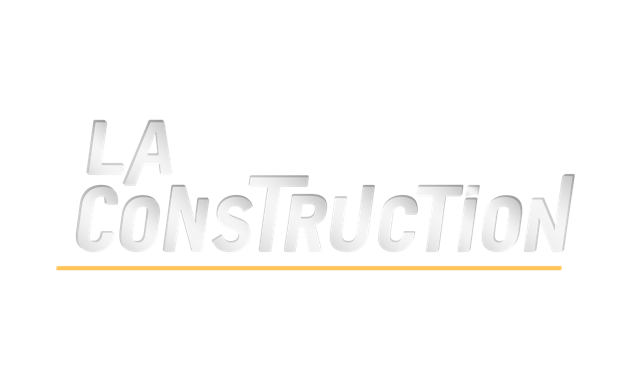 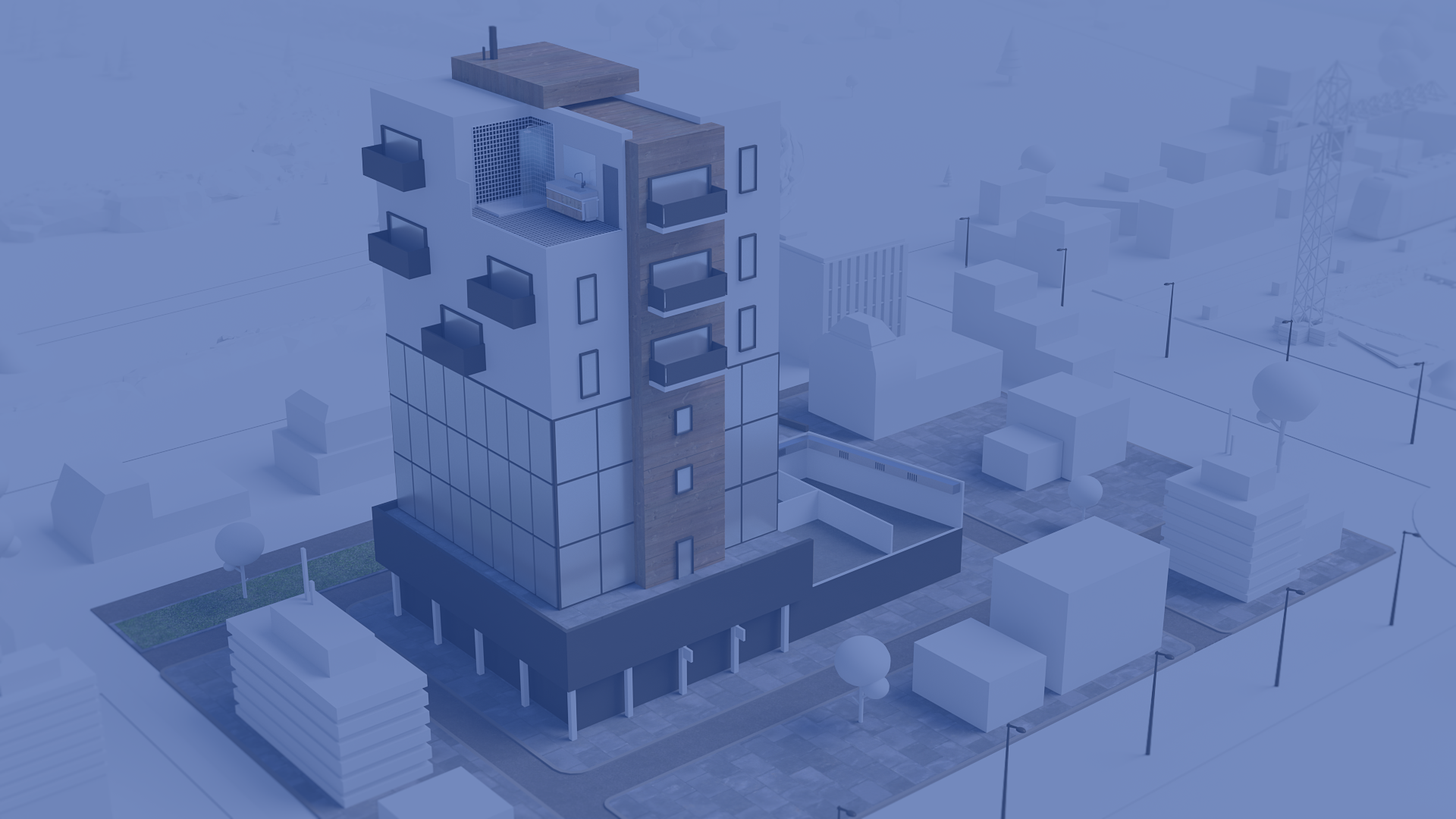 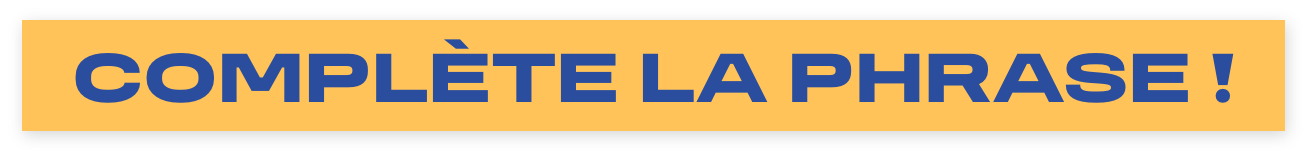 GRÂCE À L'INSTALLATEUR THERMIQUE, 
LES BÂTIMENTS SONT À LA BONNE TEMPÉRATURE, 
CE QUI VEUT DIRE QU'IL...
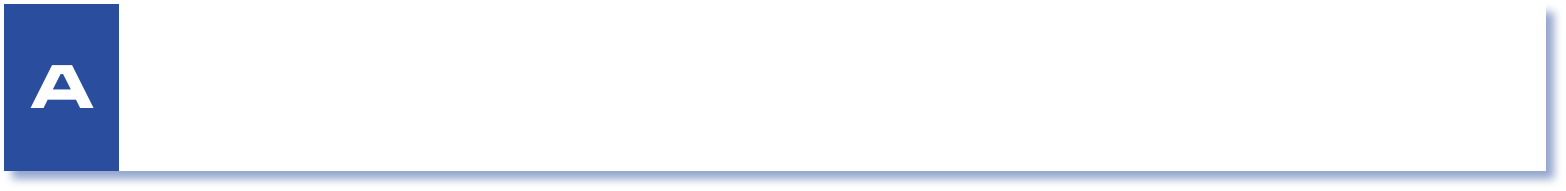 installe et entretient les systèmes de chauffage, de climatisation et 
de ventilation.
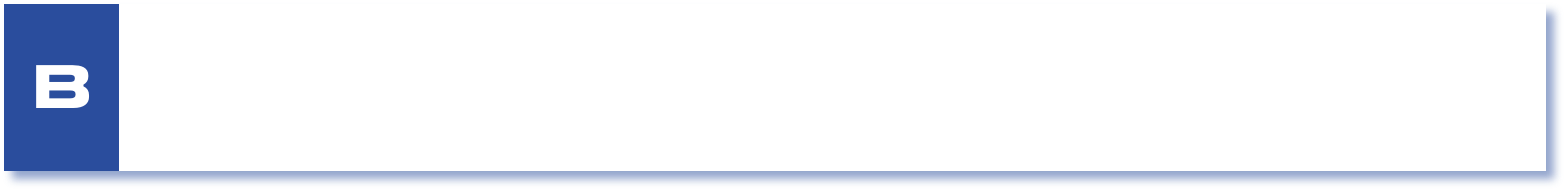 installe les isolants dans les murs du bâtiment.
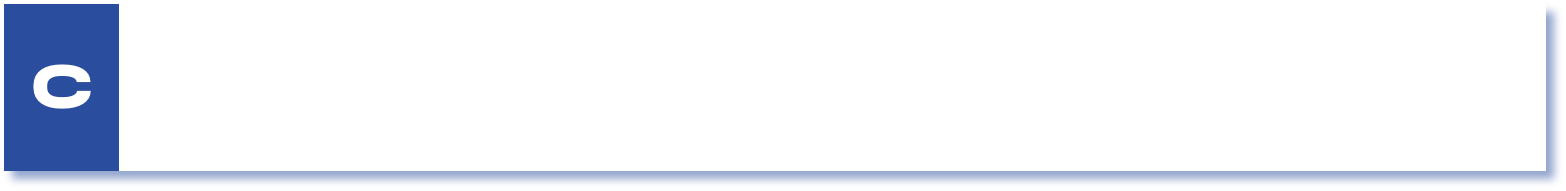 allume la flamme dans le cœur des habitants.
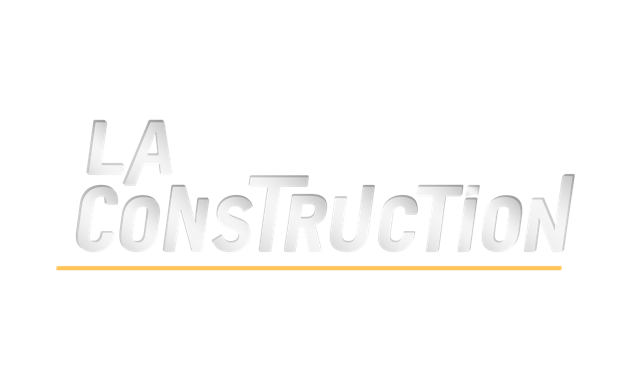 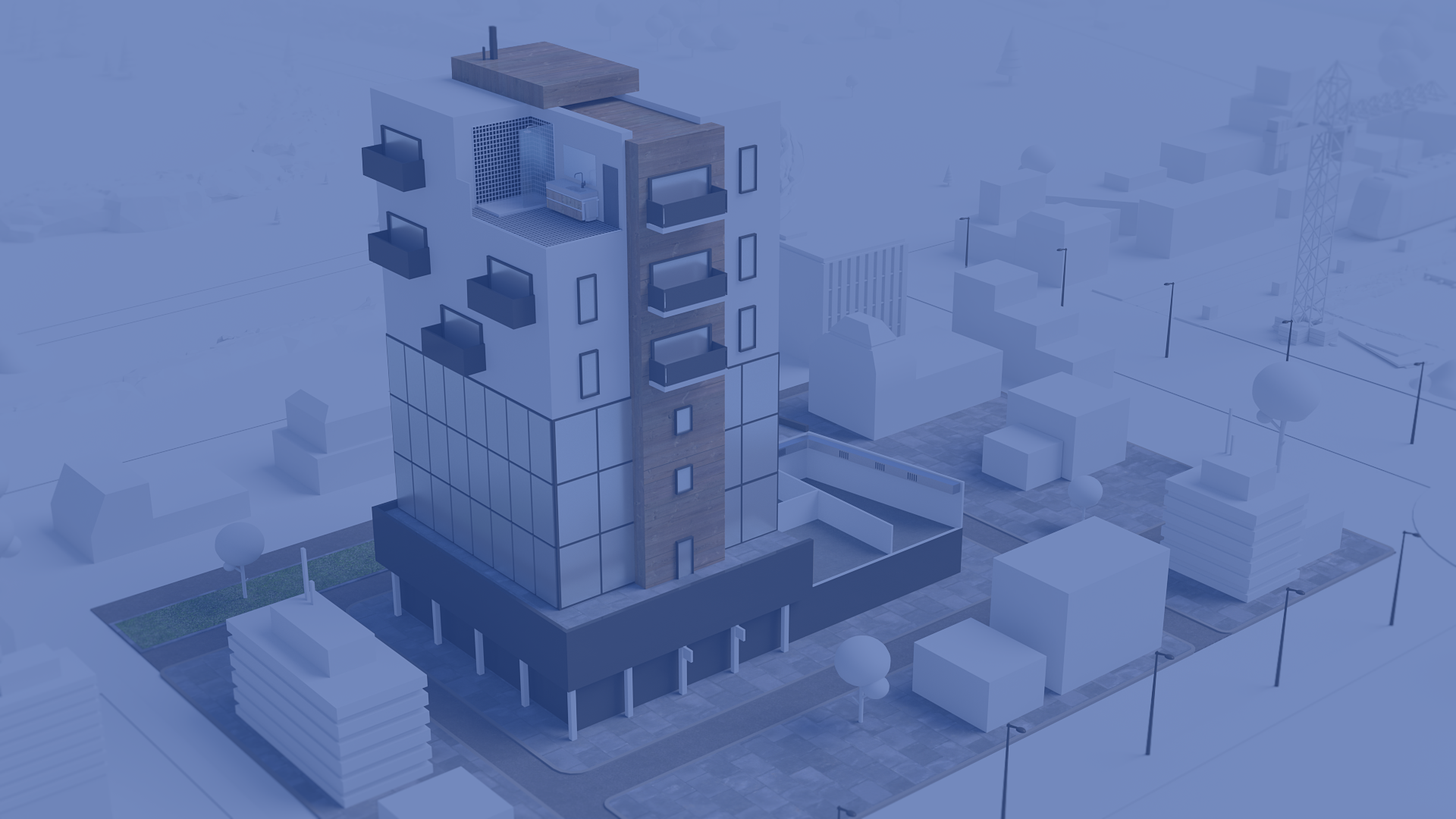 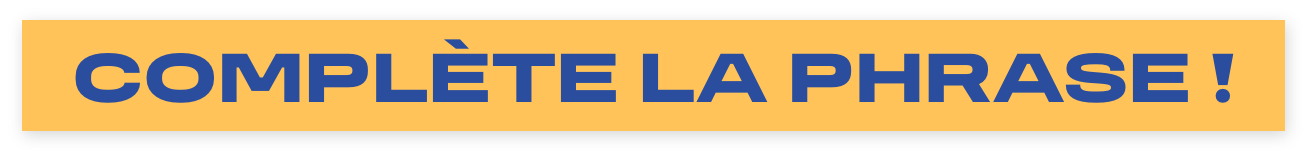 GRÂCE À L'INSTALLATEUR THERMIQUE, 
LES BÂTIMENTS SONT À LA BONNE TEMPÉRATURE, 
CE QUI VEUT DIRE QU'IL...
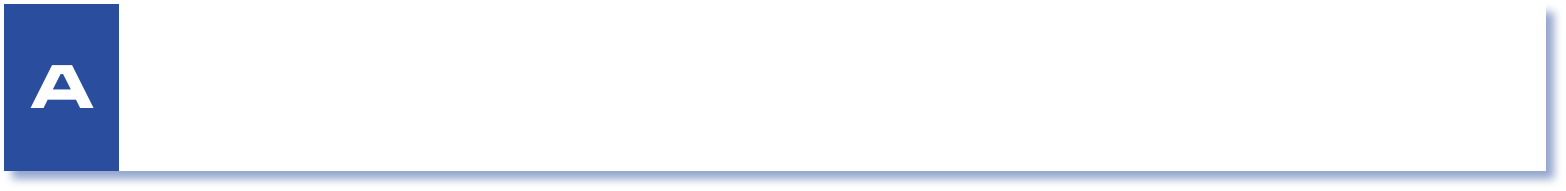 installe et entretient les systèmes de chauffage, de climatisation et 
de ventilation.
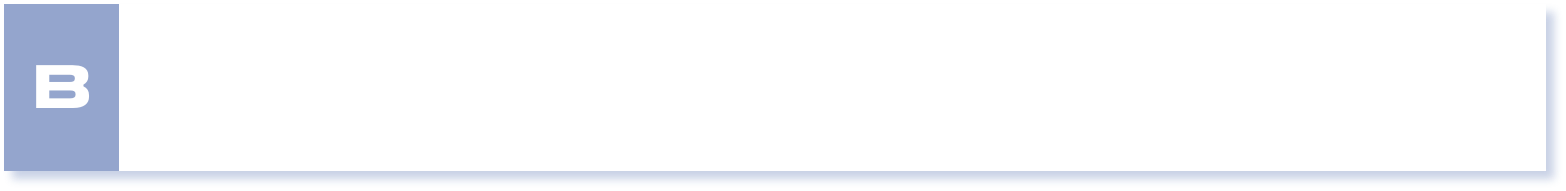 installe les isolants dans les murs du bâtiment.
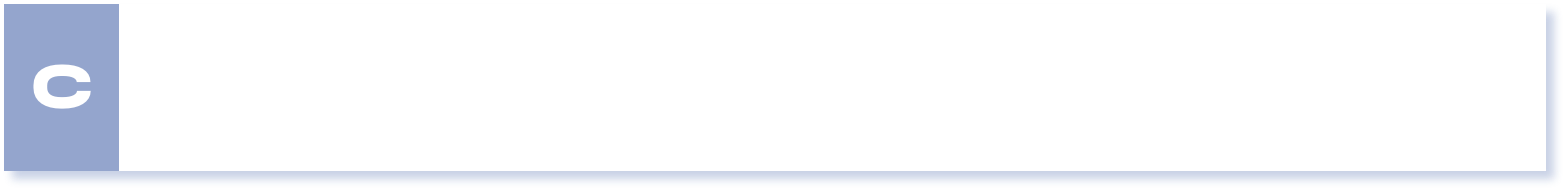 allume la flamme dans le cœur des habitants.
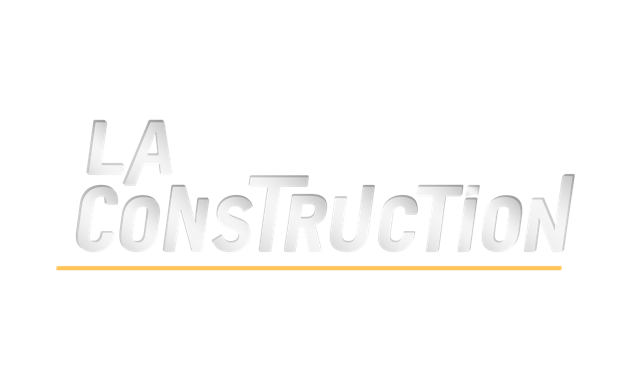 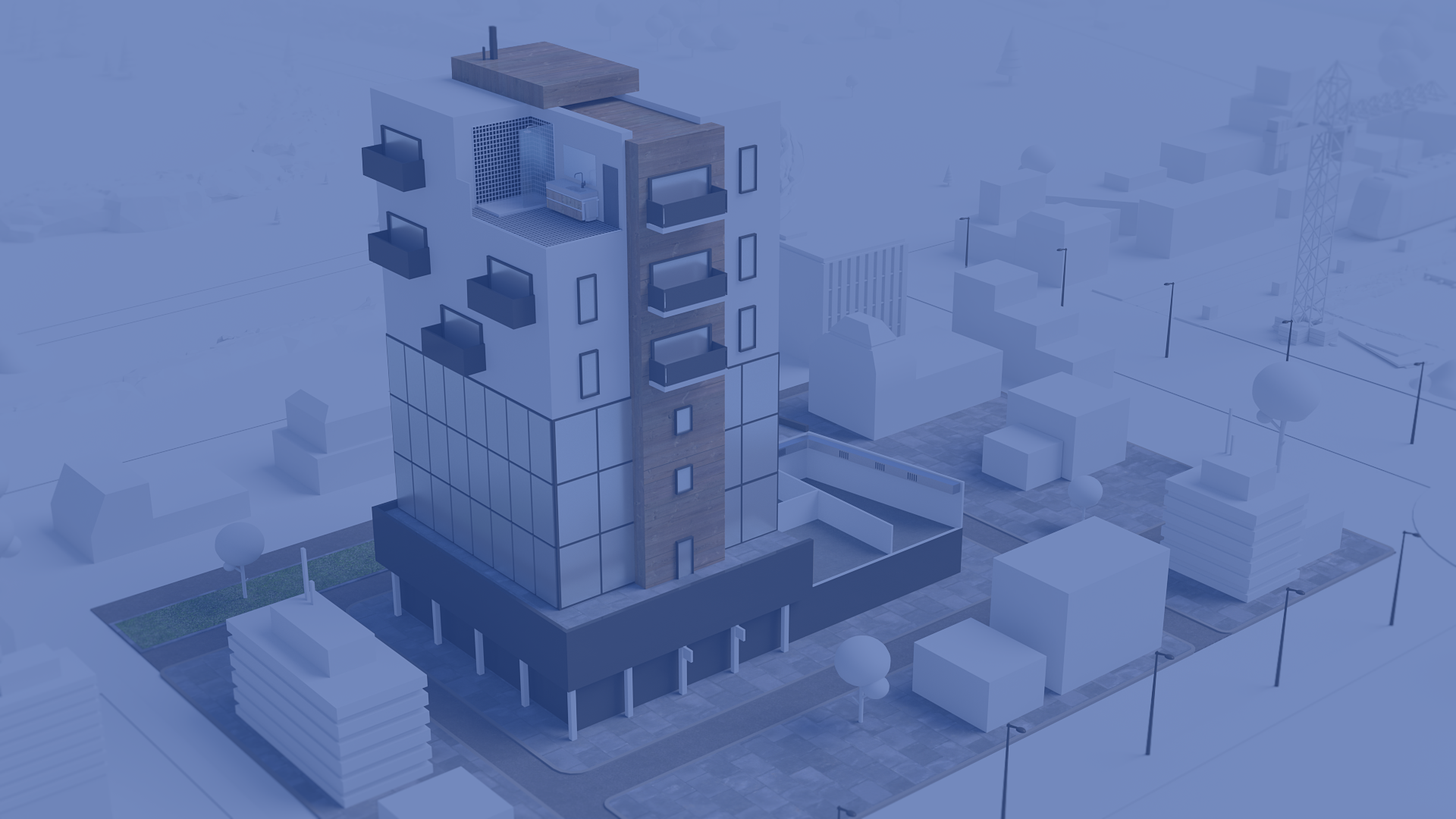 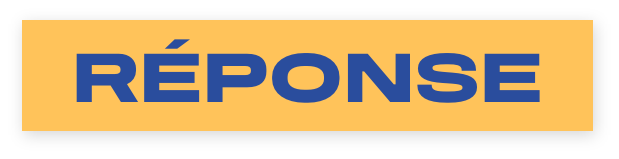 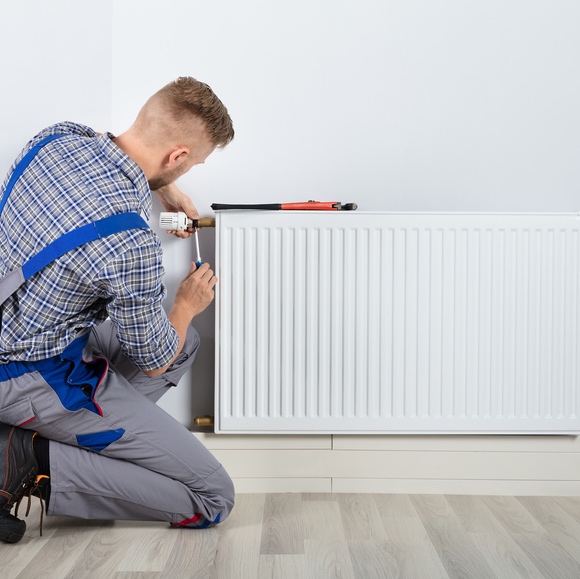 L'installateur thermique contribue 
à l'amélioration de notre confort, mais aussi aux économies d'énergie et au respect de l'environnement. Il doit d'ailleurs prendre en compte une réglementation thermique de plus en plus exigeante en termes de
performance énergétique, pour éviter 
que la planète ne surchauffe !
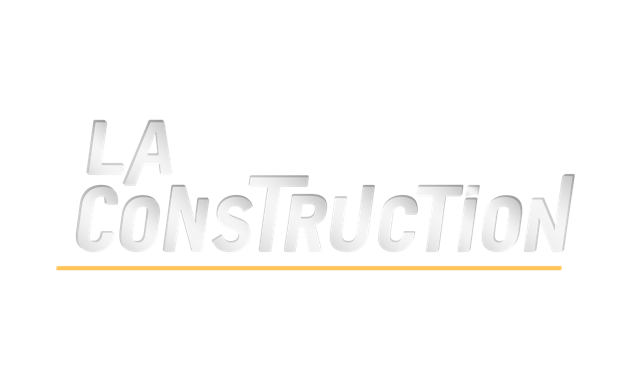 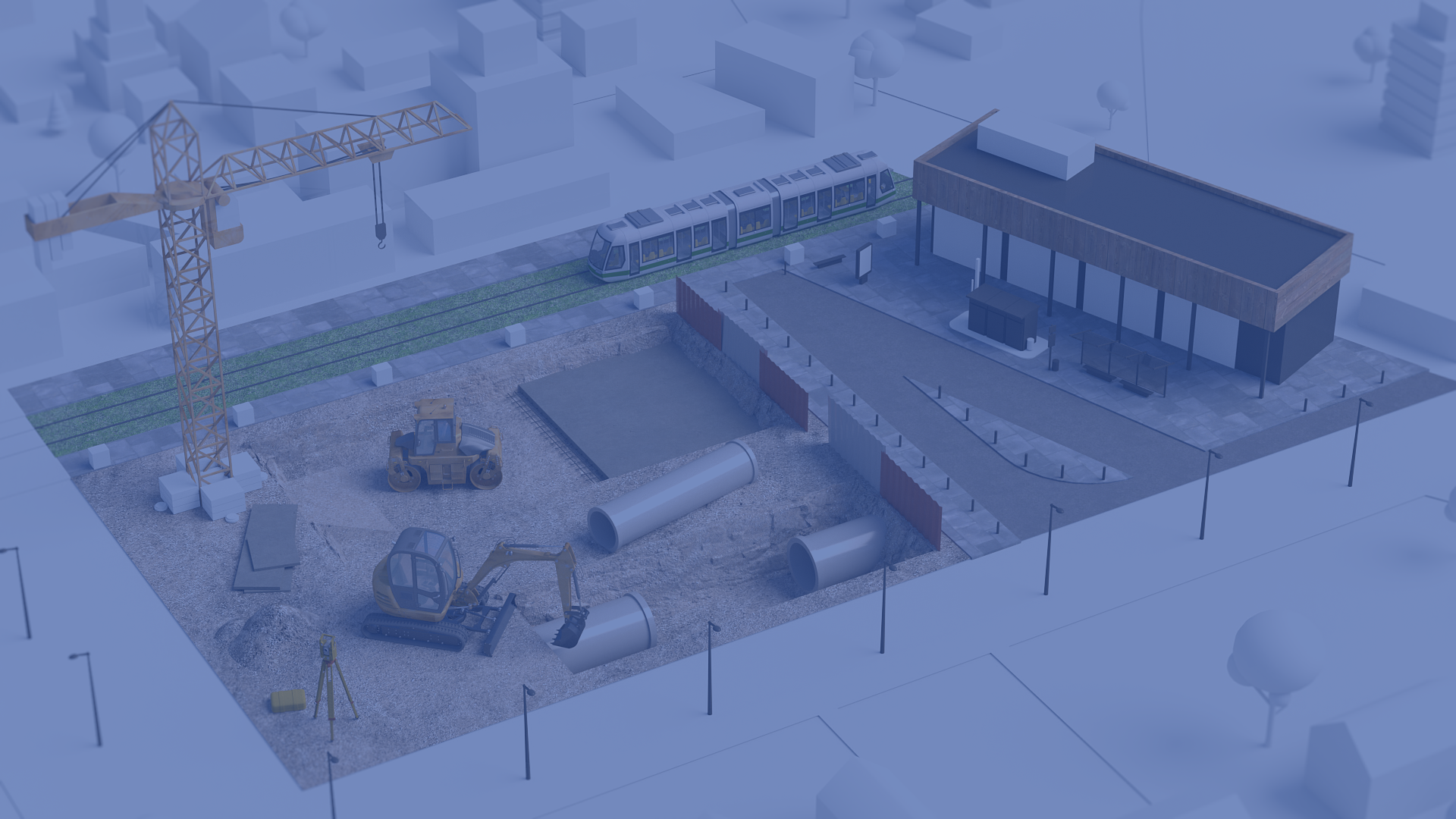 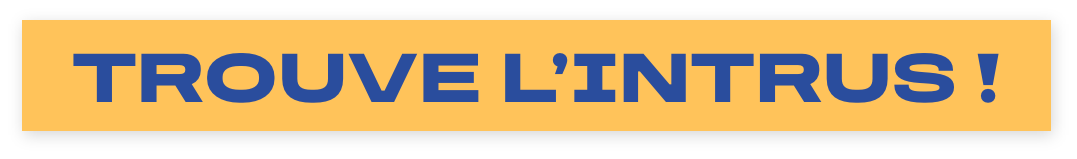 LE CONDUCTEUR D'ENGINS
CONDUIT TOUS CES VÉHICULES, SAUF UN. 
LEQUEL ?
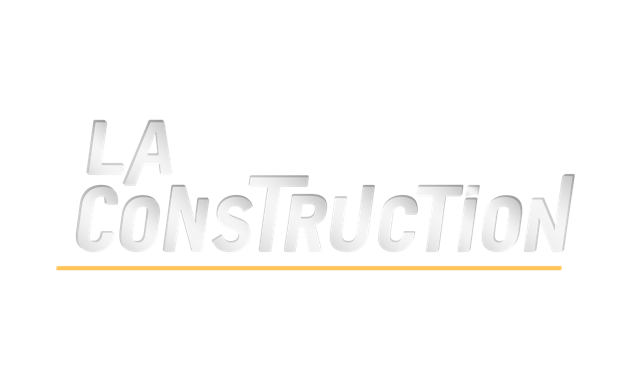 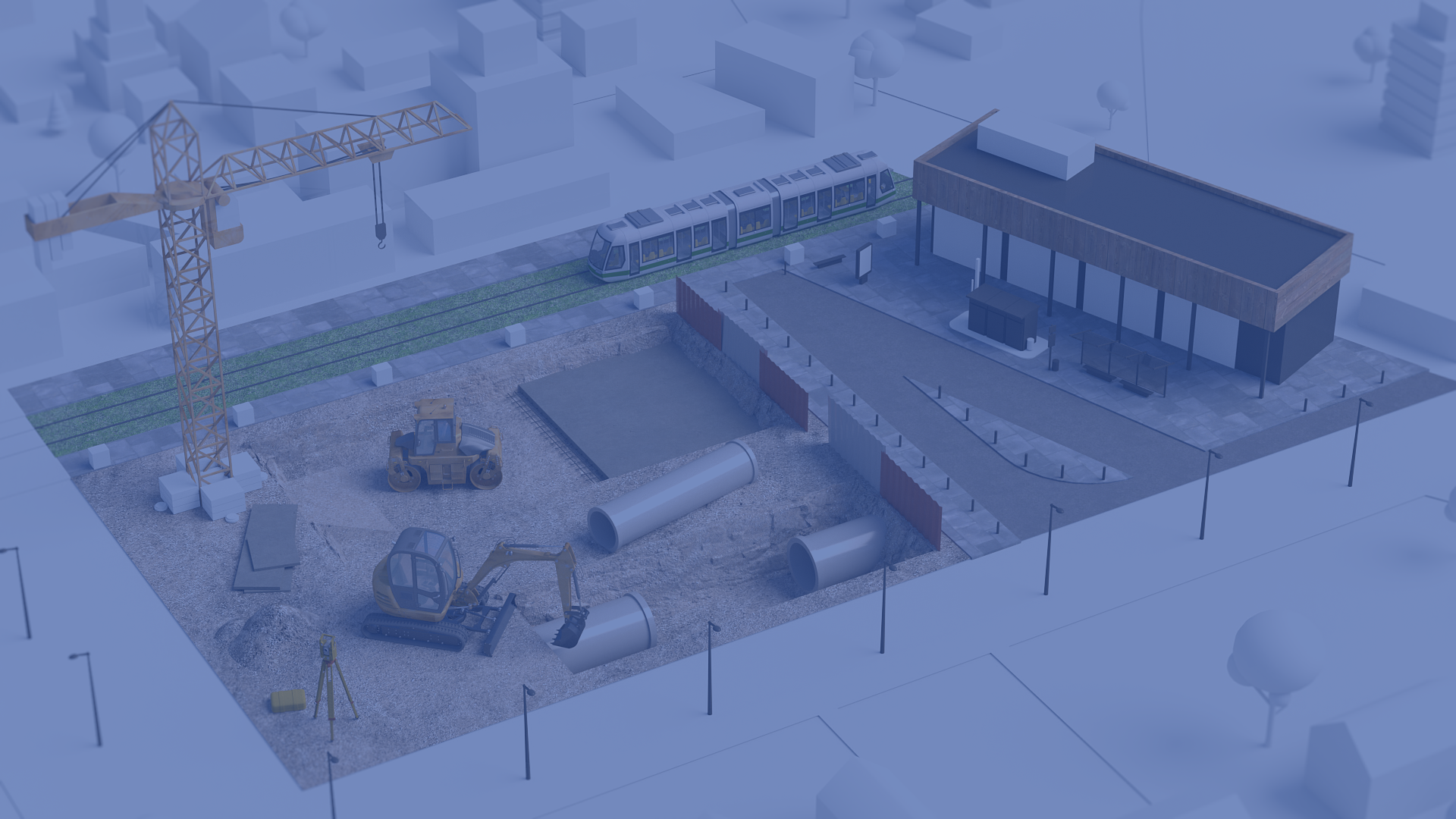 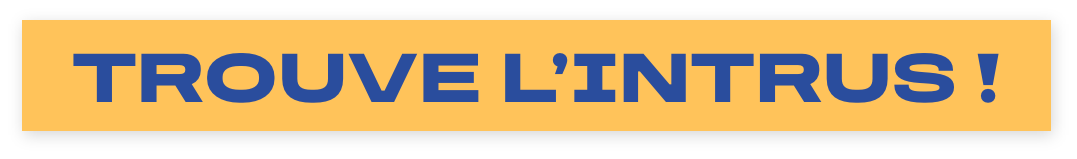 LE CONDUCTEUR D'ENGINS CONDUIT TOUS CES VÉHICULES, SAUF UN. LEQUEL ?
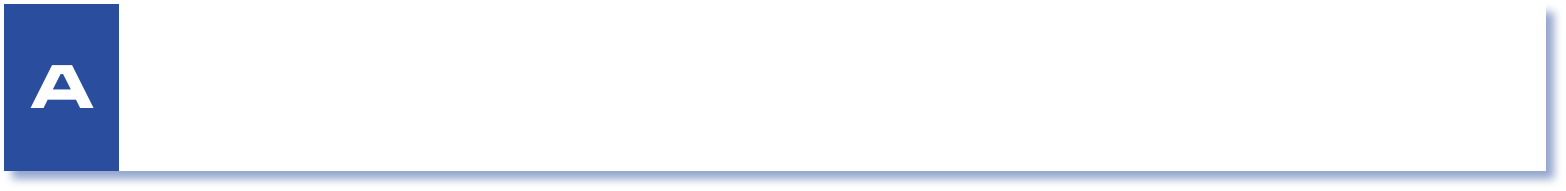 La niveleuse !
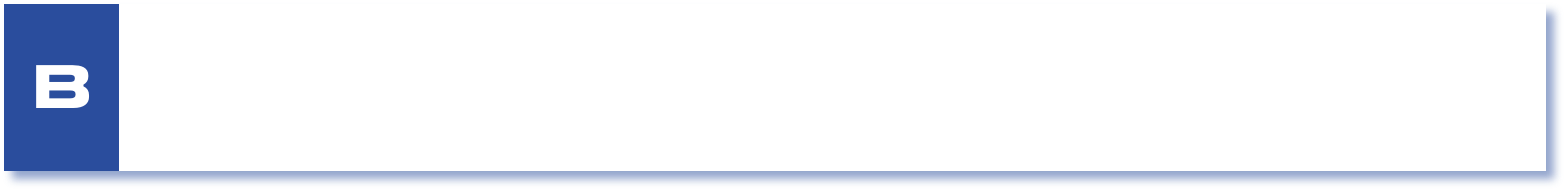 Le bouteur !
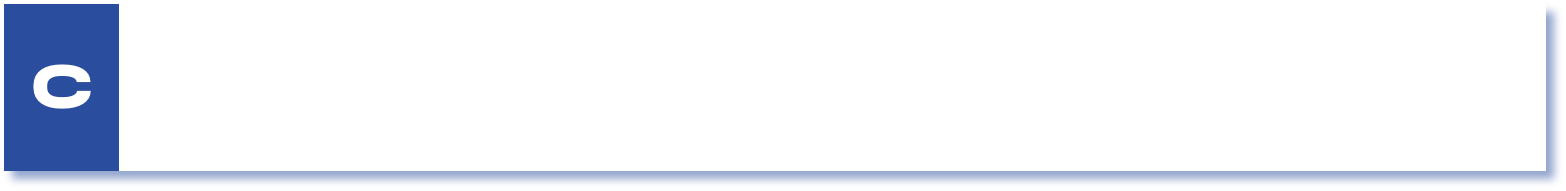 Le casseur !
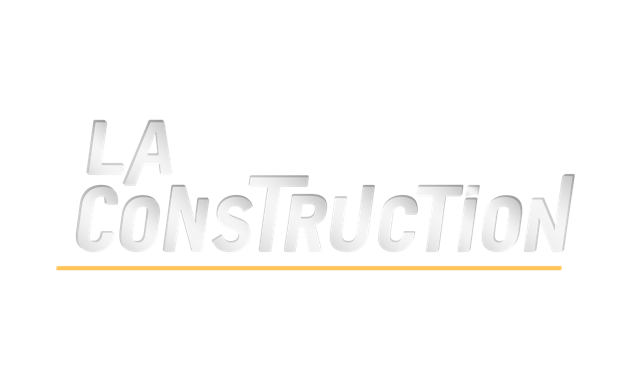 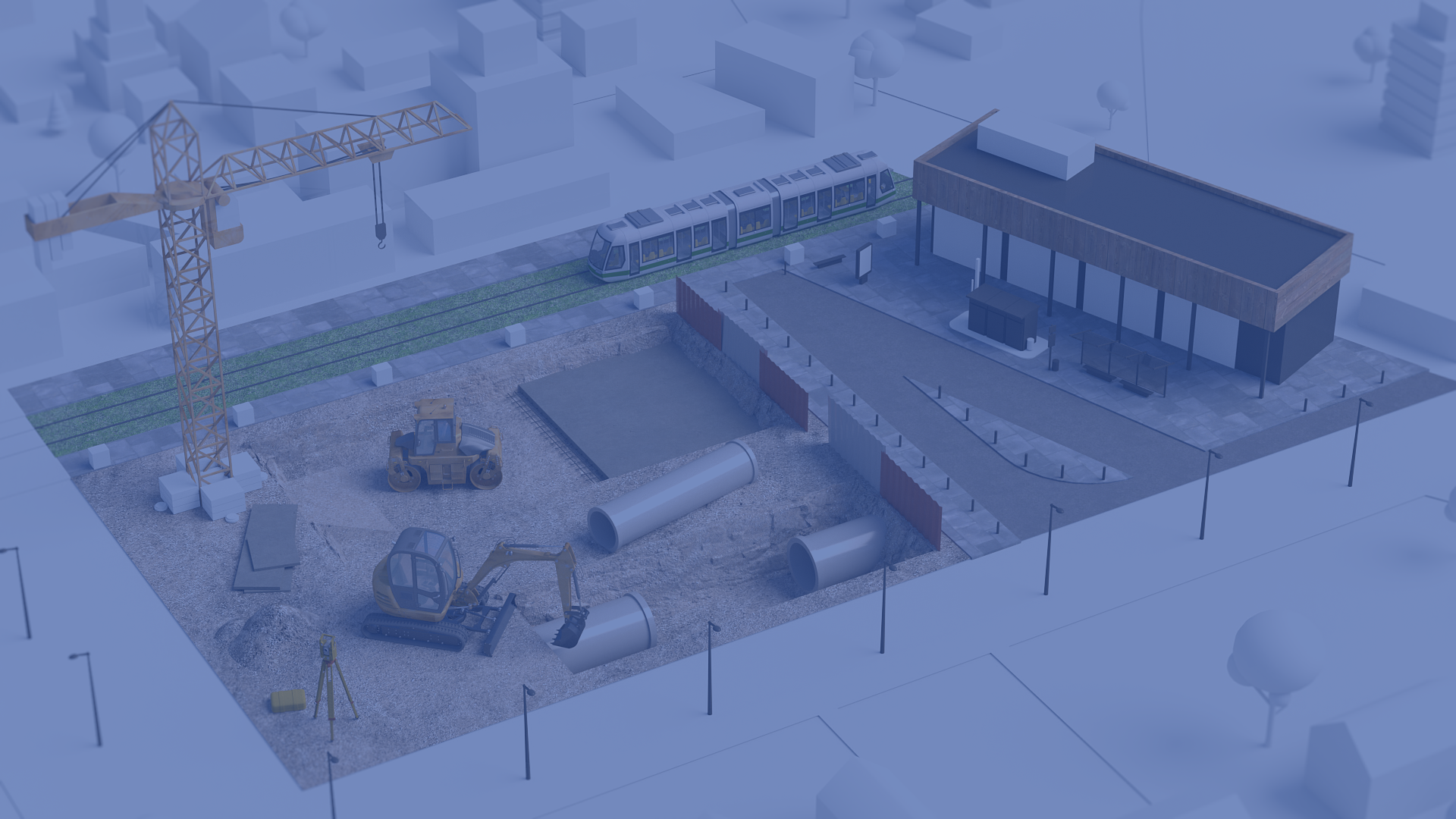 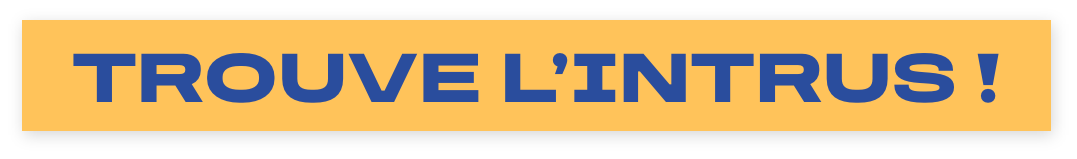 LE CONDUCTEUR D'ENGINS CONDUIT TOUS CES VÉHICULES, SAUF UN. LEQUEL ?
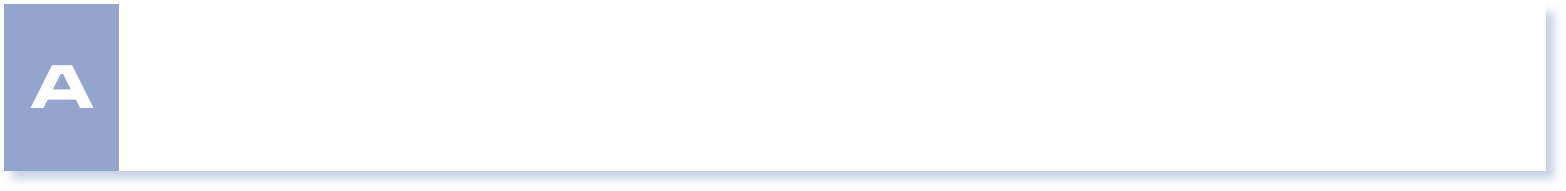 La niveleuse !
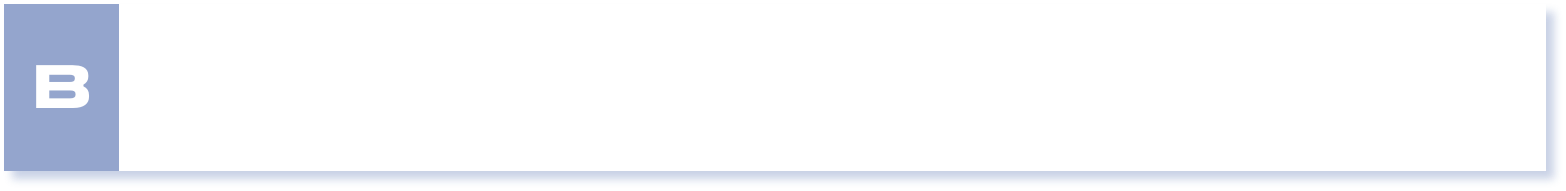 Le bouteur !
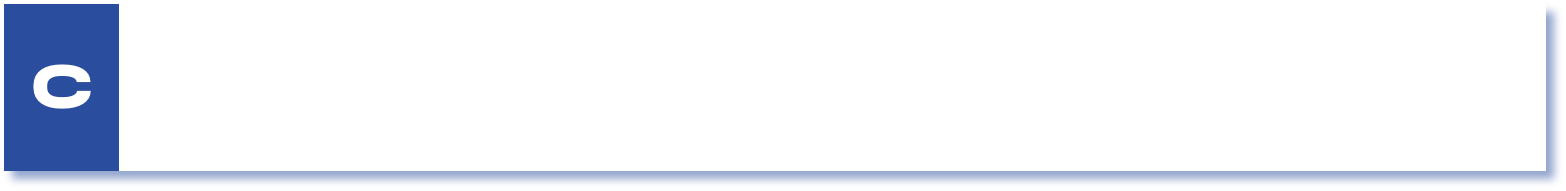 Le casseur !
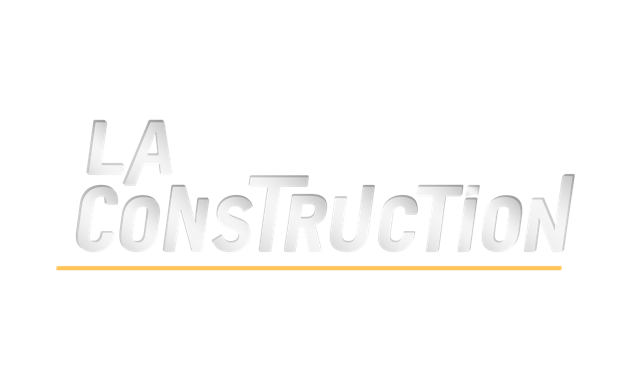 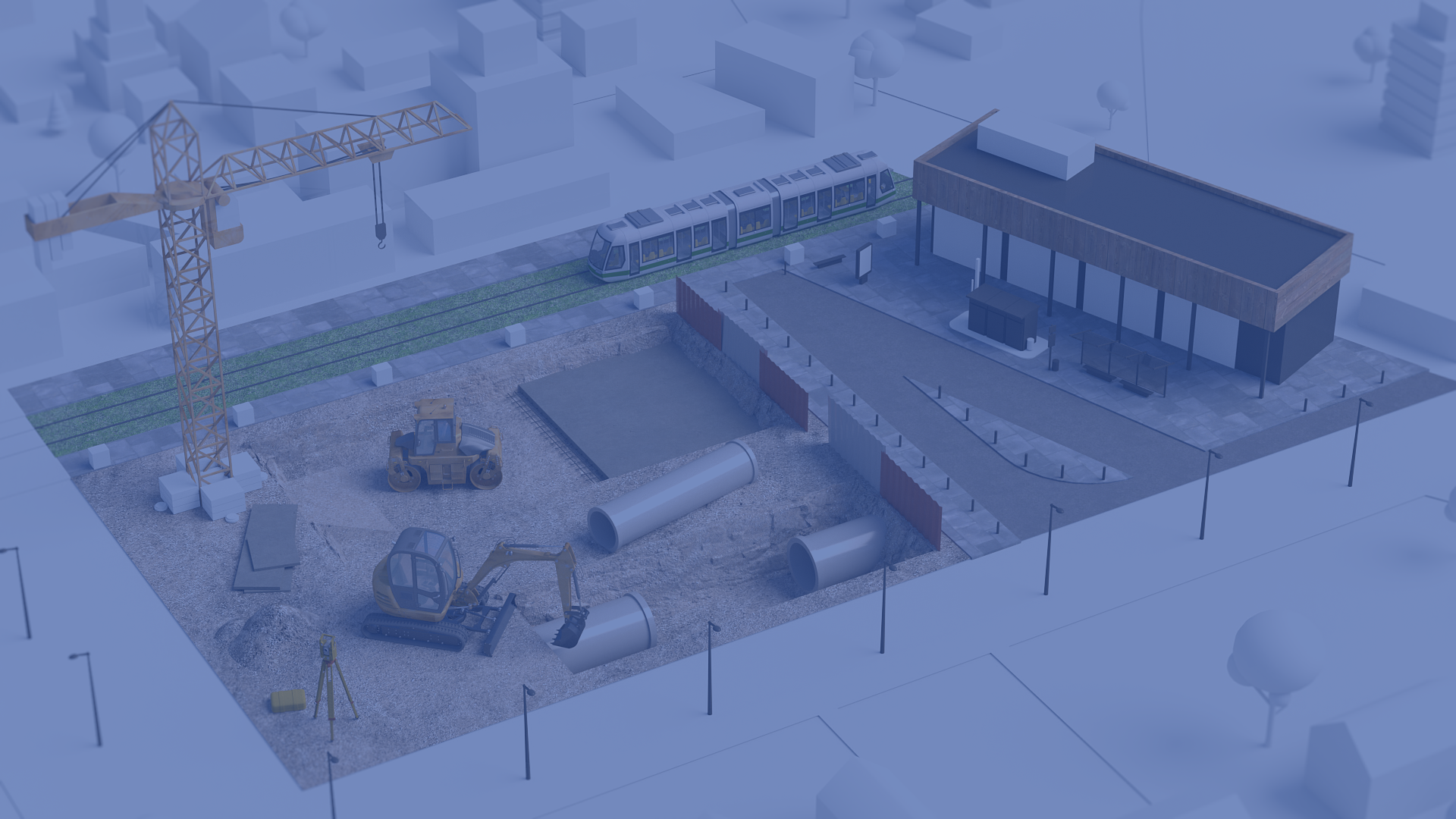 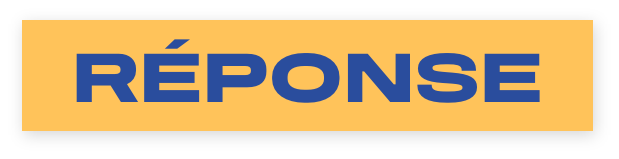 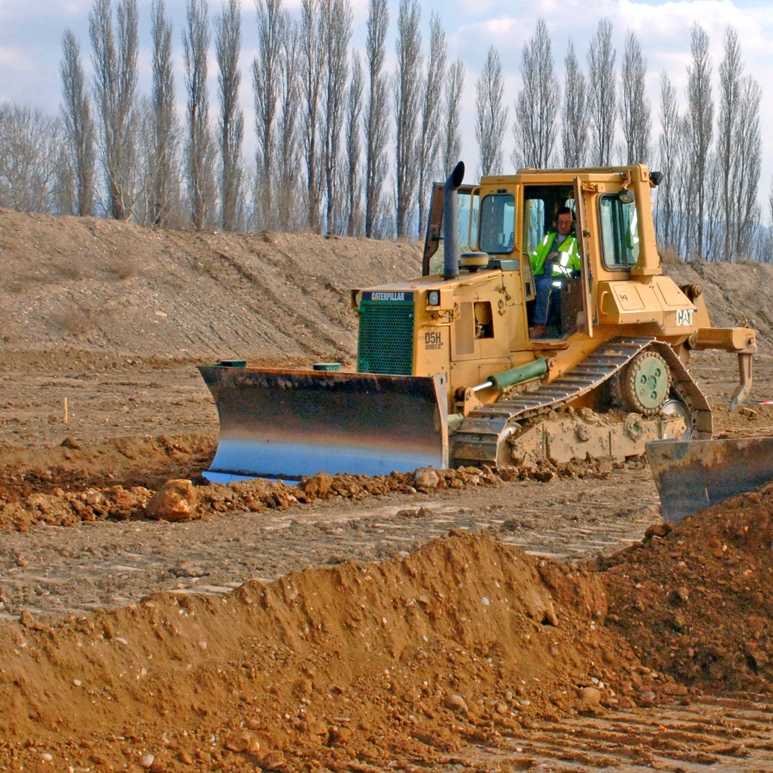 Le conducteur d'engins ne conduit pas 
de casseur ! Il est un as du volant et maîtrise de nombreux engins : briseurs de roche, niveleuses, tombereaux, grues, bouteurs (plus souvent connus sous le nom de bulldozers). Il peut se spécialiser sur un engin ou décider de rester généraliste. 
Chacun ses goûts après tout !
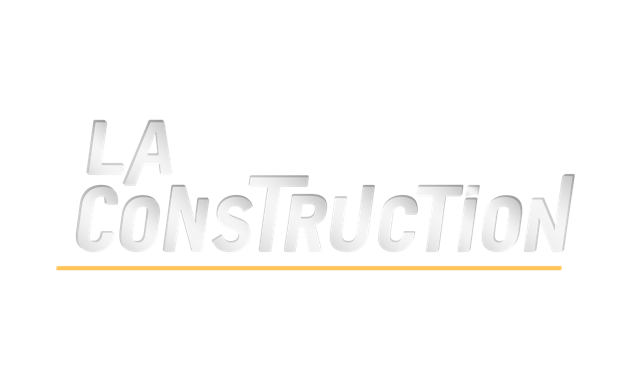 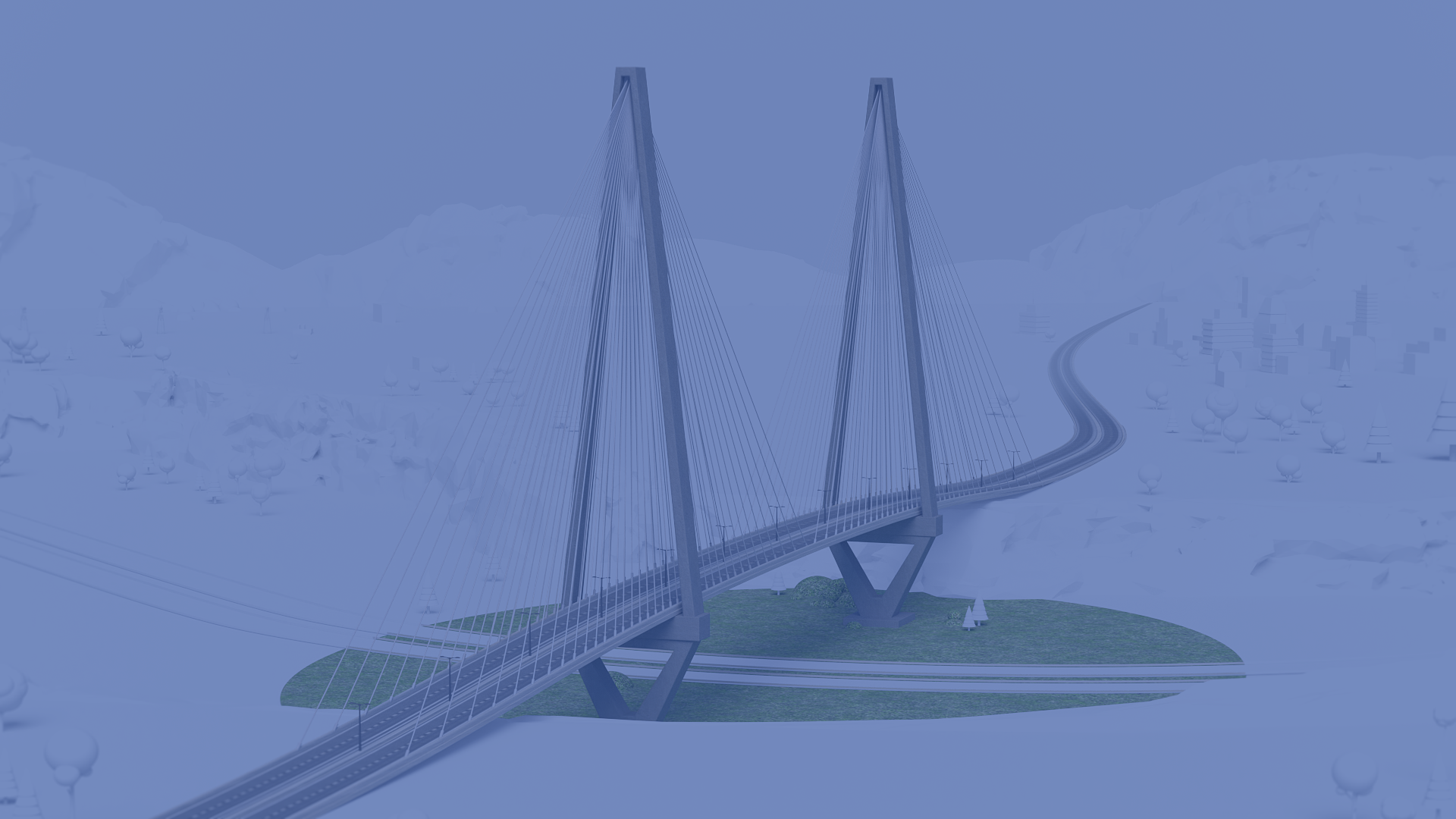 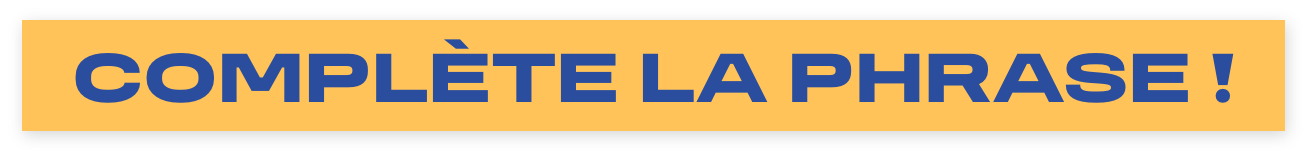 EN GÉNÉRAL, ON RETROUVE 
LE CONSTRUCTEUR EN BÉTON ARMÉ...
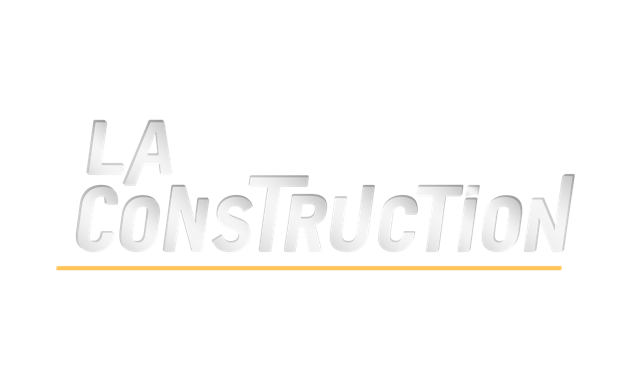 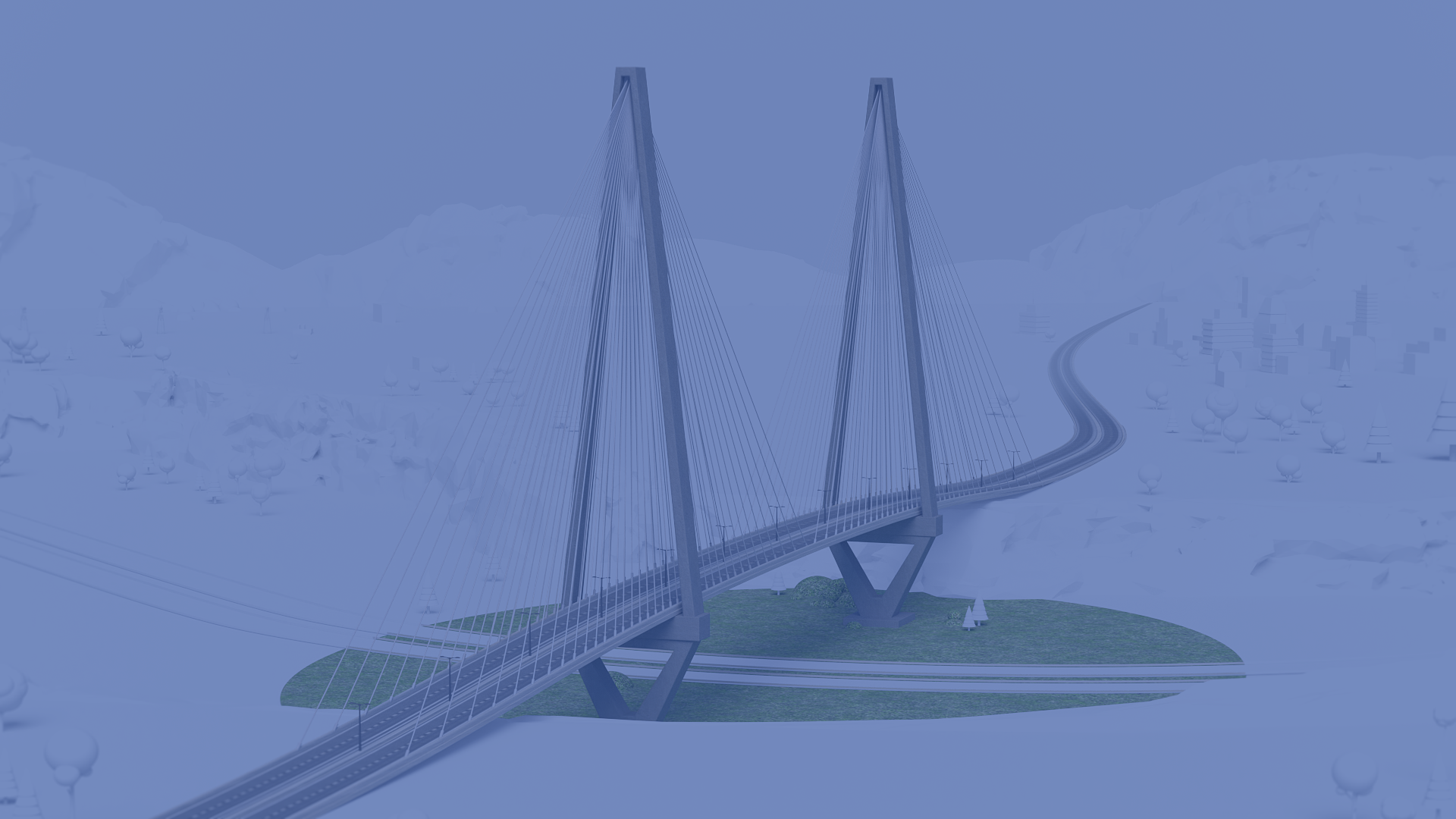 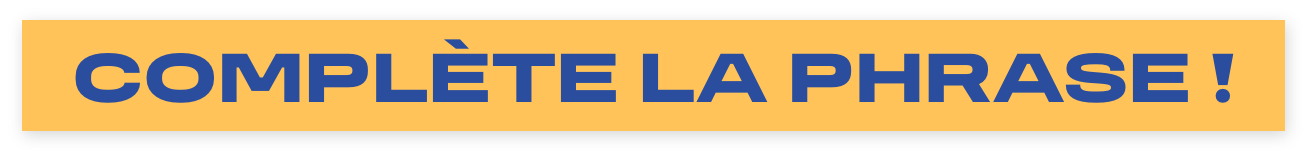 EN GÉNÉRAL, ON RETROUVE LE CONSTRUCTEUR EN BÉTON ARMÉ...
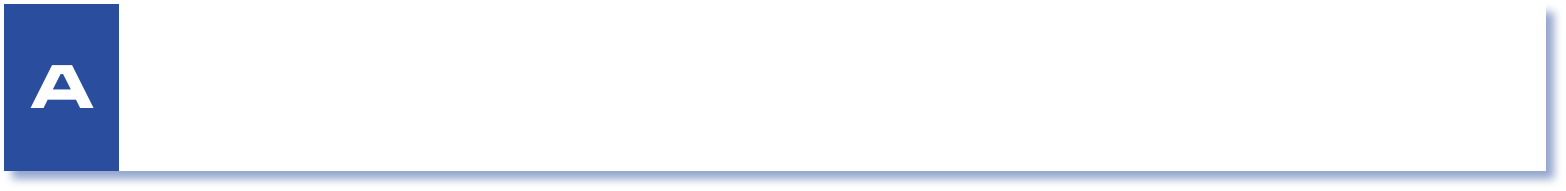 sur les constructions neuves.
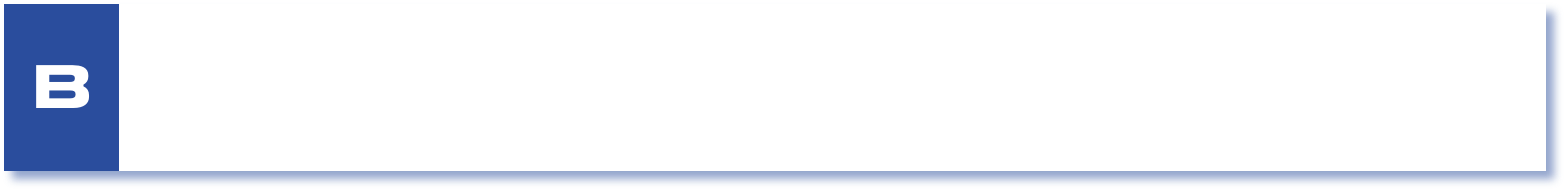 sur des chantiers de rénovation.
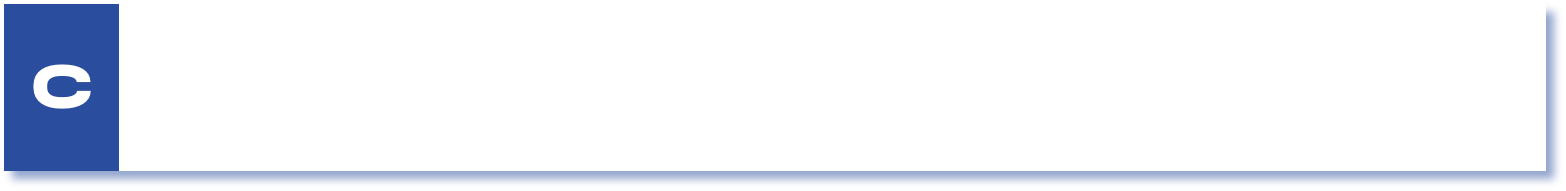 sur les bases militaires.
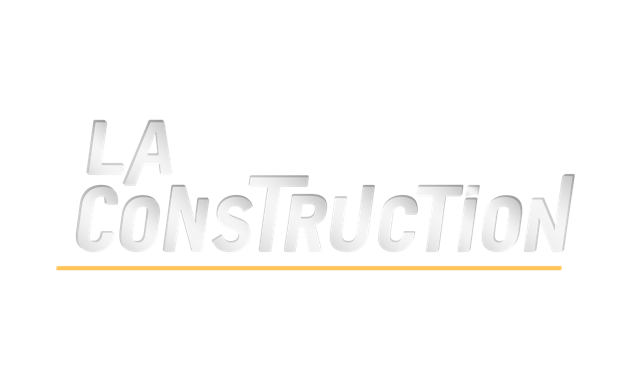 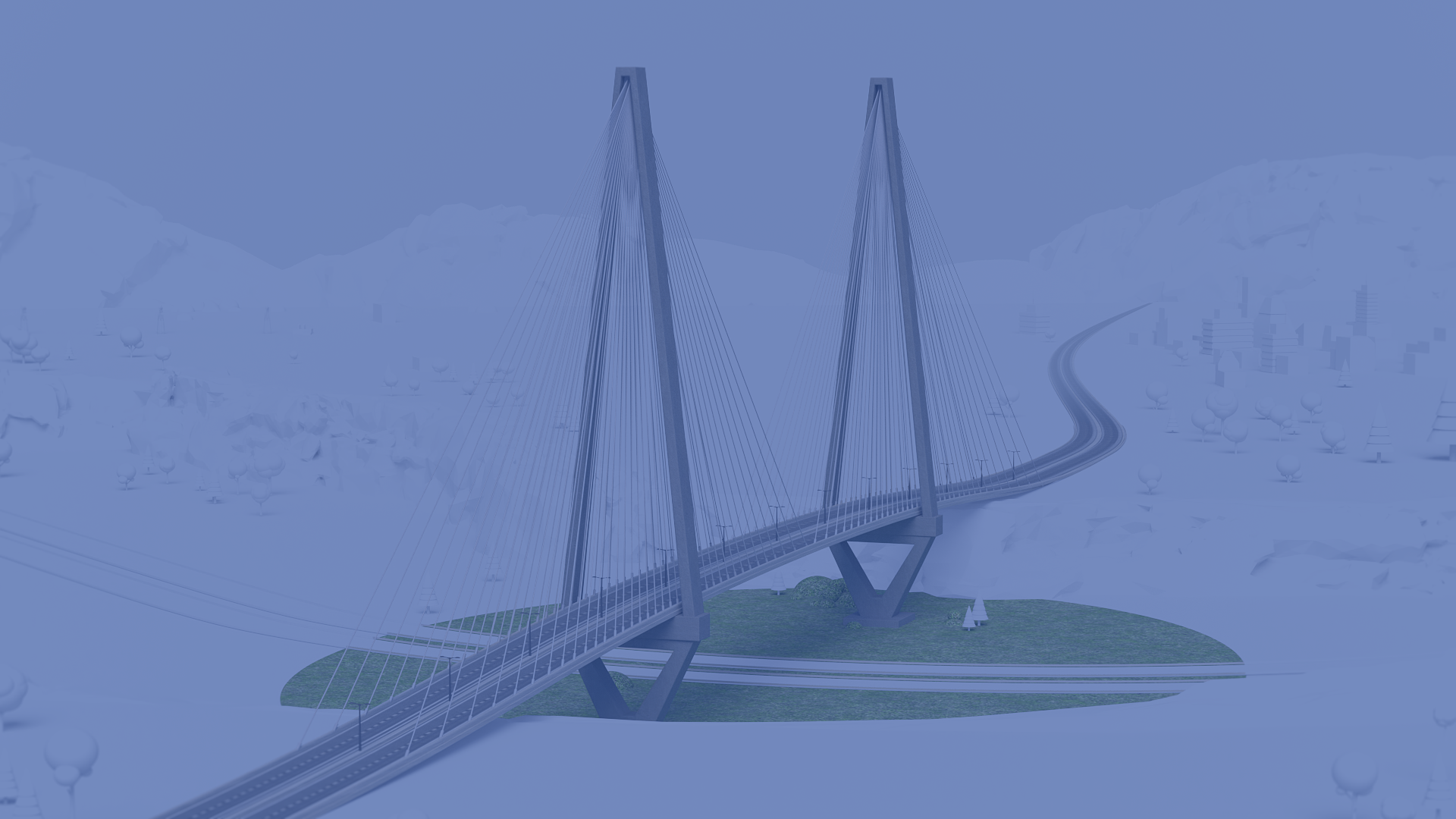 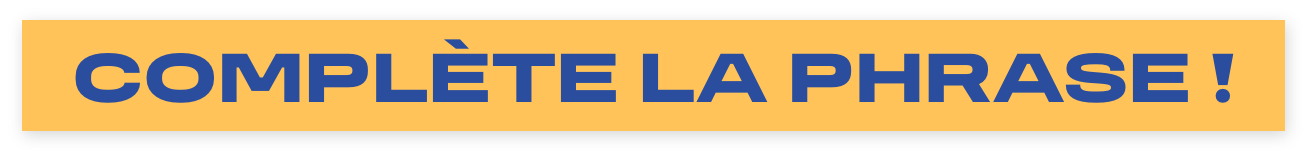 EN GÉNÉRAL, ON RETROUVE LE CONSTRUCTEUR EN BÉTON ARMÉ...
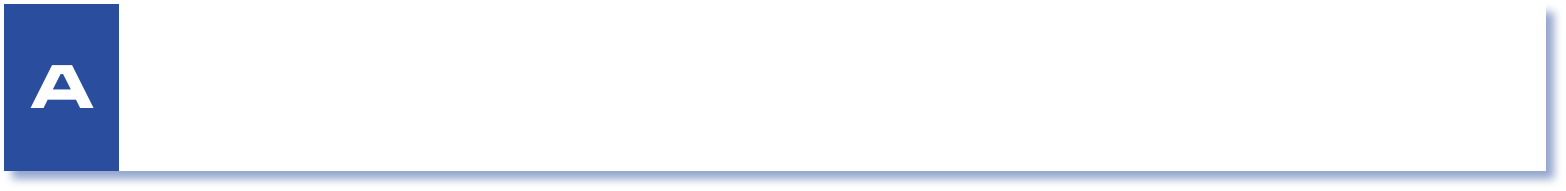 sur les constructions neuves.
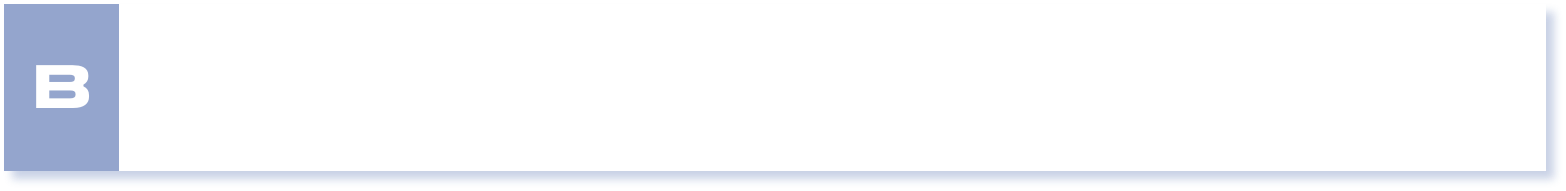 sur des chantiers de rénovation.
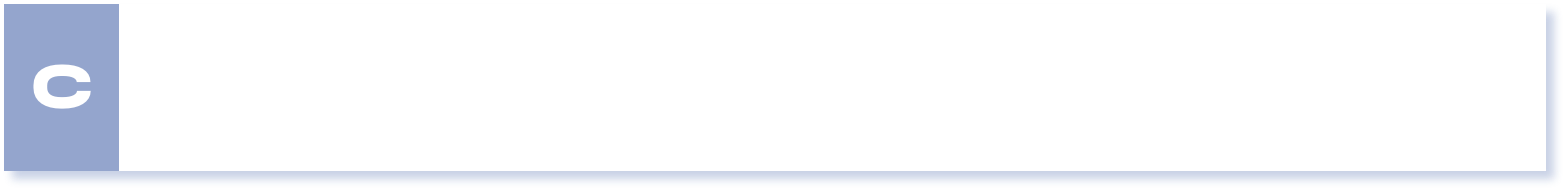 sur les bases militaires.
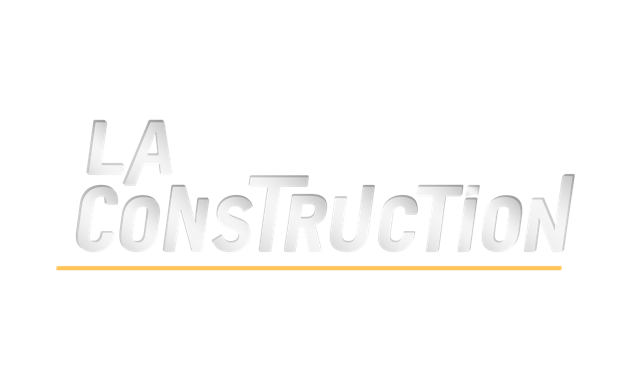 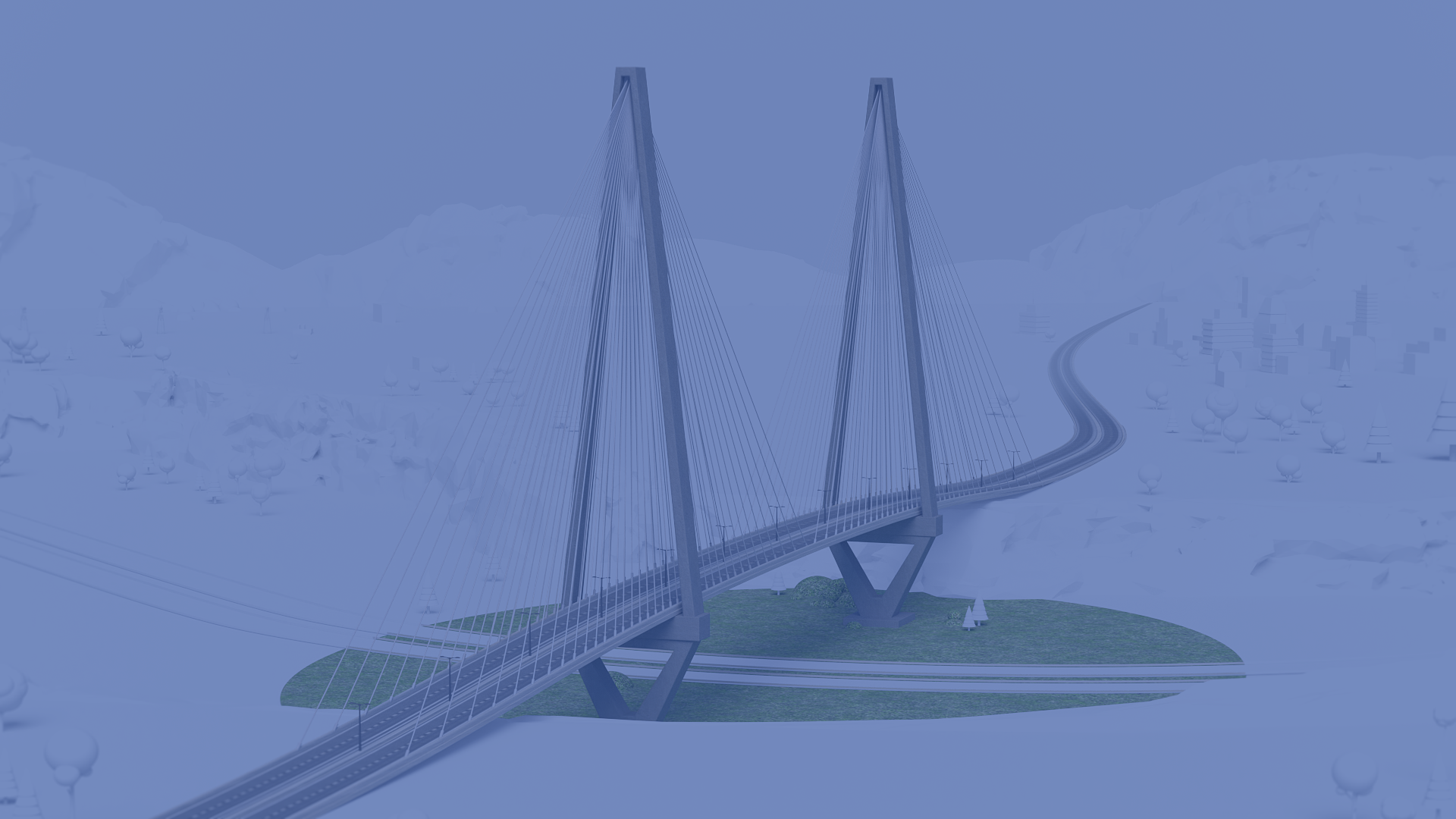 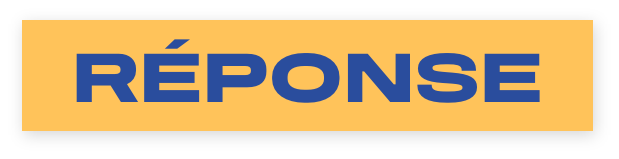 Le constructeur en béton armé réalise 
les fondations et les structures des bâtiments neufs (logements individuels ou collectifs, bâtiments industriels, locaux commerciaux, etc.). 
Pour cela, il installe les coffrages, pose
les armatures métalliques pour renforcer le béton, puis coule le béton et le démoule. 
L'expression béton armé, vient de là !
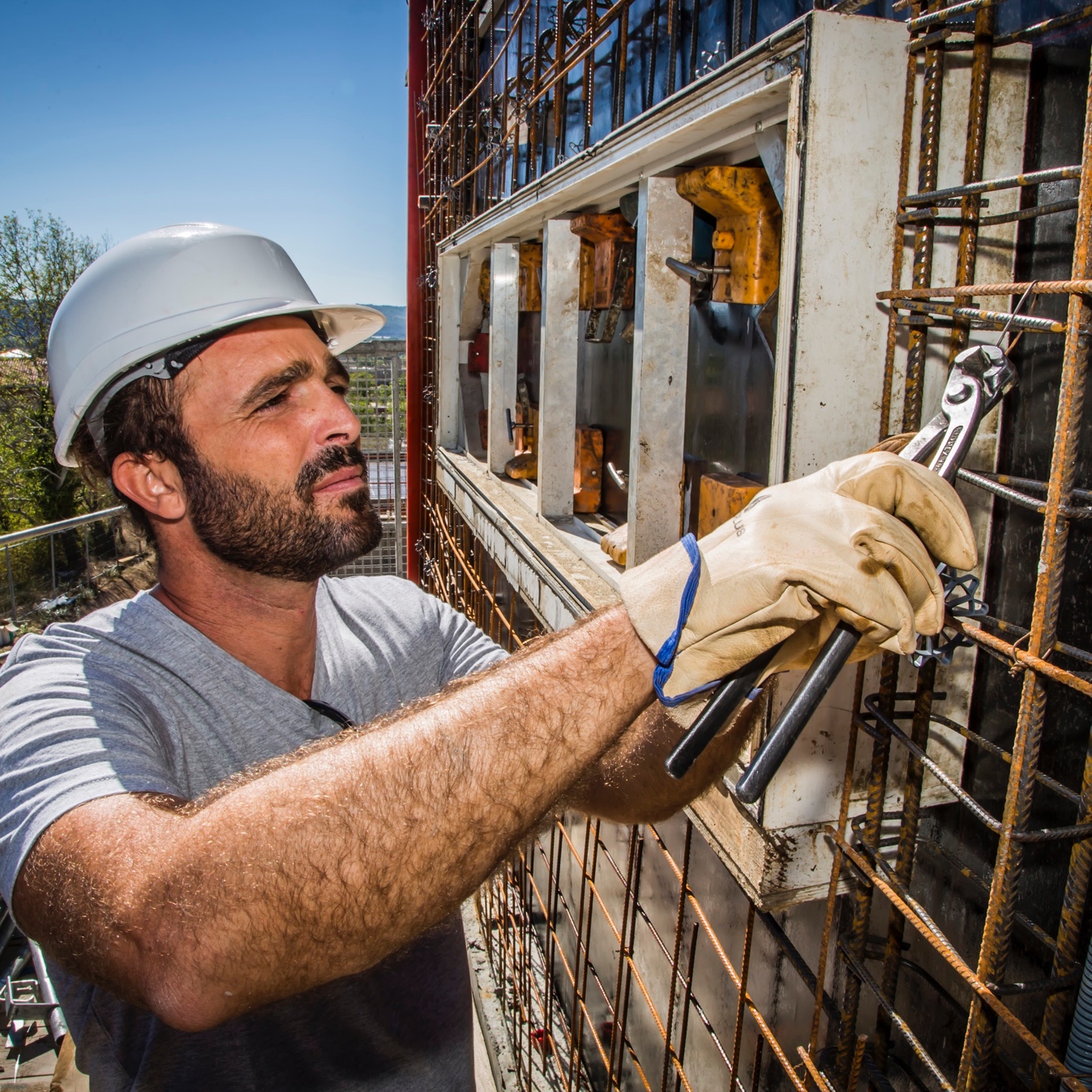 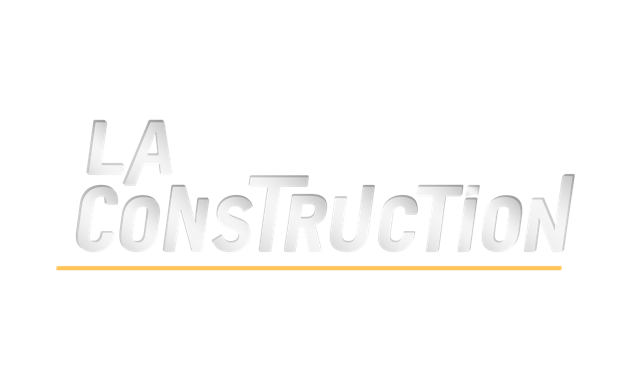 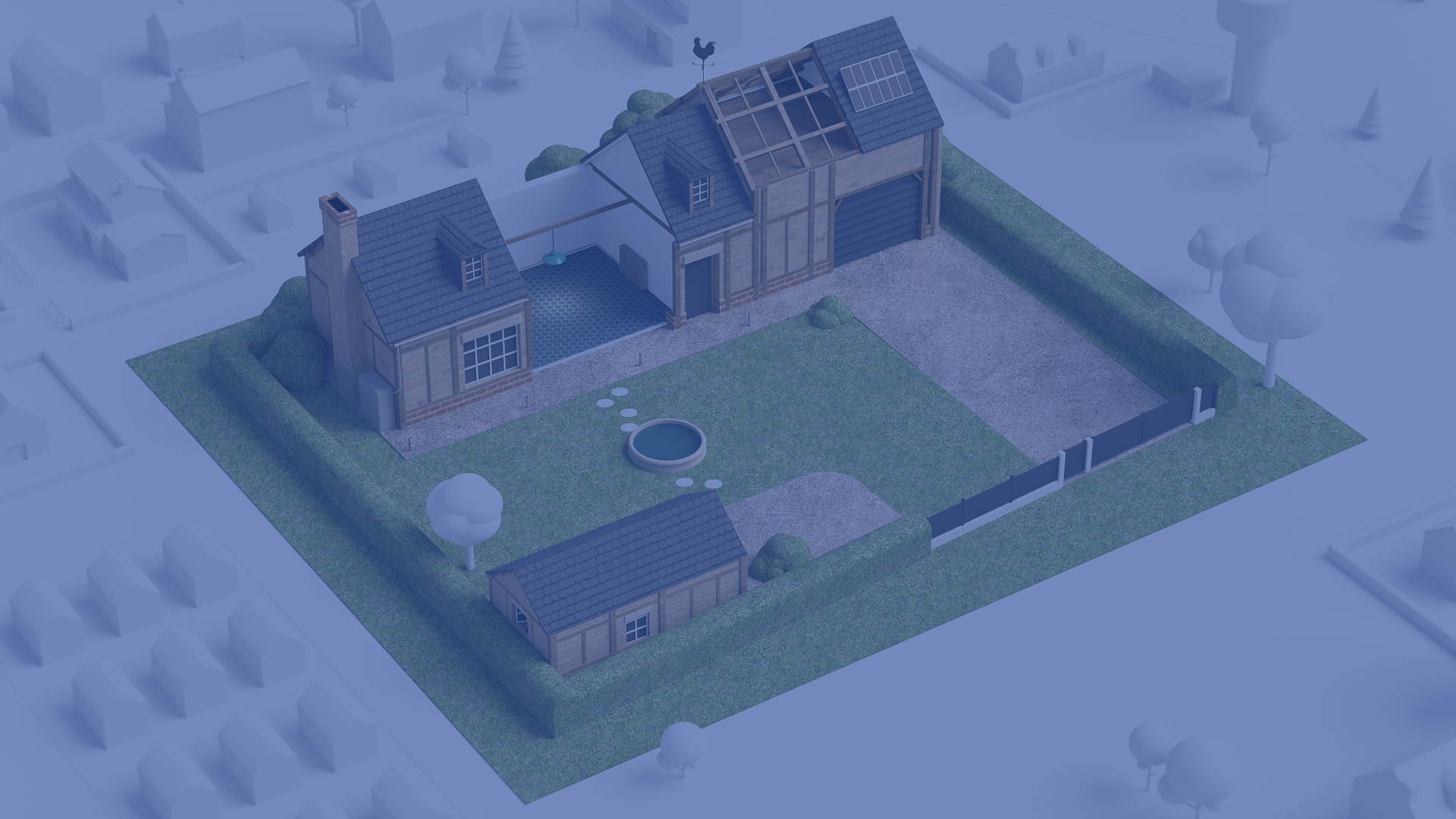 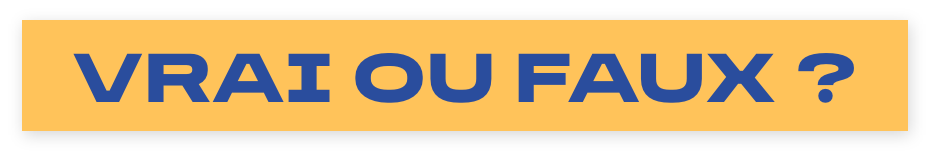 LE SERRURIER-MÉTALLIER 
NE FABRIQUE QUE DES PORTES.
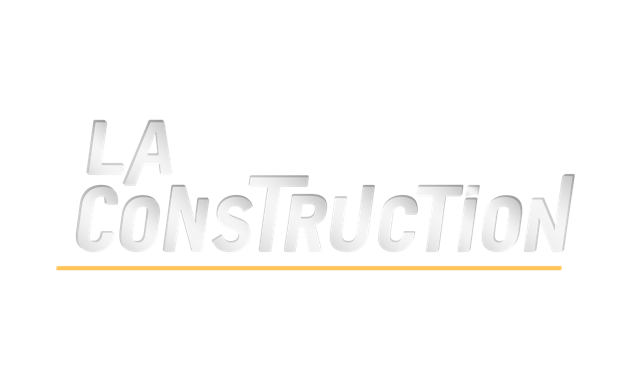 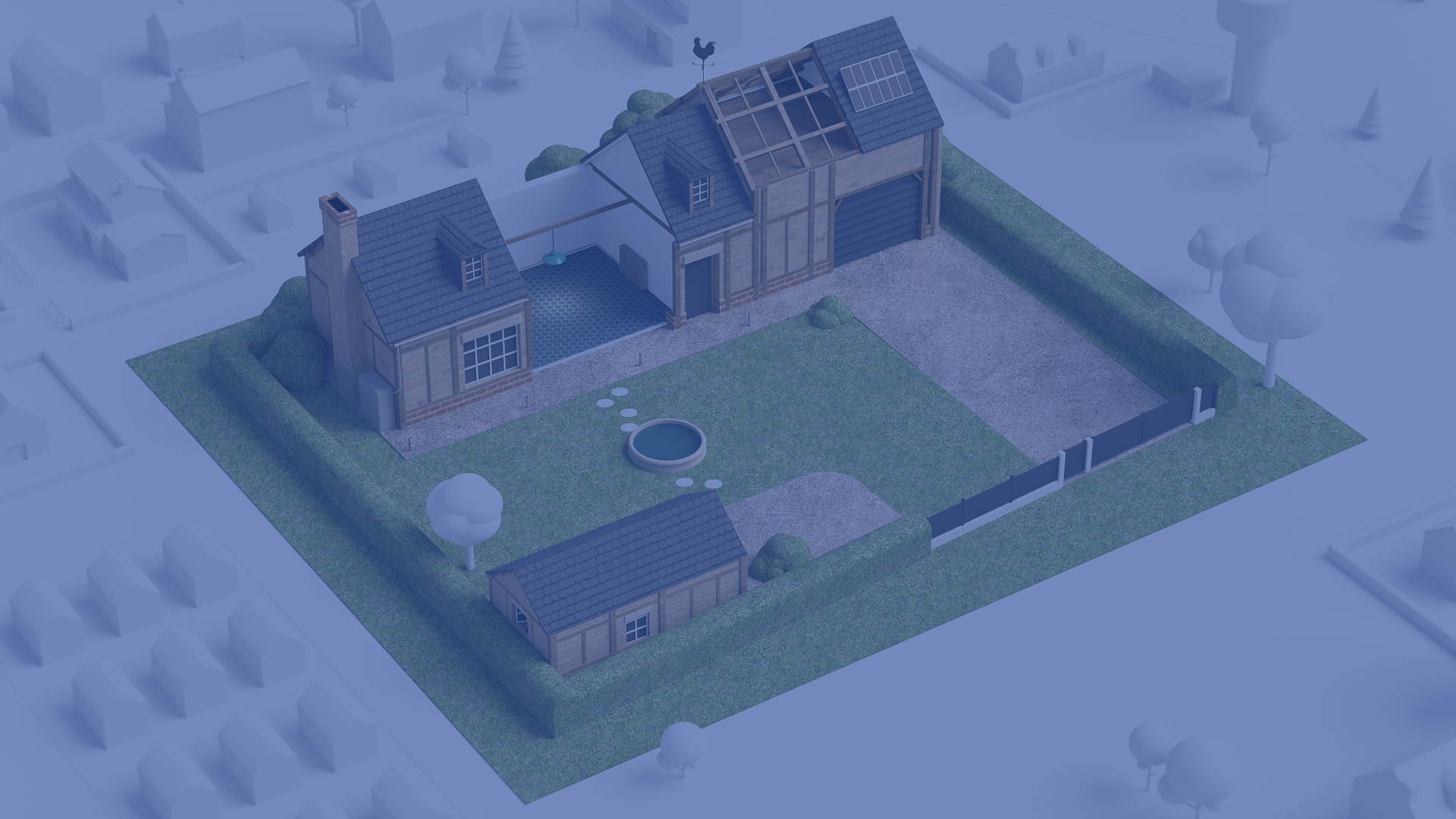 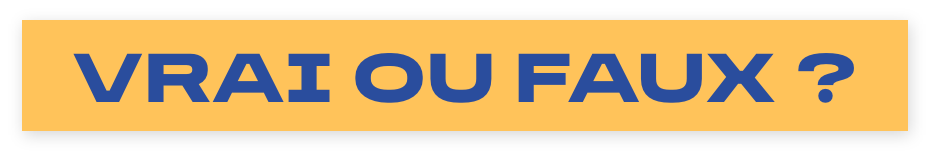 LE SERRURIER-MÉTALLIER 
NE FABRIQUE QUE DES PORTES.
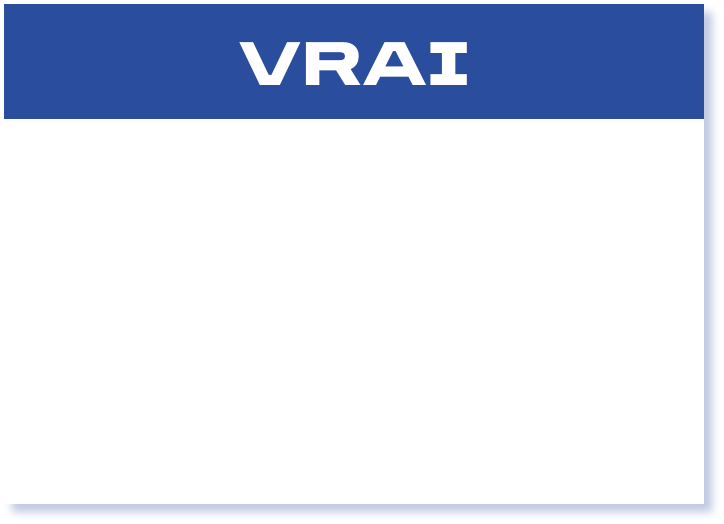 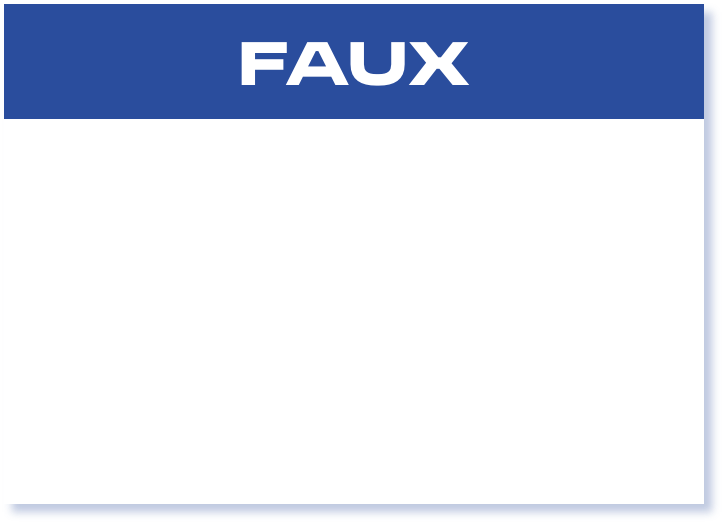 Il travaille le métal 
pour créer tous types 
d'ouvrages métalliques.
Et les clés avec !
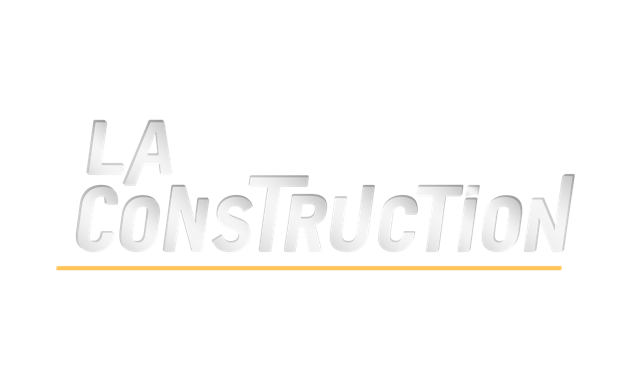 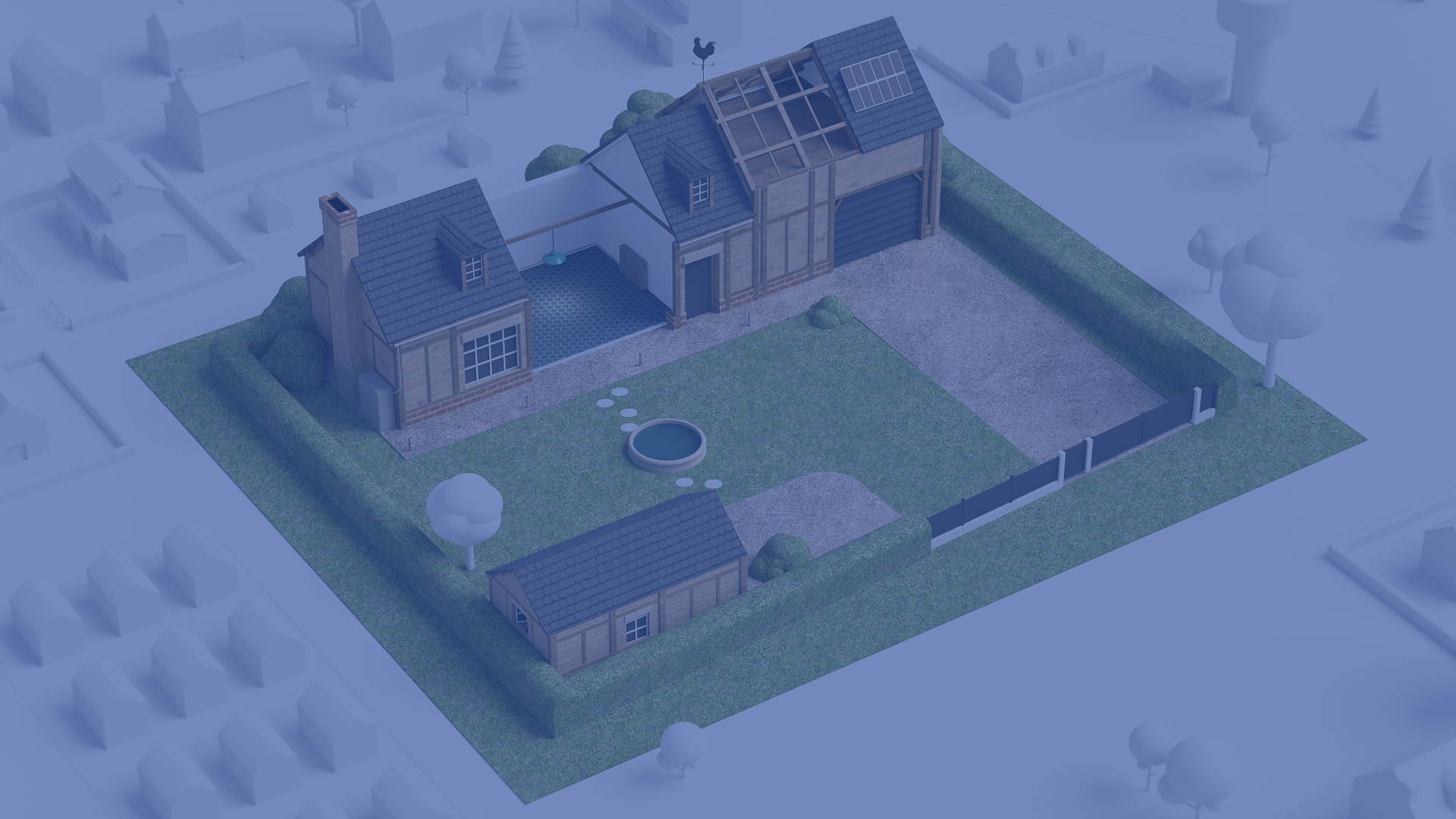 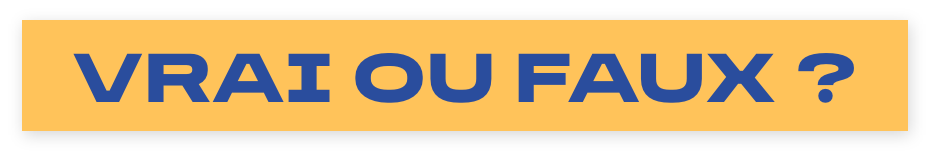 LE SERRURIER-MÉTALLIER 
NE FABRIQUE QUE DES PORTES.
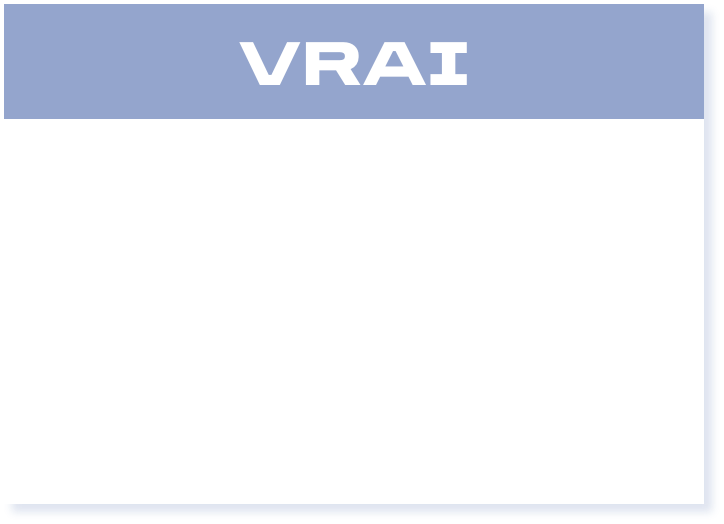 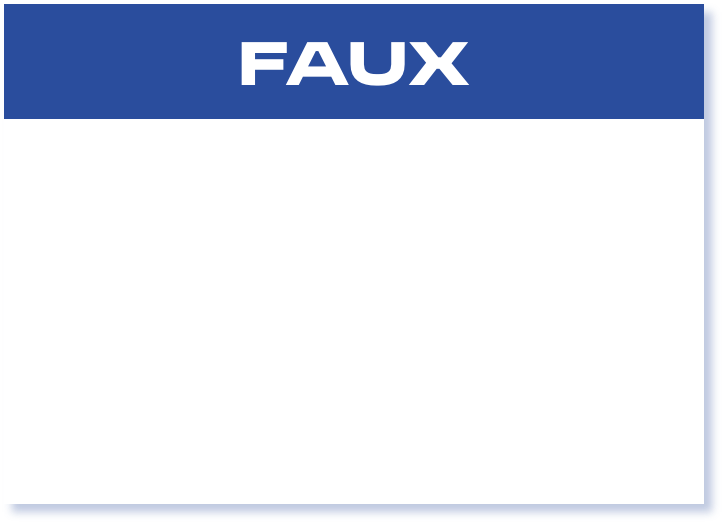 Il travaille le métal 
pour créer tous types 
d'ouvrages métalliques.
Et les clés avec !
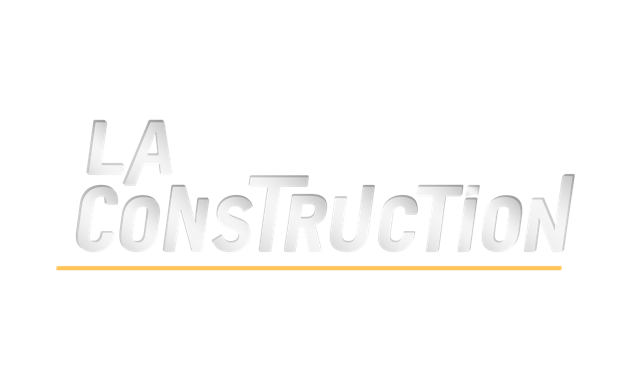 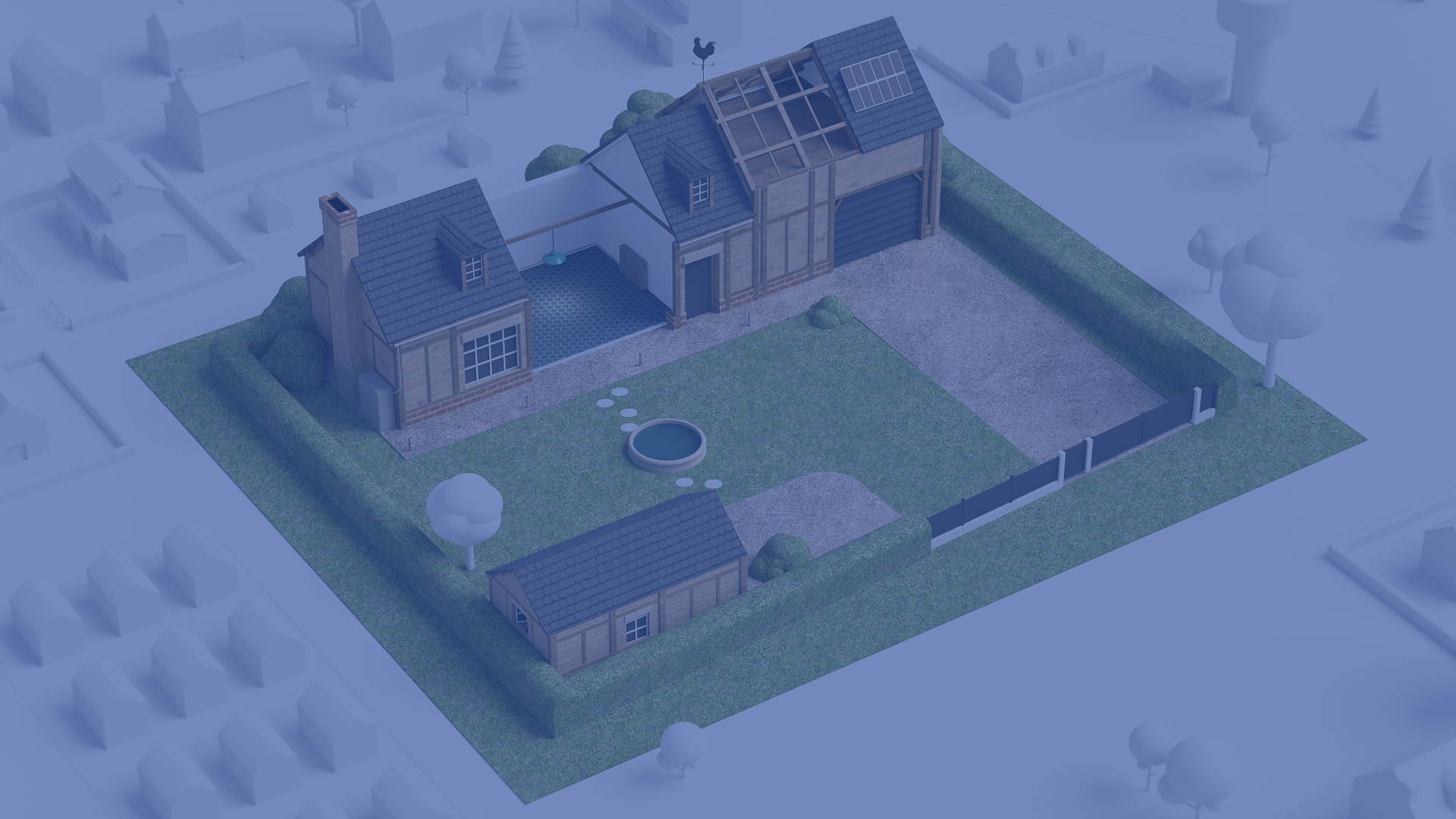 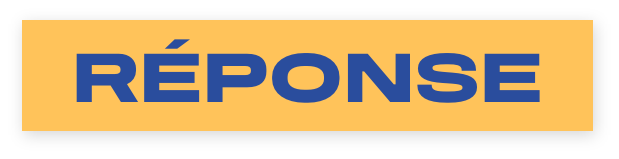 Le serrurier-métallier est l’expert du métal et réalise de nombreux ouvrages : rampes, escaliers, grilles, ossatures de bâtiments, portes, portails… à partir de tous types de métaux (ferreux, non-ferreux, alliages) et de matériaux innovants. C'est un métier qui allie des techniques manuelles (soudure, découpe, poinçonnage, etc.) et de la mécanique de pointe, comme la découpe numérique.
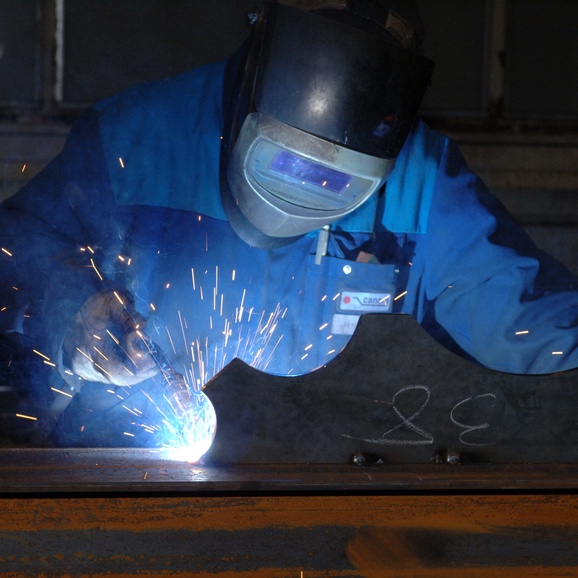 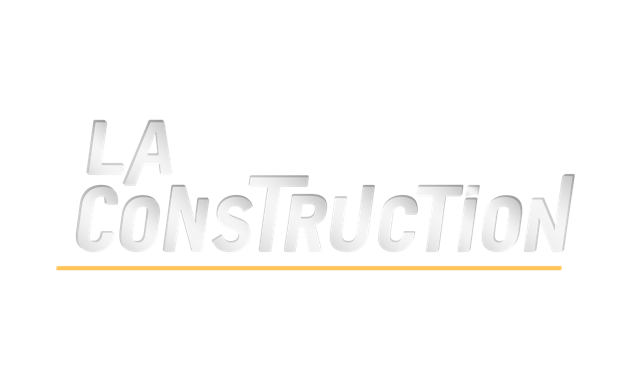 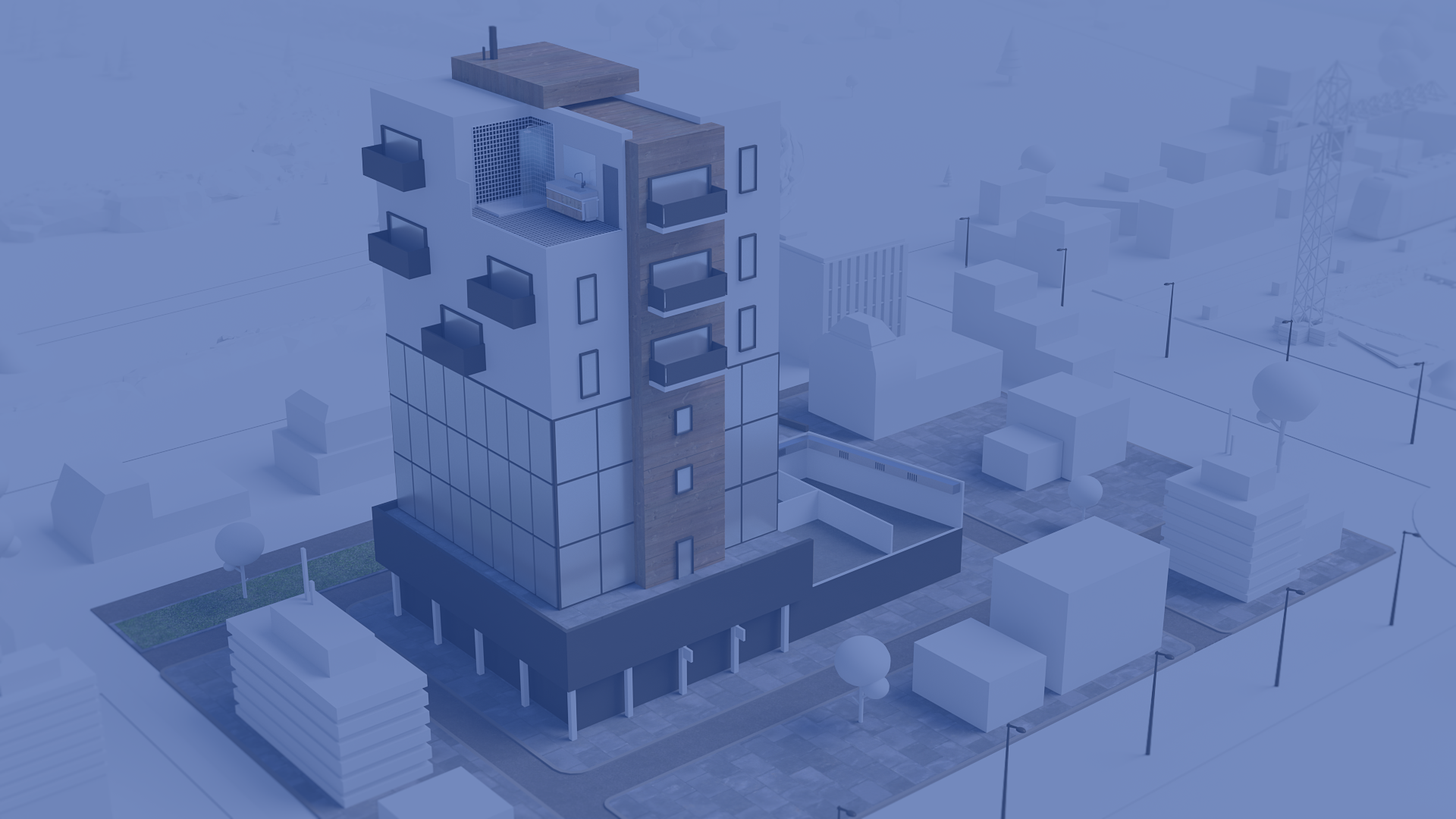 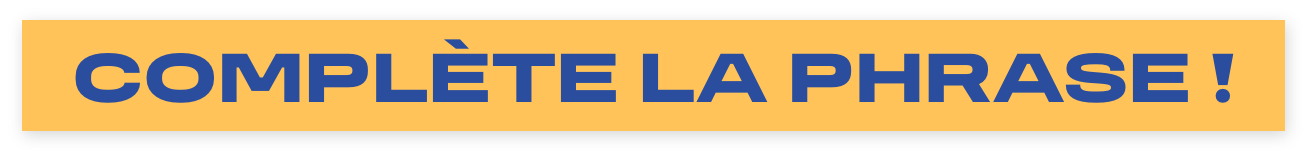 POUR HABILLER LES SOLS ET LES MURS, 
LE CARRELEUR-MOSAÏSTE UTILISE :
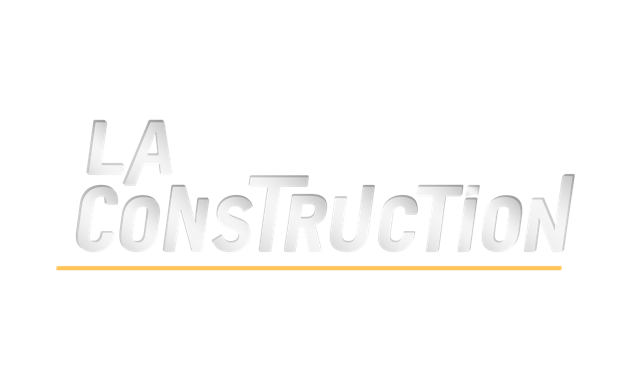 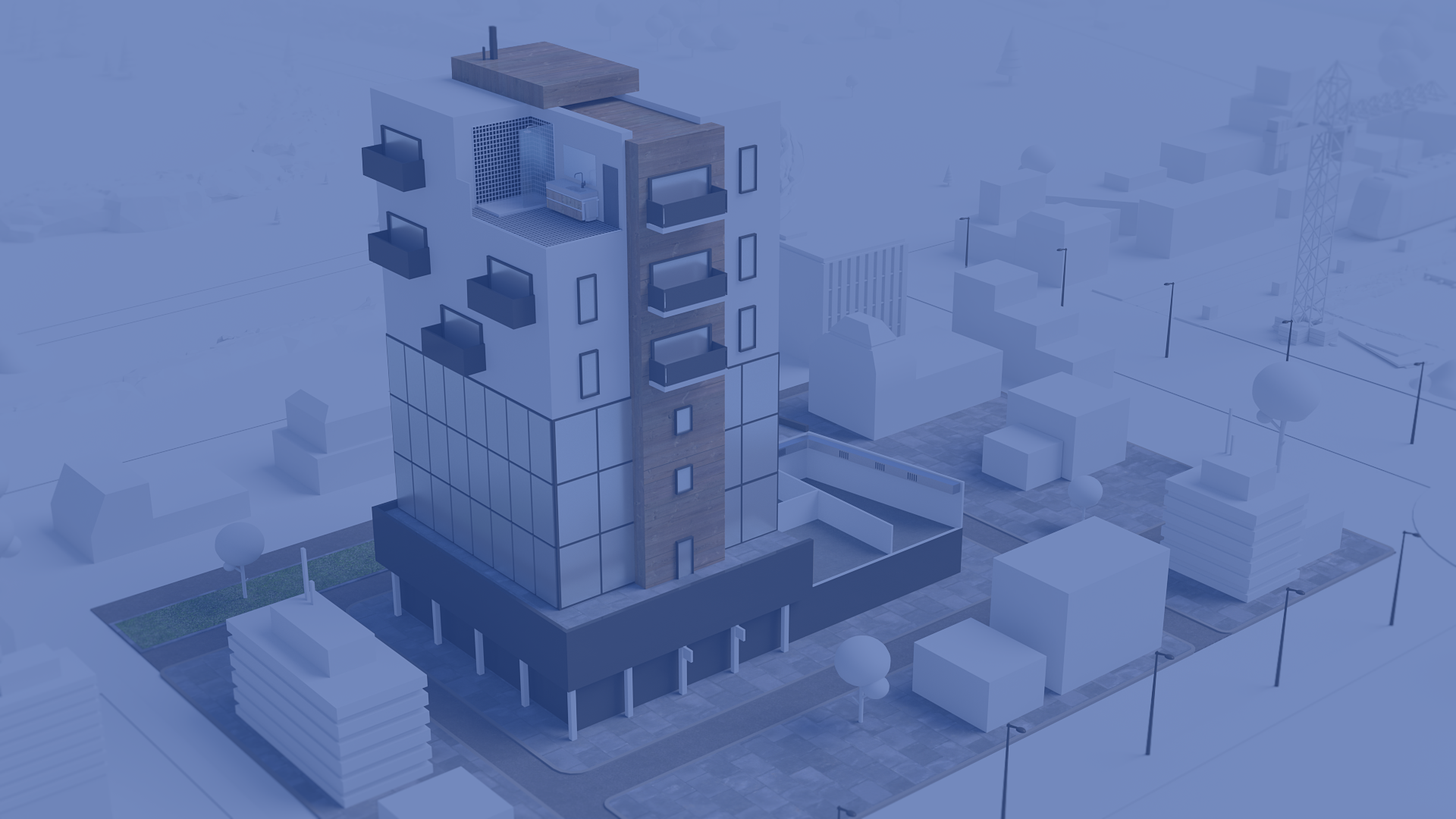 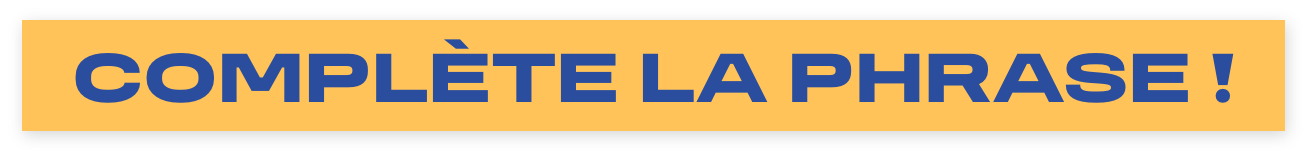 POUR HABILLER LES SOLS ET LES MURS, 
LE CARRELEUR-MOSAÏSTE UTILISE :
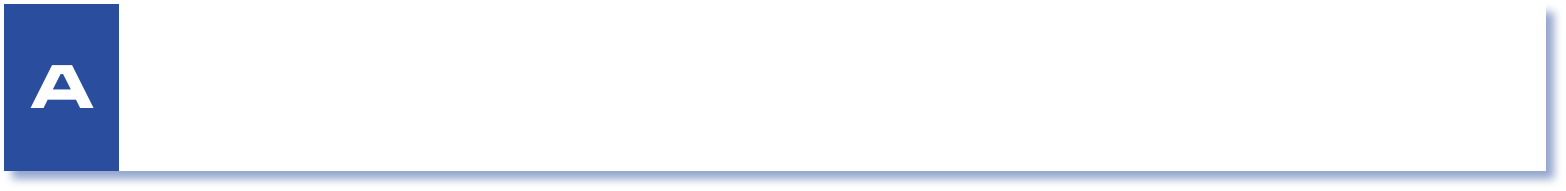 granit, marbre, céramique, faïence... Il y a du choix 
dans sa garde-robe pour habiller les sols et les murs !
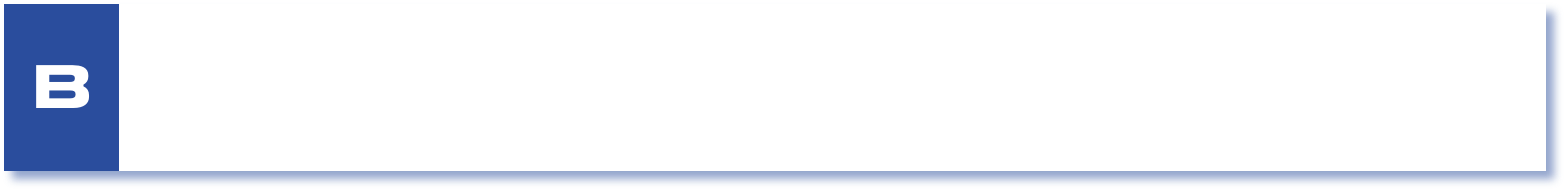 uniquement des carreaux de mosaïque.
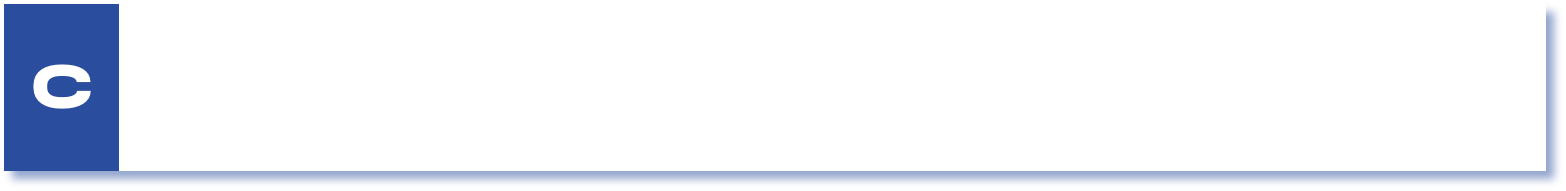 tous les types de matériaux : lino, parquet, moquette 
ou papier peint, c'est le client qui décide.
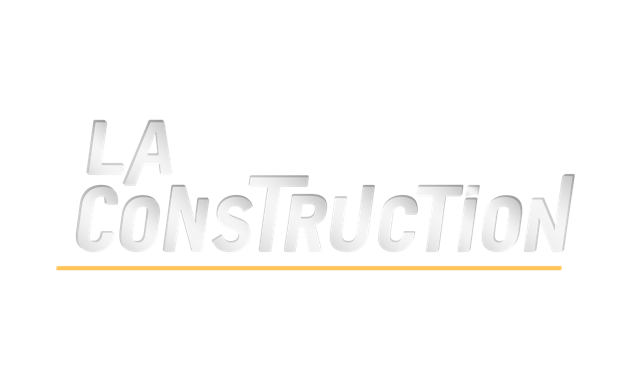 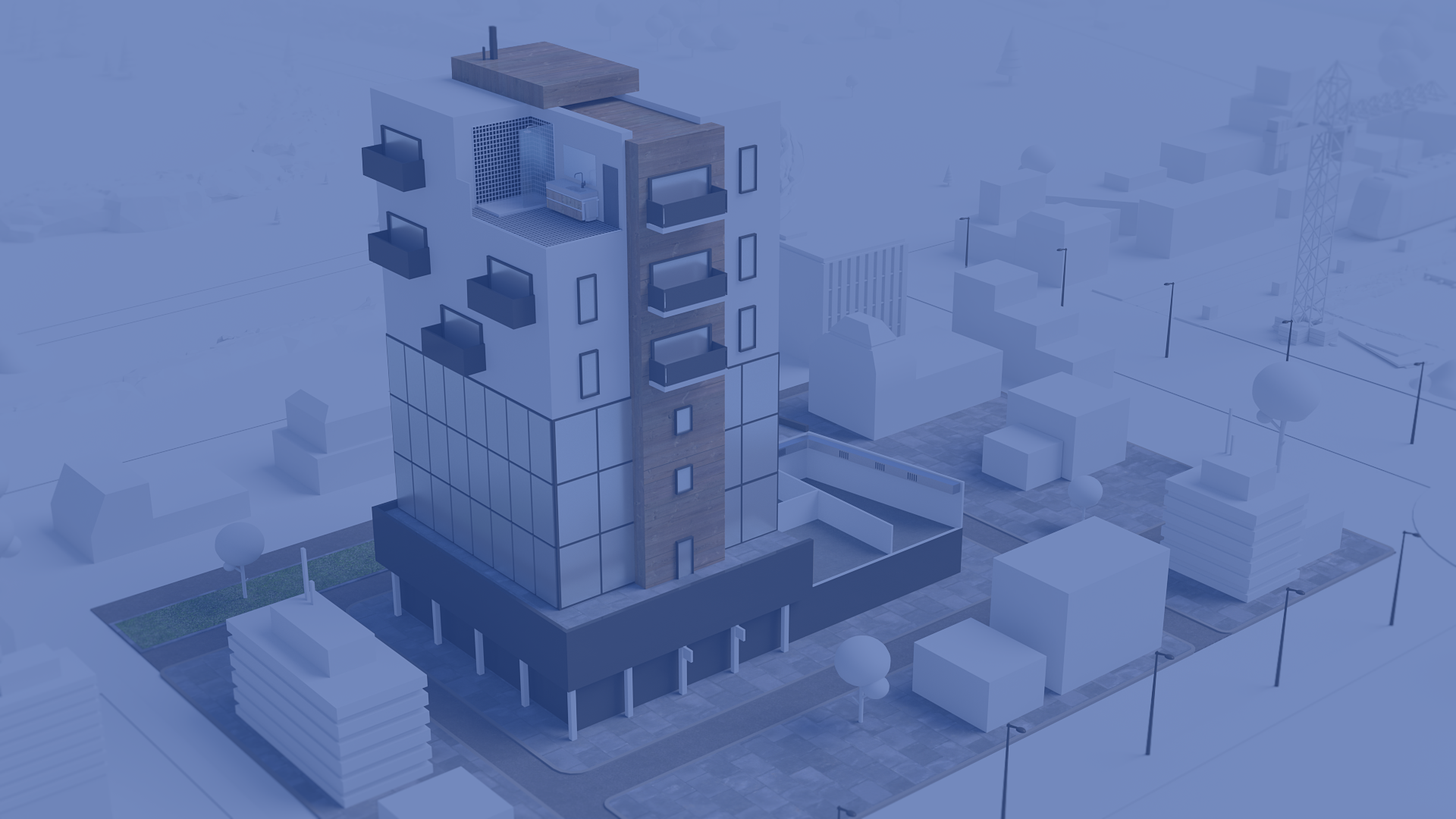 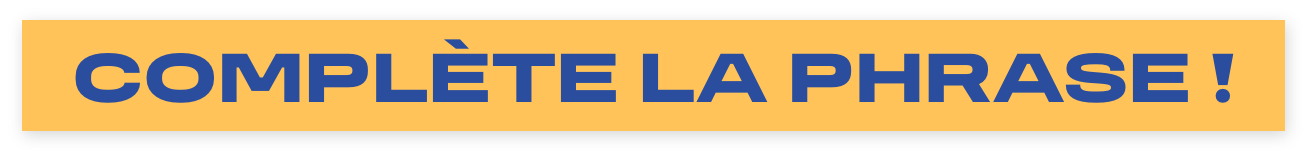 POUR HABILLER LES SOLS ET LES MURS, 
LE CARRELEUR-MOSAÏSTE UTILISE :
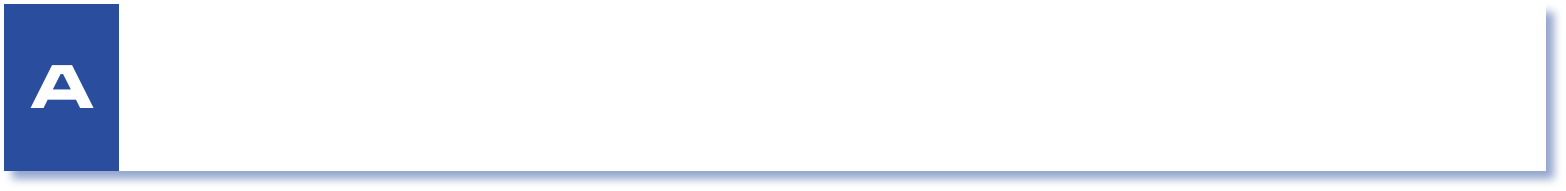 granit, marbre, céramique, faïence... Il y a du choix 
dans sa garde-robe pour habiller les sols et les murs !
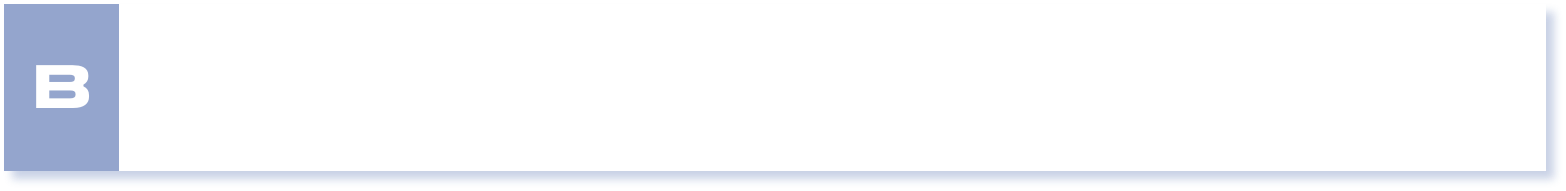 uniquement des carreaux de mosaïque.
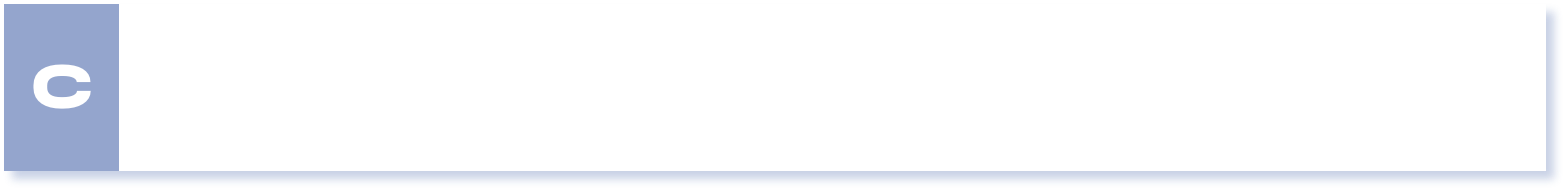 tous les types de matériaux : lino, parquet, moquette 
ou papier peint, c'est le client qui décide.
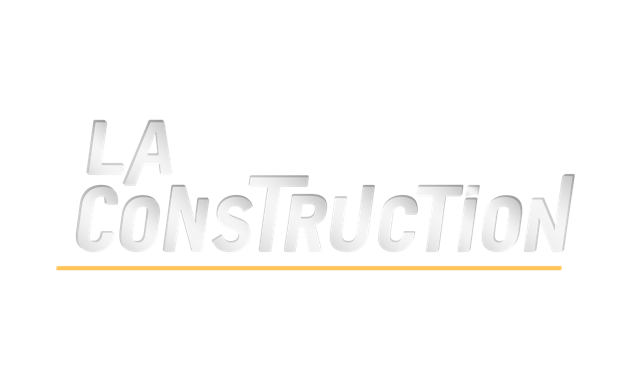 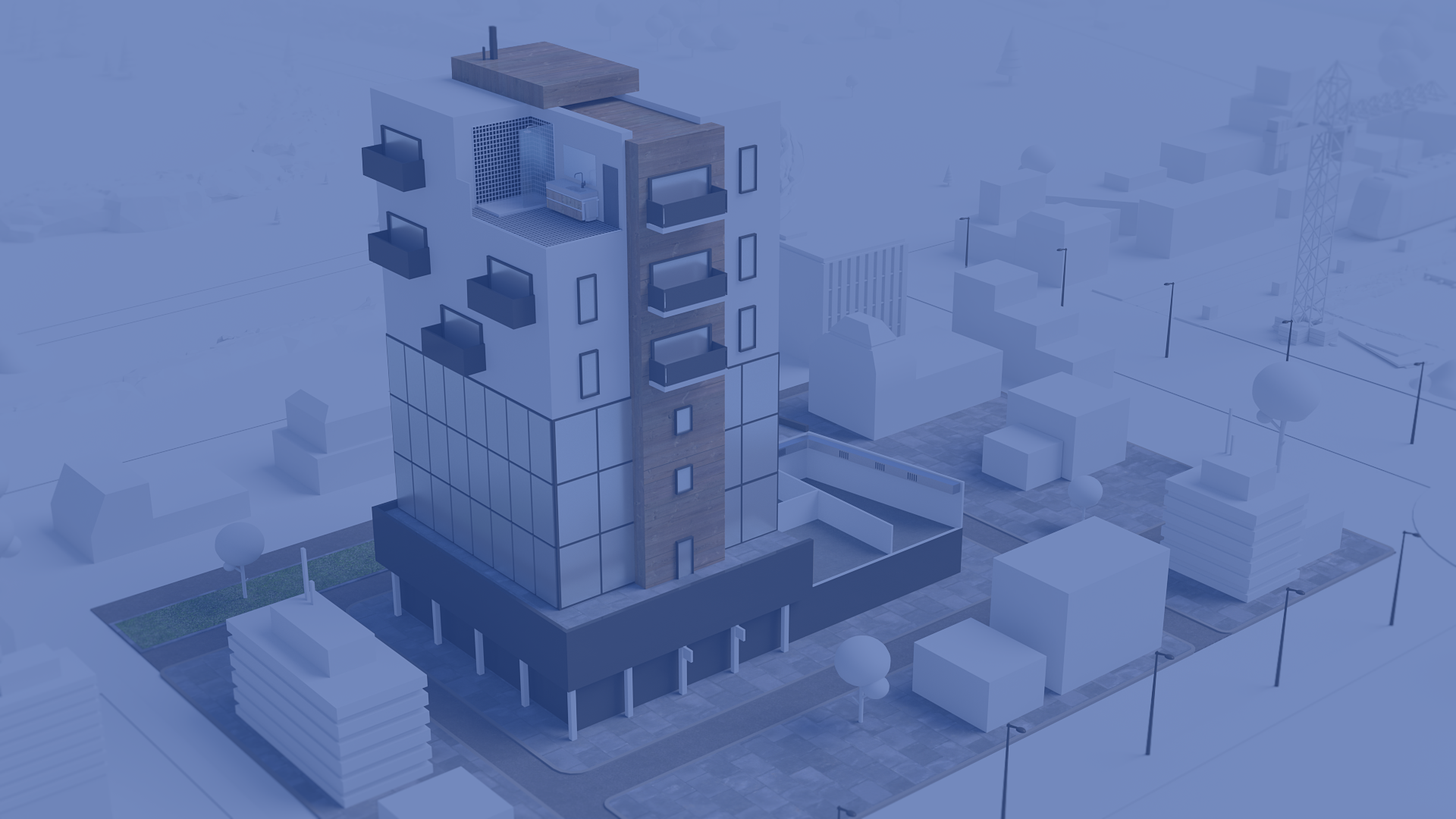 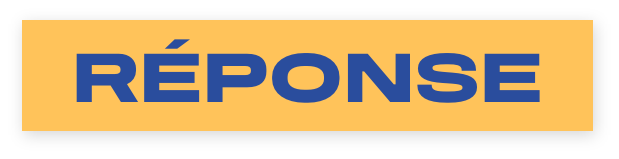 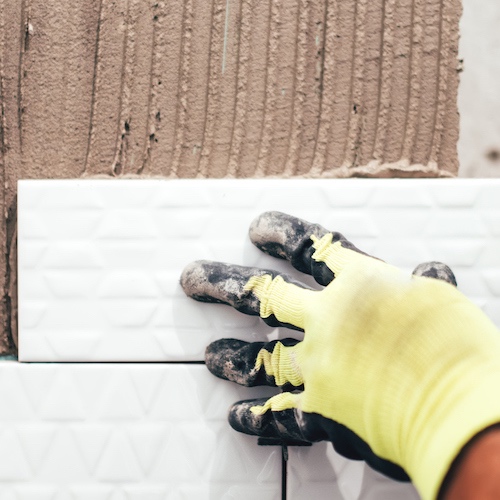 Après avoir préparé la surface, le carreleur-mosaïste réalise les tracés, taille et pose les carreaux de toutes dimensions et de toute nature : grès, marbre, ardoise, pâtes de verre, céramique, faïence....
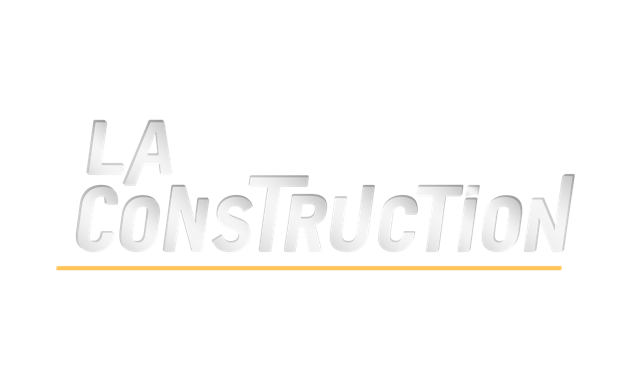 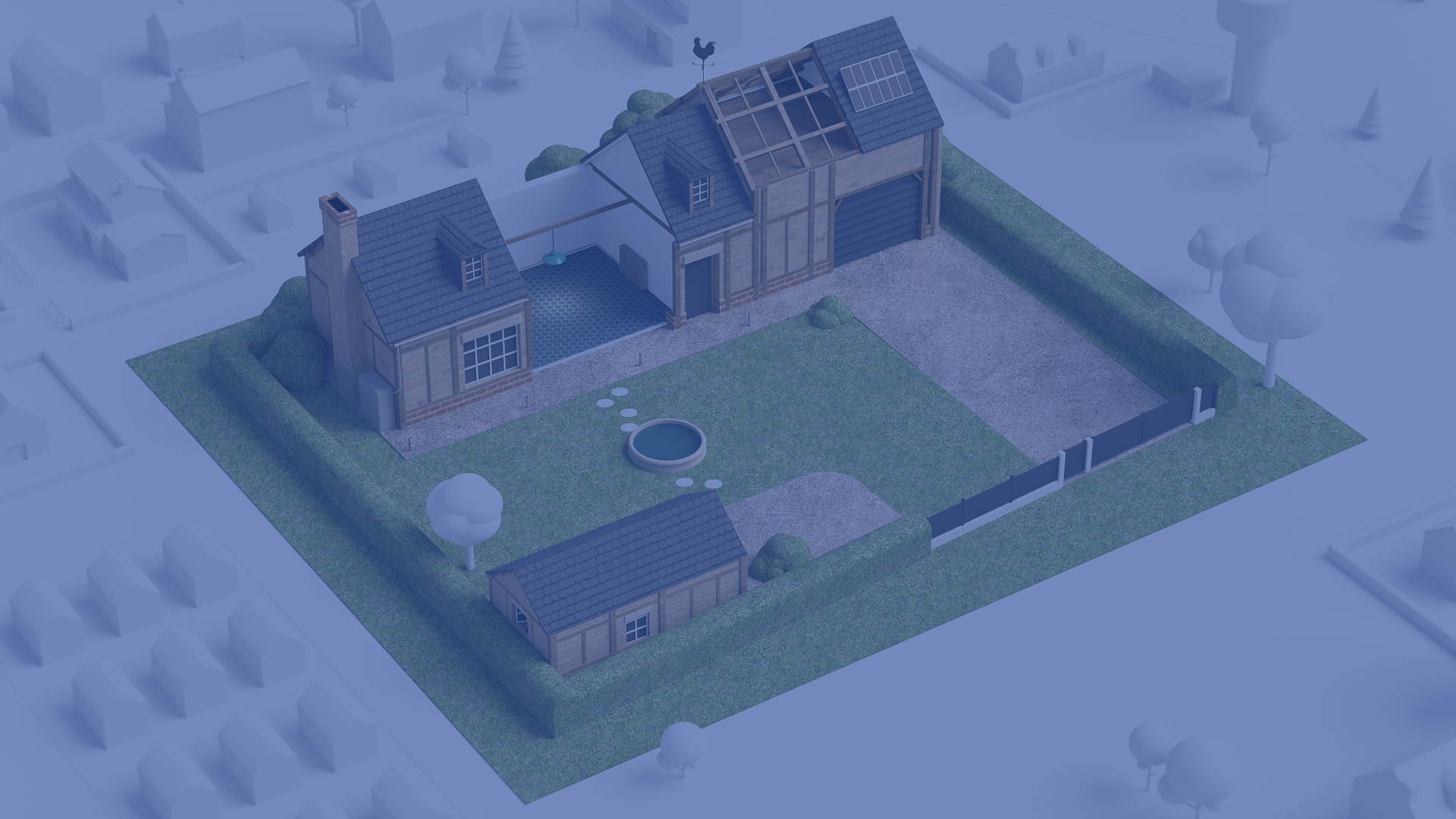 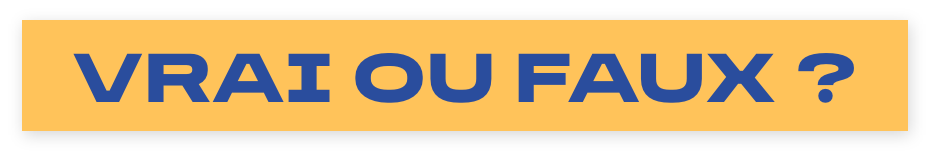 ÊTRE CHARPENTIER, C'EST FORCÉMENT PASSER SA JOURNÉE AU GRAND AIR.
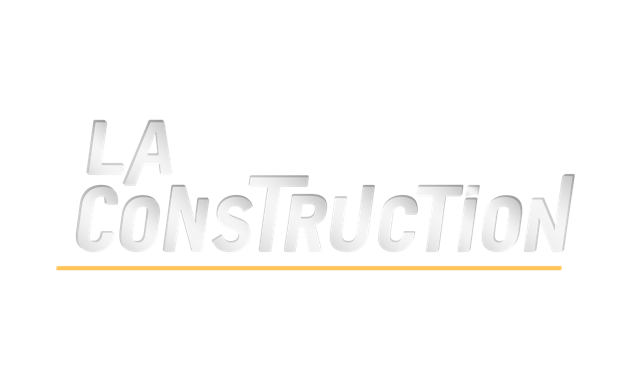 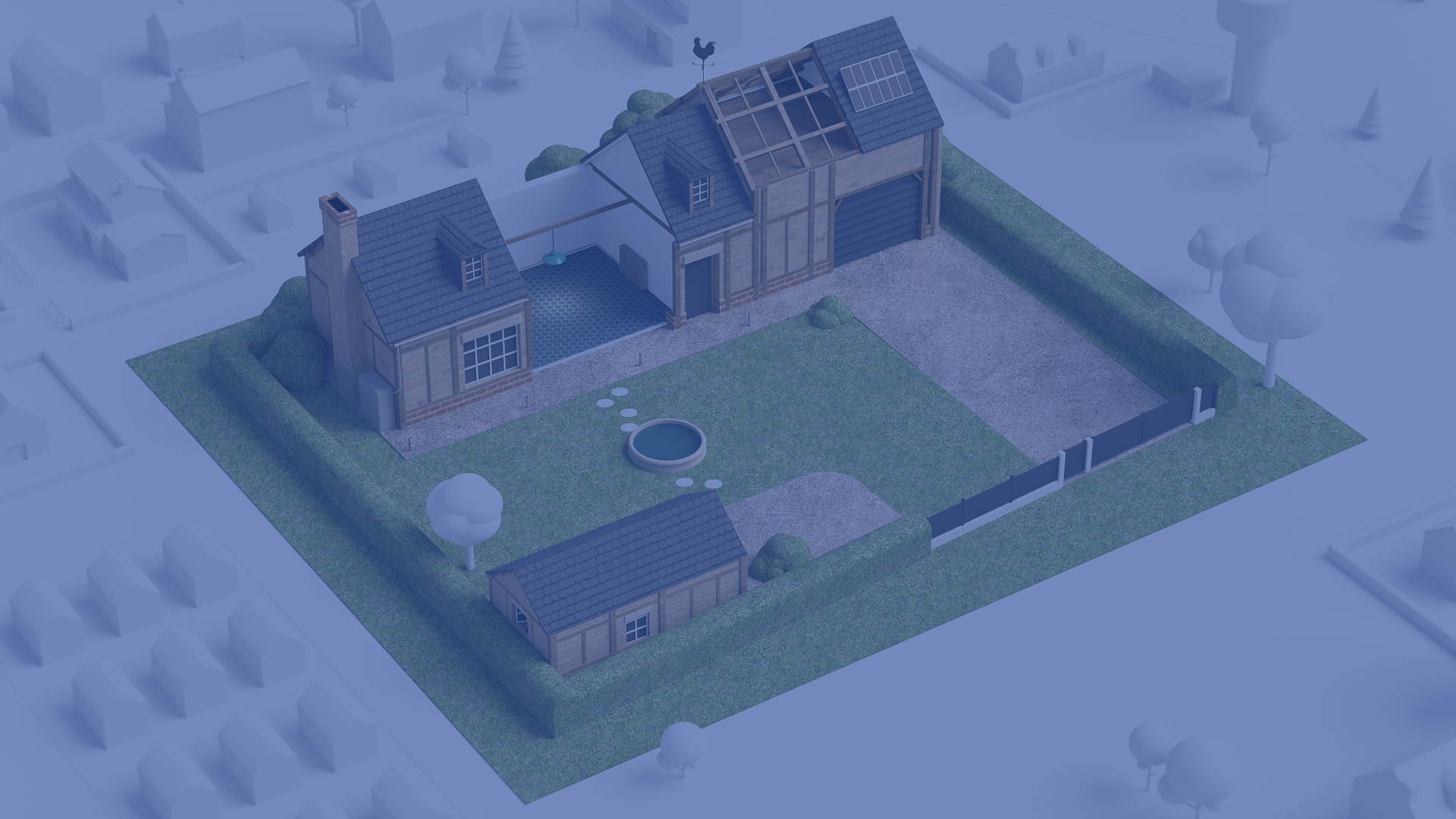 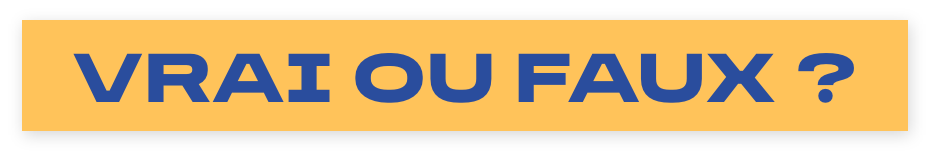 ÊTRE CHARPENTIER, C'EST FORCÉMENT 
PASSER SA JOURNÉE AU GRAND AIR.
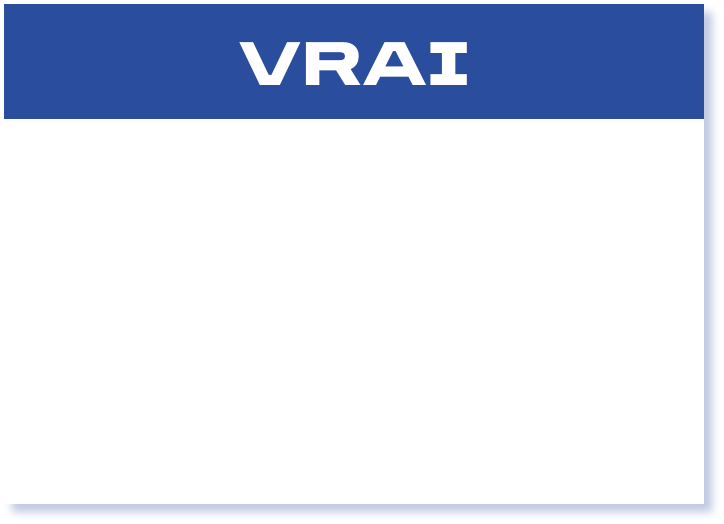 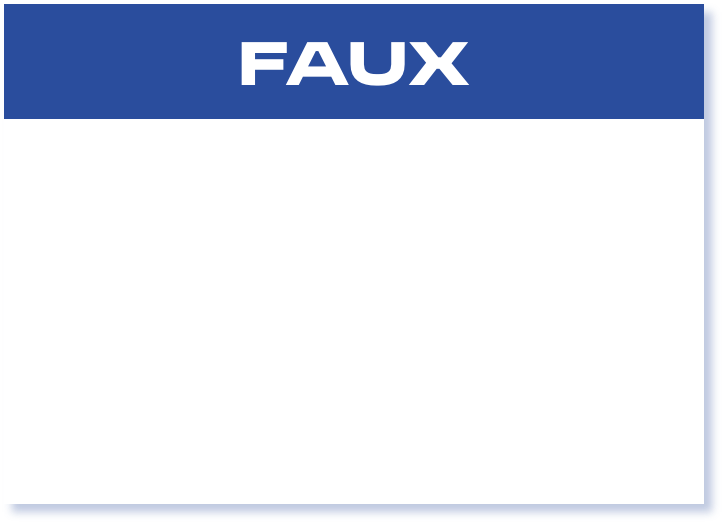 Il travaille uniquement 
en extérieur, à lui 
les grands espaces !
Il travaille aussi en atelier.
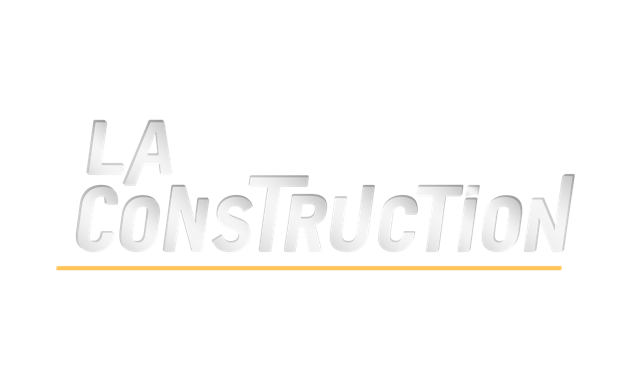 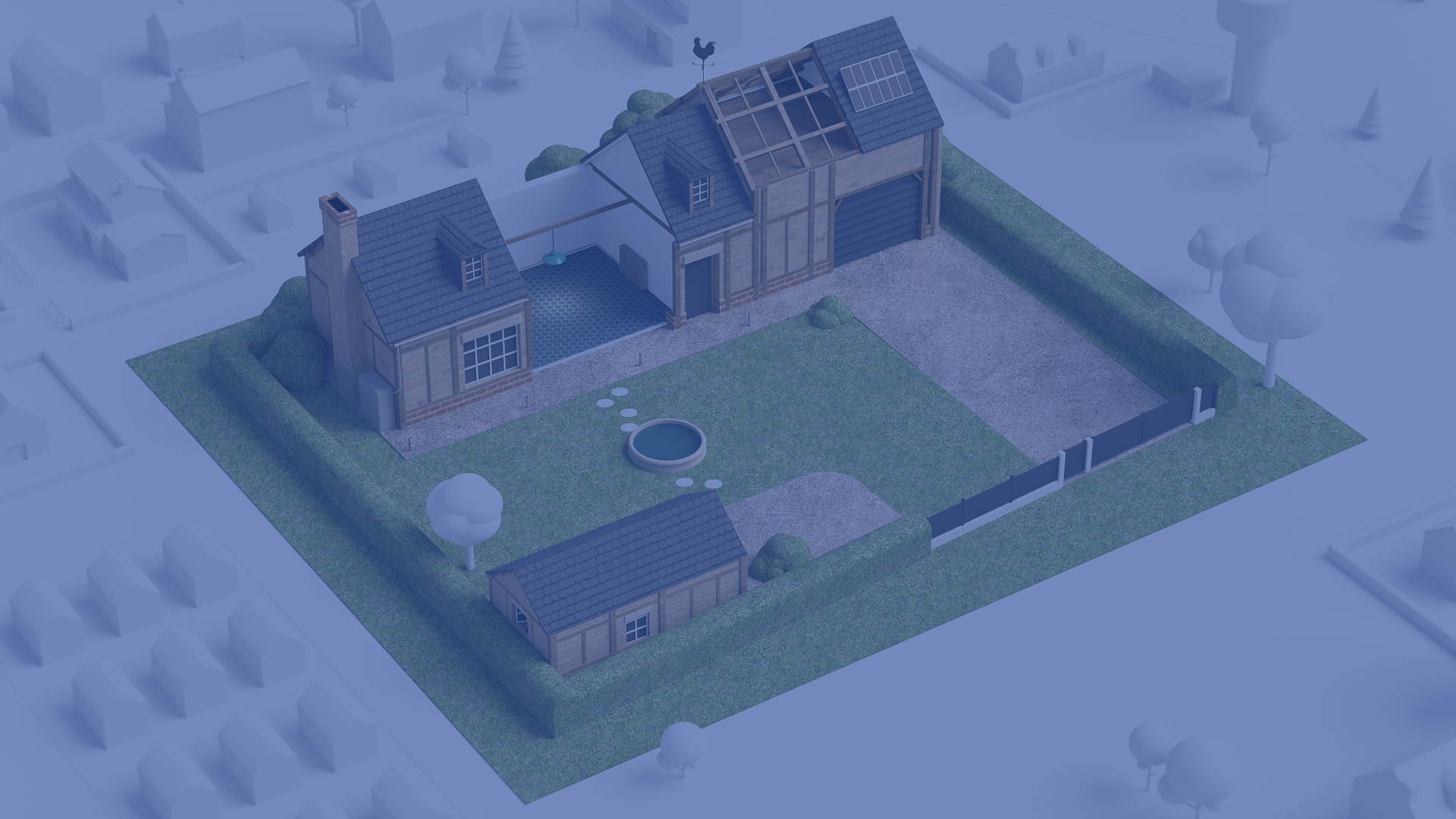 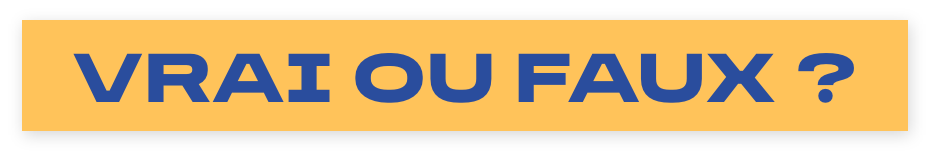 ÊTRE CHARPENTIER, C'EST FORCÉMENT 
PASSER SA JOURNÉE AU GRAND AIR.
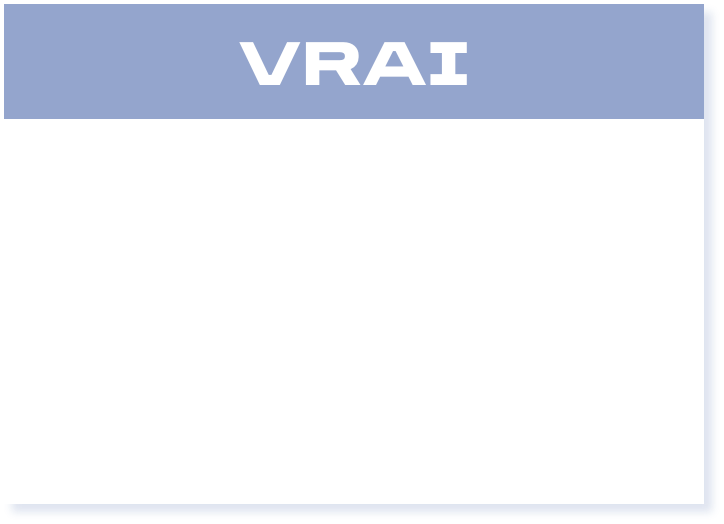 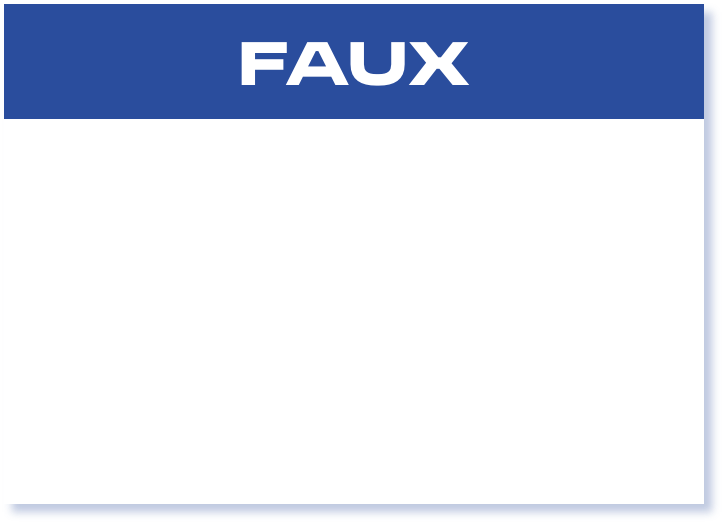 Il travaille uniquement 
en extérieur, à lui 
les grands espaces !
Il travaille aussi en atelier.
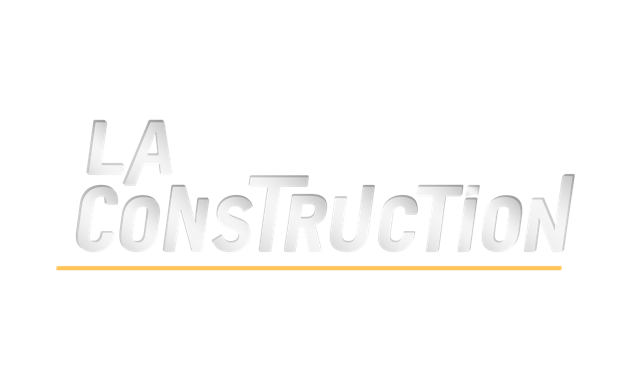 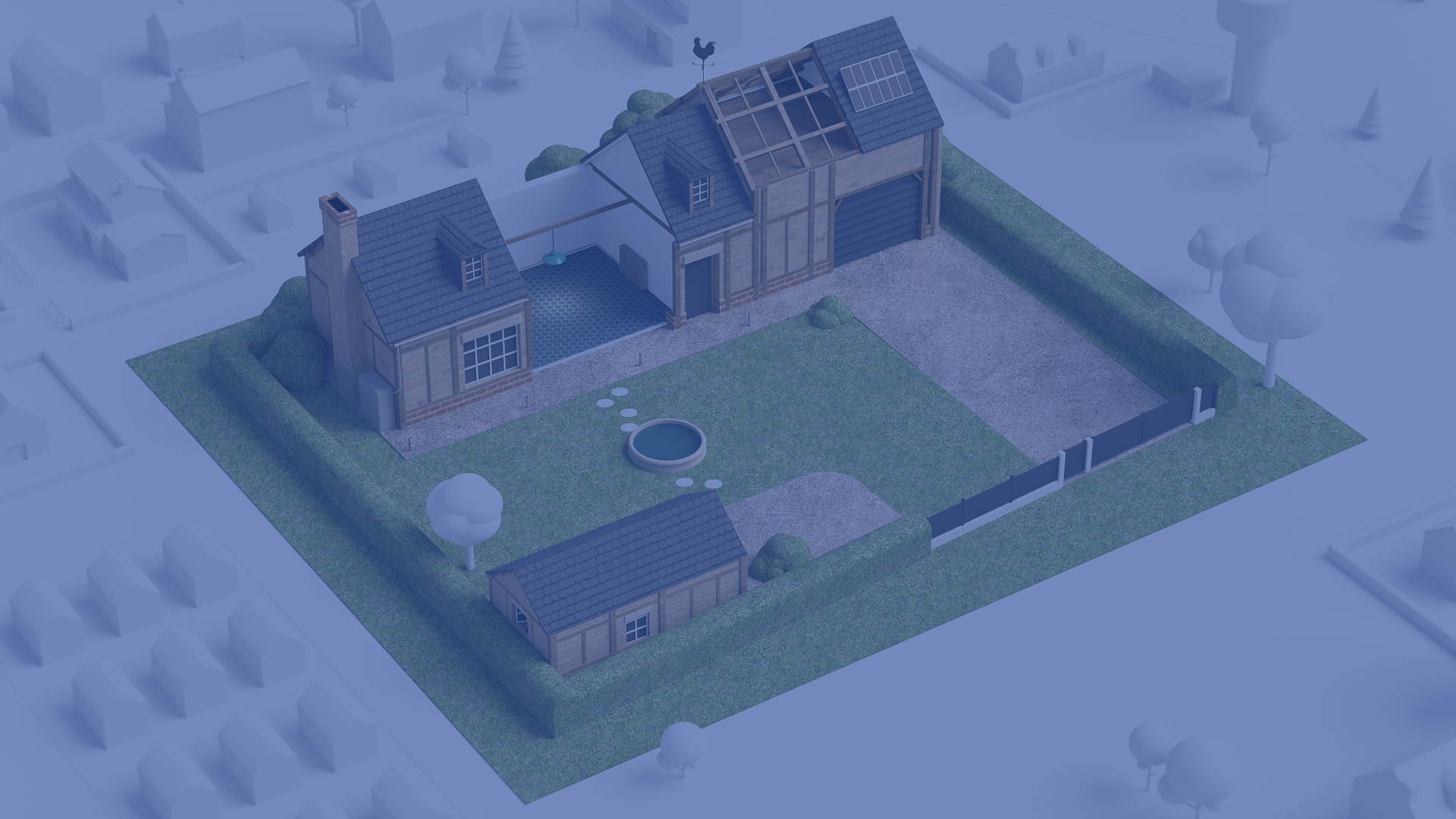 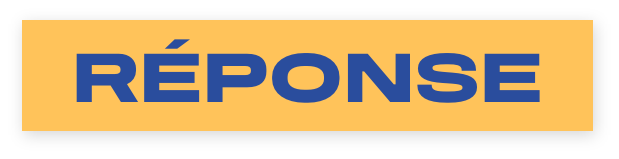 Comme son nom l'indique, le
charpentier pose les charpentes... Mais tout ne se résume pas à monter et installer les pièces sur le chantier. Il s’occupe d'abord de les dessiner, de les découper et de les pré-assembler en atelier… Un travail d’orfèvre, réalisé 
au millimètre près ! Pour les coupes, il peut utiliser des machines à commande numérique.
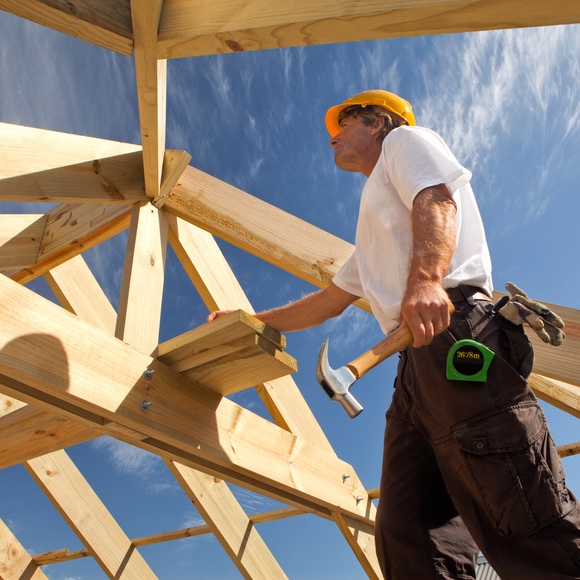 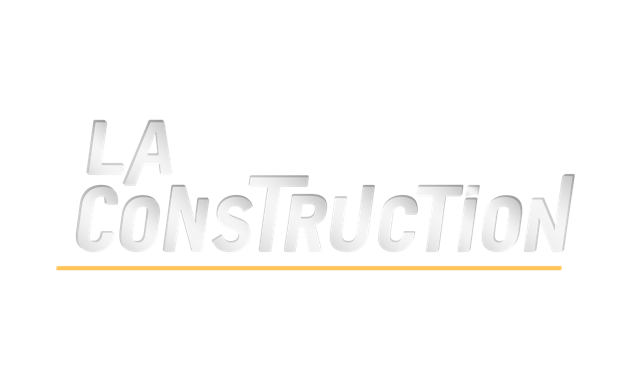 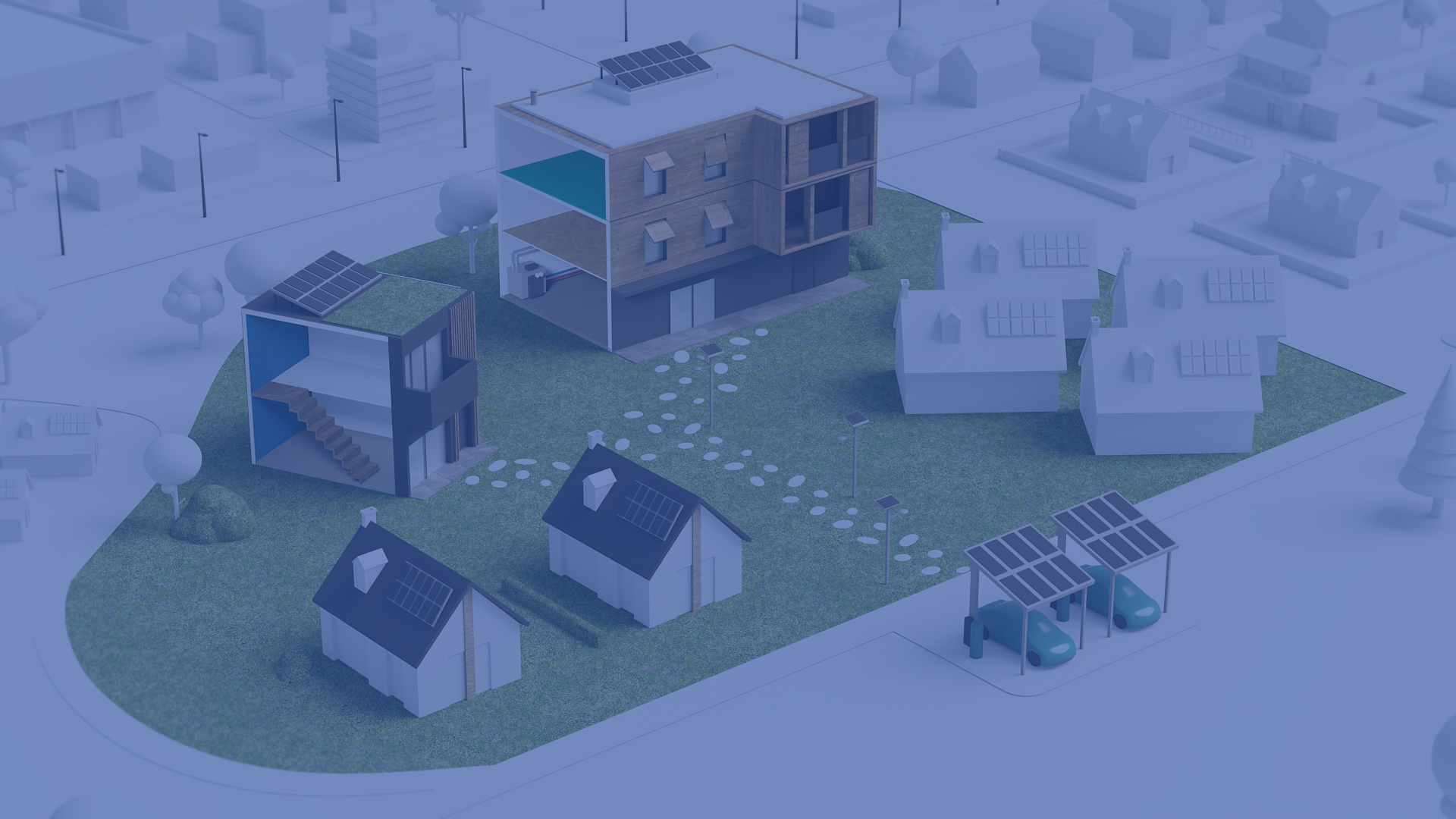 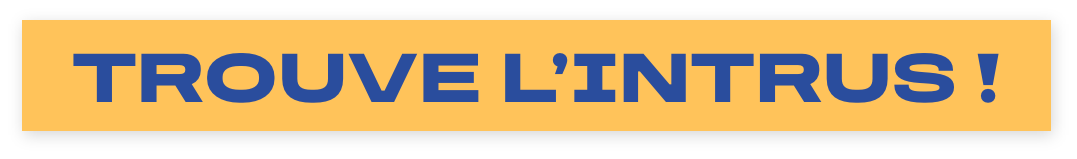 QUEL TYPE DE REVÊTEMENT N'EST PAS INSTALLÉ PAR LE SOLIER-MOQUETTISTE ?
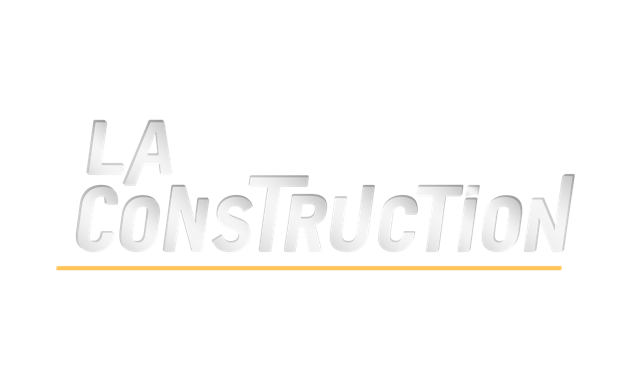 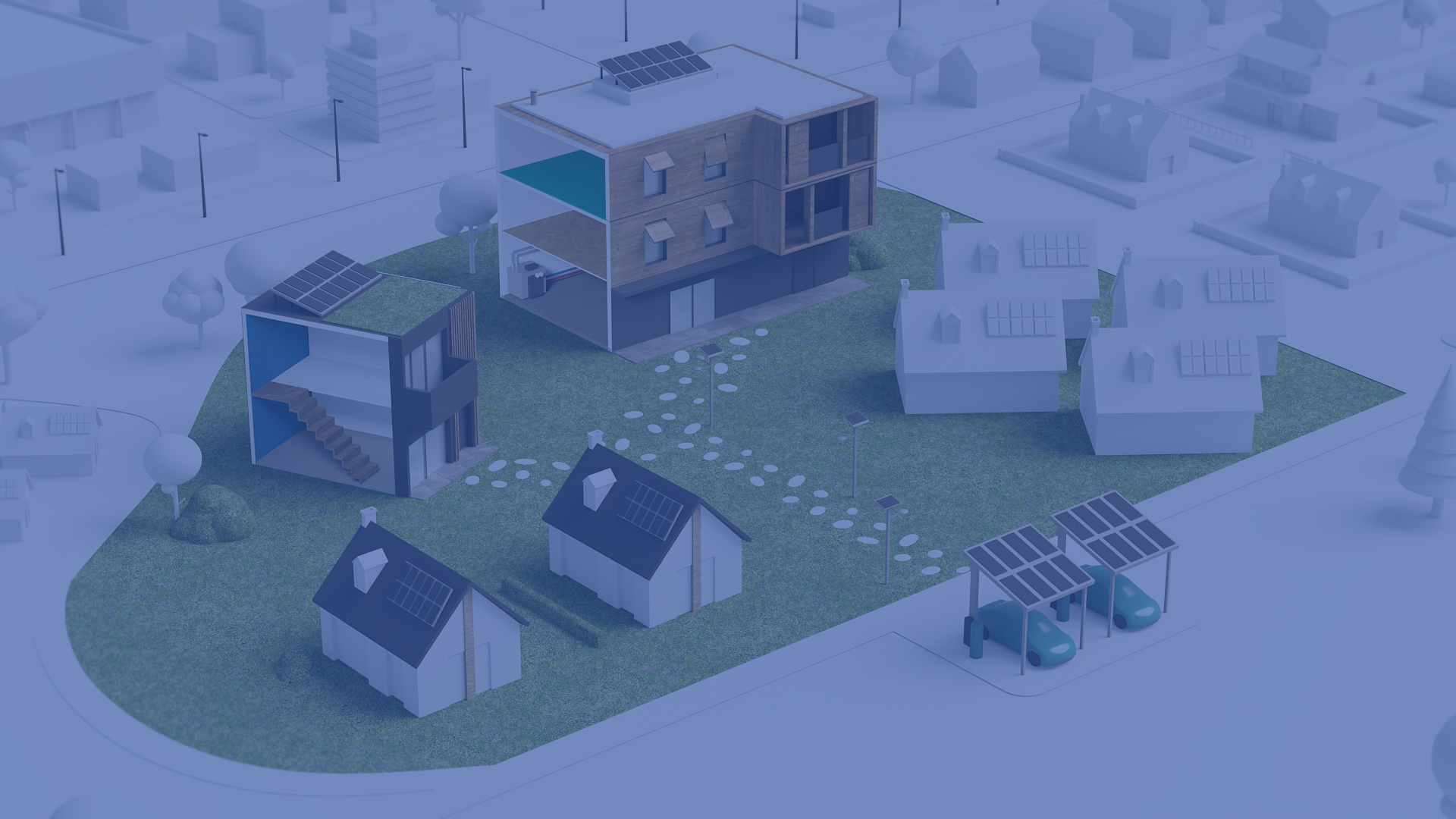 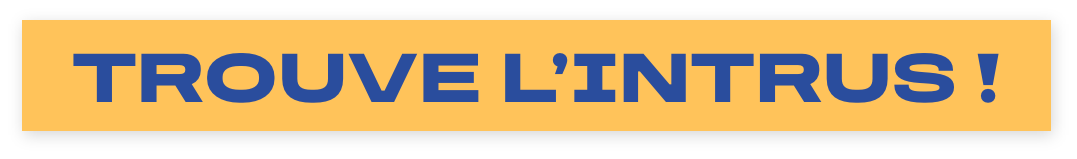 QUEL TYPE DE REVÊTEMENT N'EST PAS INSTALLÉ PAR LE SOLIER-MOQUETTISTE ?
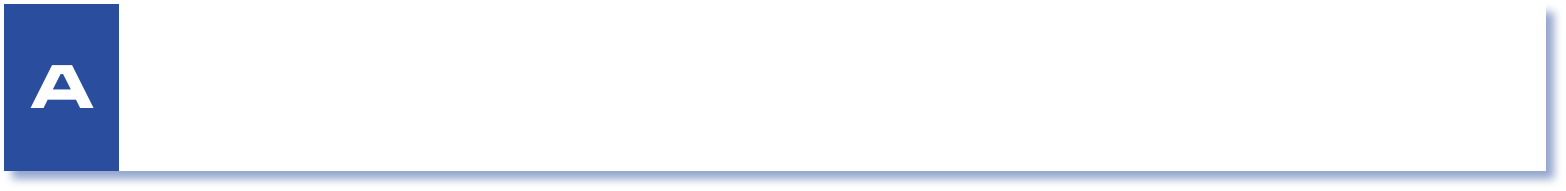 Les carreaux, et on s'y tient !
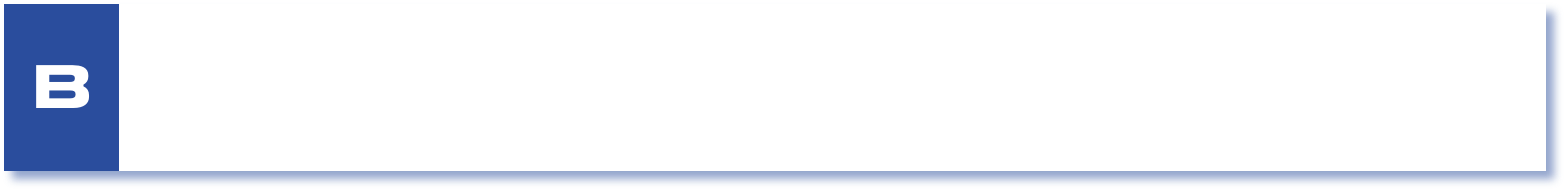 La moquette.
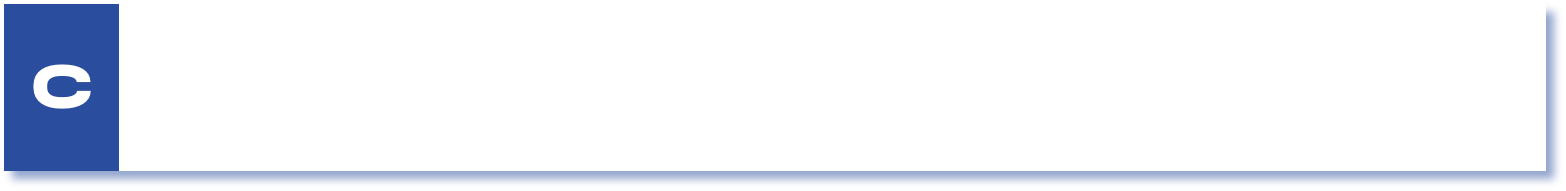 Les sols souples, en liège par exemple.
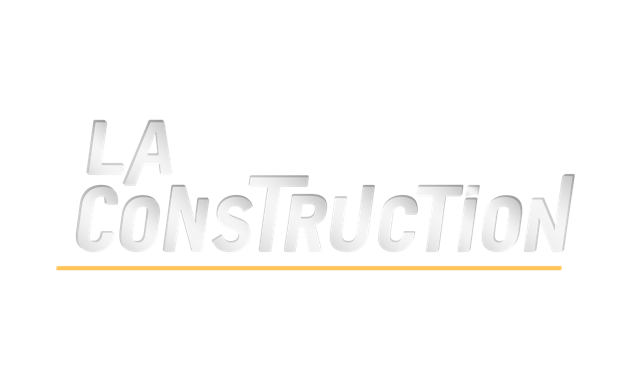 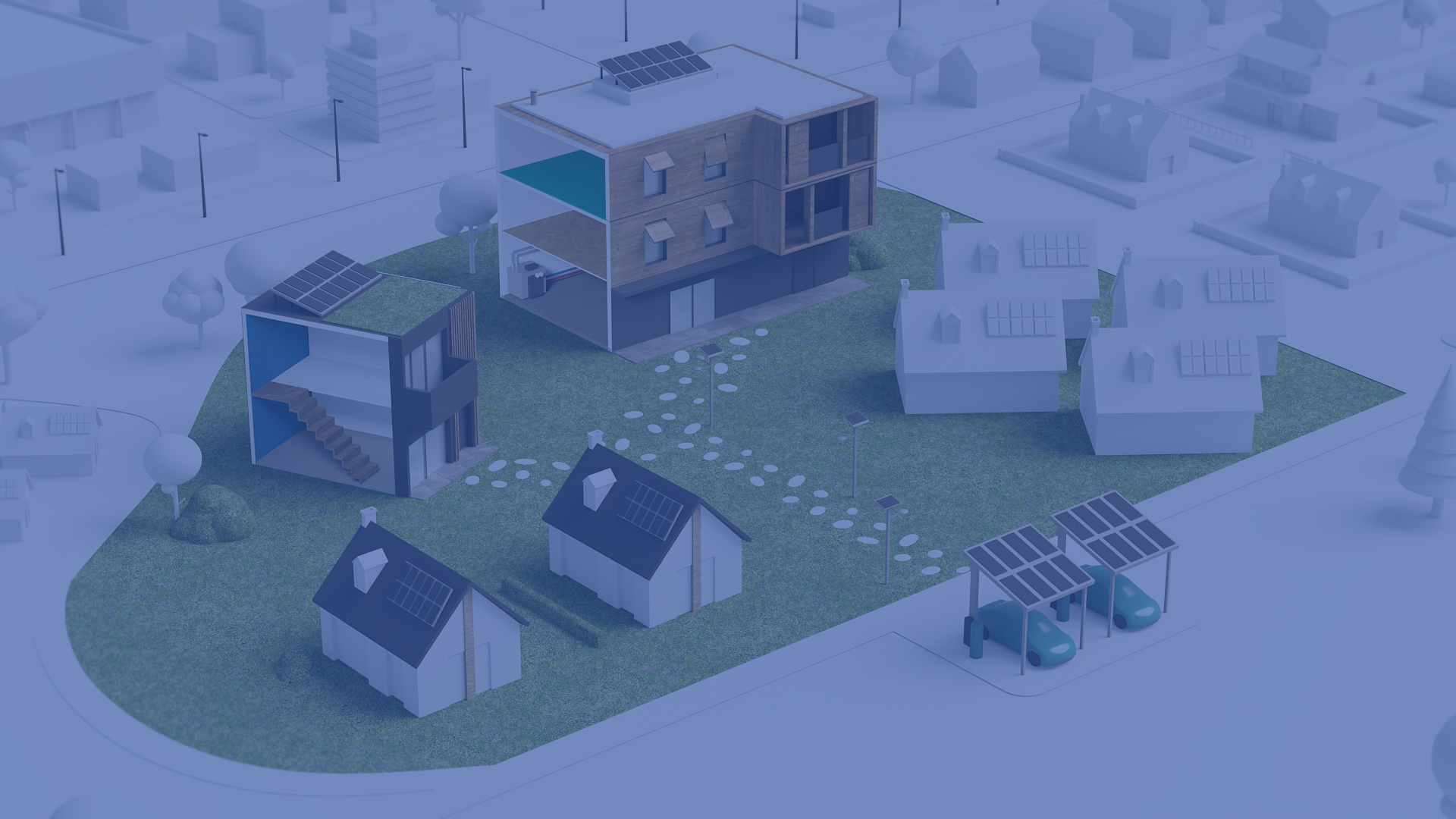 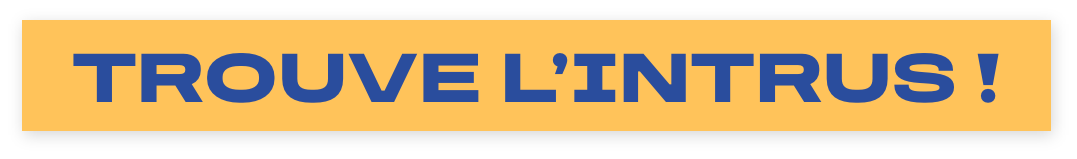 QUEL TYPE DE REVÊTEMENT N'EST PAS INSTALLÉ PAR LE SOLIER-MOQUETTISTE ?
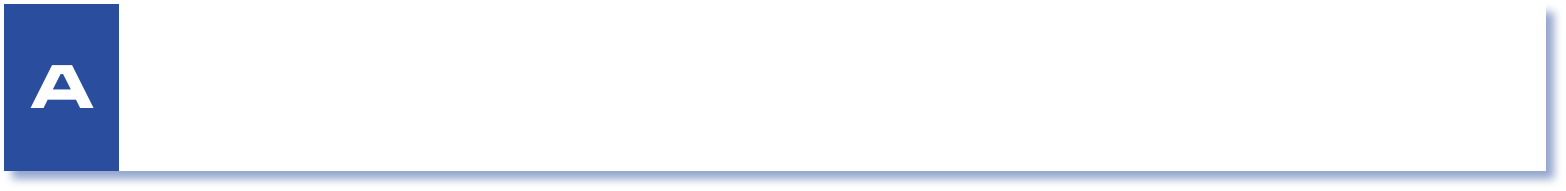 Les carreaux, et on s'y tient !
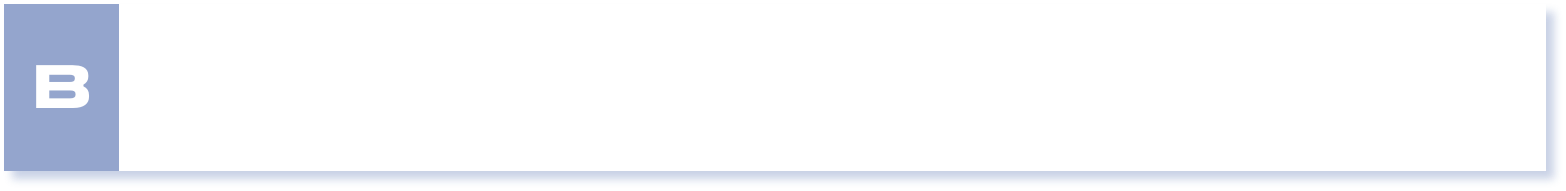 La moquette.
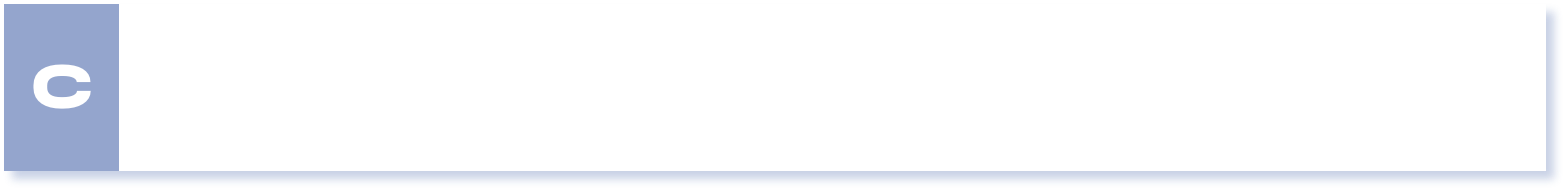 Les sols souples, en liège par exemple.
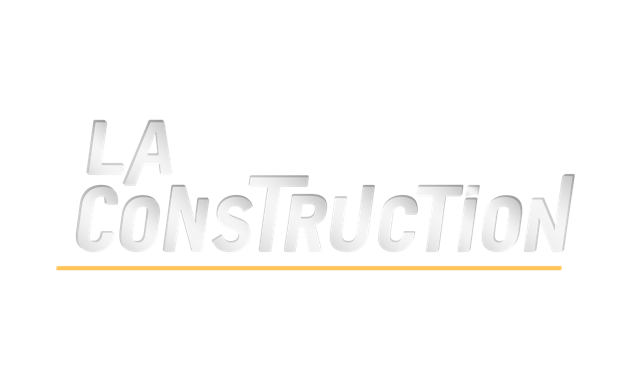 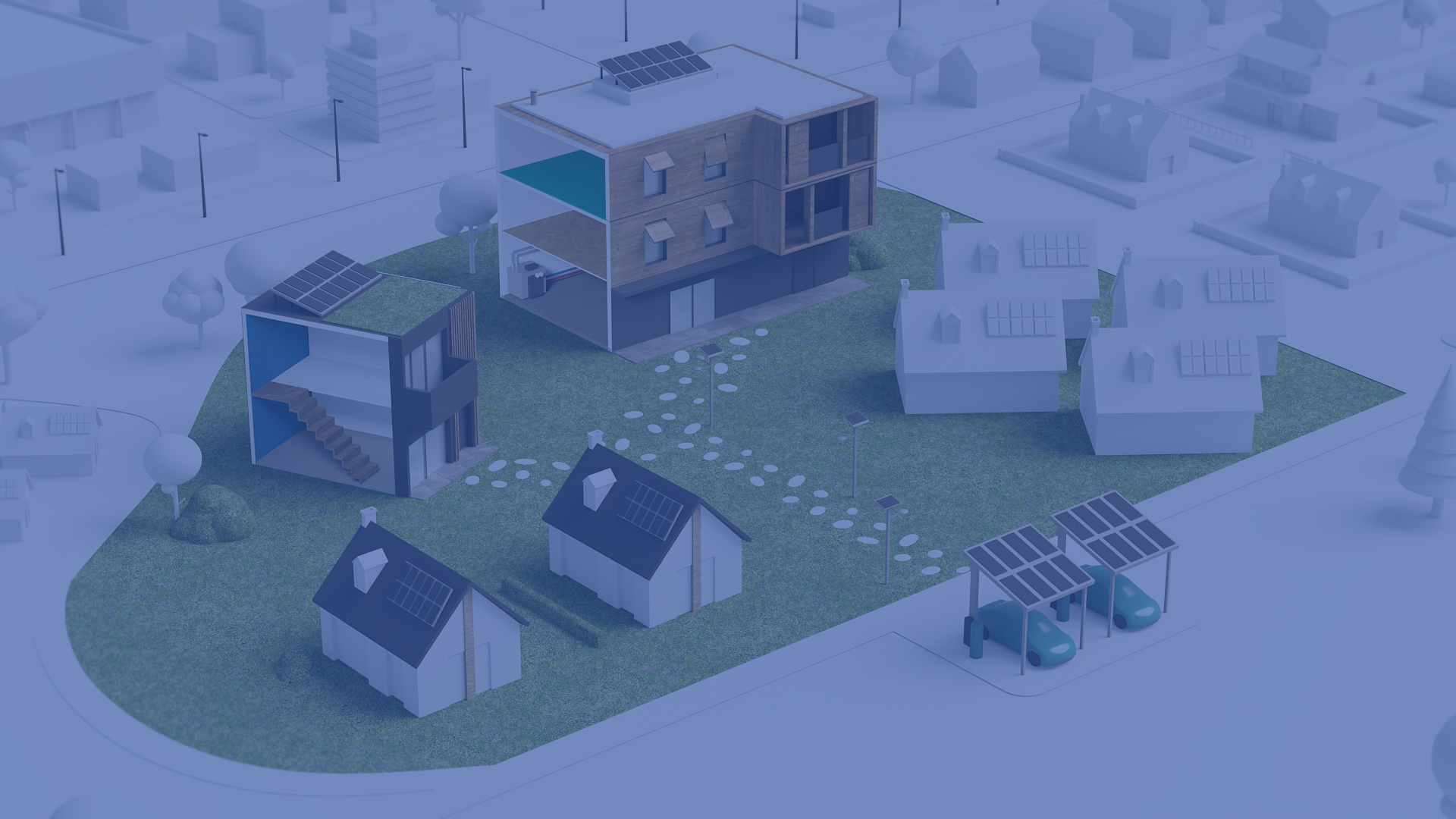 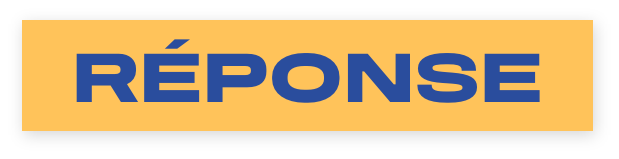 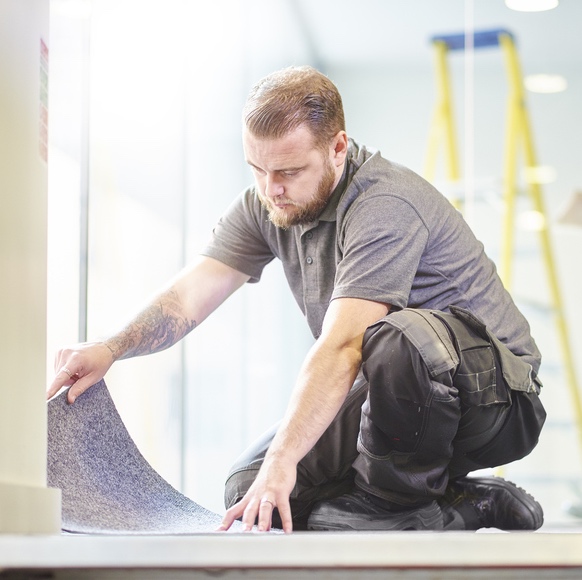 Le solier-moquettiste maîtrise les matières, les formes et les couleurs afin d'obtenir les plus beaux intérieurs ! 
Il prépare les sols, découpe, pose et colle des moquettes, des linos, des revêtements divers (sols souples, PVC...). En revanche, il ne s'occupe pas des planchers, c'est la mission 
des menuisiers.
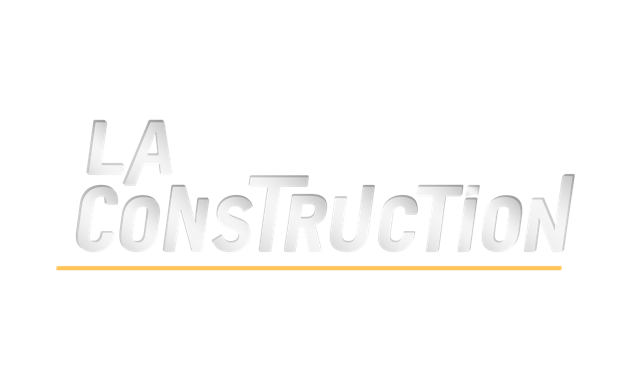 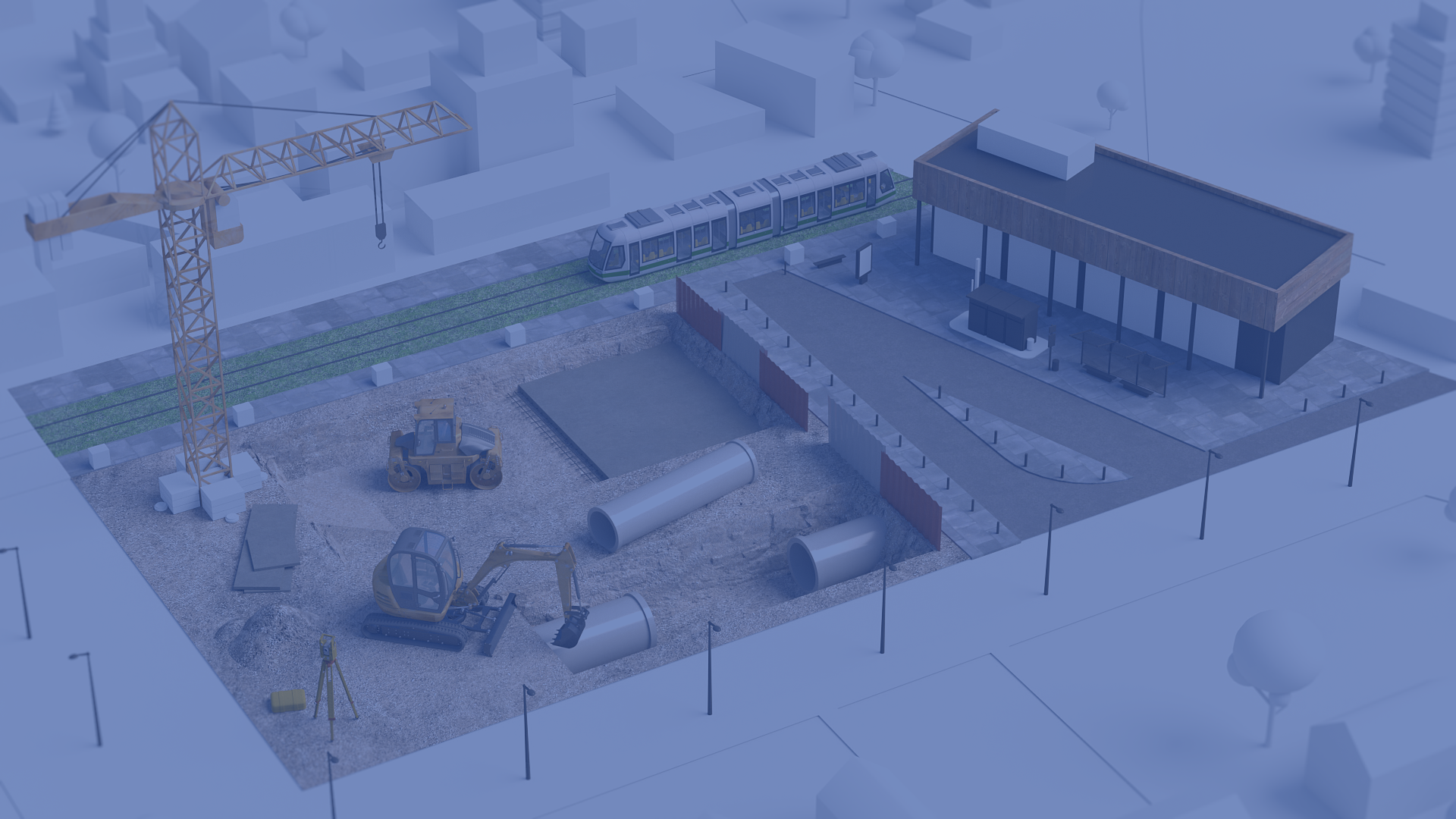 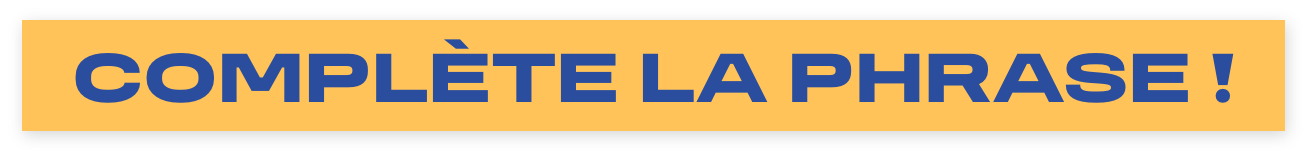 LA SPÉCIALITÉ DU CONSTRUCTEUR DE RÉSEAUX DE CANALISATIONS, C'EST DE :
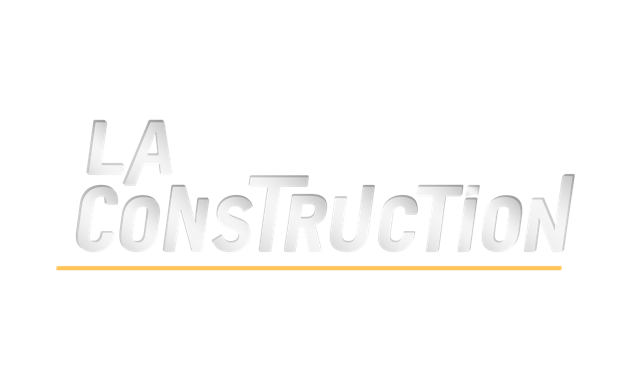 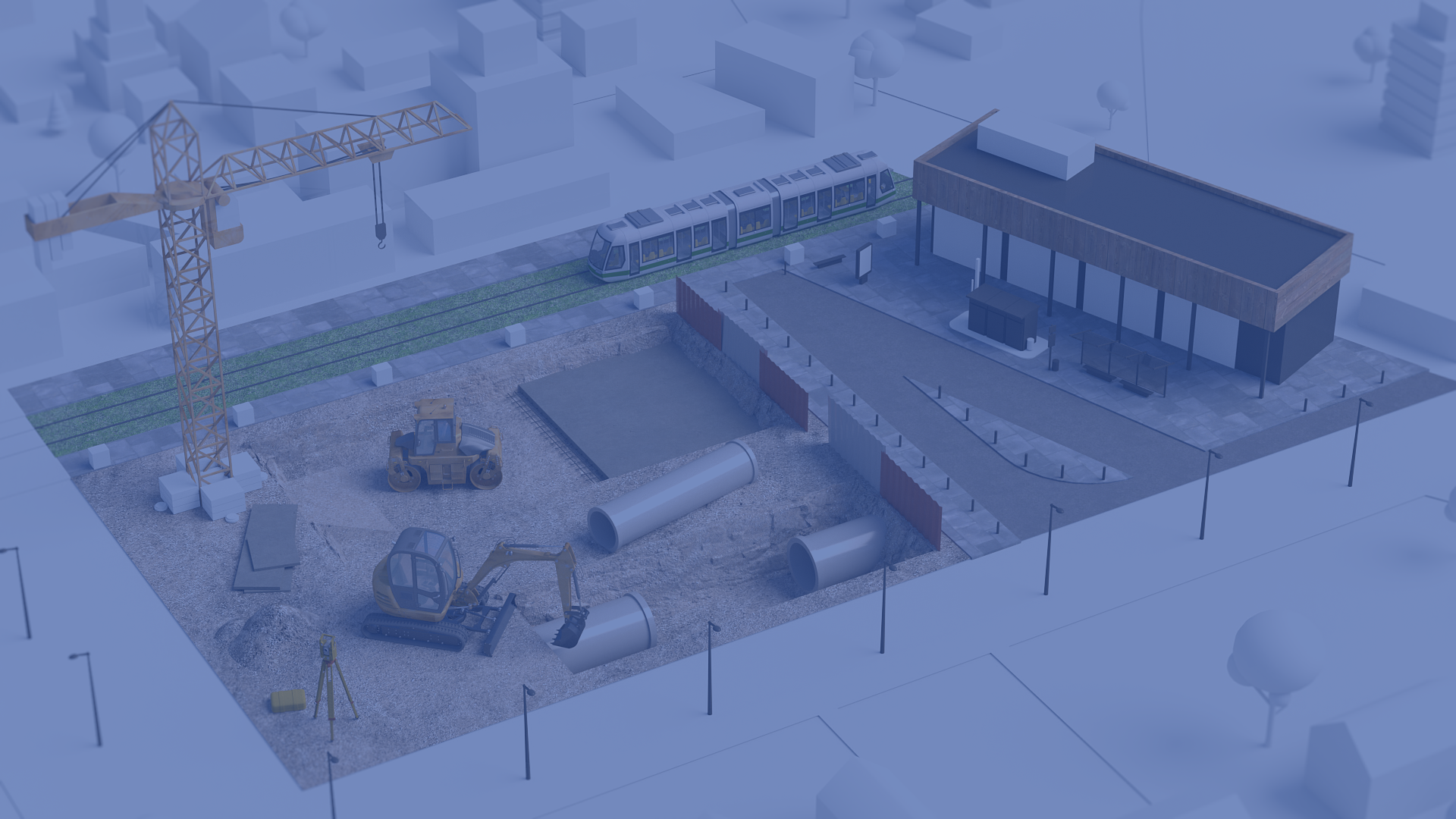 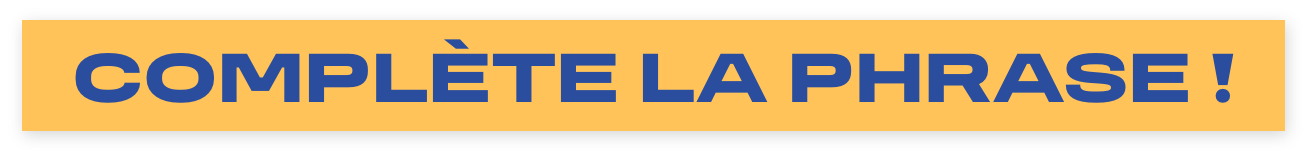 LA SPÉCIALITÉ DU CONSTRUCTEUR 
DE RÉSEAUX DE CANALISATIONS, C'EST DE :
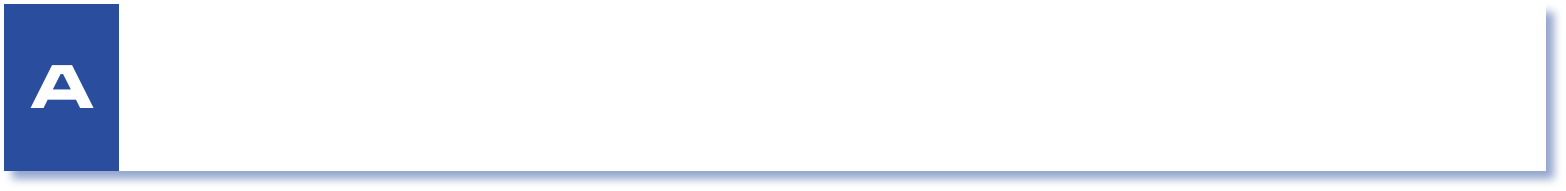 construire et entretenir les réseaux qui distribuent l'eau potable, 
les eaux usées, les eaux pluviales et le gaz.
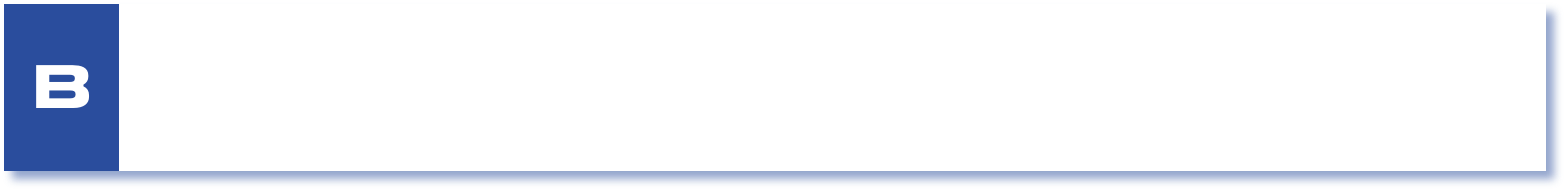 installer des réseaux sociaux sur les portables des clients.
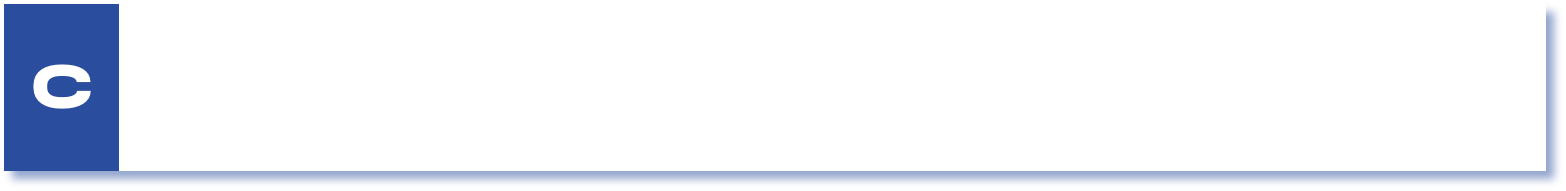 installer des arrivées et des lieux d'eau dans un bâtiment : lavabos, robinets, douches...
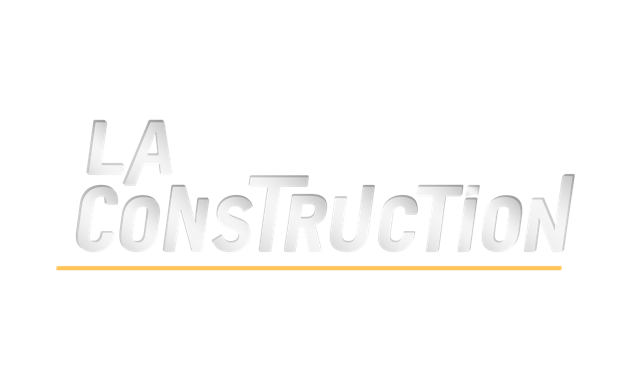 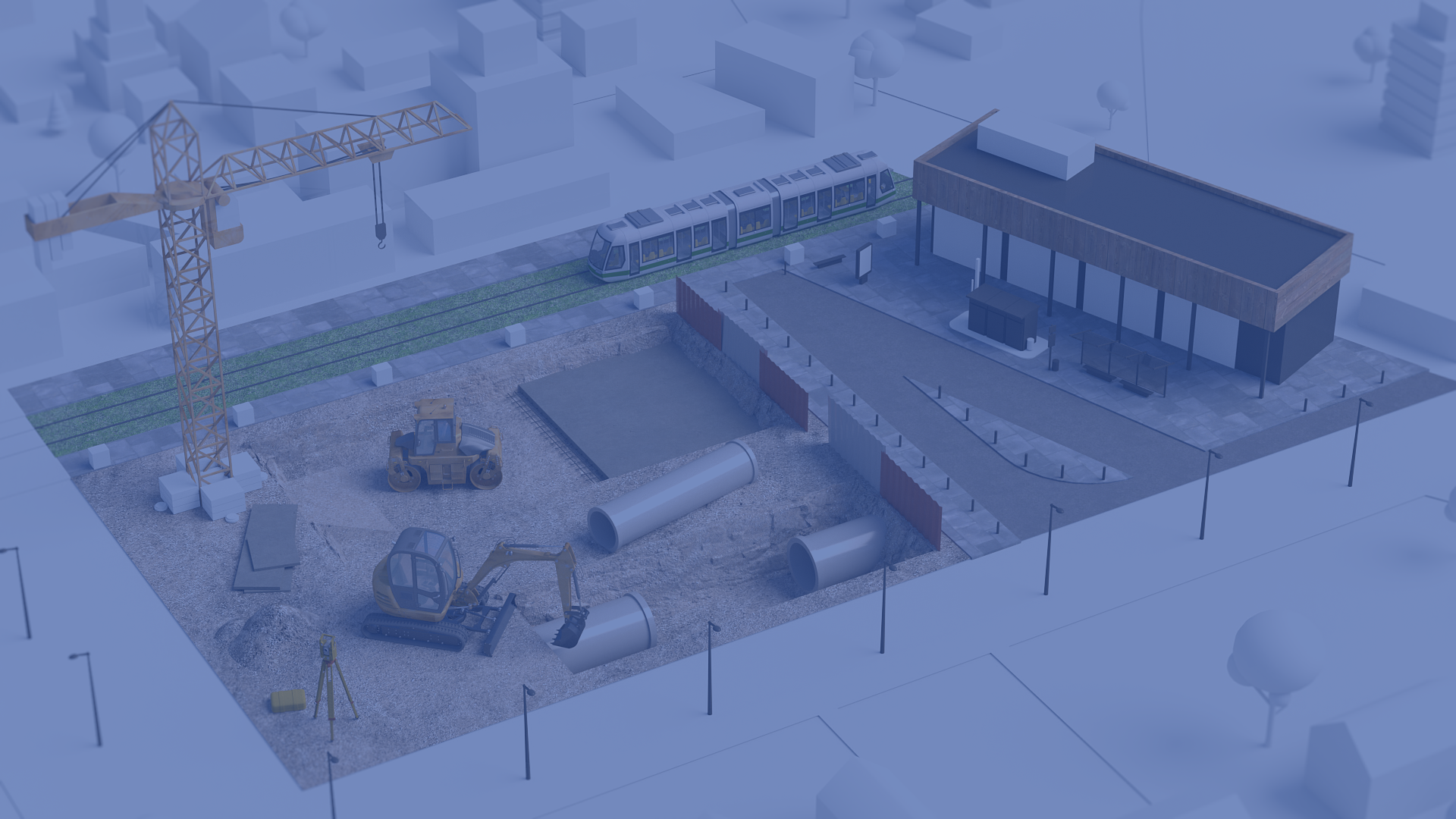 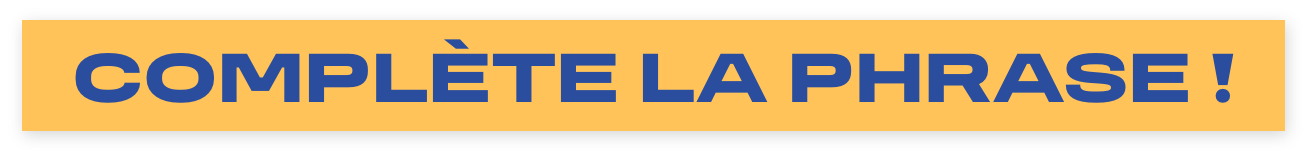 LA SPÉCIALITÉ DU CONSTRUCTEUR 
DE RÉSEAUX DE CANALISATIONS, C'EST DE :
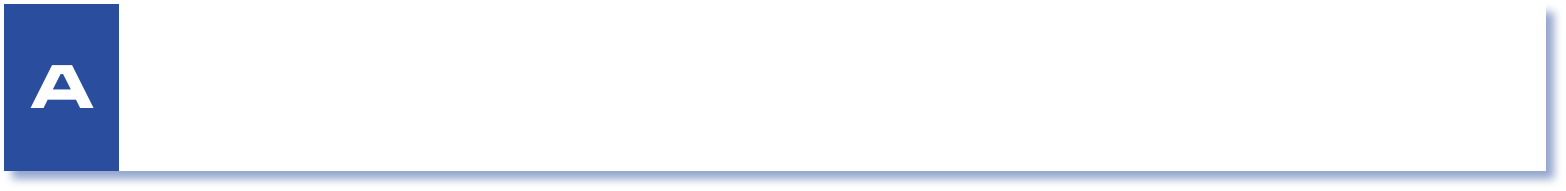 construire et entretenir les réseaux qui distribuent l'eau potable, 
les eaux usées, les eaux pluviales et le gaz.
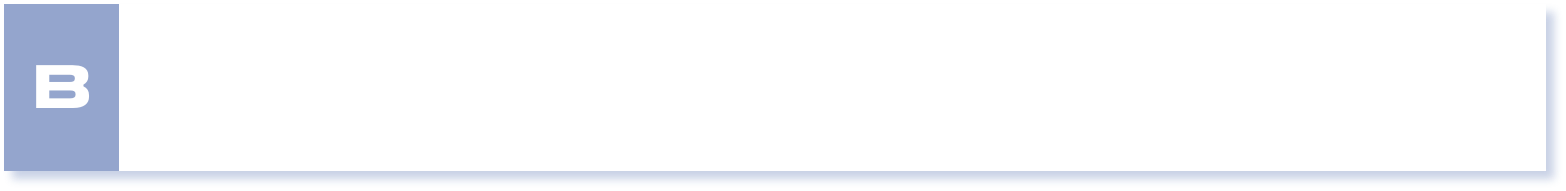 installer des réseaux sociaux sur les portables des clients.
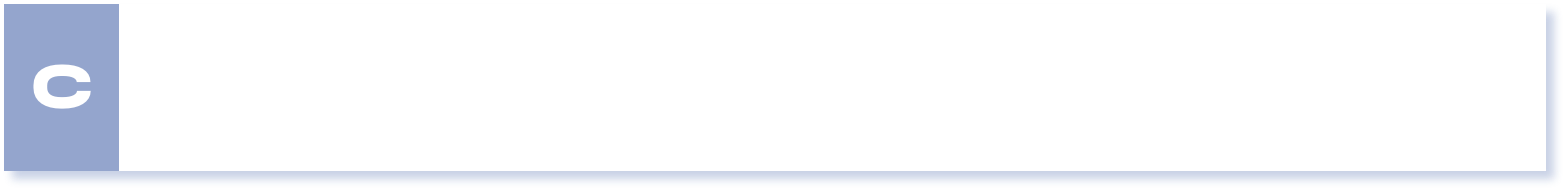 installer des arrivées et des lieux d'eau dans un bâtiment : lavabos, robinets, douches...
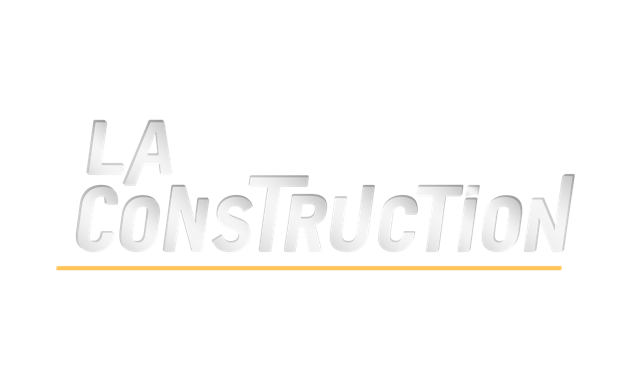 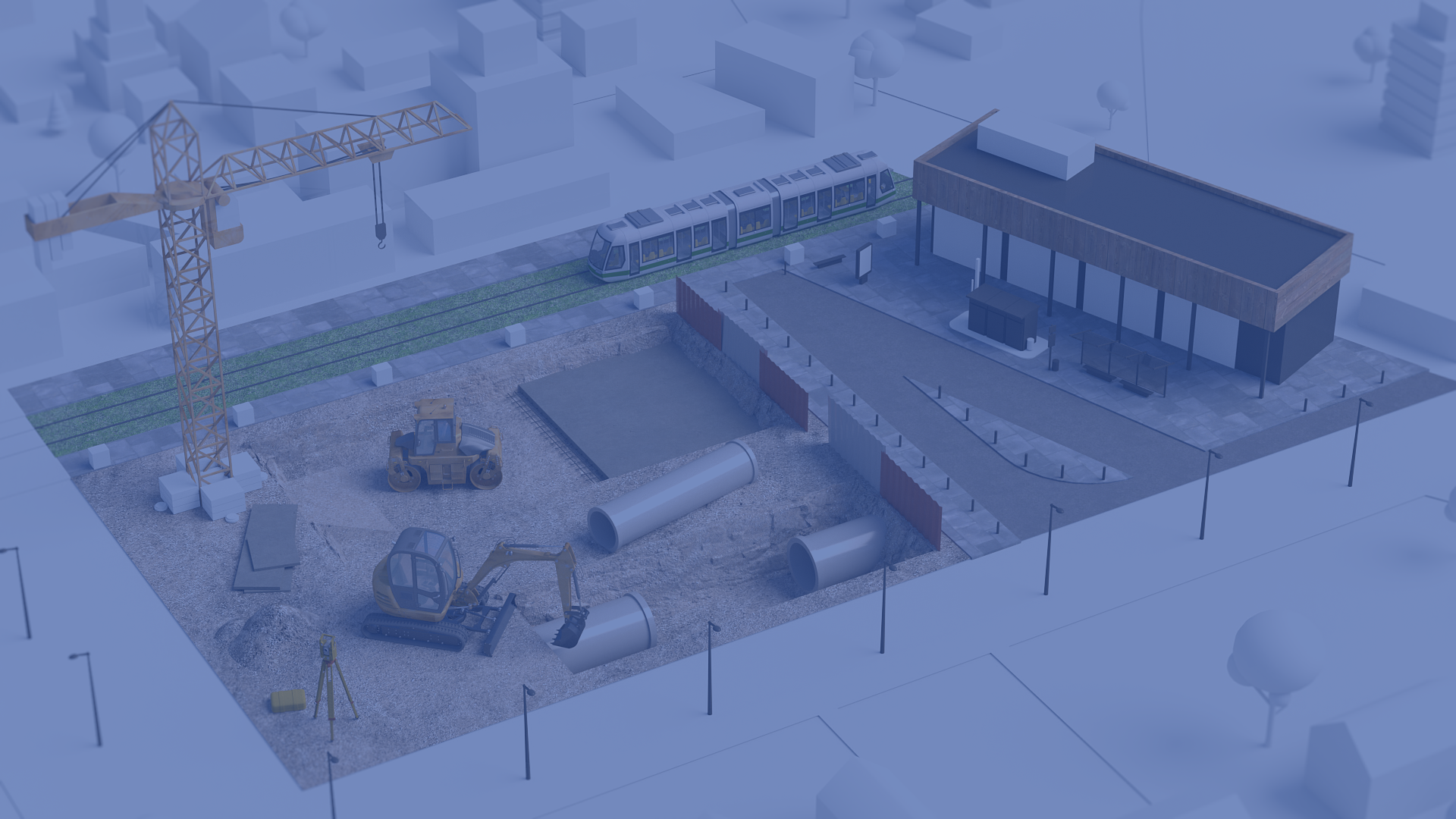 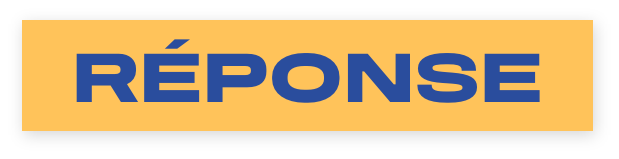 Pour ça, il a les bons tuyaux ! C’est lui 
qui pose, raccorde et entretient les réseaux de canalisations qui distribuent l'eau potable, les eaux usées, les eaux pluviales et le gaz. 
Il utilise des méthodes traditionnelles comme la pose en tranchée ou la soudure pour relier deux
canalisations... mais aussi des méthodes modernes, comme les micro-tunneliers ou le forage téléguidé.
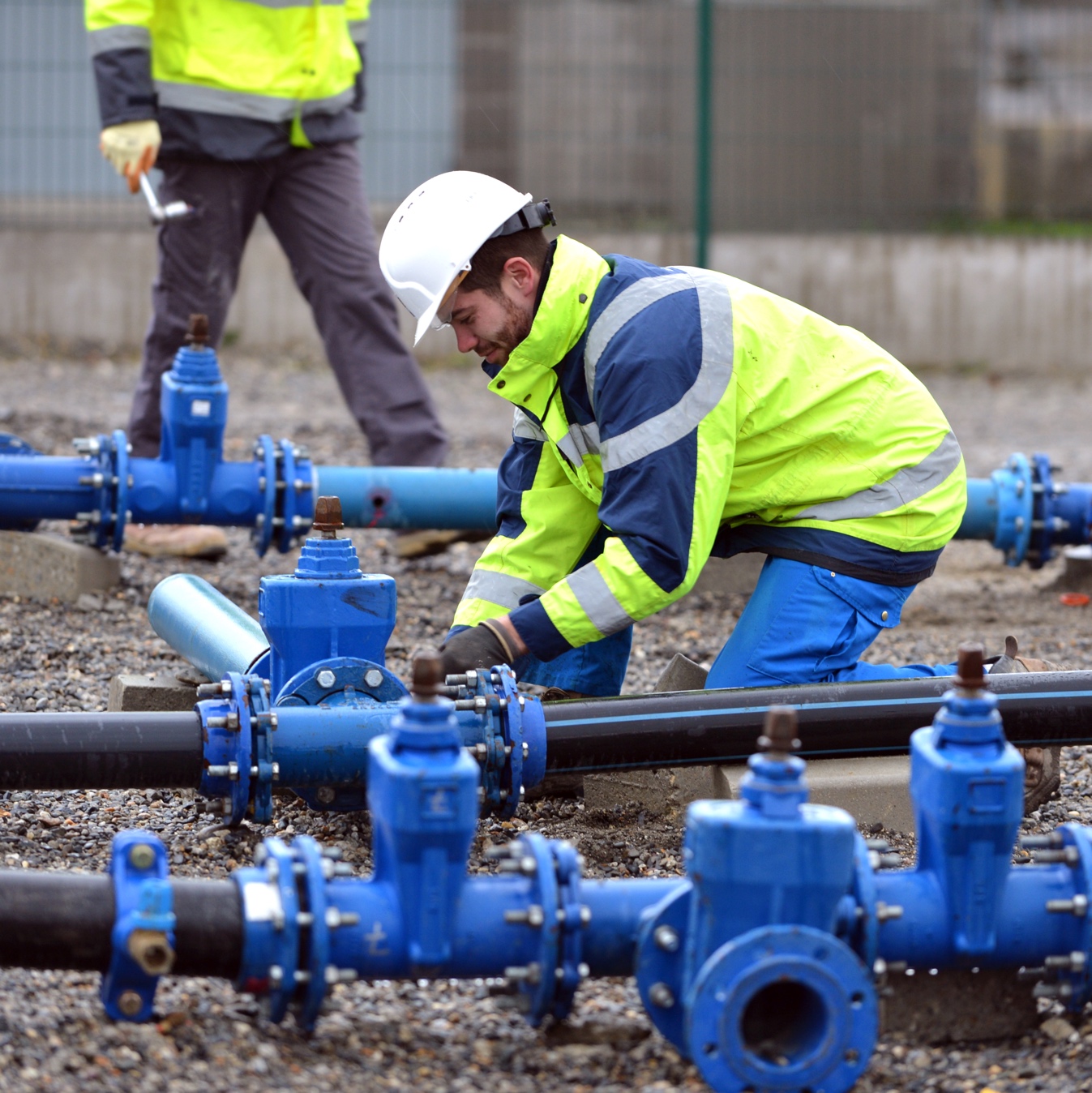 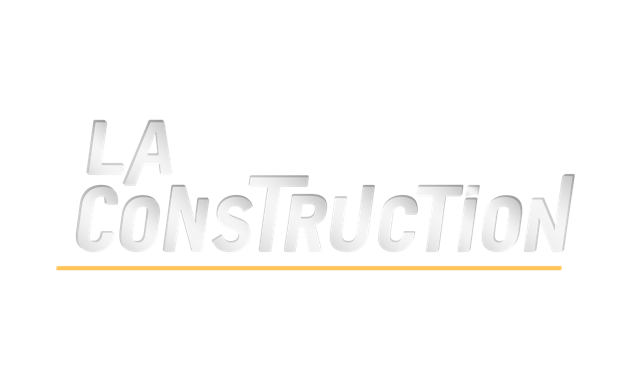 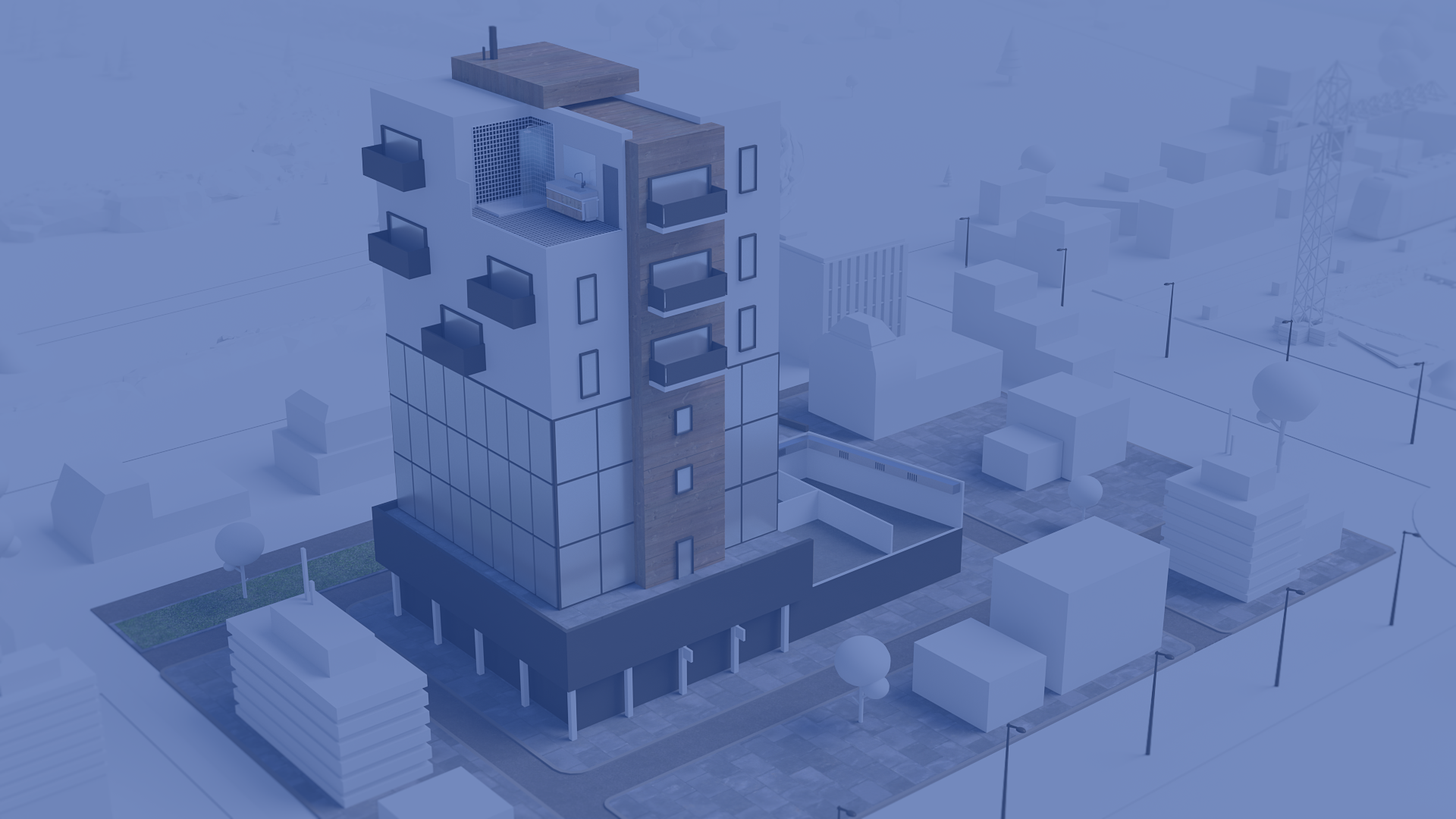 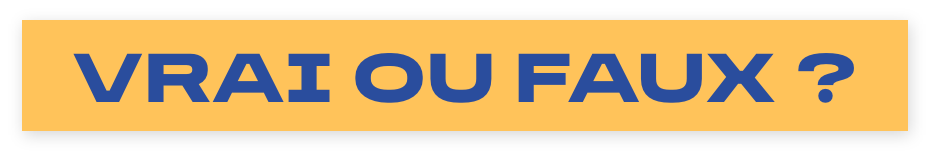 L'ÉTANCHEUR PROTÈGE LES BÂTIMENTS DU FROID, DU CHAUD ET DE L'EAU.
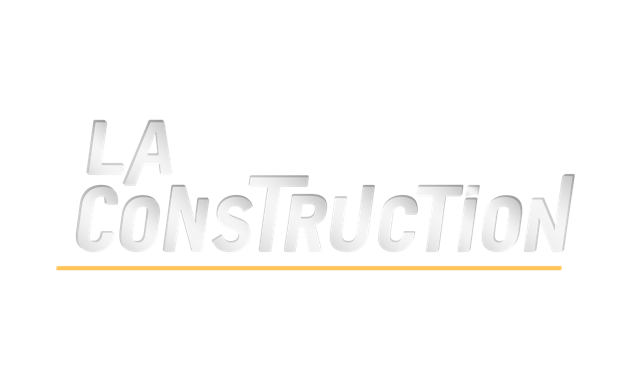 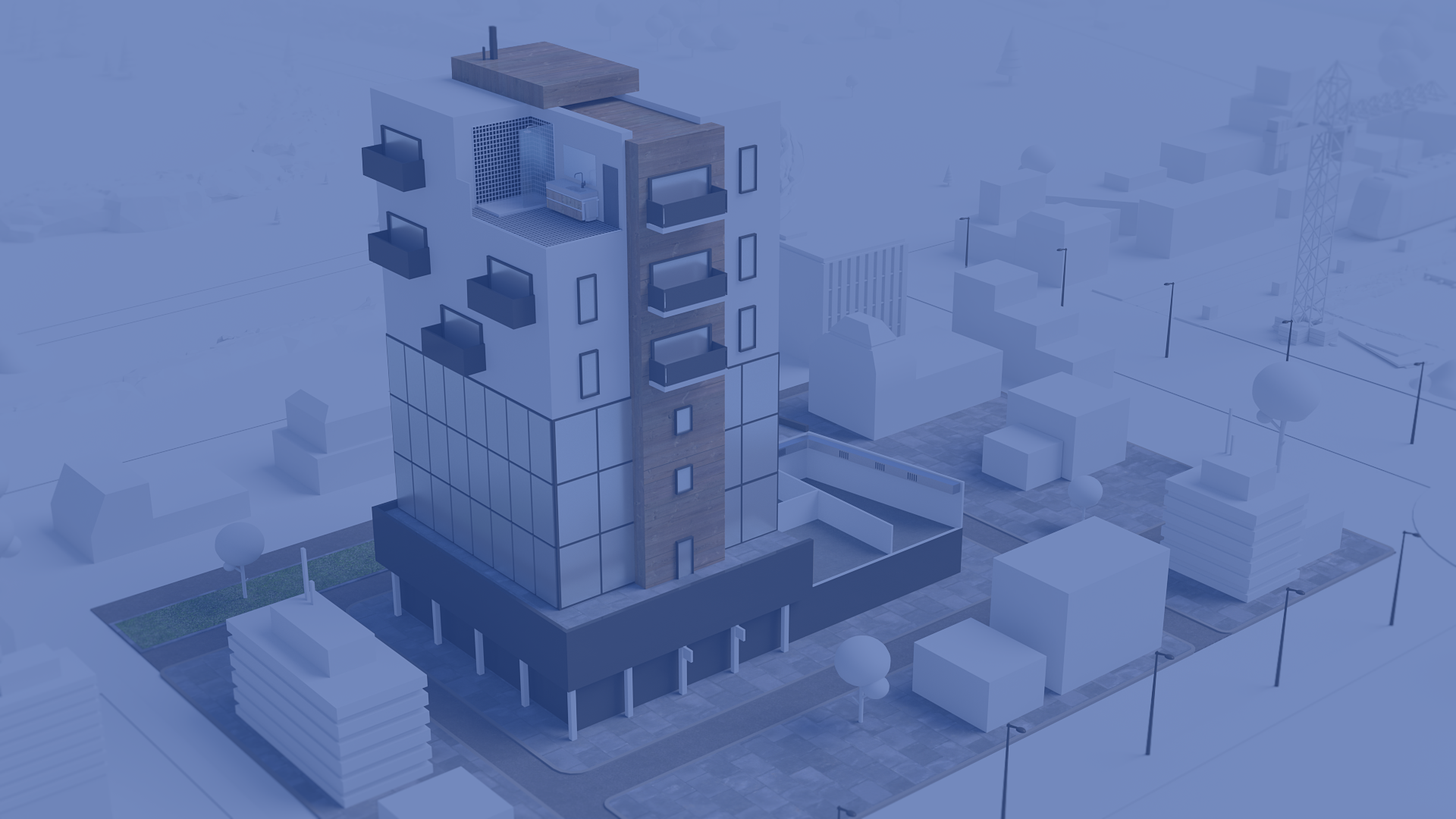 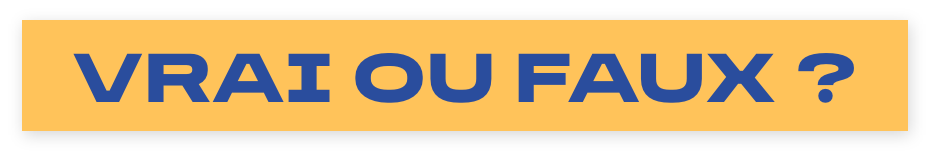 L'ÉTANCHEUR PROTÈGE LES BÂTIMENTS
 DU FROID, DU CHAUD ET DE L'EAU.
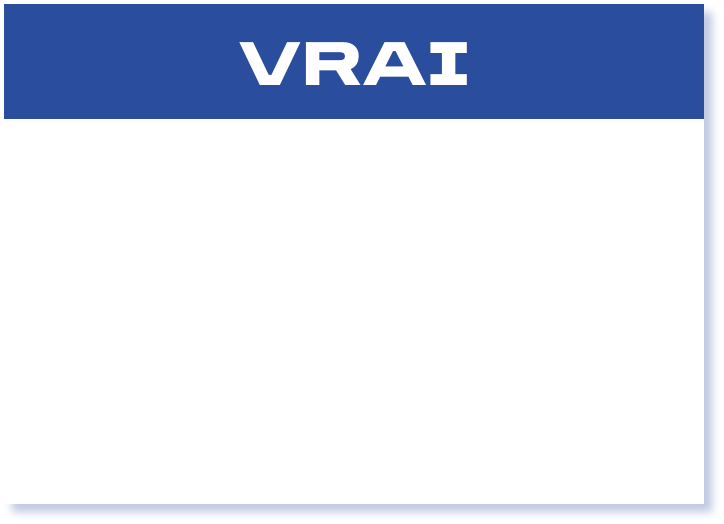 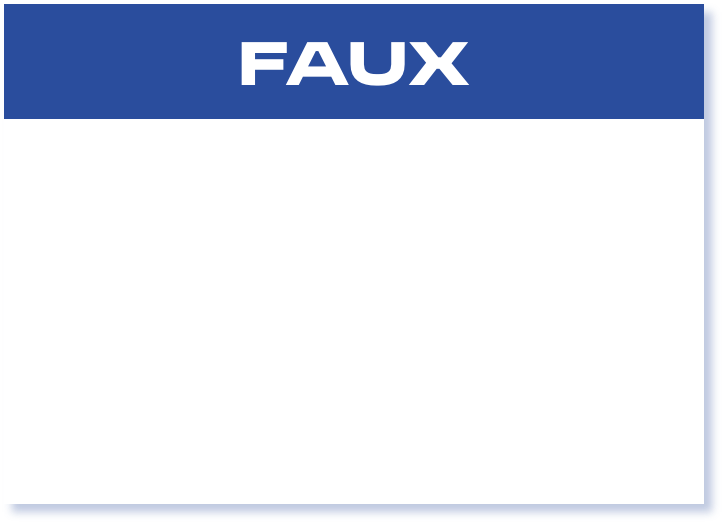 En plus de mettre les bâtiments 
« hors d'eau », il peut aussi réaliser l'isolation thermique.
Il les protège uniquement 
du feu.
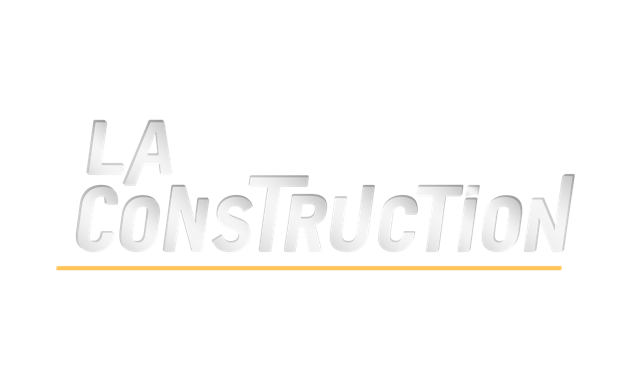 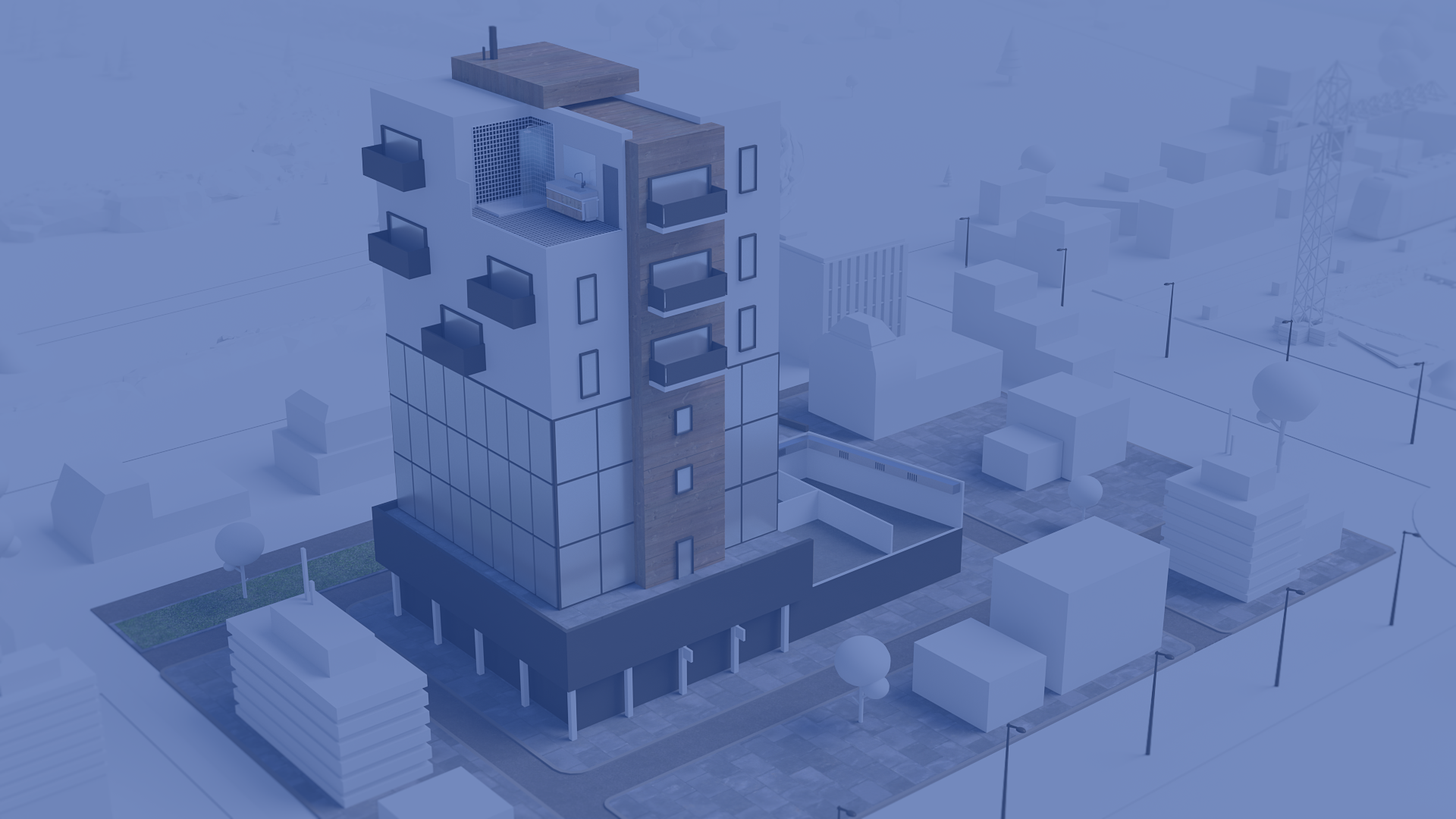 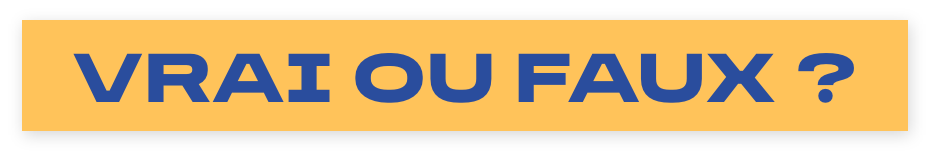 L'ÉTANCHEUR PROTÈGE LES BÂTIMENTS
 DU FROID, DU CHAUD ET DE L'EAU.
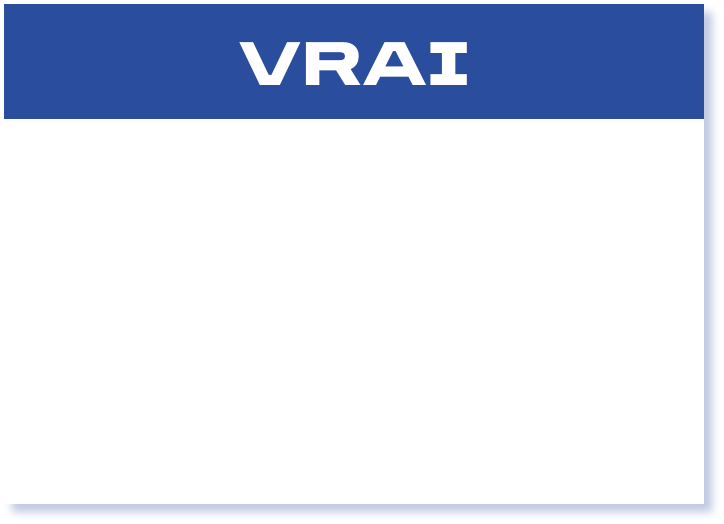 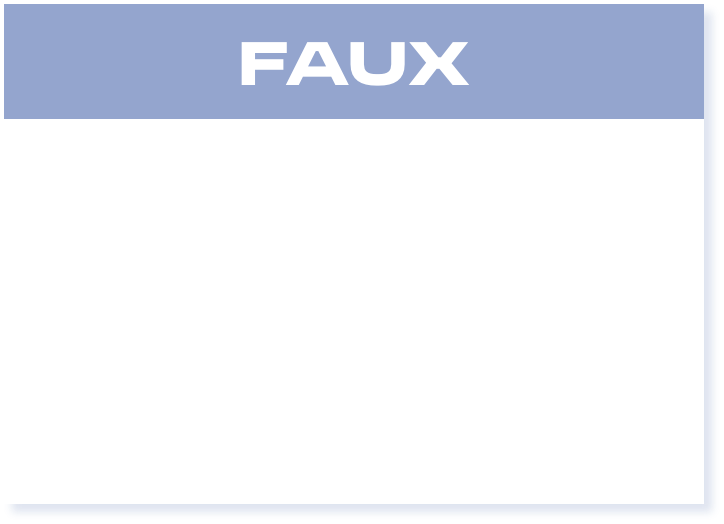 En plus de mettre les bâtiments 
« hors d'eau », il peut aussi réaliser l'isolation thermique.
Il les protège uniquement 
du feu.
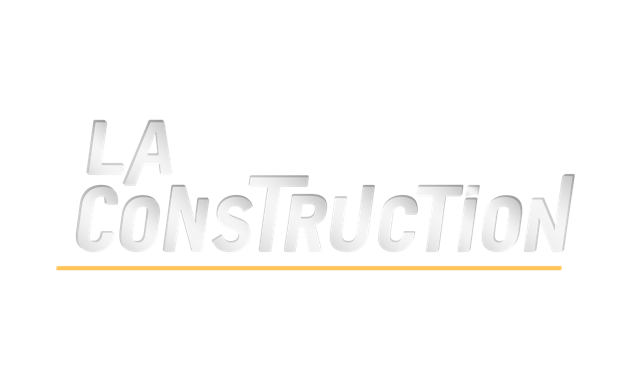 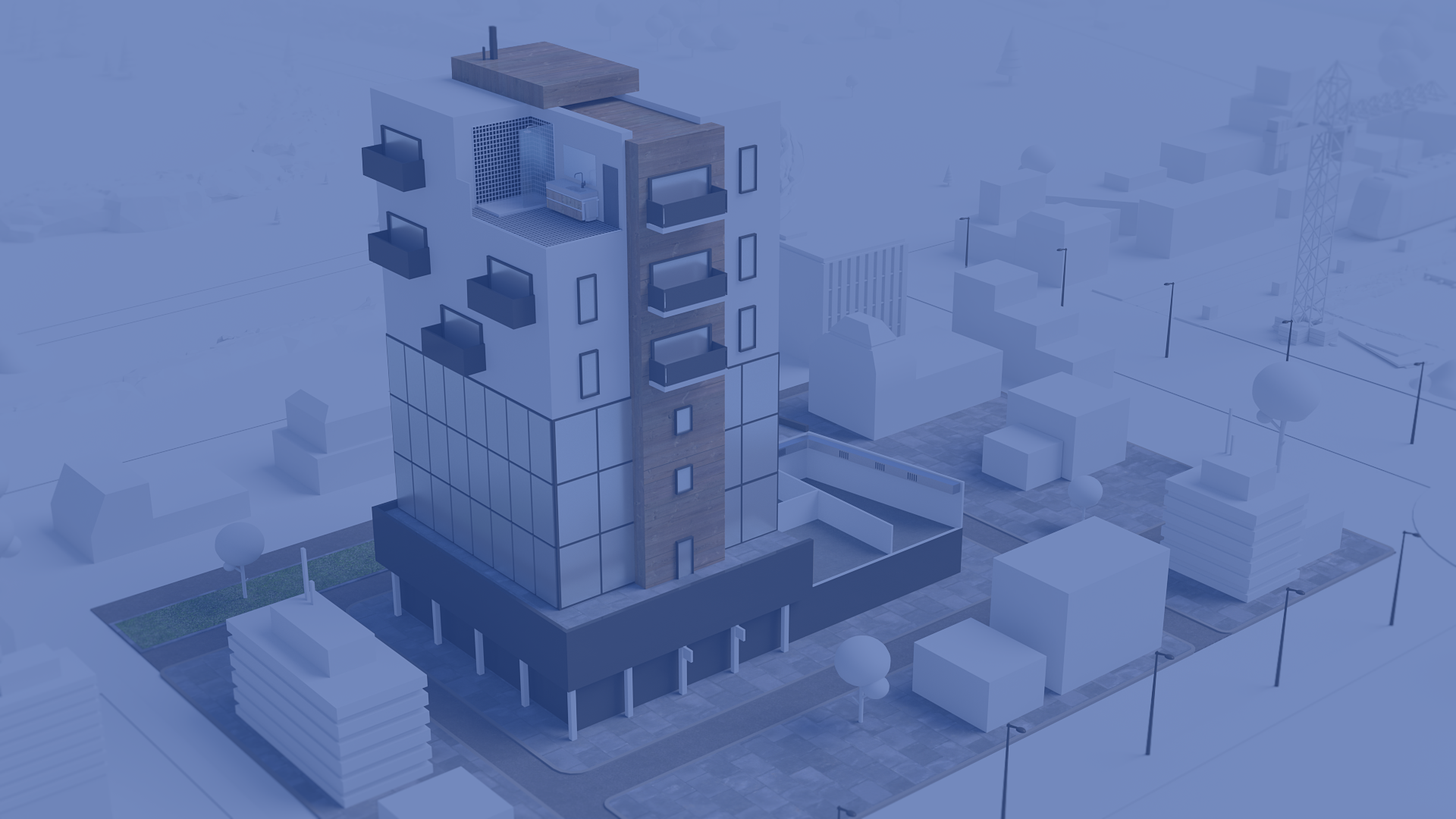 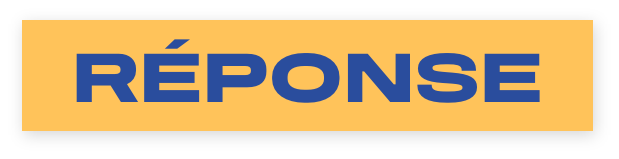 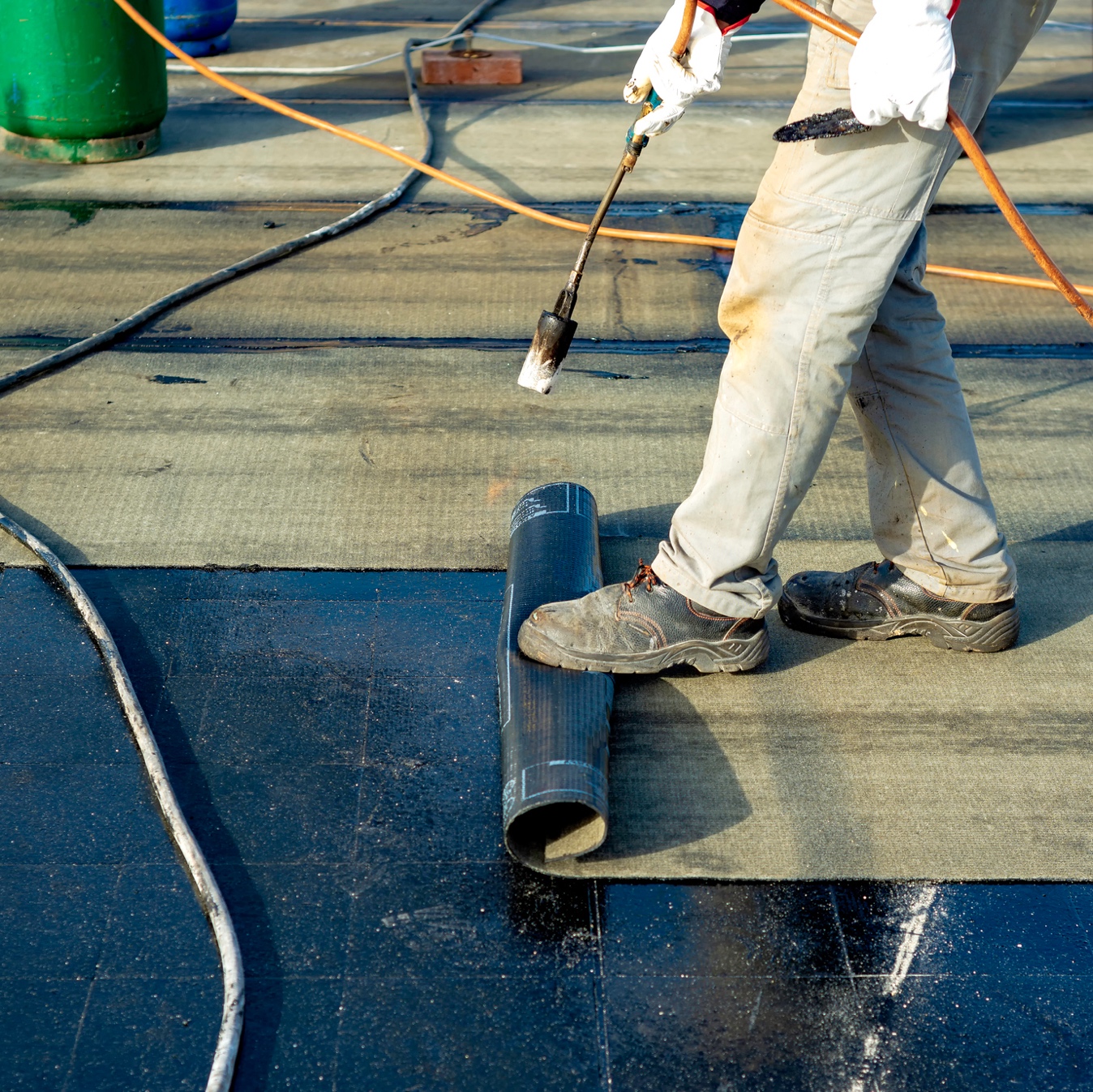 Être étancheur, c'est réaliser
l'isolation extérieure d’une
construction, afin de la maintenir au sec et à bonne température ! Selon le matériau utilisé, il étend, coule ou fixe des revêtements, des isolants et 
des protections diverses (métal, gravillons, végétaux...).
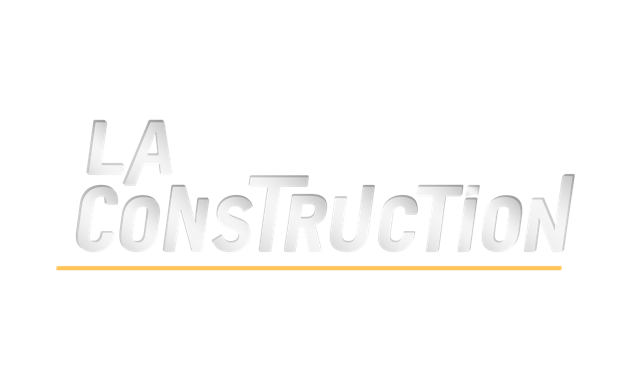 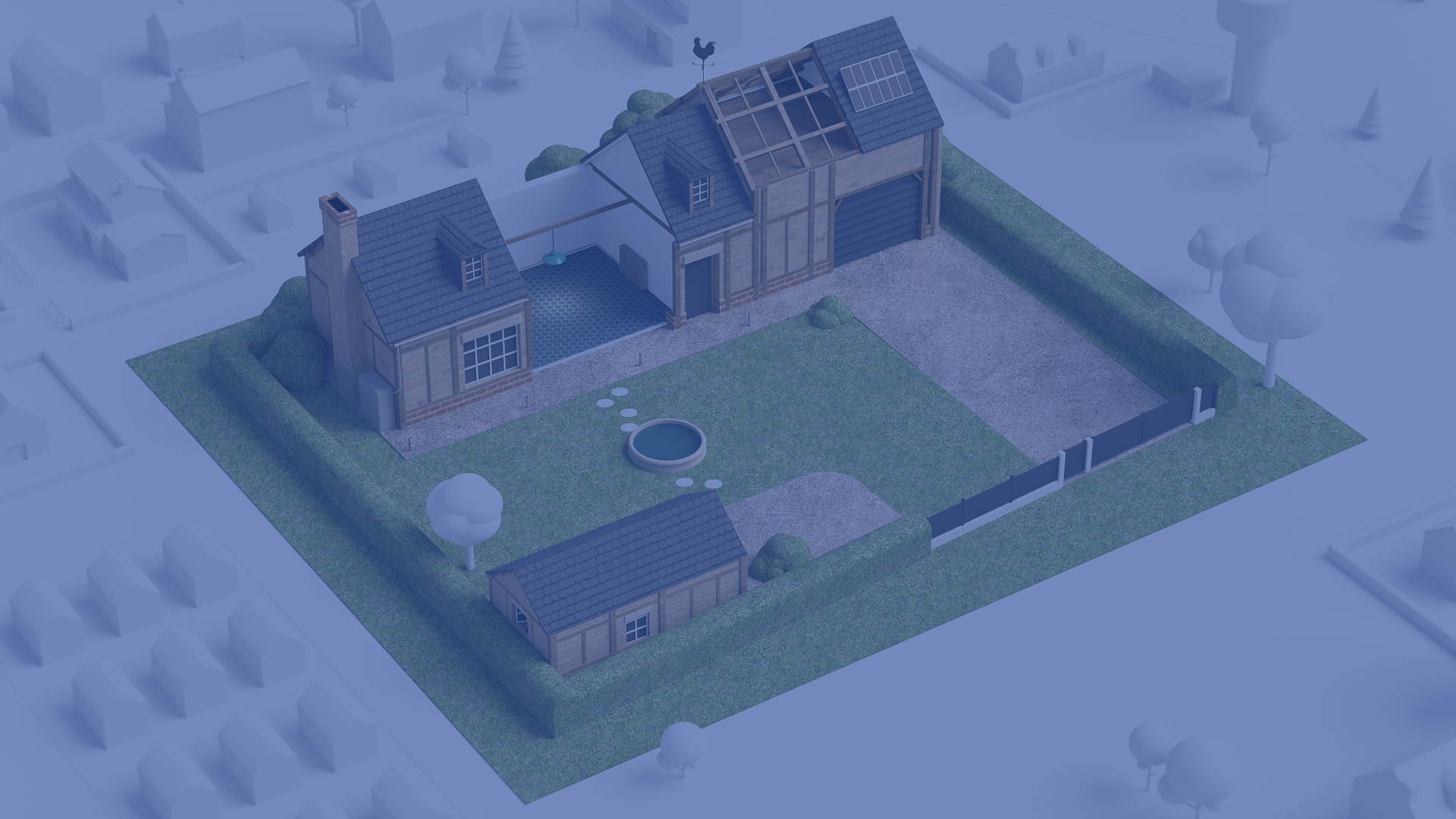 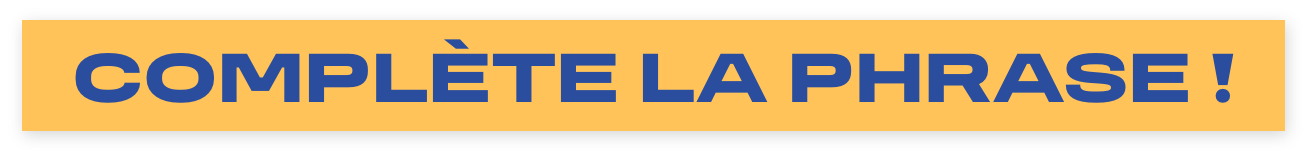 LE TAILLEUR DE PIERRE 
EST PRÉSENT...
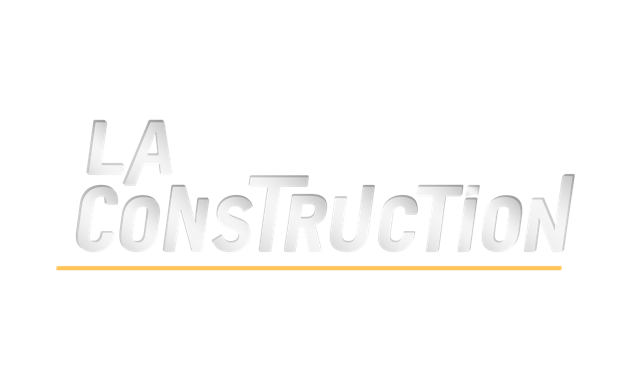 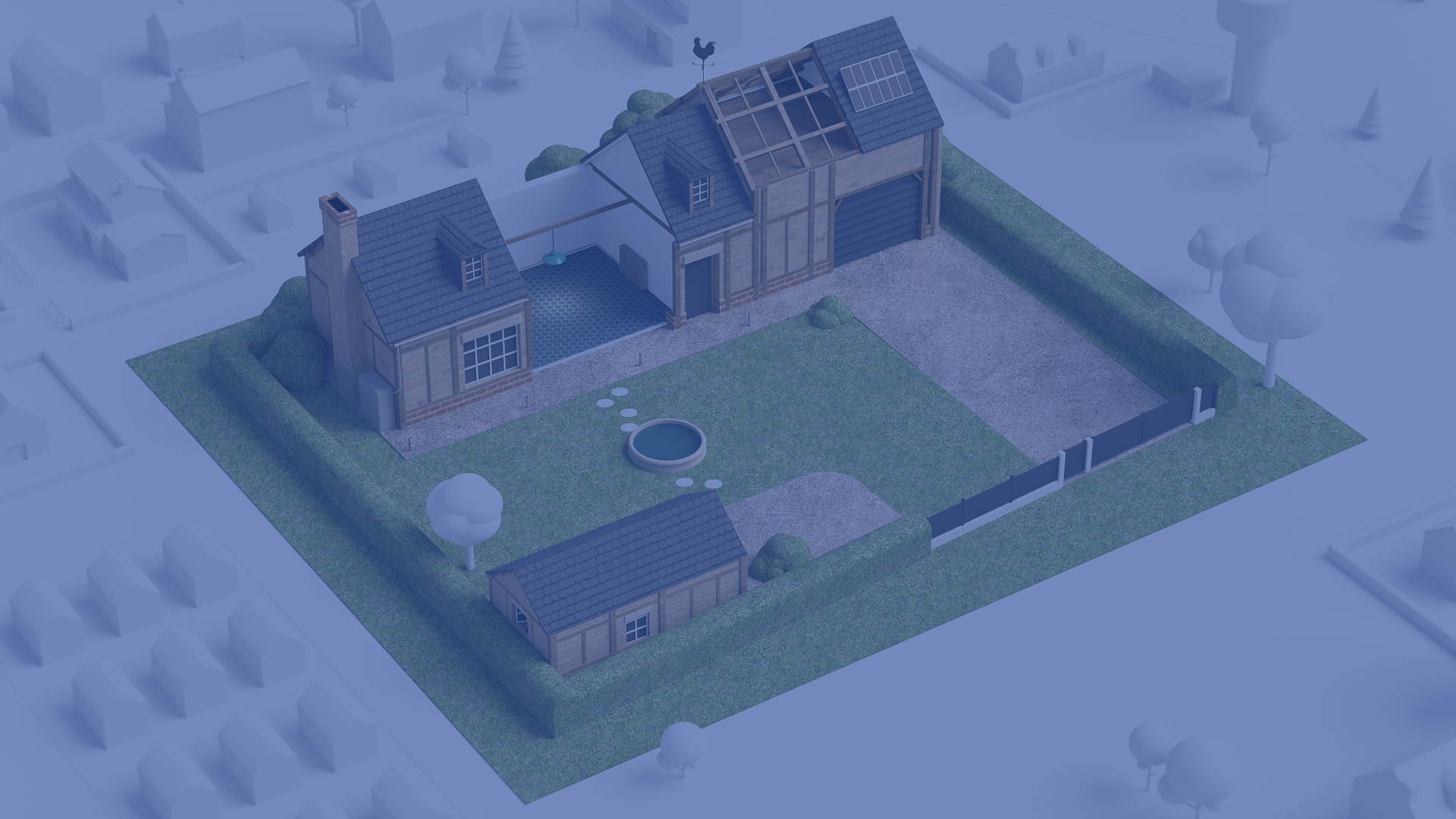 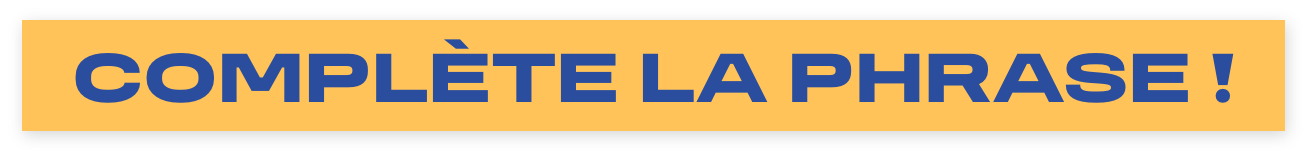 LE TAILLEUR DE PIERRE EST PRÉSENT...
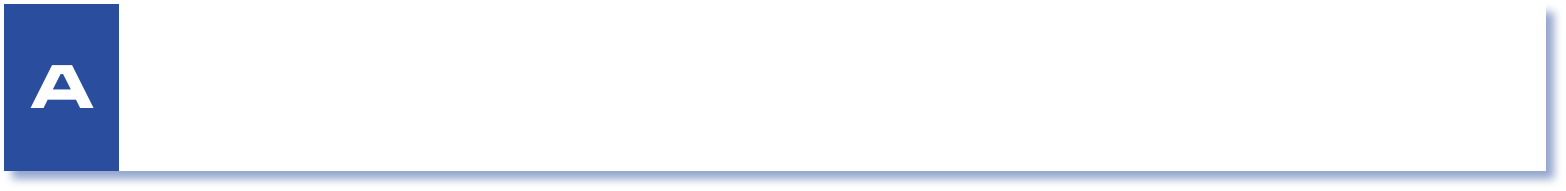 uniquement sur les chantiers de rénovation du patrimoine.
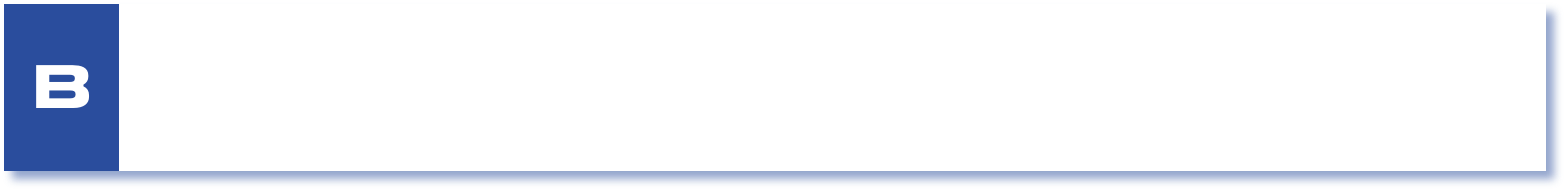 pour tailler la barbe de Pierre (et personne d'autre).
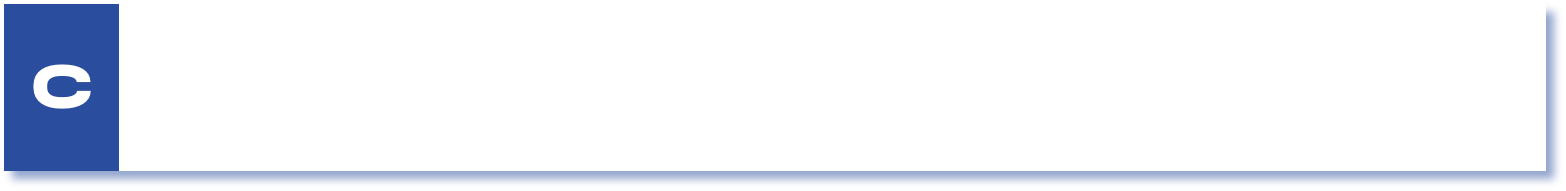 sur plein de chantiers différents : bâtiments en construction, 
réparation et entretien, restauration du patrimoine...
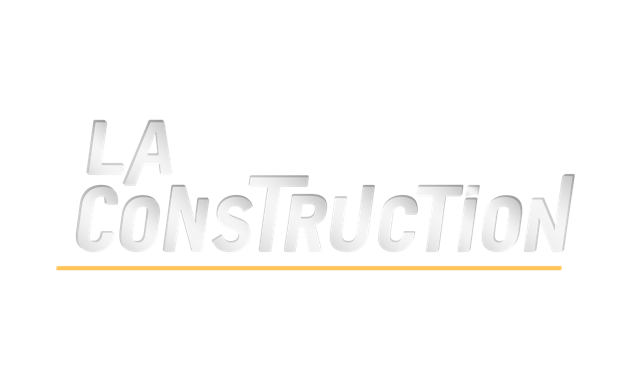 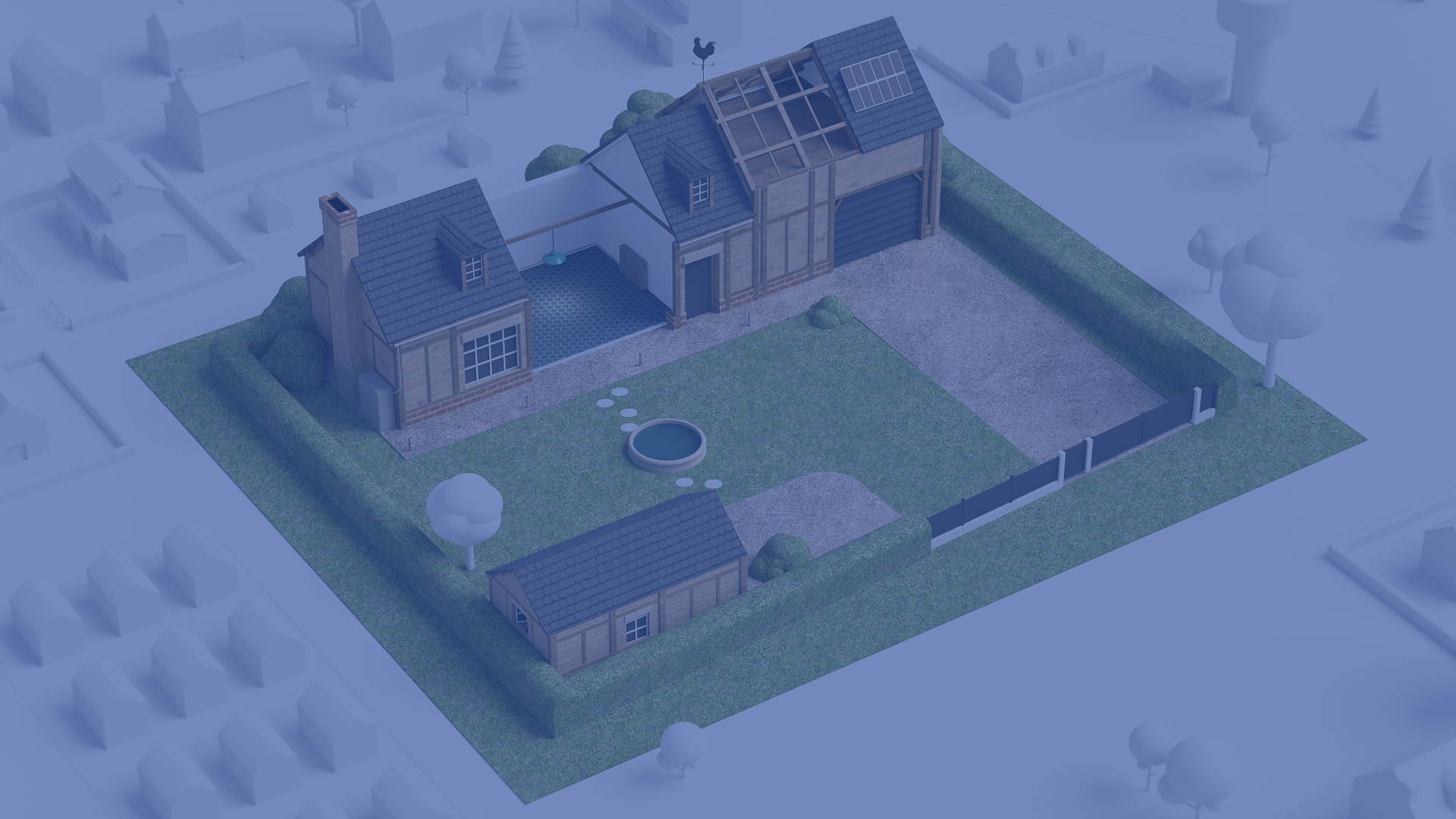 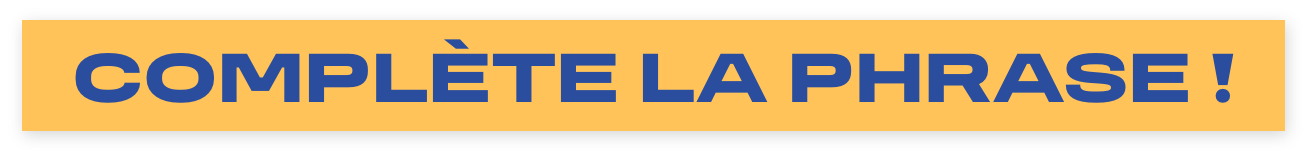 LE TAILLEUR DE PIERRE EST PRÉSENT...
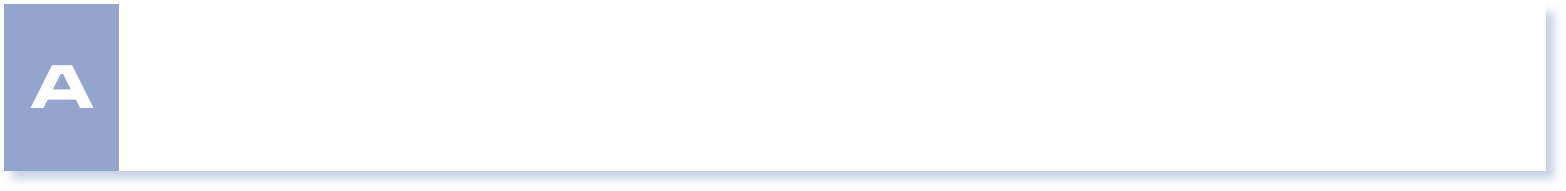 uniquement sur les chantiers de rénovation du patrimoine.
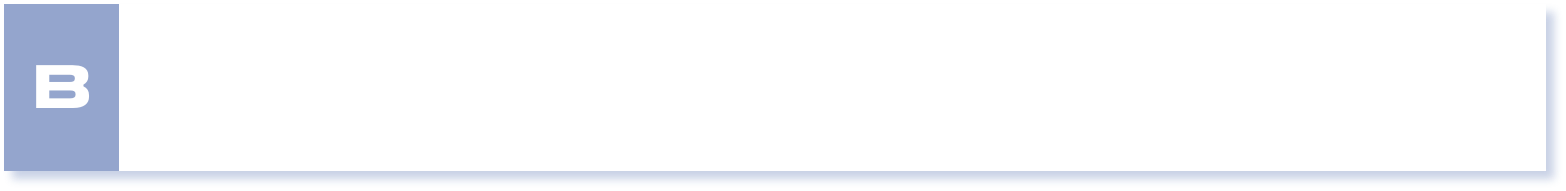 pour tailler la barbe de Pierre (et personne d'autre).
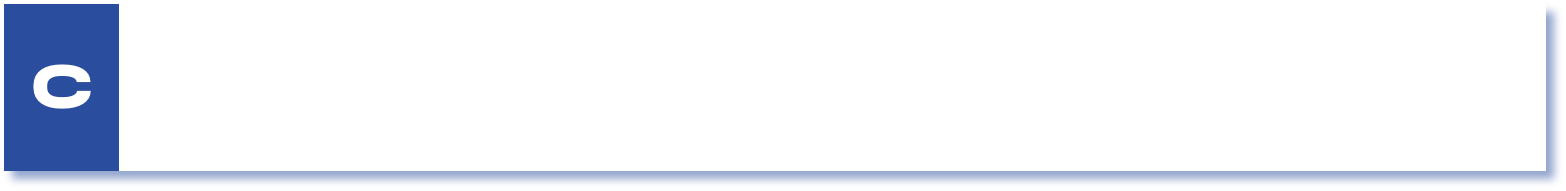 sur plein de chantiers différents : bâtiments en construction, 
réparation et entretien, restauration du patrimoine...
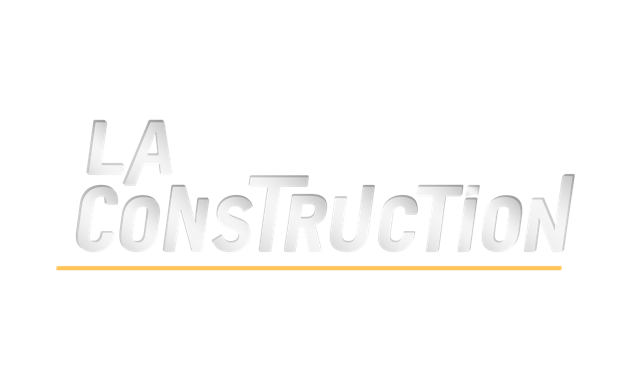 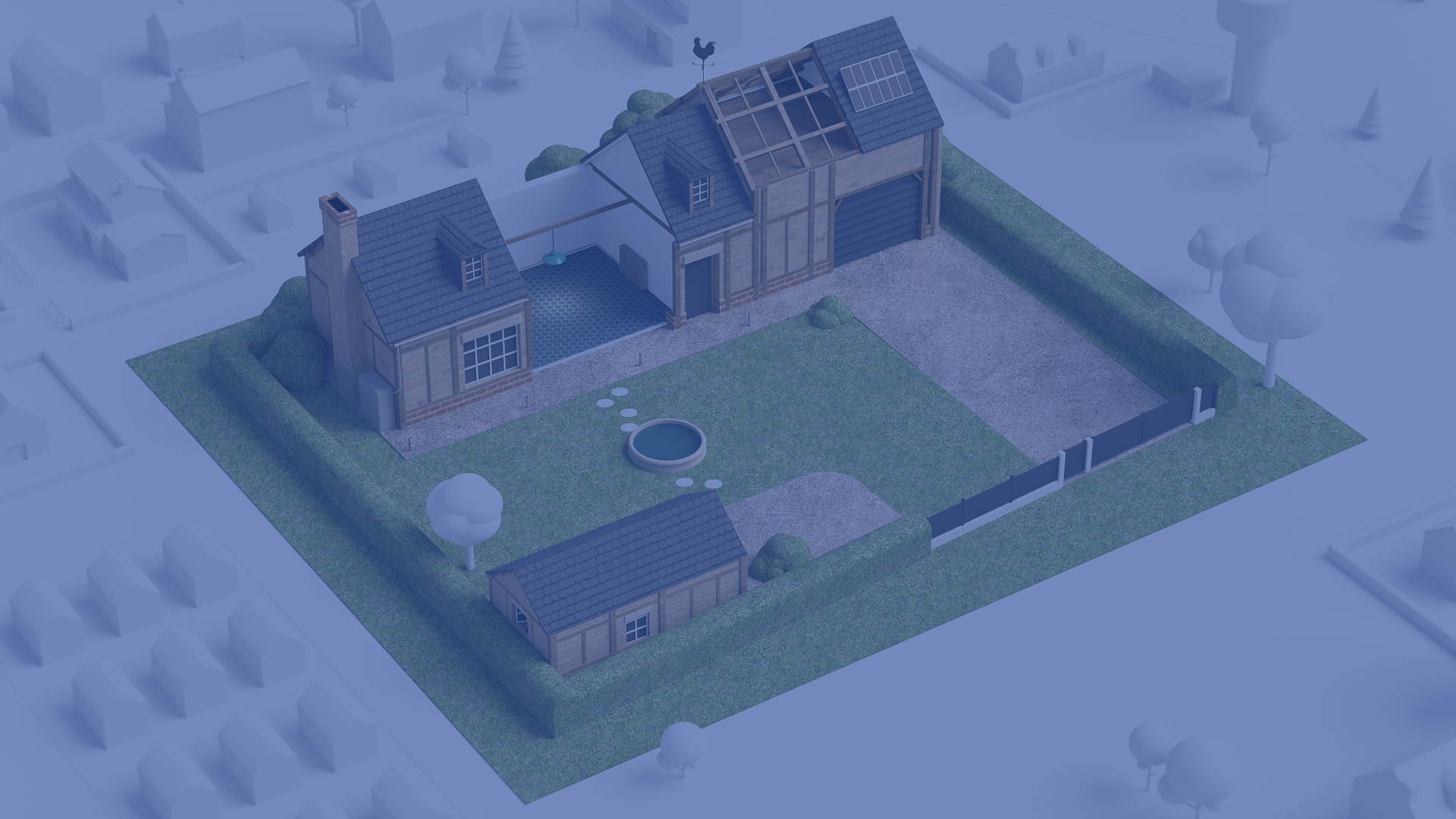 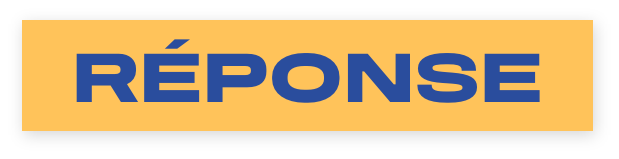 Que ce soit pour des constructions neuves, des rénovations, de la restauration de patrimoine, le tailleur de pierre réalise tous types d'ouvrages en pierre. Cet expert, en atelier ou directement sur site, commence par une épure, dessin à taille réelle, puis extrait le gabarit et ébauche avant de tailler la pierre grâce à des outils traditionnels (ciseaux et massettes) ou modernes (le laser).
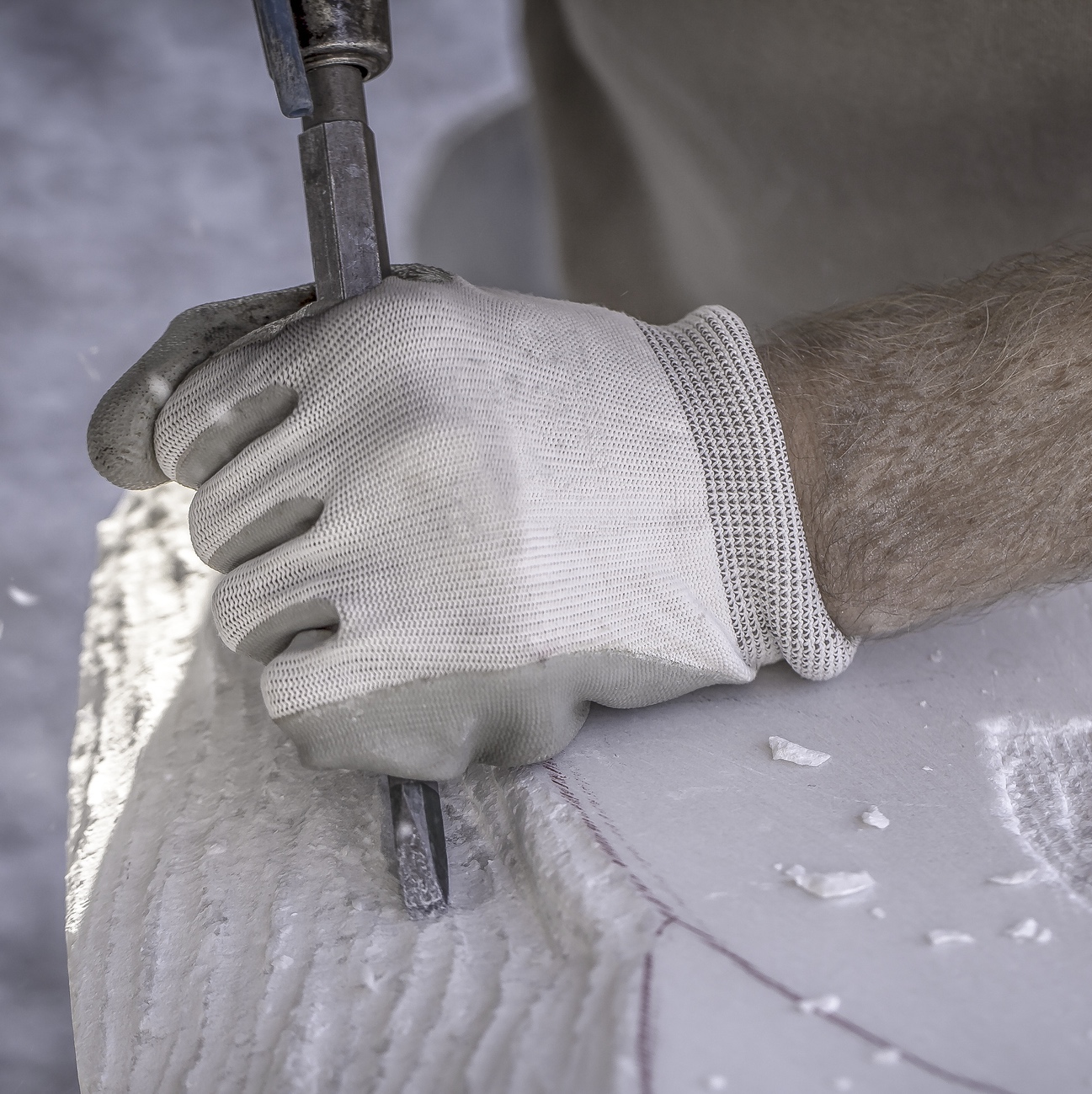 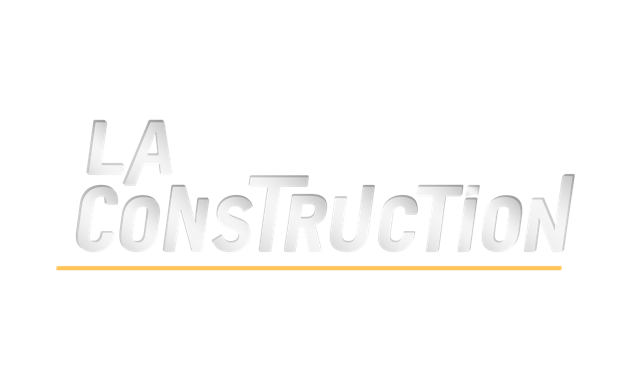 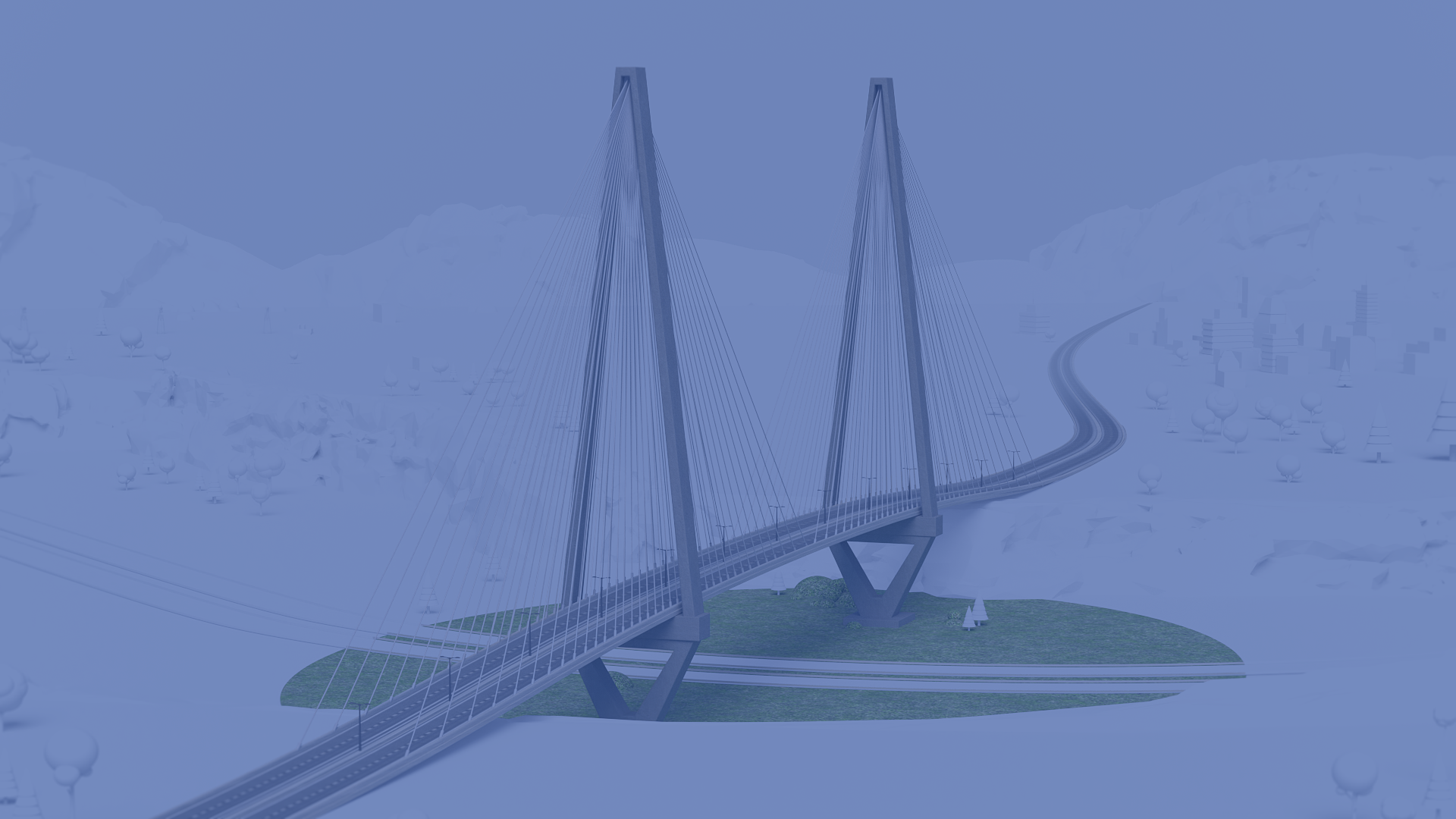 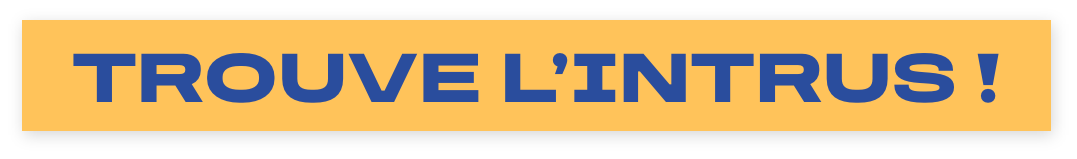 LE MONTEUR DE RÉSEAUX 
ÉLECTRIQUES TRAVAILLE…
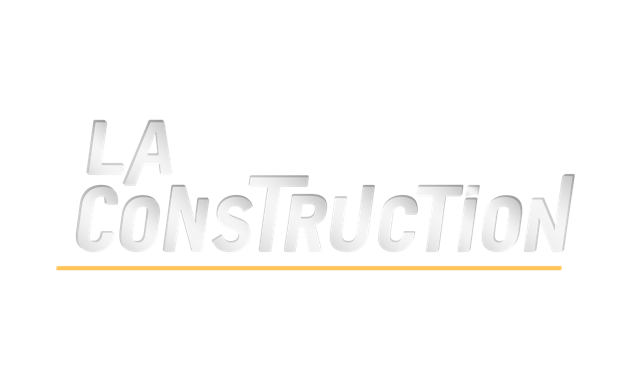 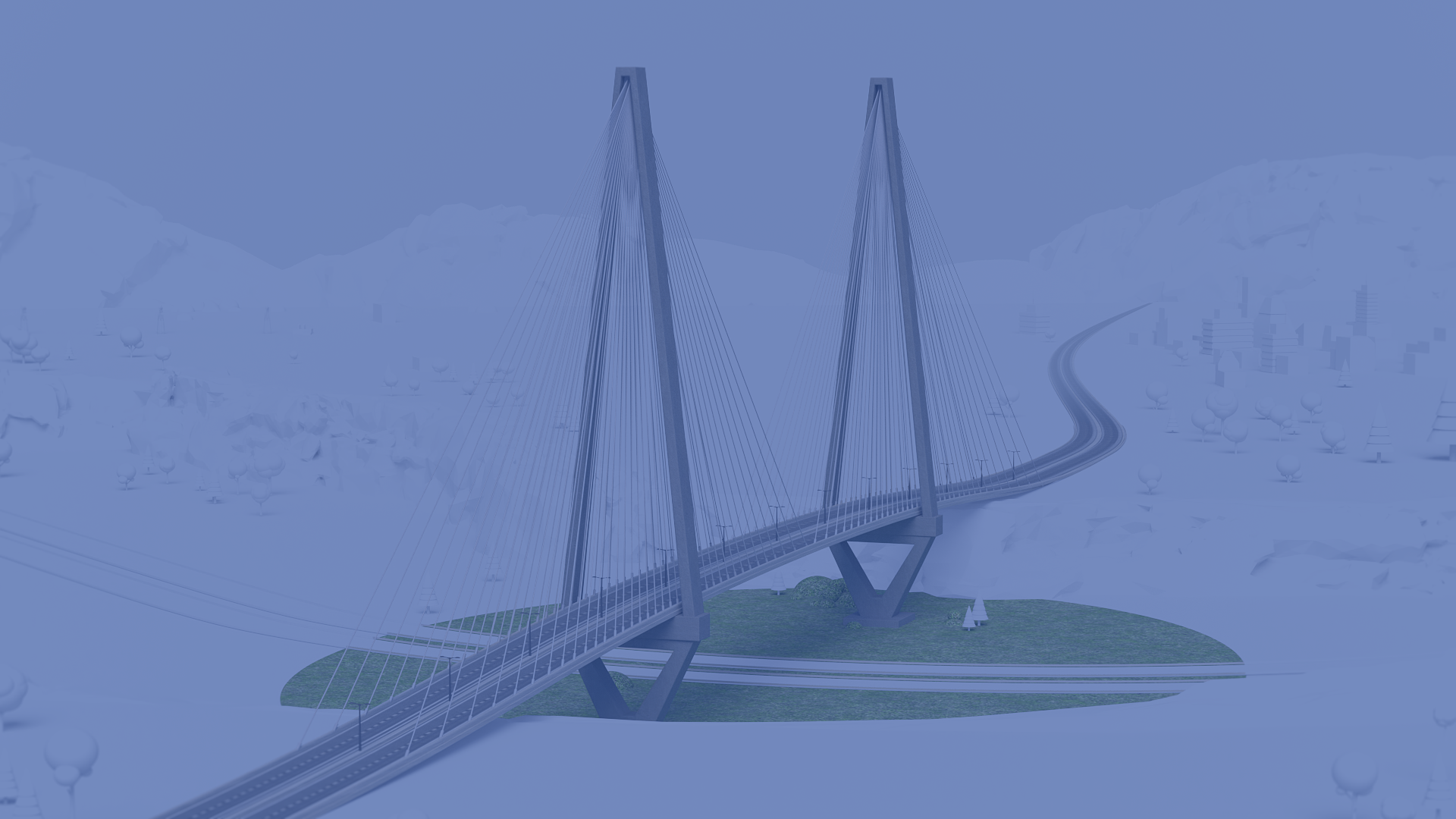 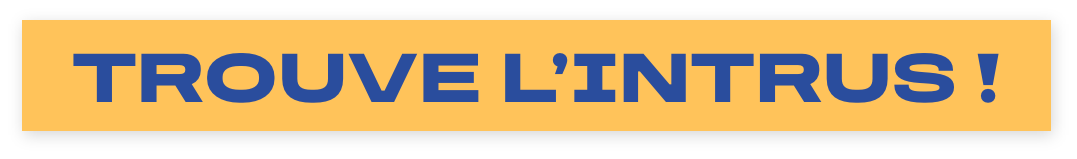 LE MONTEUR DE RÉSEAUX ÉLECTRIQUES TRAVAILLE….
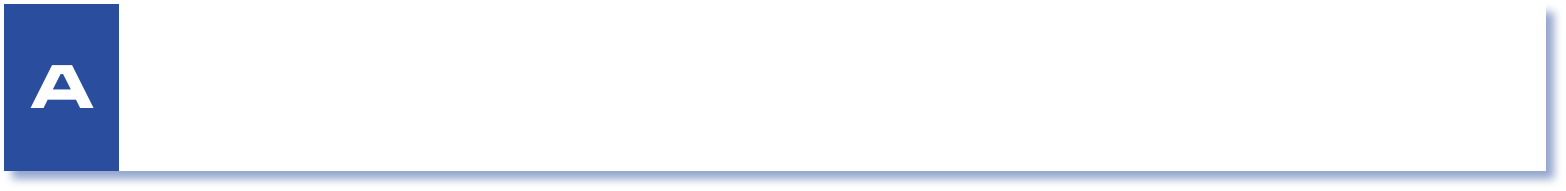 en hauteur seulement, sur des pylônes électriques.
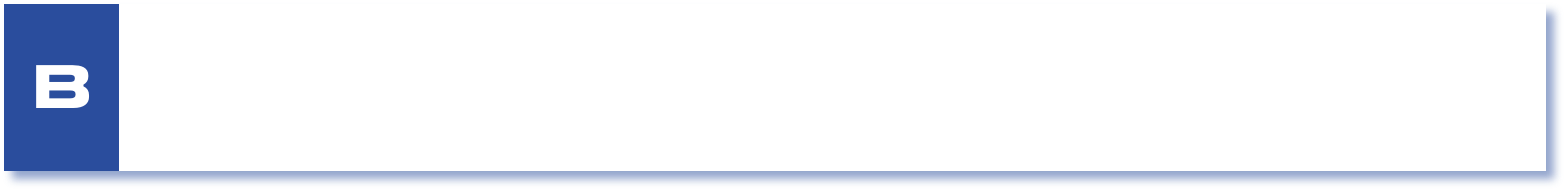 sur de la haute et de la très haute tension.
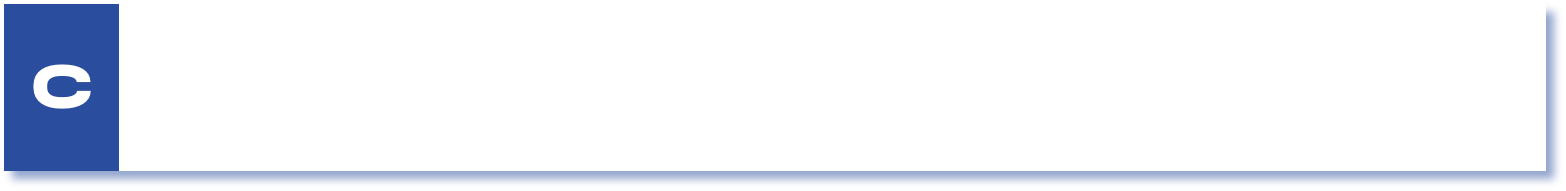 en hauteur, mais aussi au sol, voire en sous-sol !
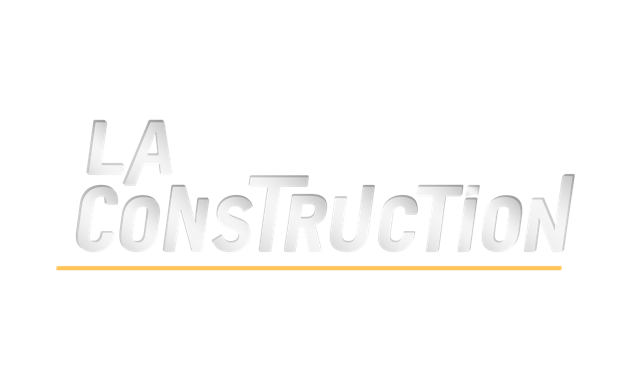 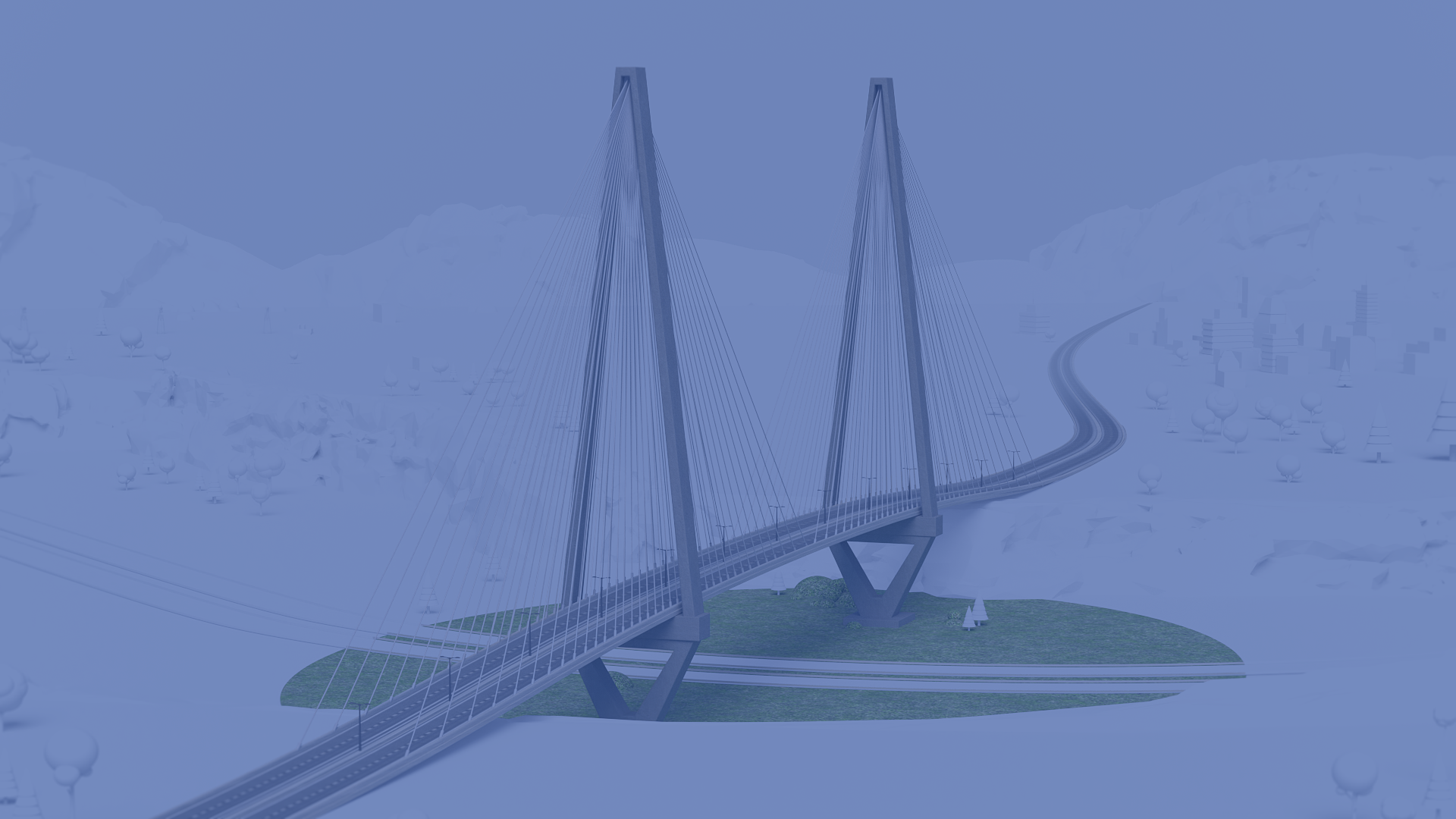 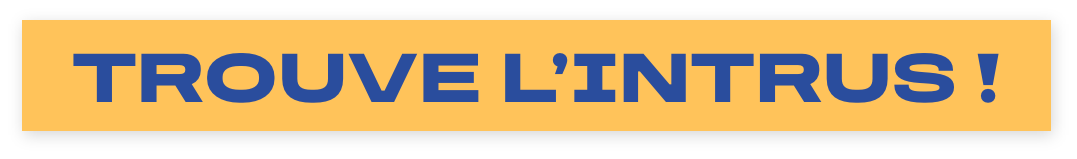 LE MONTEUR DE RÉSEAUX ÉLECTRIQUES TRAVAILLE….
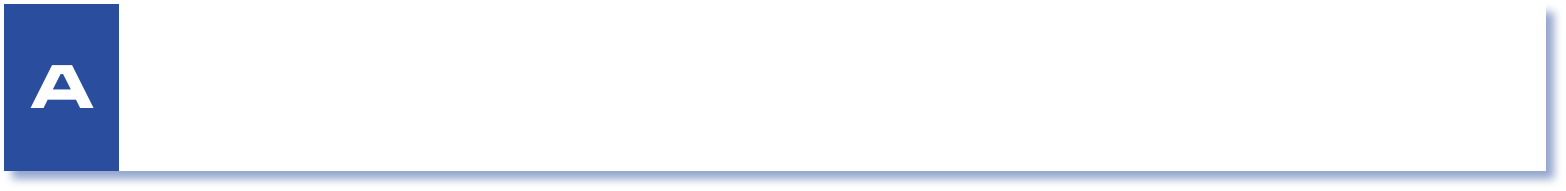 en hauteur seulement, sur des pylônes électriques.
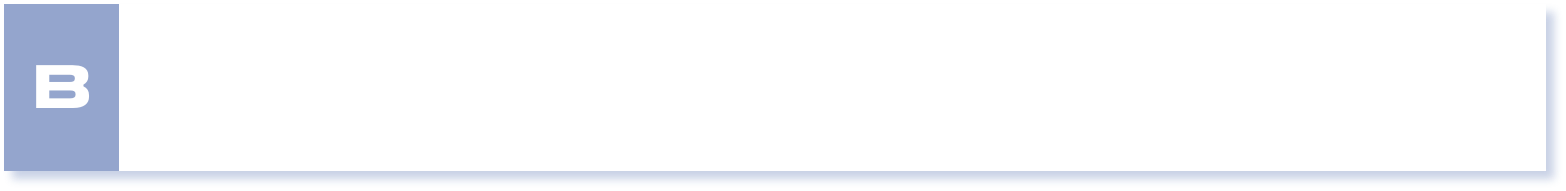 sur de la haute et de la très haute tension.
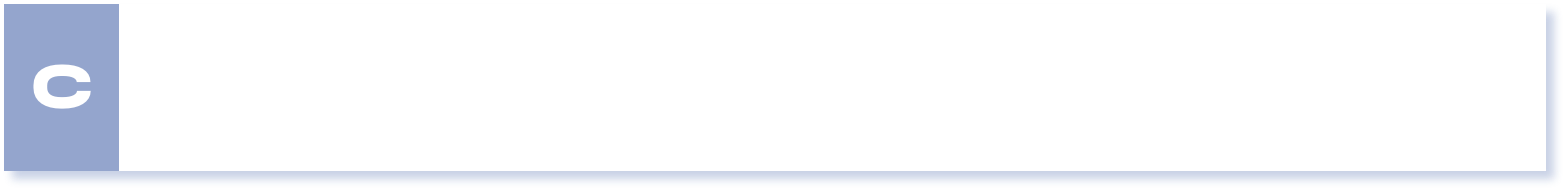 en hauteur, mais aussi au sol, voire en sous-sol !
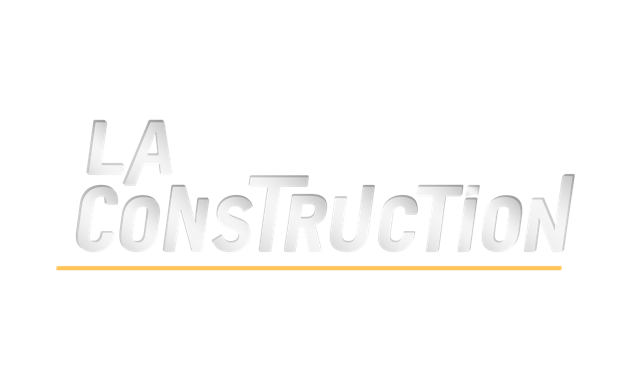 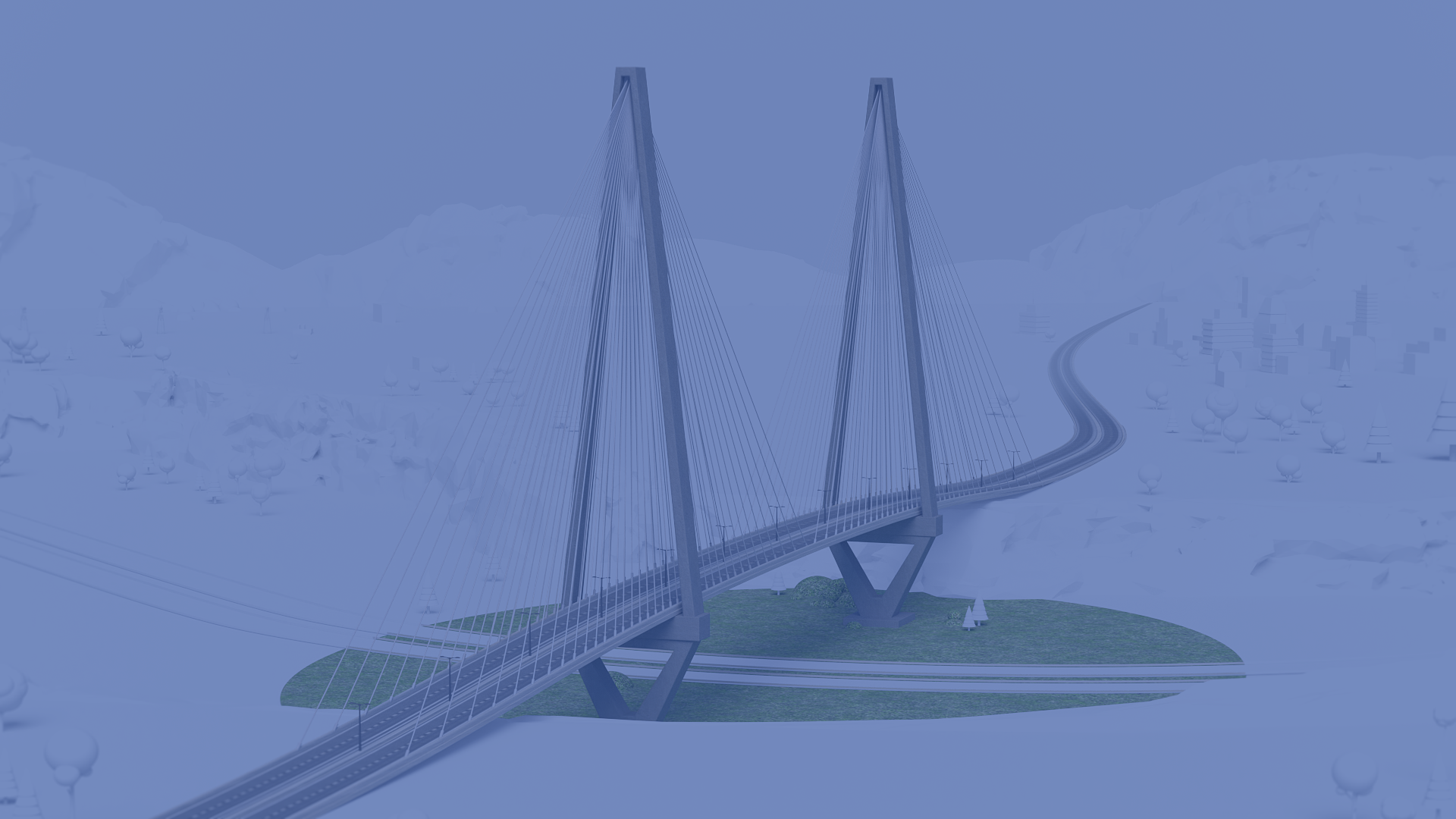 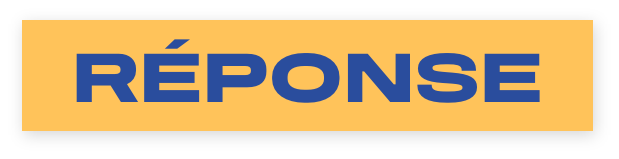 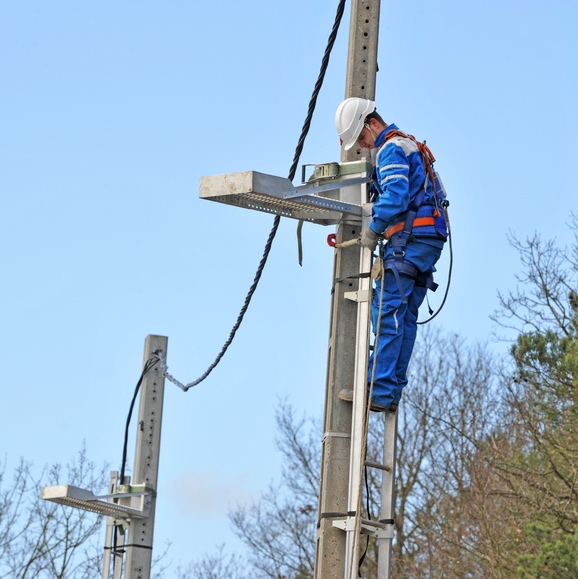 On pense souvent que le monteur 
de réseaux électriques ne travaille qu’en hauteur sur les pylônes électriques. C'est faux. Il lui arrive d’être un peu plus terre-à-terre dans son travail et même de descendre en sous-sol, où de nombreux réseaux électriques sont enterrés.
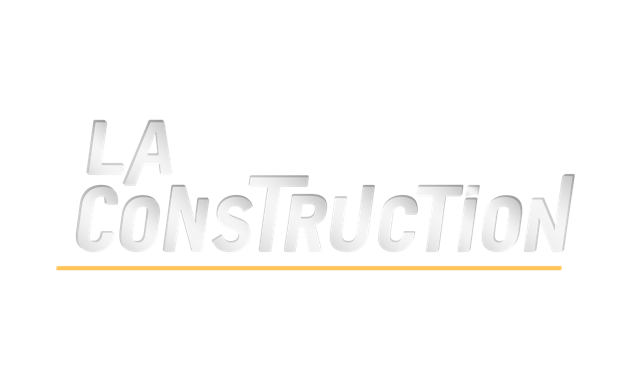 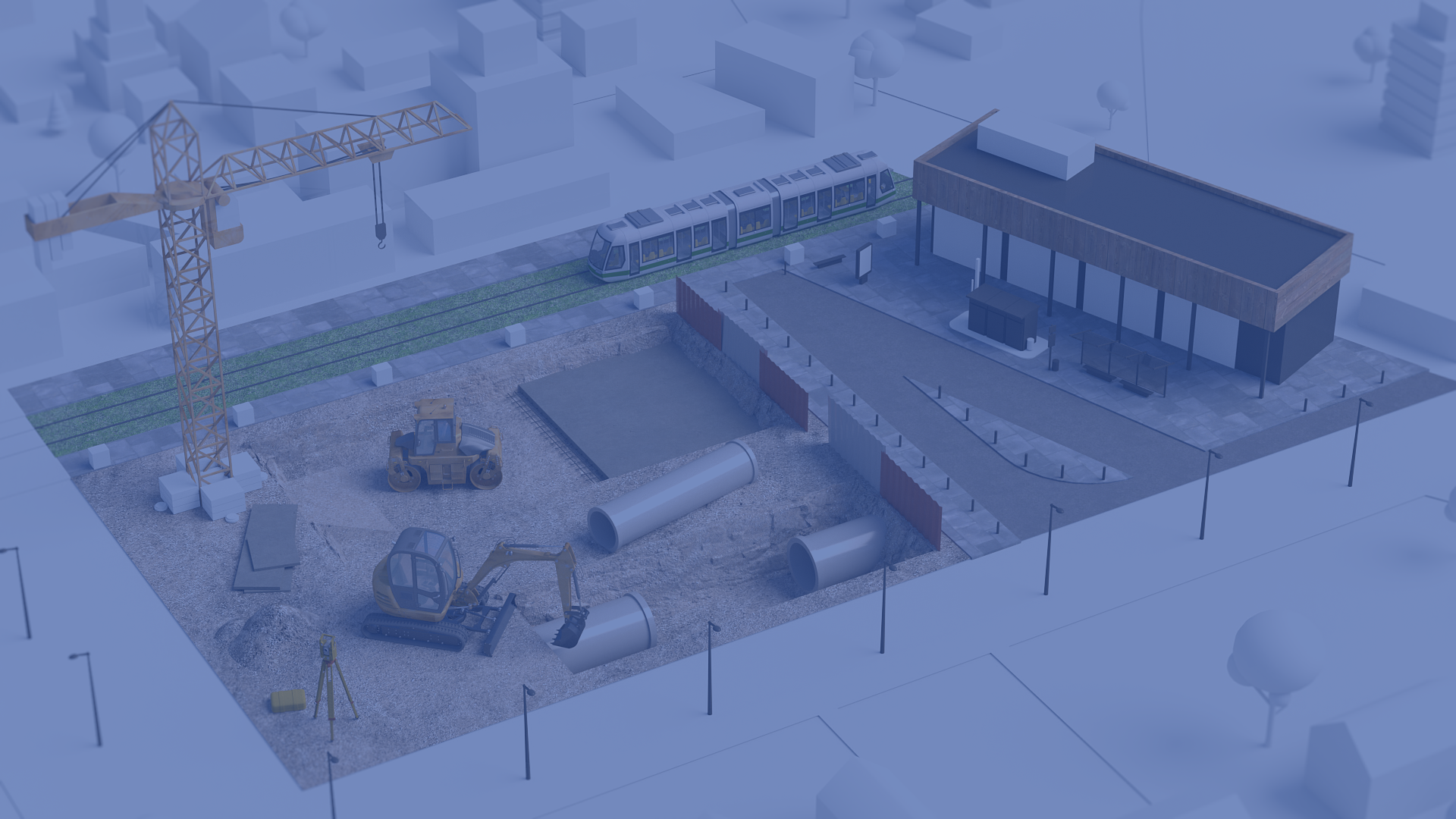 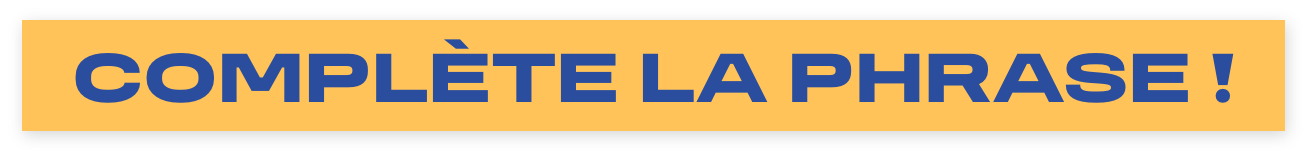 LE GÉOMÈTRE-TOPOGRAPHE TRAVAILLE...
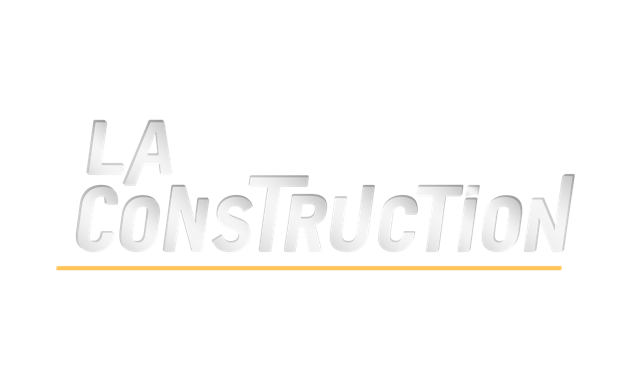 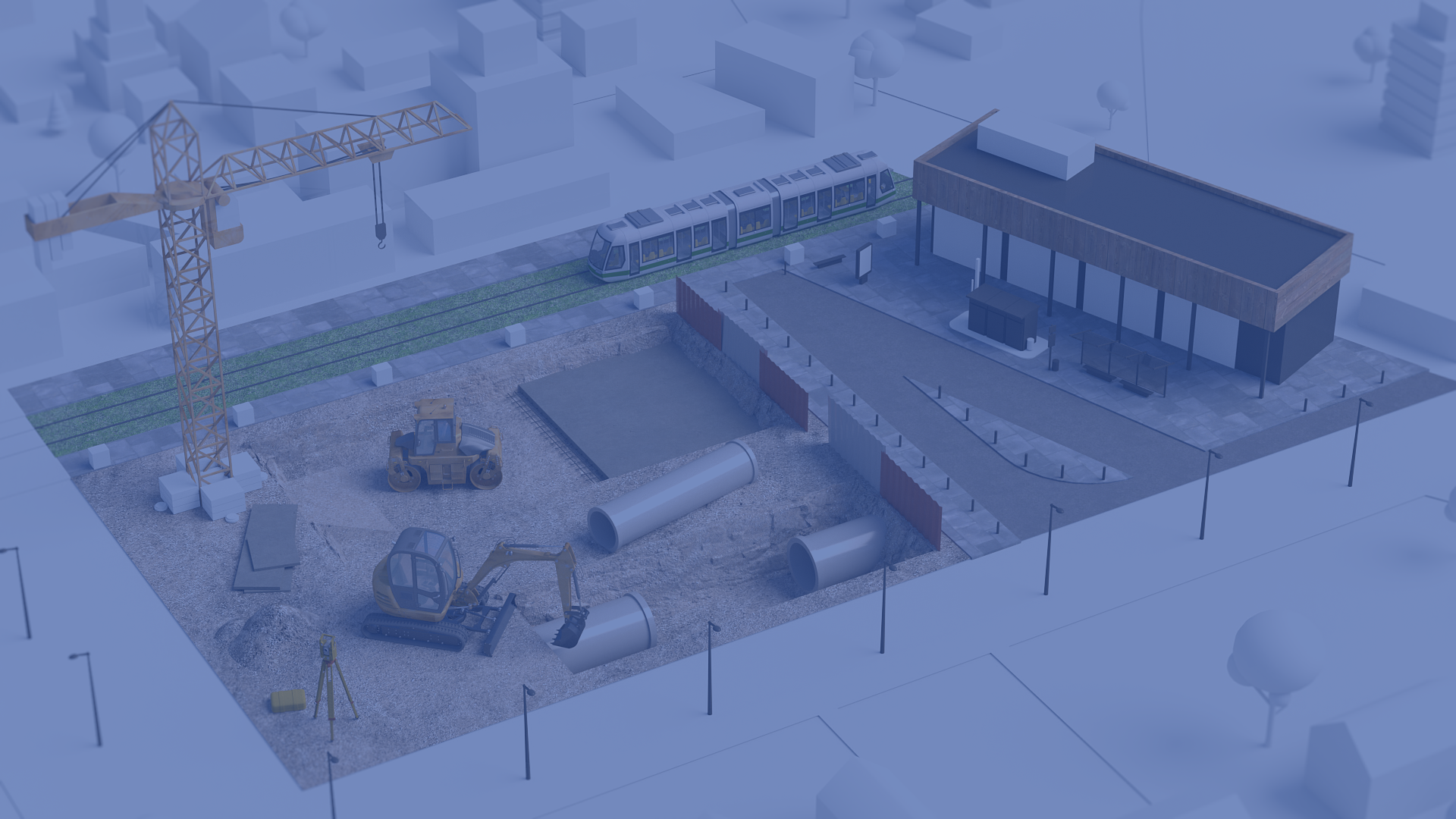 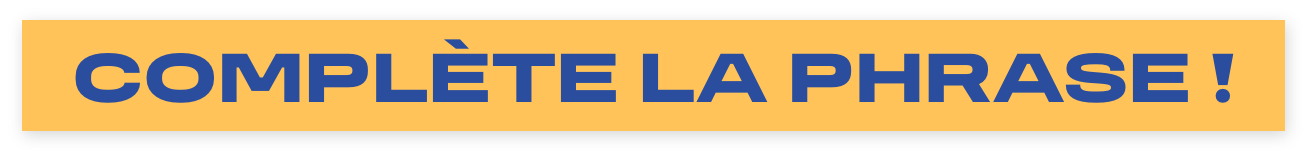 LE GÉOMÈTRE-TOPOGRAPHE TRAVAILLE...
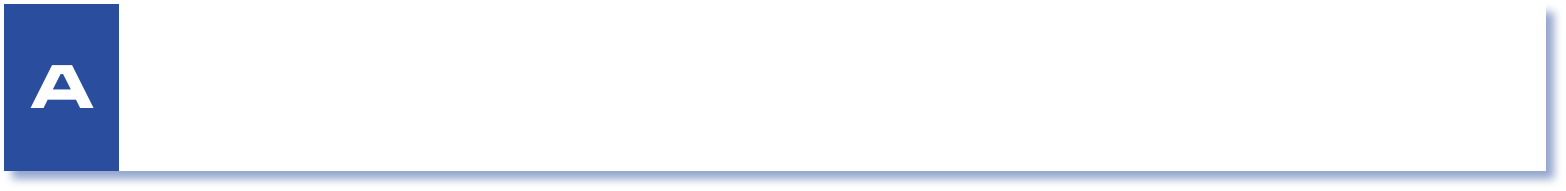 uniquement sur le terrain sur lequel il prend ses mesures.
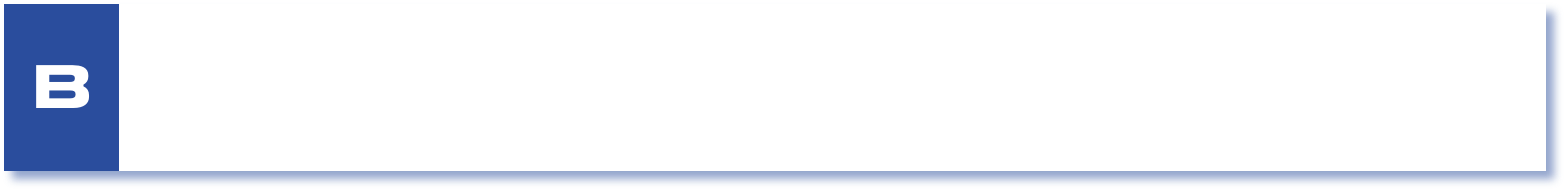 uniquement dans son bureau, entouré de cartes et d'atlas géographiques.
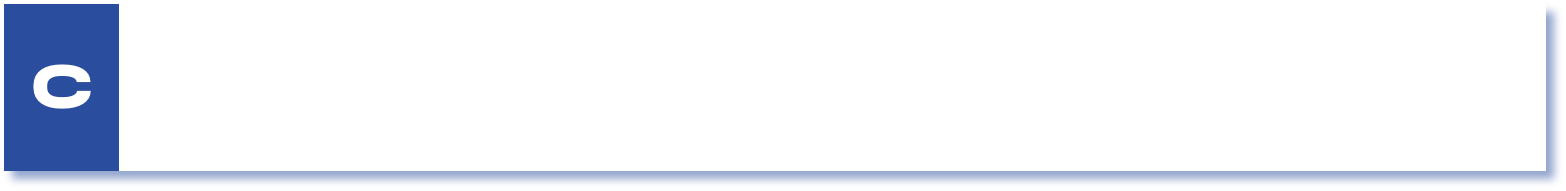 à la fois sur le terrain et en bureau d'étude.
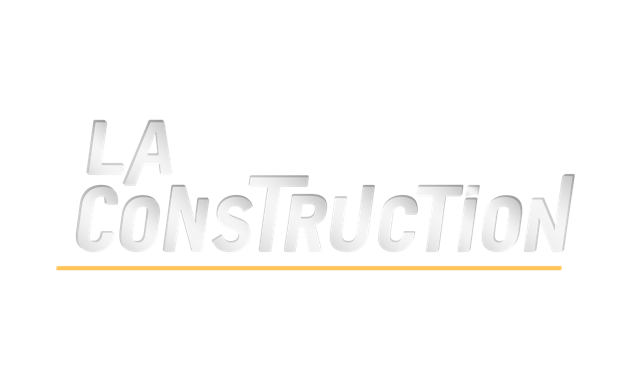 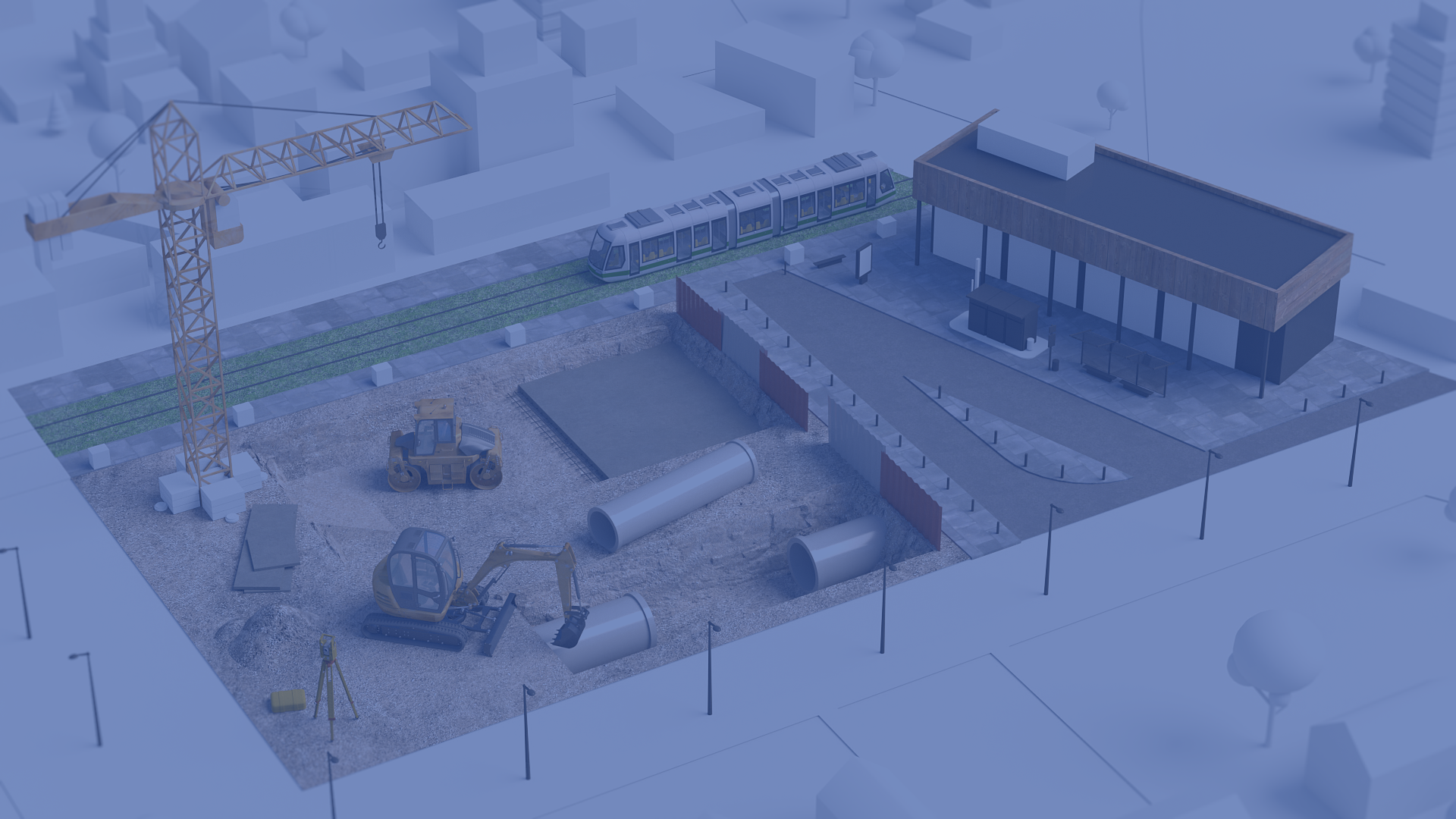 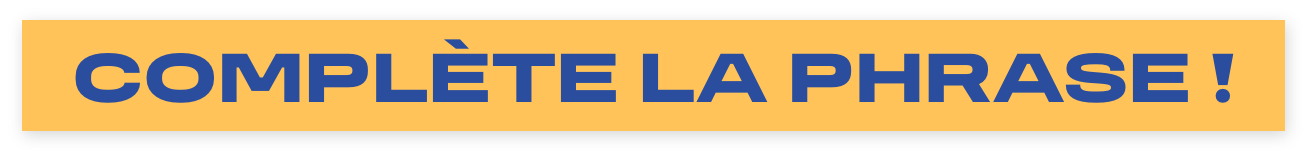 LE GÉOMÈTRE-TOPOGRAPHE TRAVAILLE...
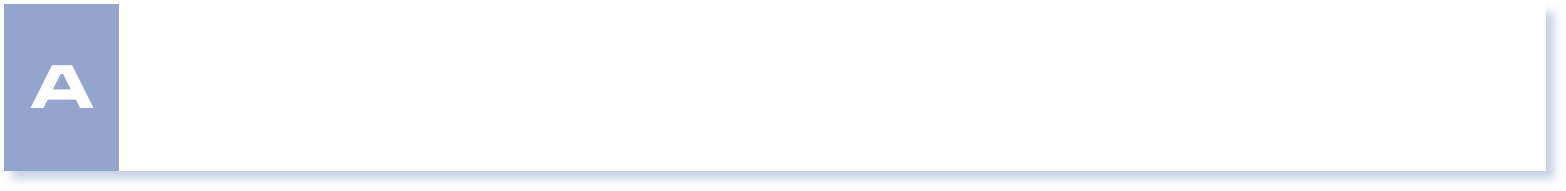 uniquement sur le terrain sur lequel il prend ses mesures.
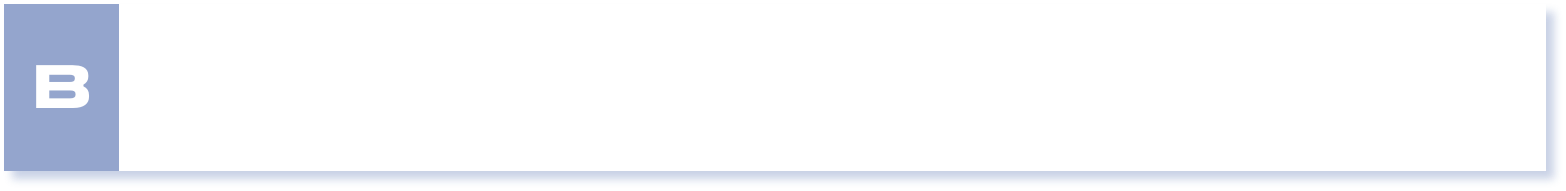 uniquement dans son bureau, entouré de cartes et d'atlas géographiques.
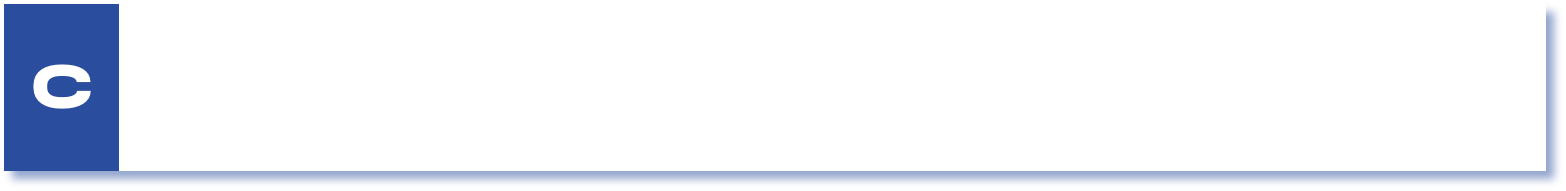 à la fois sur le terrain et en bureau d'étude.
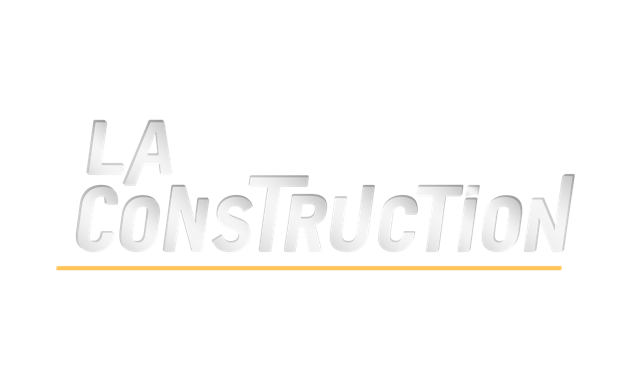 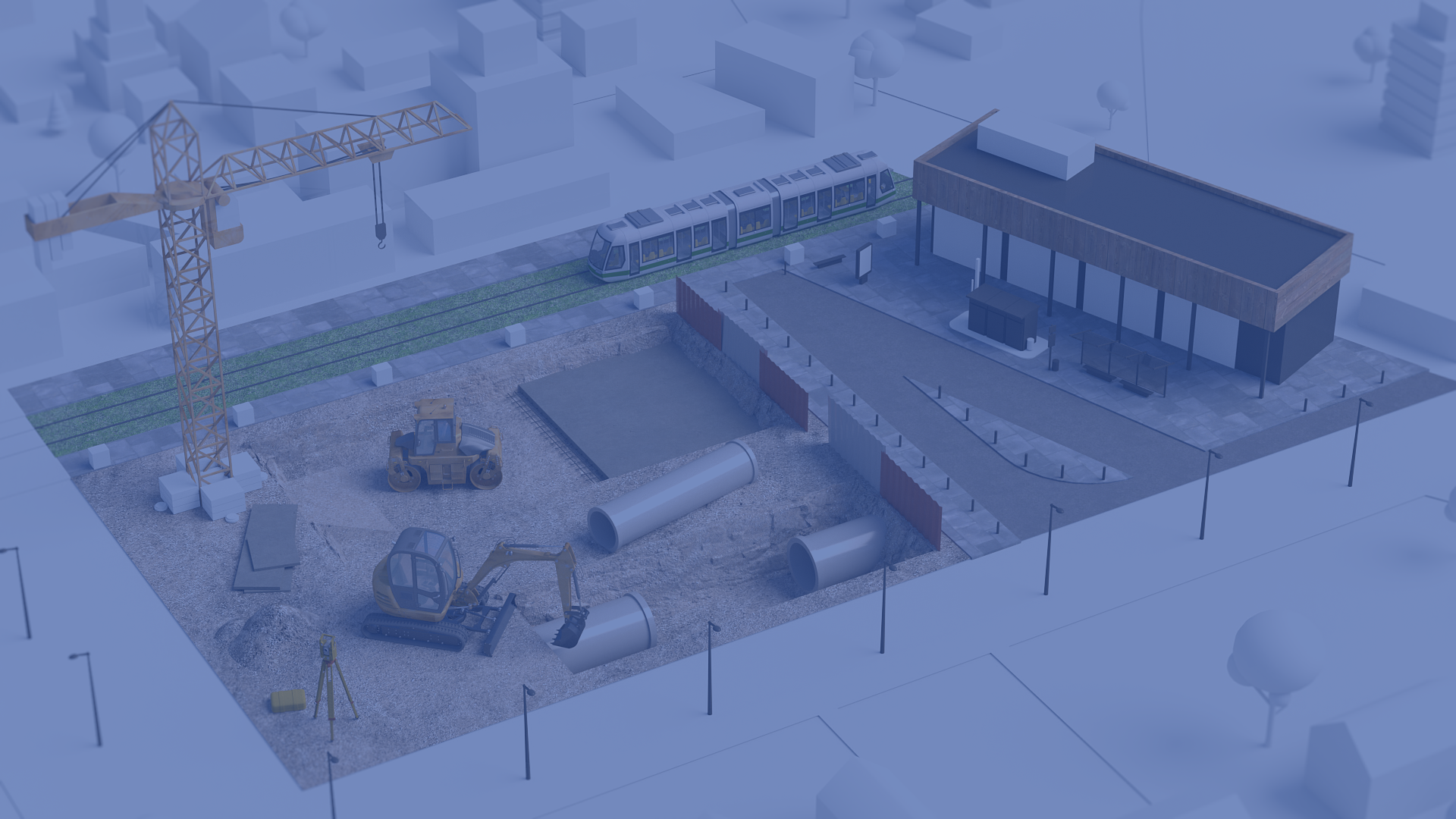 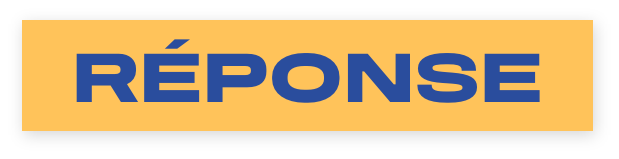 Laser, tachéomètre... Le géomètre-topographe est équipé d'appareils 
de pointe. Après avoir réalisé des mesures sur le terrain, il trace les plans avec des logiciels de métrés ou de DAO (dessin assisté par ordinateur) afin de bien délimiter un espace ou une propriété. Un travail essentiel quel que soit le chantier qu'il suit.
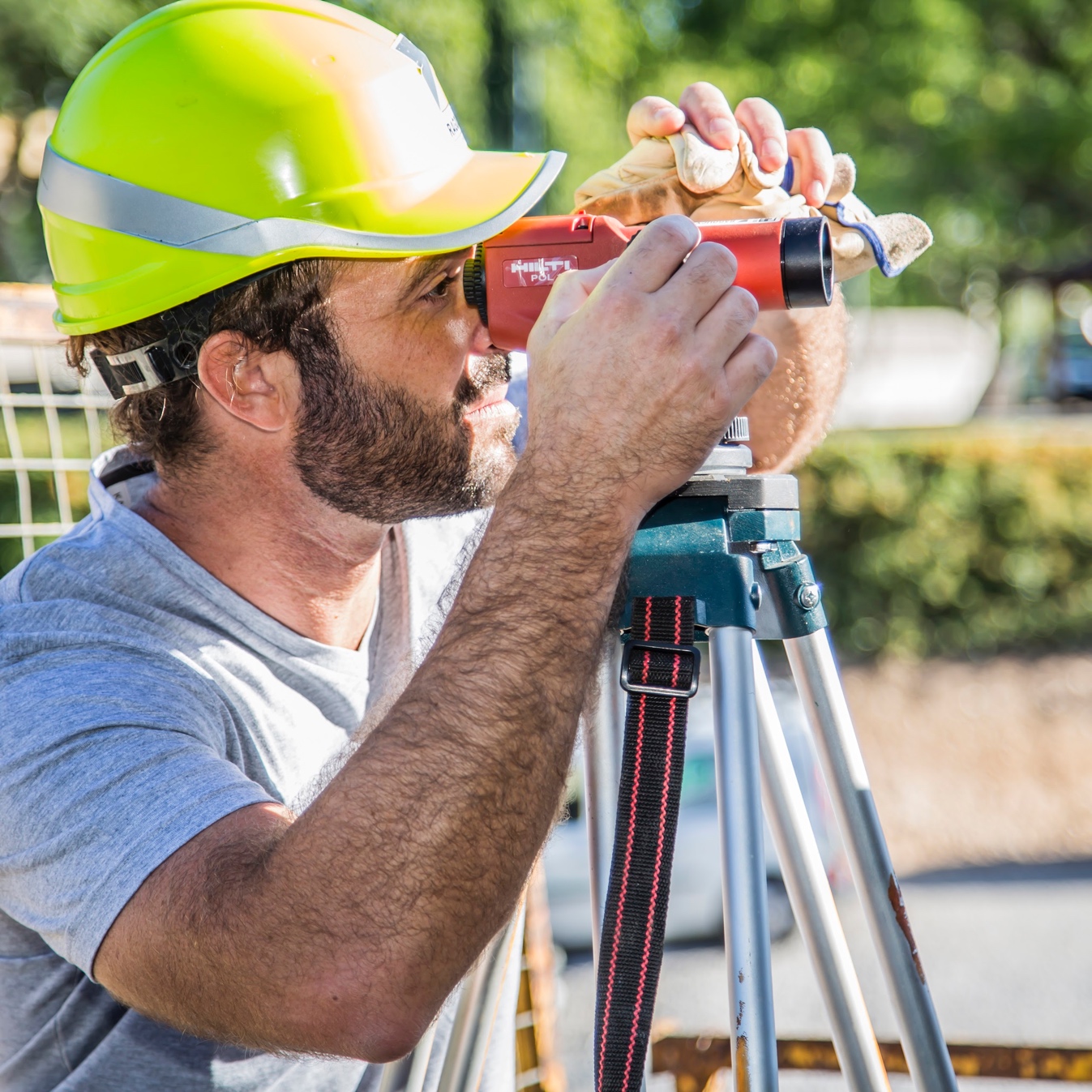 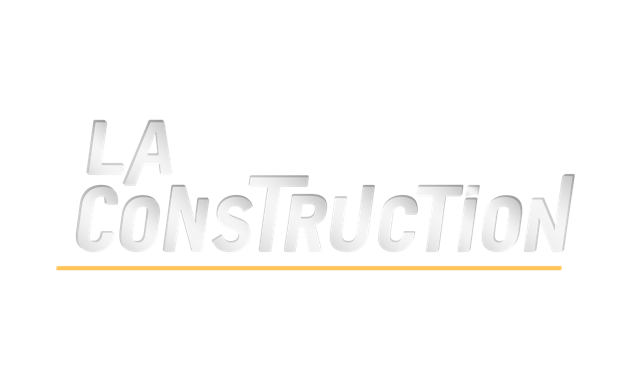 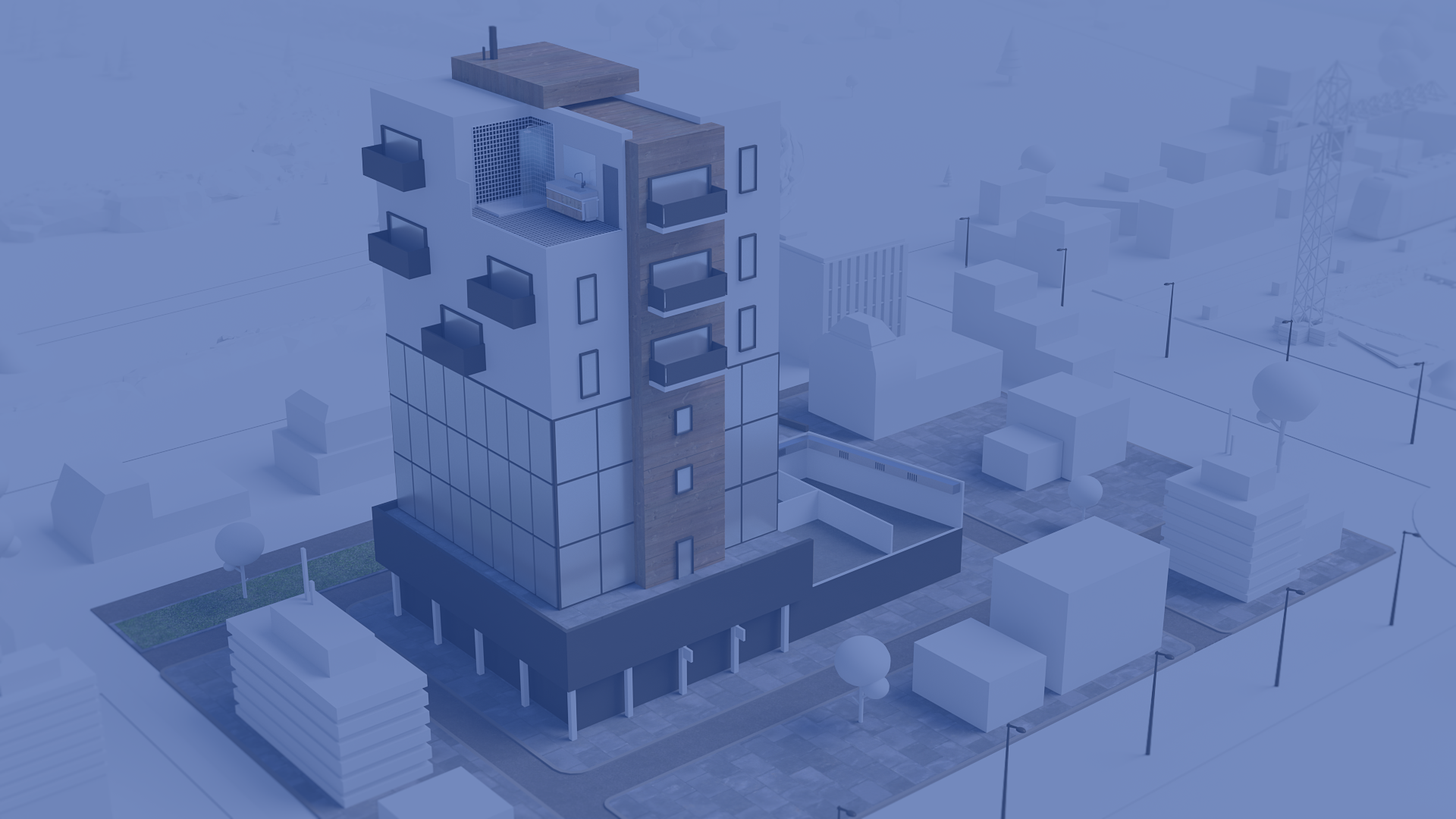 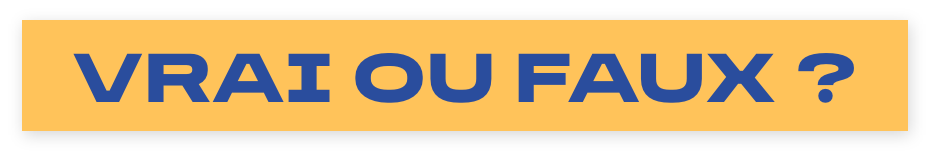 LE TRAVAIL DE L'INSTALLATEUR EN FROID ET CONDITIONNEMENT D'AIR,
C'EST AUSSI LA PROGRAMMATION
ÉLECTRONIQUE.
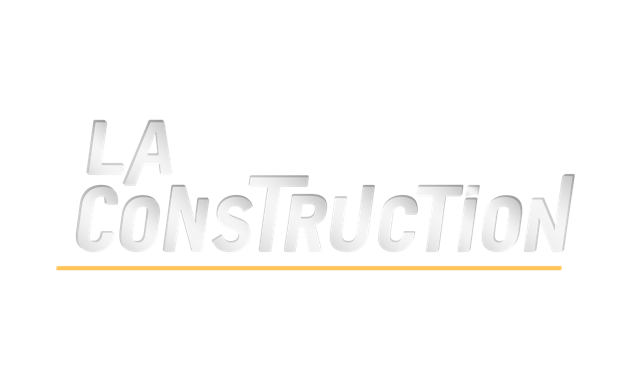 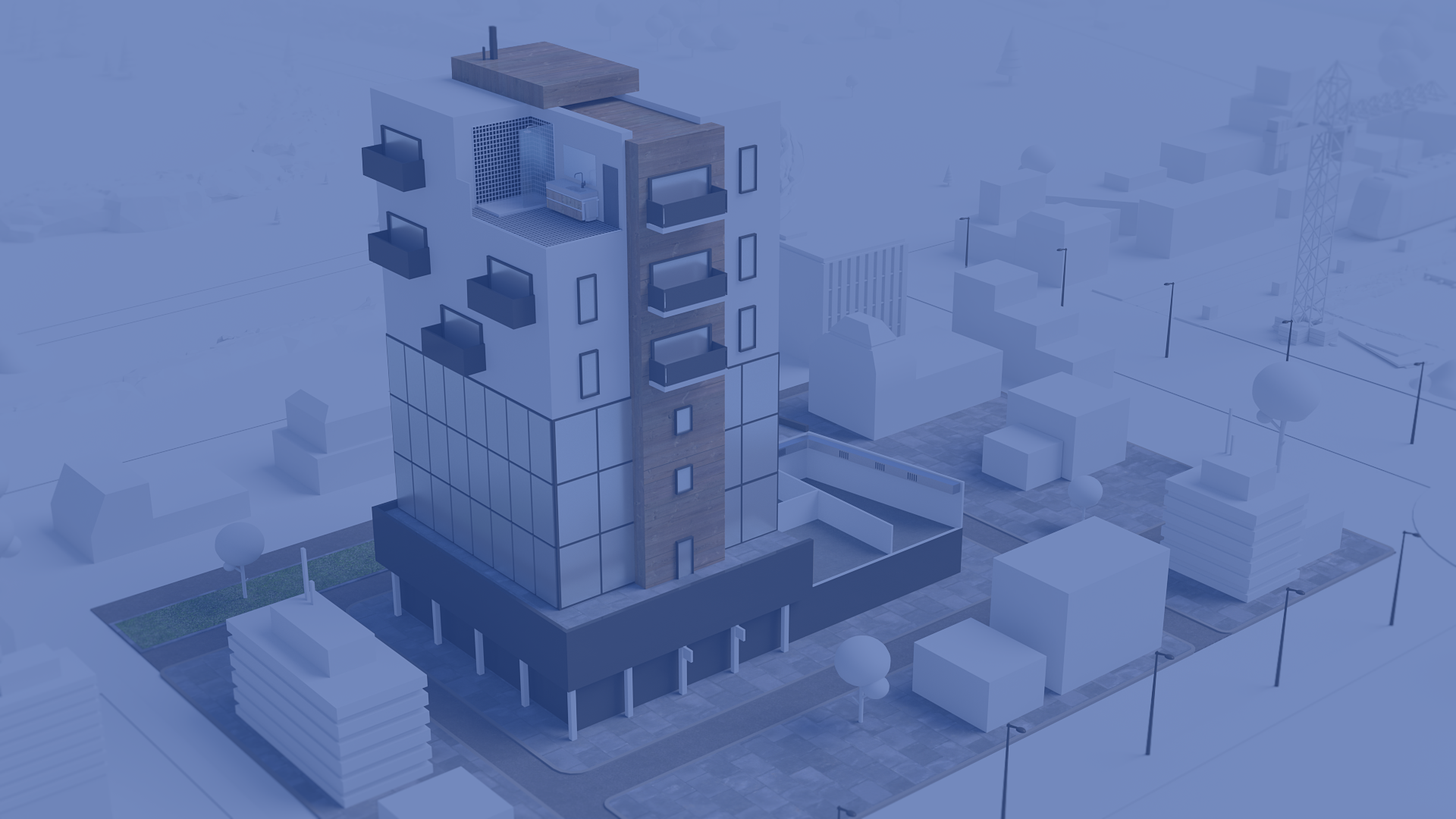 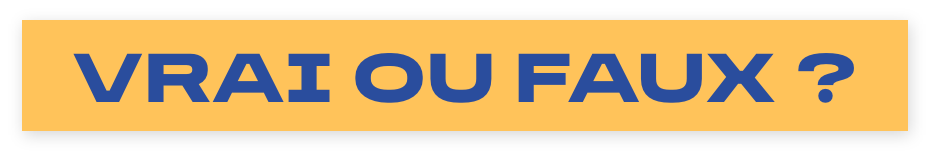 LE TRAVAIL DE L'INSTALLATEUR EN FROID ET CONDITIONNEMENT D'AIR, C'EST AUSSI LA PROGRAMMATION ÉLECTRONIQUE.
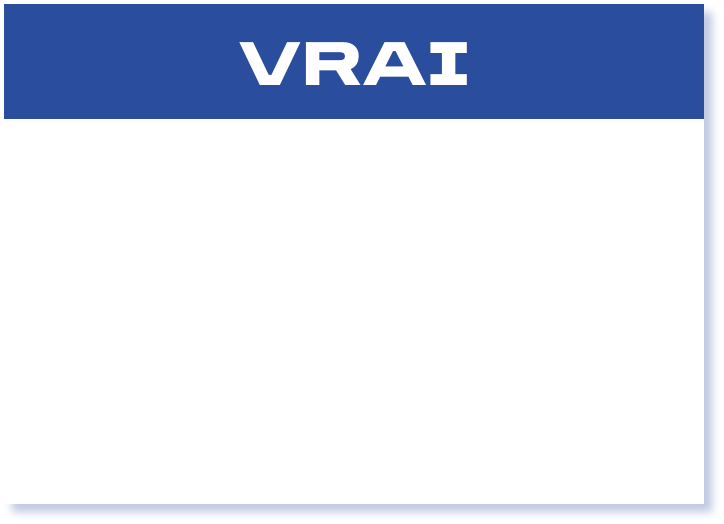 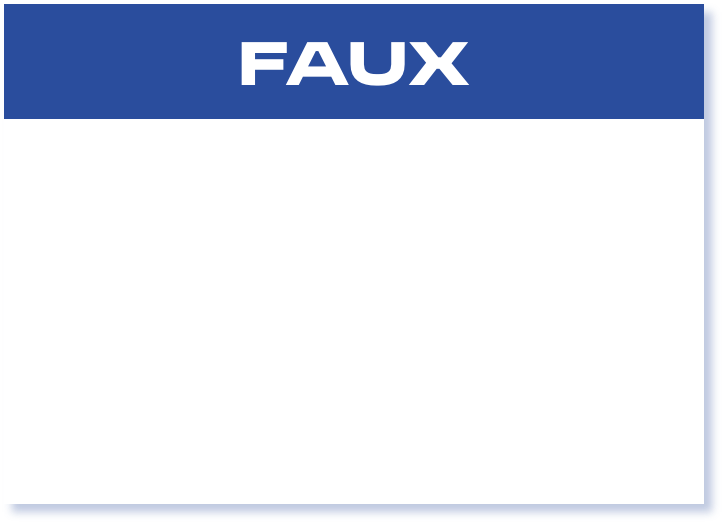 Un climatiseur connecté, 
ça se programme !
L'électronique, ça ne lui fait 
ni chaud ni froid.
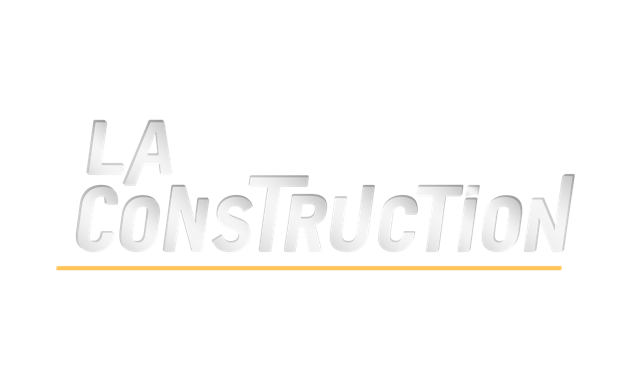 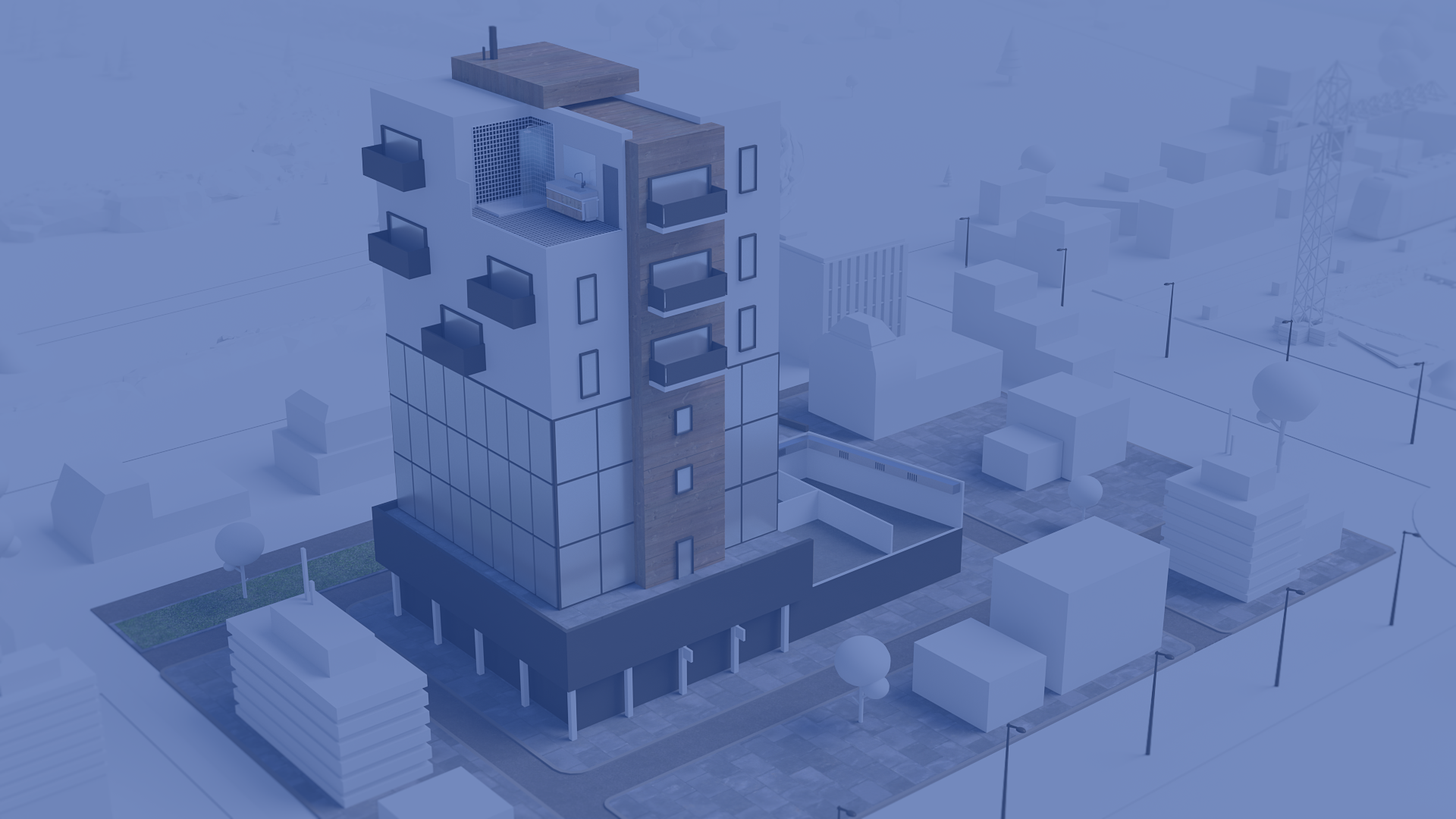 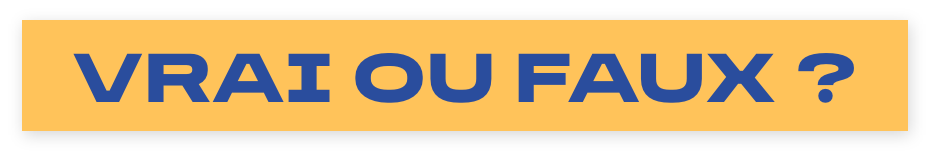 LE TRAVAIL DE L'INSTALLATEUR EN FROID ET CONDITIONNEMENT D'AIR, C'EST AUSSI LA PROGRAMMATION ÉLECTRONIQUE.
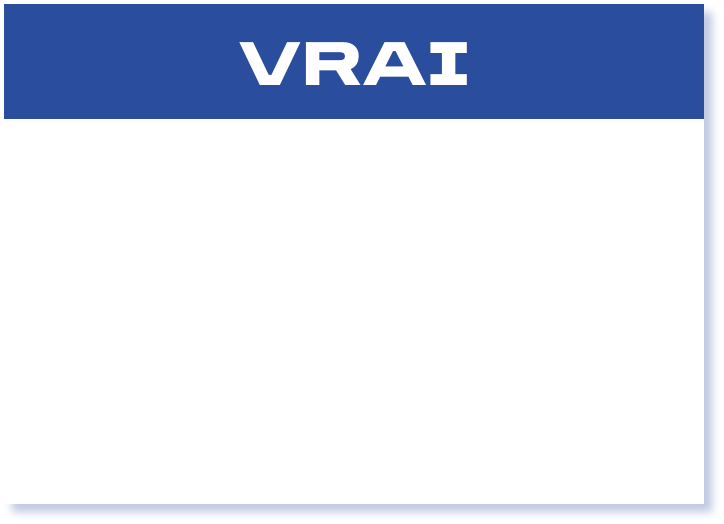 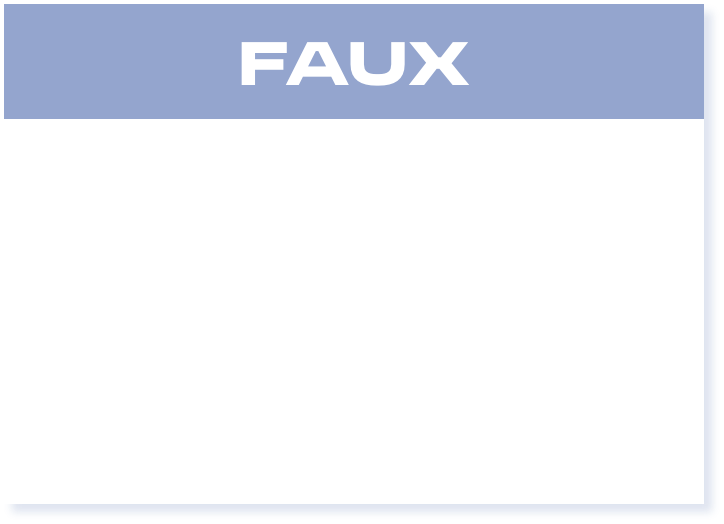 Un climatiseur connecté, 
ça se programme !
L'électronique, ça ne lui fait 
ni chaud ni froid.
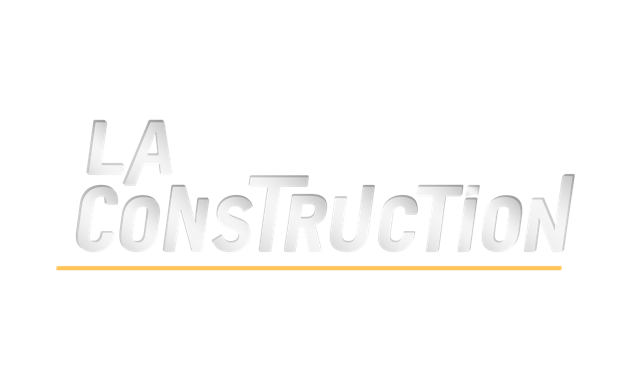 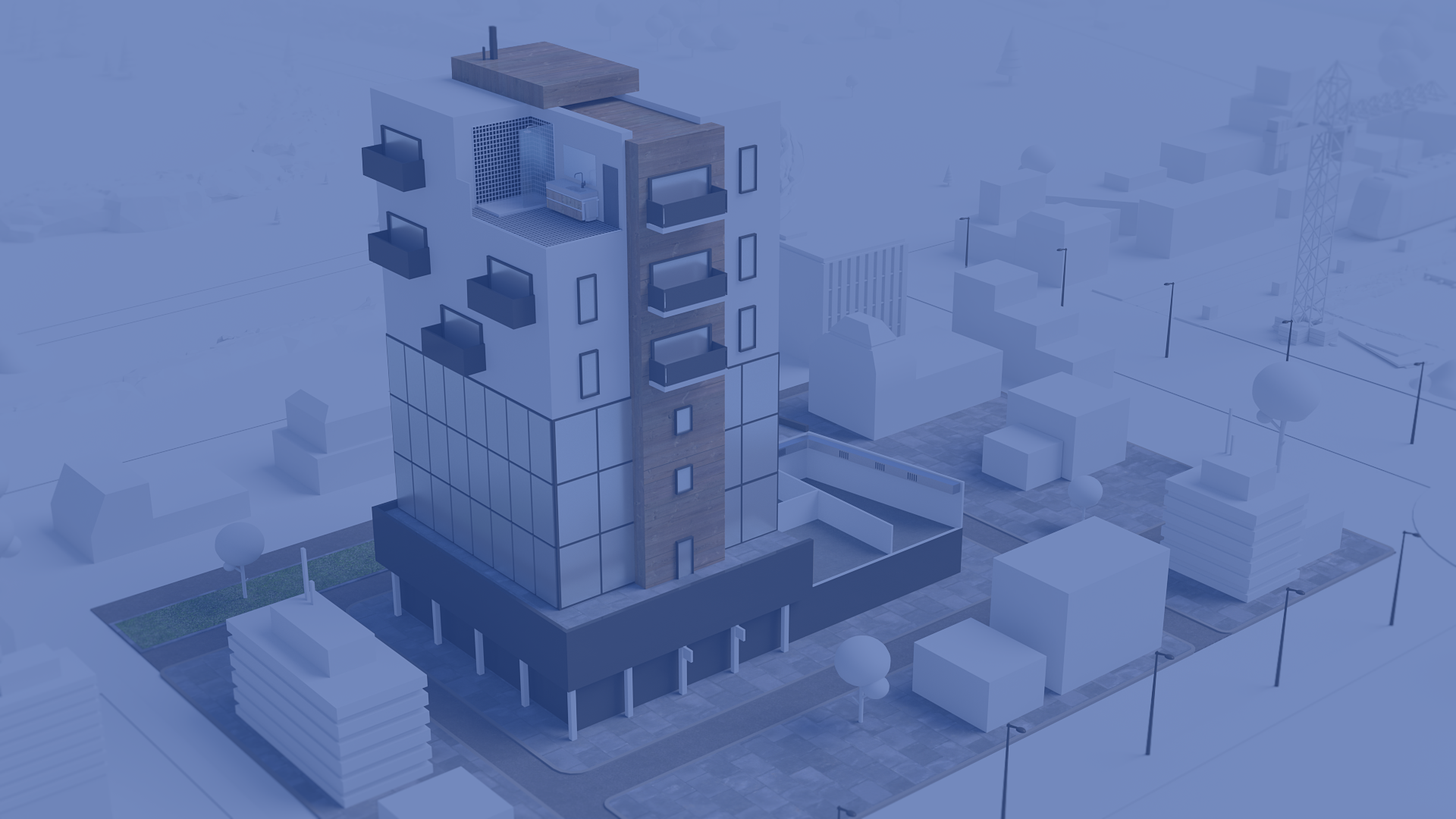 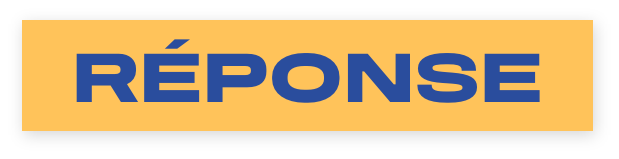 L’installateur en froid et conditionnement d’air pose et entretient tous les systèmes de refroidissement, des grandes chambres froides industrielles aux climatisations individuelles. Programmation de climatisations, branchement et mise en route de thermomètres connectés n’ont 
pas de secret pour lui et nécessitent 
donc également des connaissances en électronique.
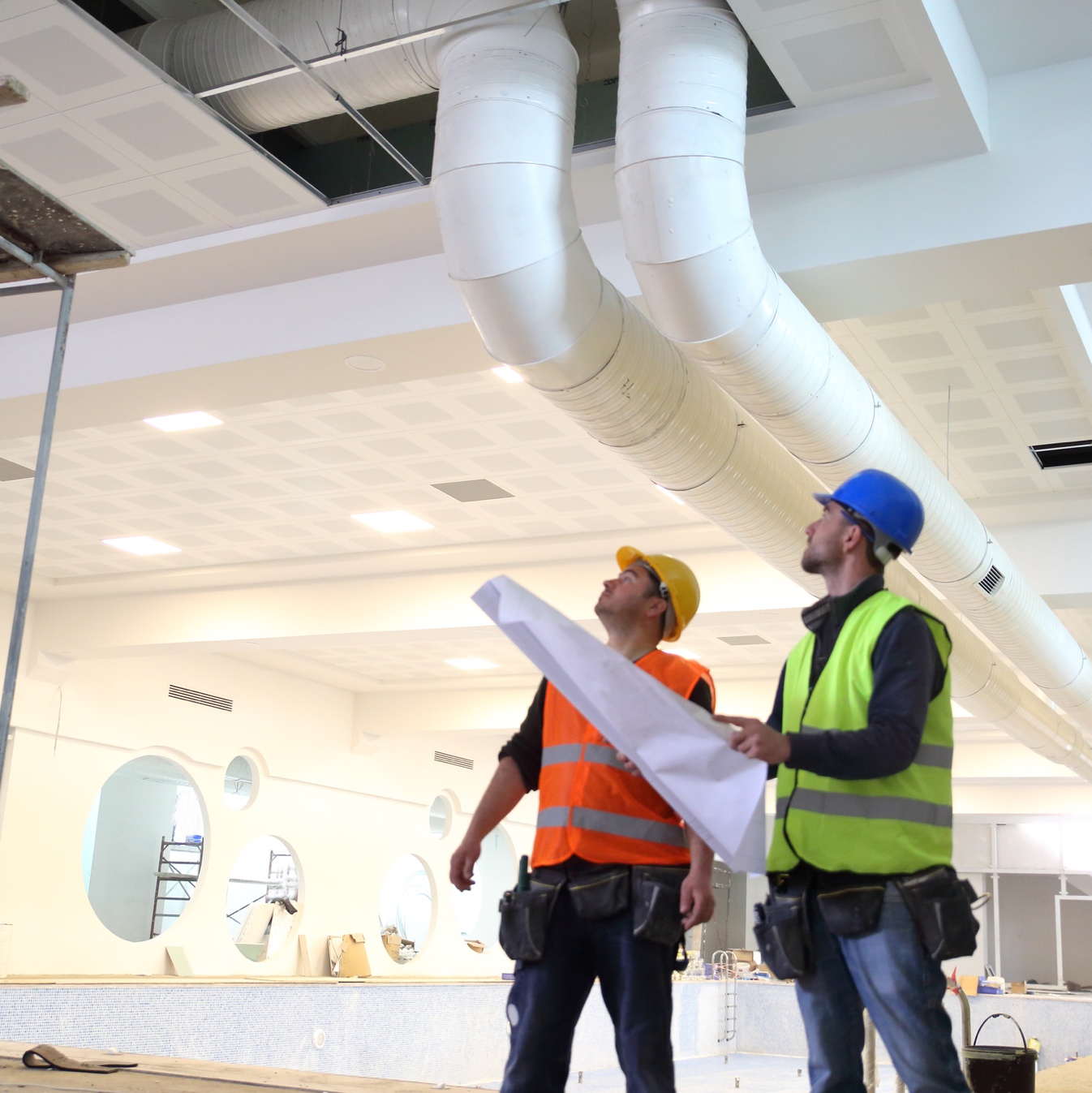 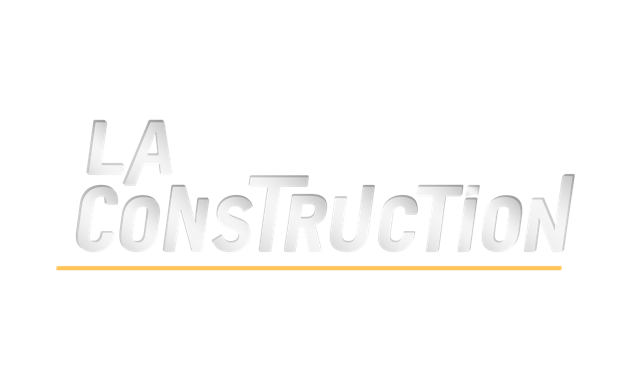 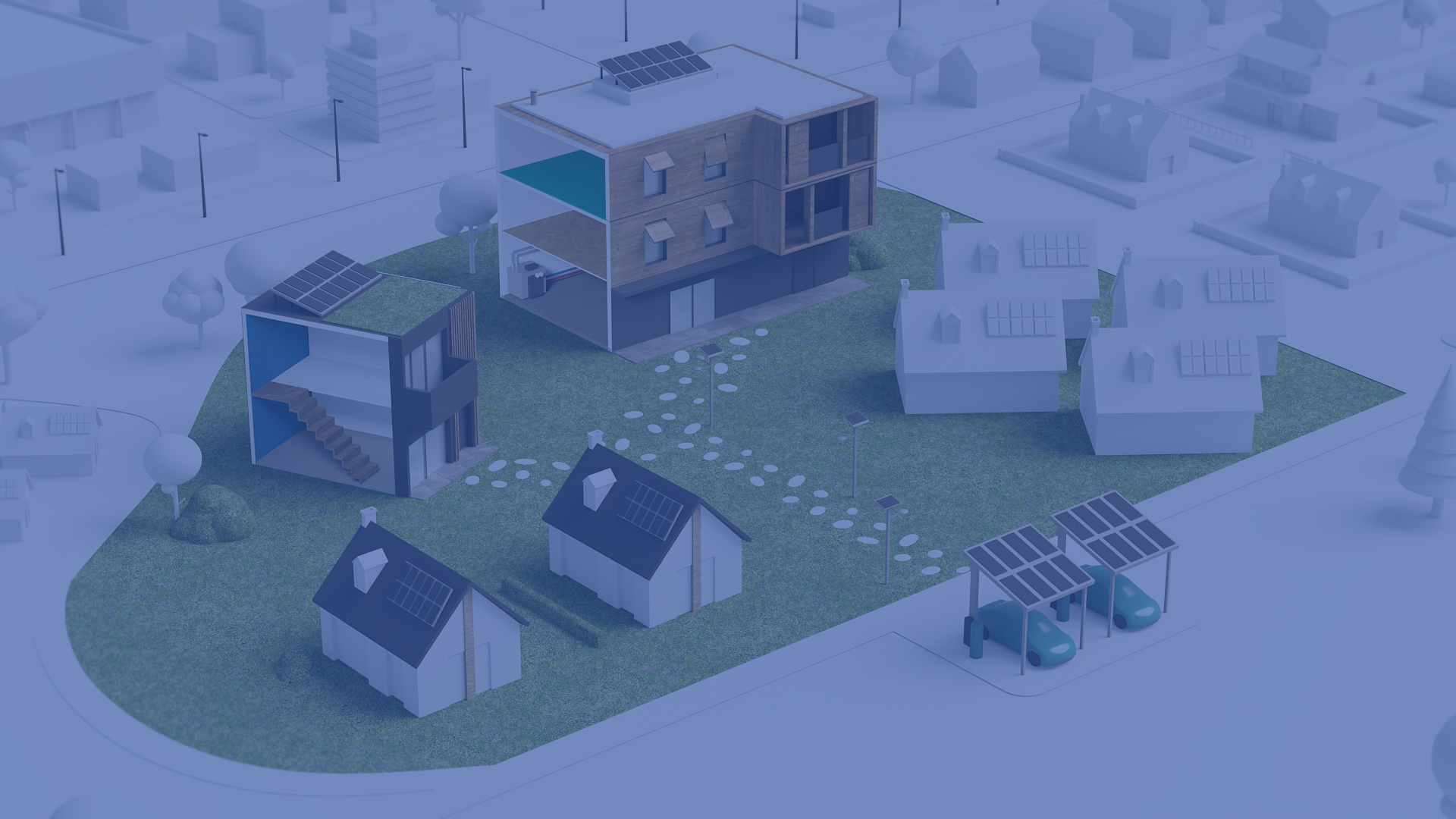 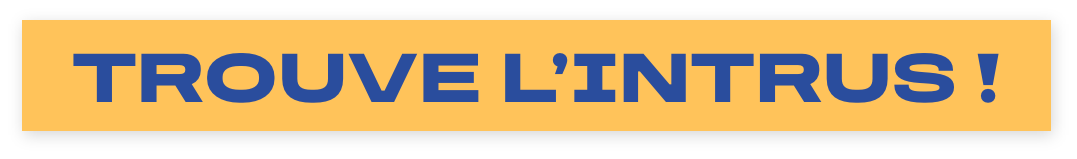 QUELLE RÉALISATION NE RELÈVE PAS 
DU PLÂTRIER-PLAQUISTE ?
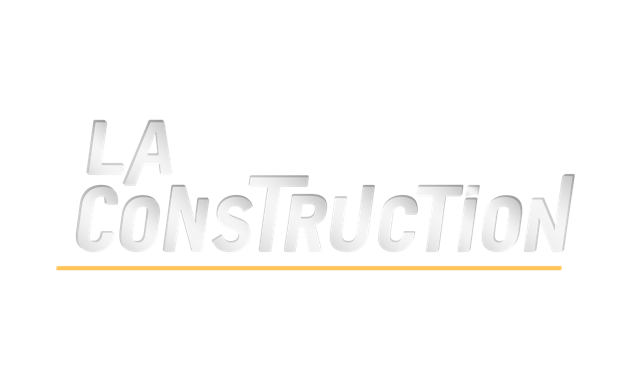 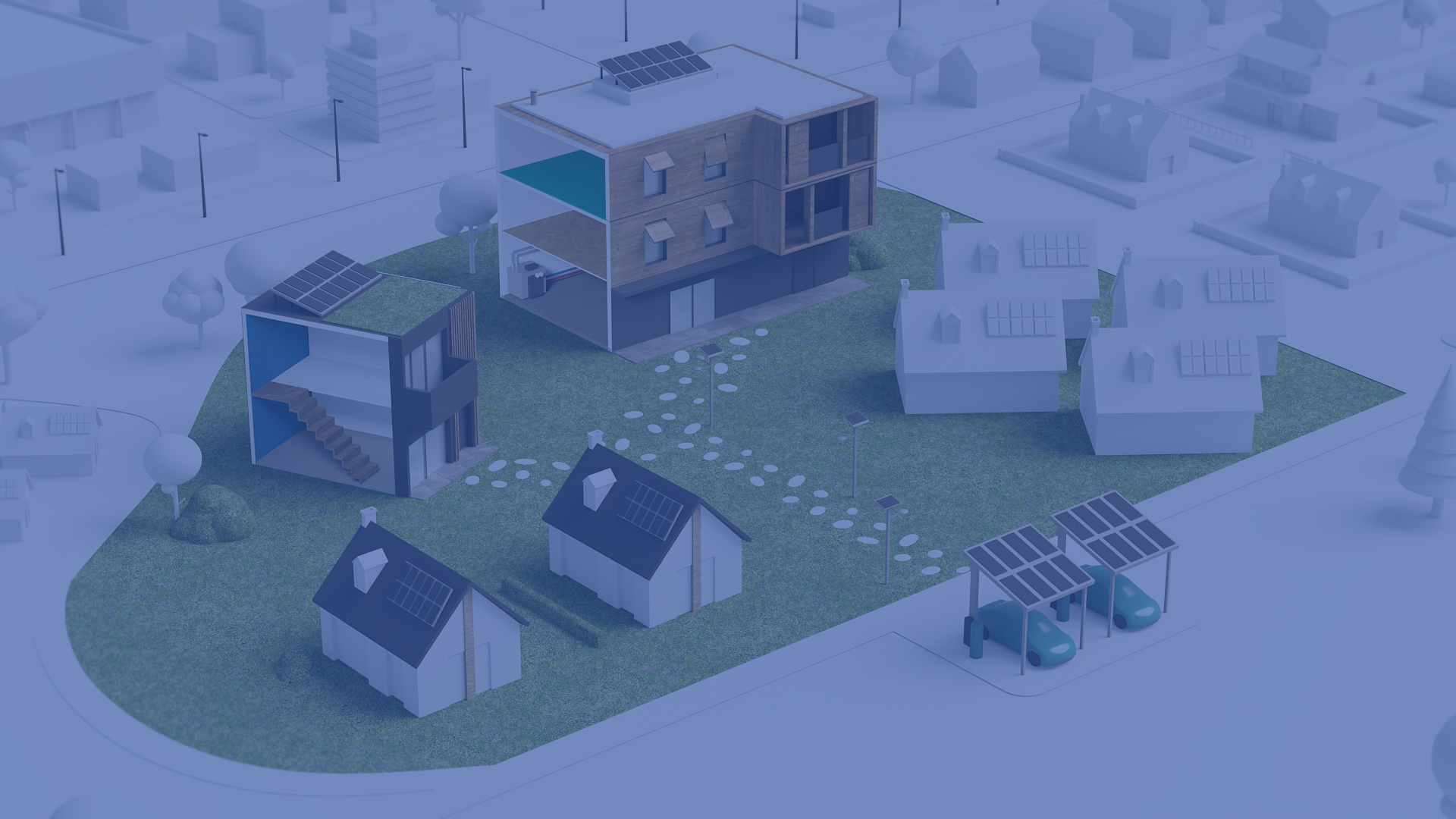 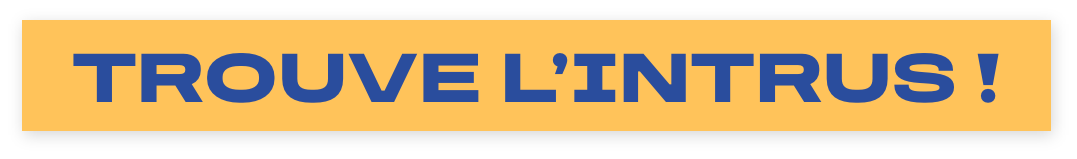 QUELLE RÉALISATION NE RELÈVE PAS DU PLÂTRIER-PLAQUISTE ?
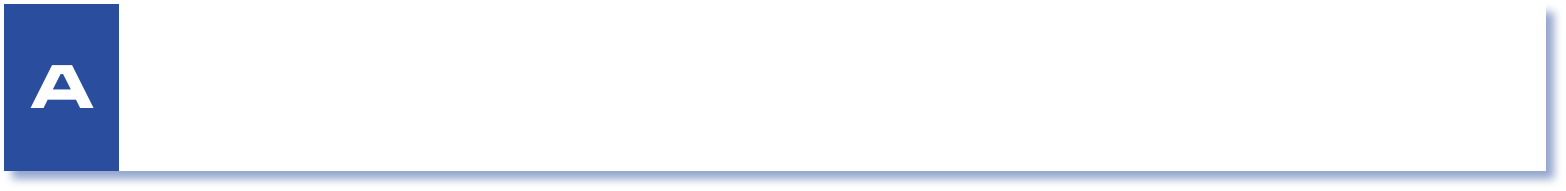 L'isolation thermique et acoustique du bâtiment.
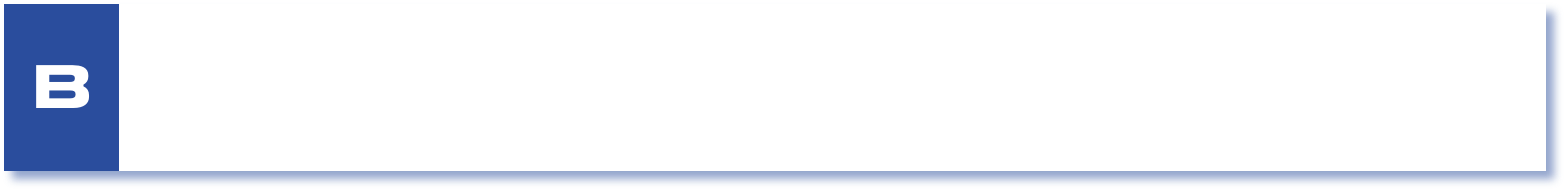 L'enduit et la décoration des intérieurs.
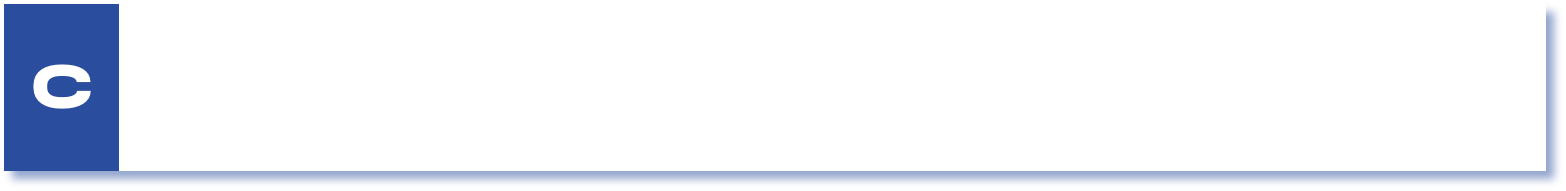 La pose de plâtre pour les bras cassés.
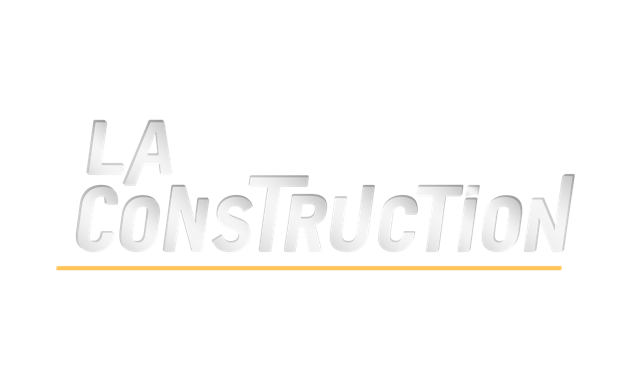 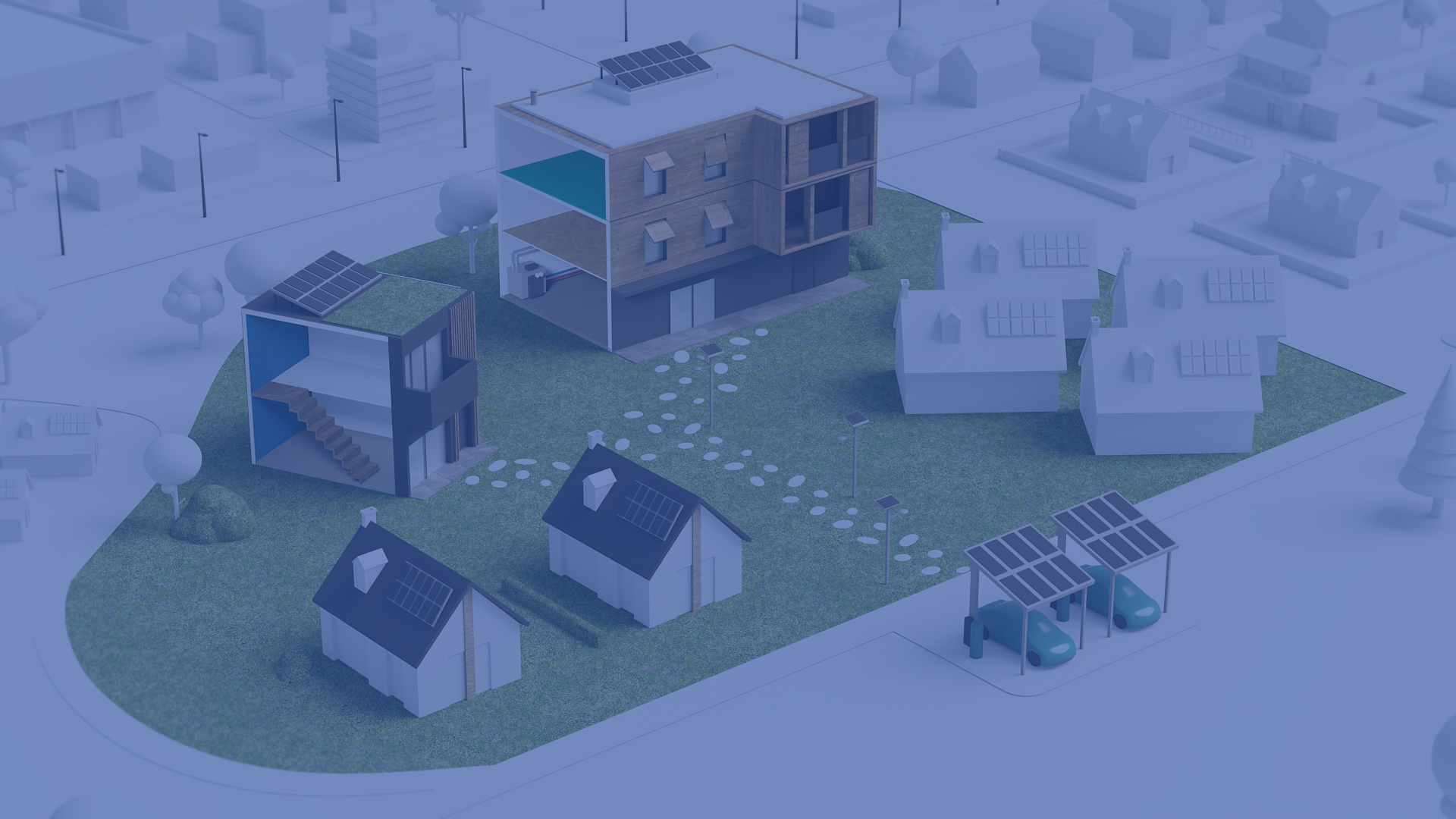 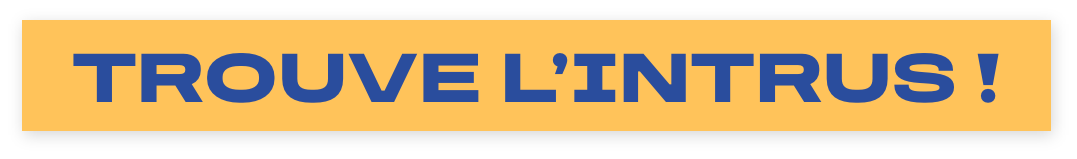 QUELLE RÉALISATION NE RELÈVE PAS DU PLÂTRIER-PLAQUISTE ?
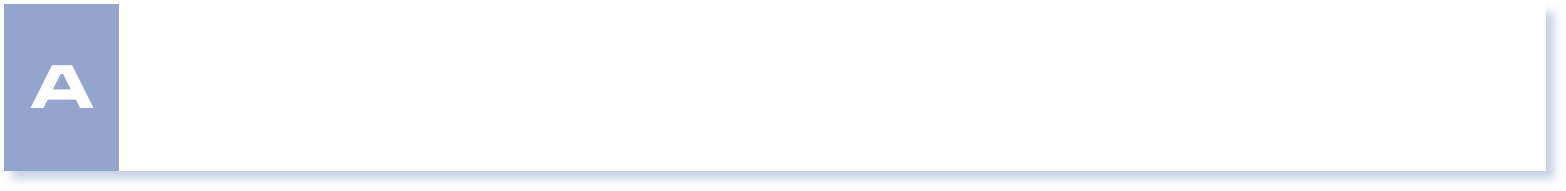 L'isolation thermique et acoustique du bâtiment.
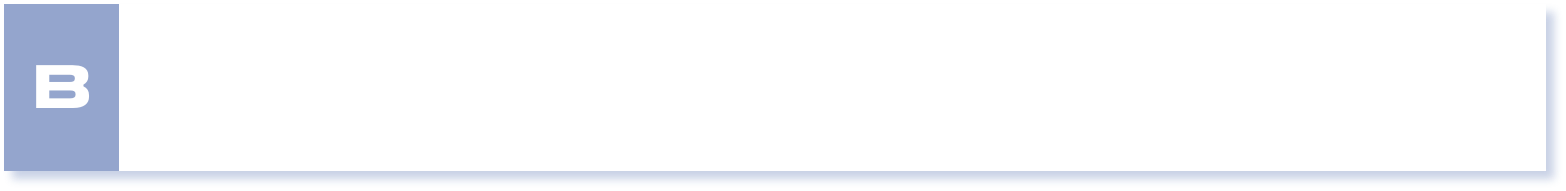 L'enduit et la décoration des intérieurs.
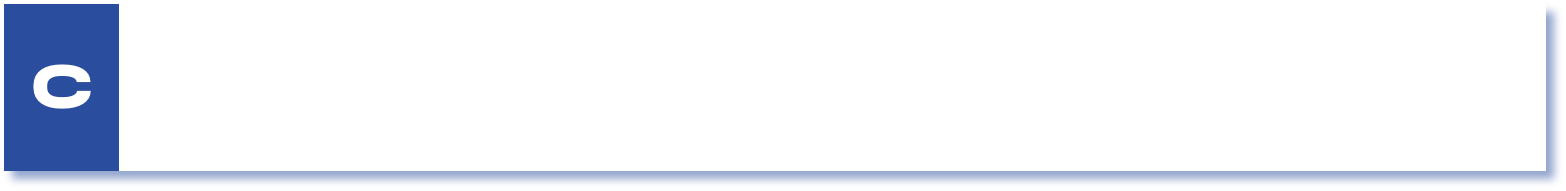 La pose de plâtre pour les bras cassés.
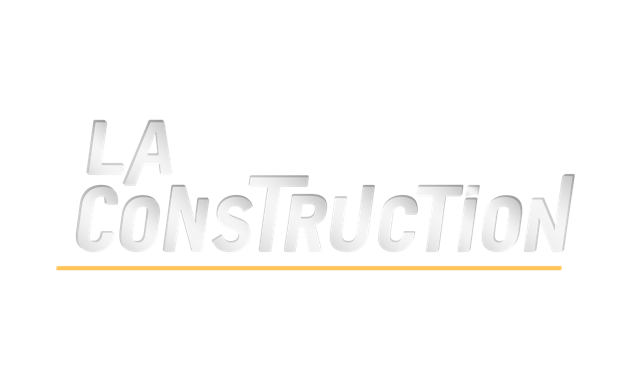 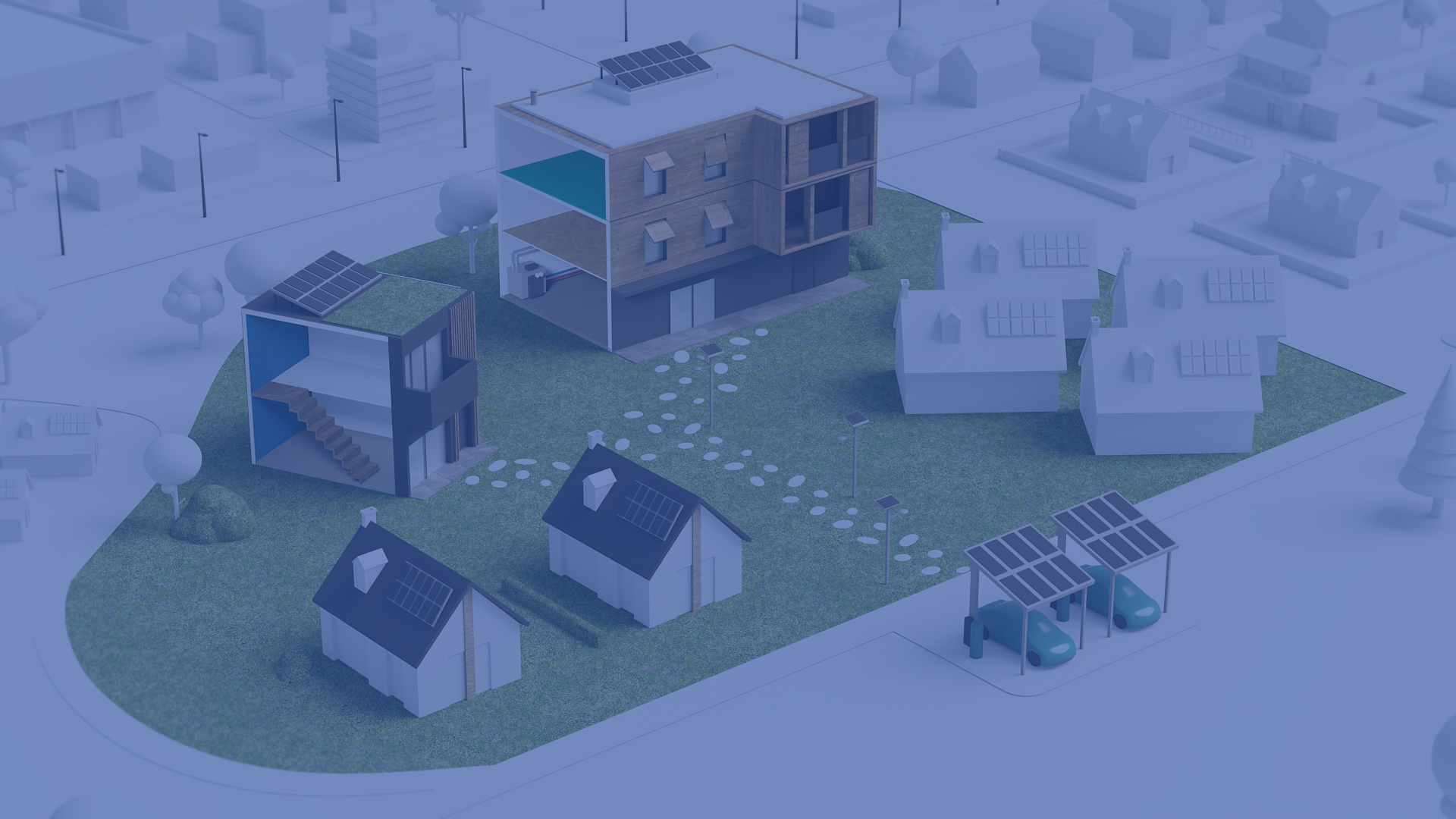 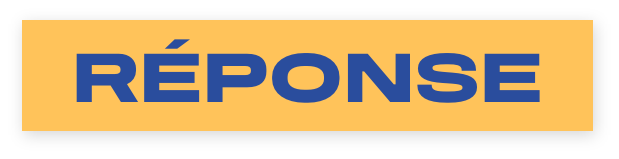 Elle était facile celle-ci... Le plâtrier-plaquiste pose des plafonds et cloisons en utilisant différentes techniques et produits à base de plâtre (carreaux de plâtre, plaques...). Il réalise, grâce à ces matériaux, des travaux d’isolation thermique par l’intérieur, d’isolation acoustique et de protection au feu. Il peut aussi être amené à embellir nos habitations lorsqu'il se spécialise comme staffeur-ornemaniste !
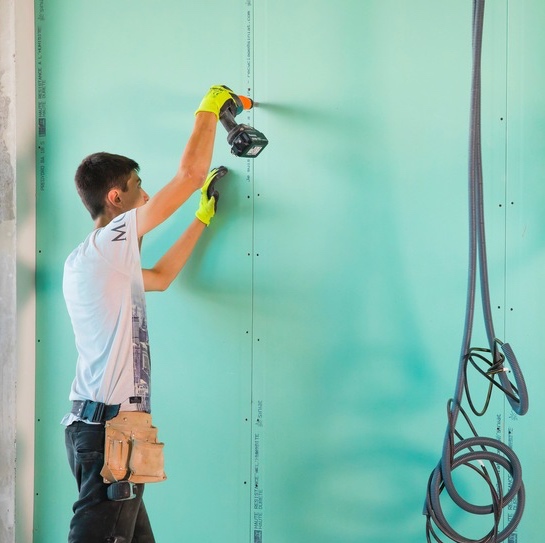 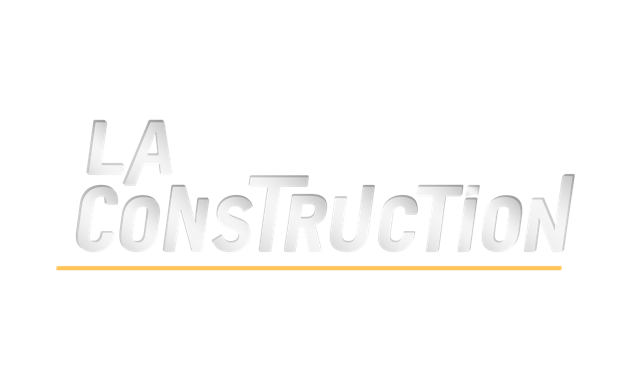 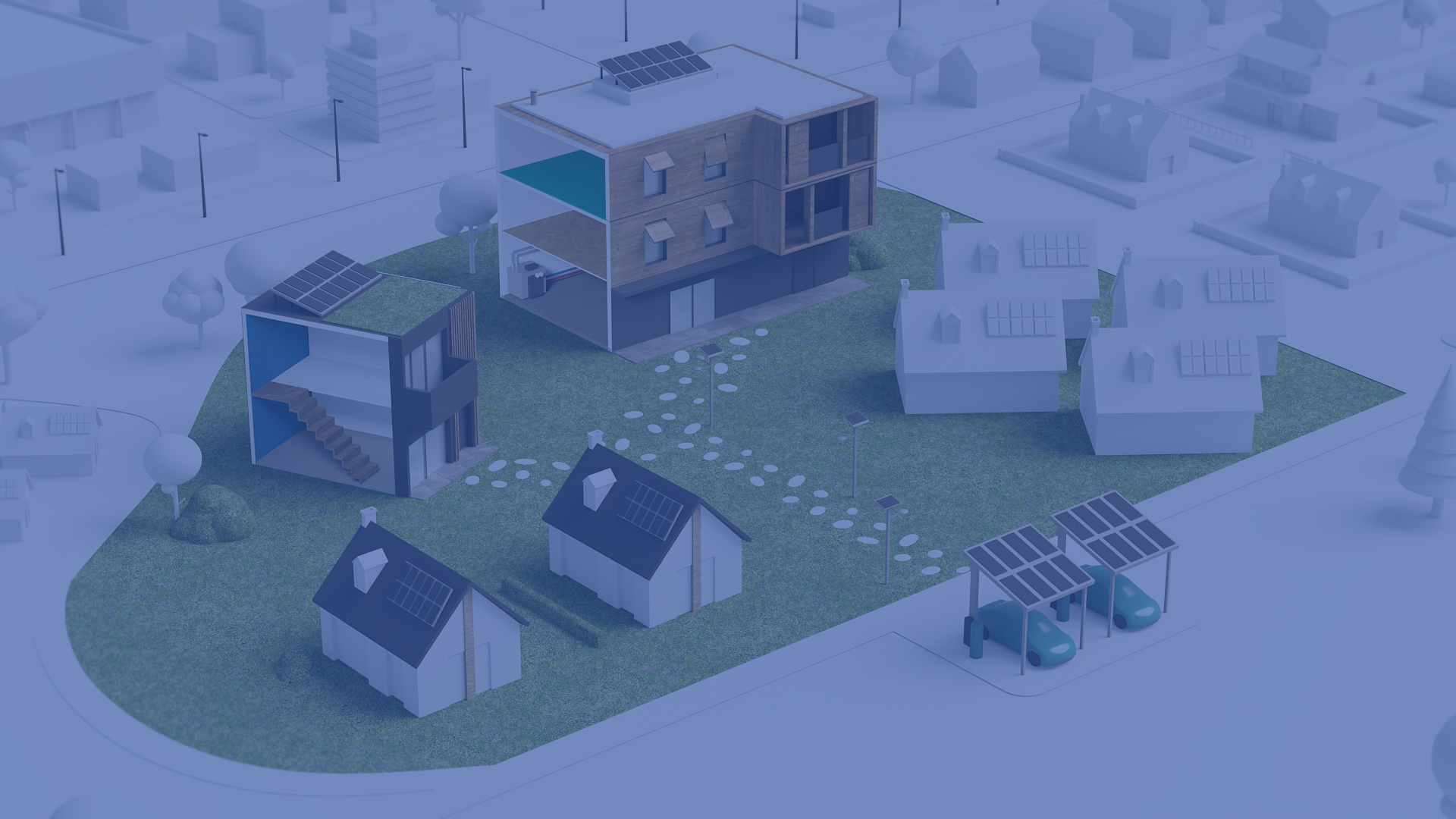 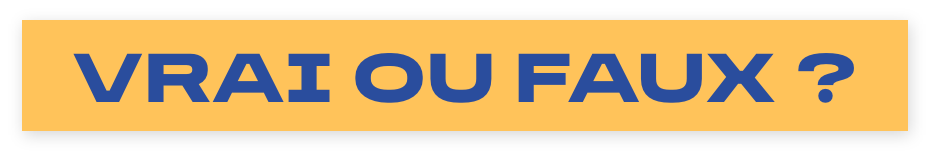 AUJOURD'HUI, 
LES CONSTRUCTEURS BOIS PEUVENT TRAVAILLER SUR DES BÂTIMENTS DE GRANDE HAUTEUR.
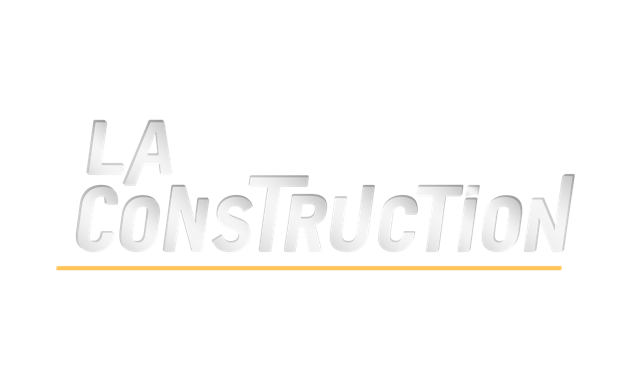 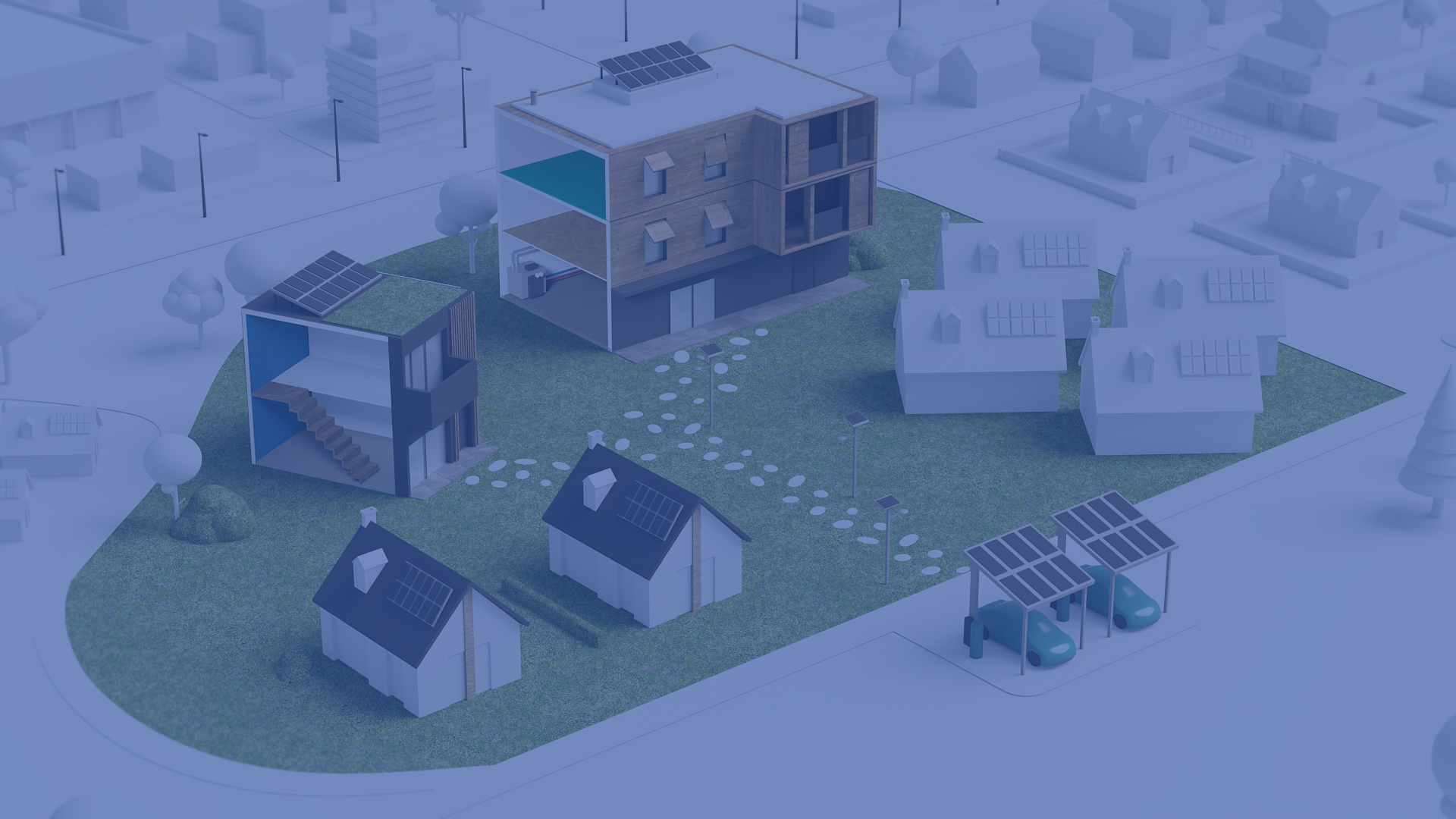 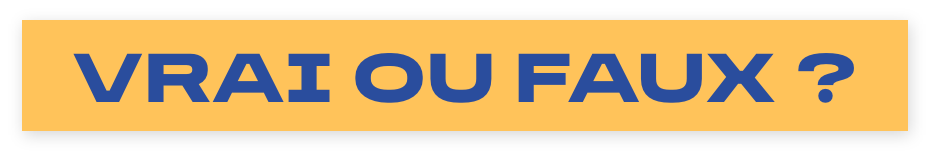 AUJOURD'HUI, LES CONSTRUCTEURS BOIS PEUVENT TRAVAILLER 
SUR DES BÂTIMENTS DE GRANDE HAUTEUR.
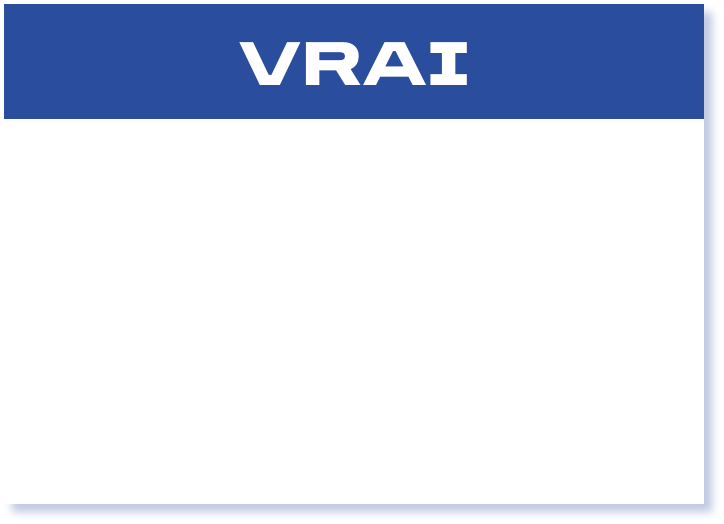 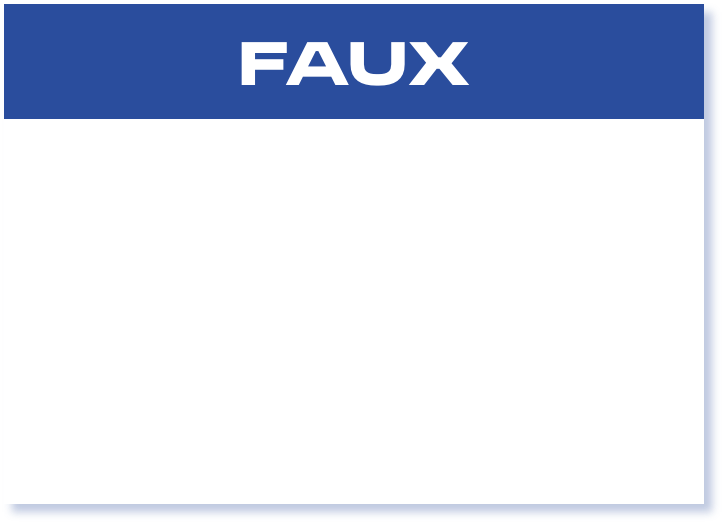 Avec les évolutions techniques, ils peuvent même construire 
des tours en bois !
Le bois c'est joli, 
mais c'est fragile.
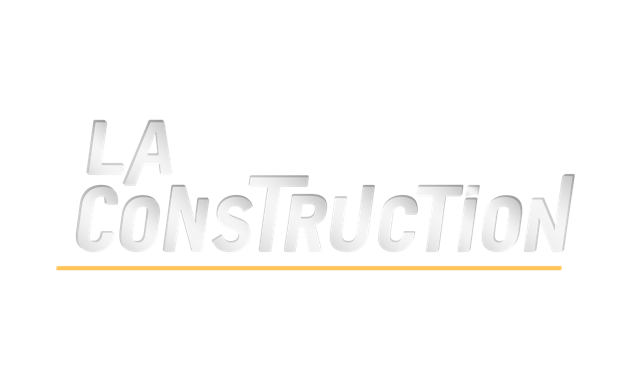 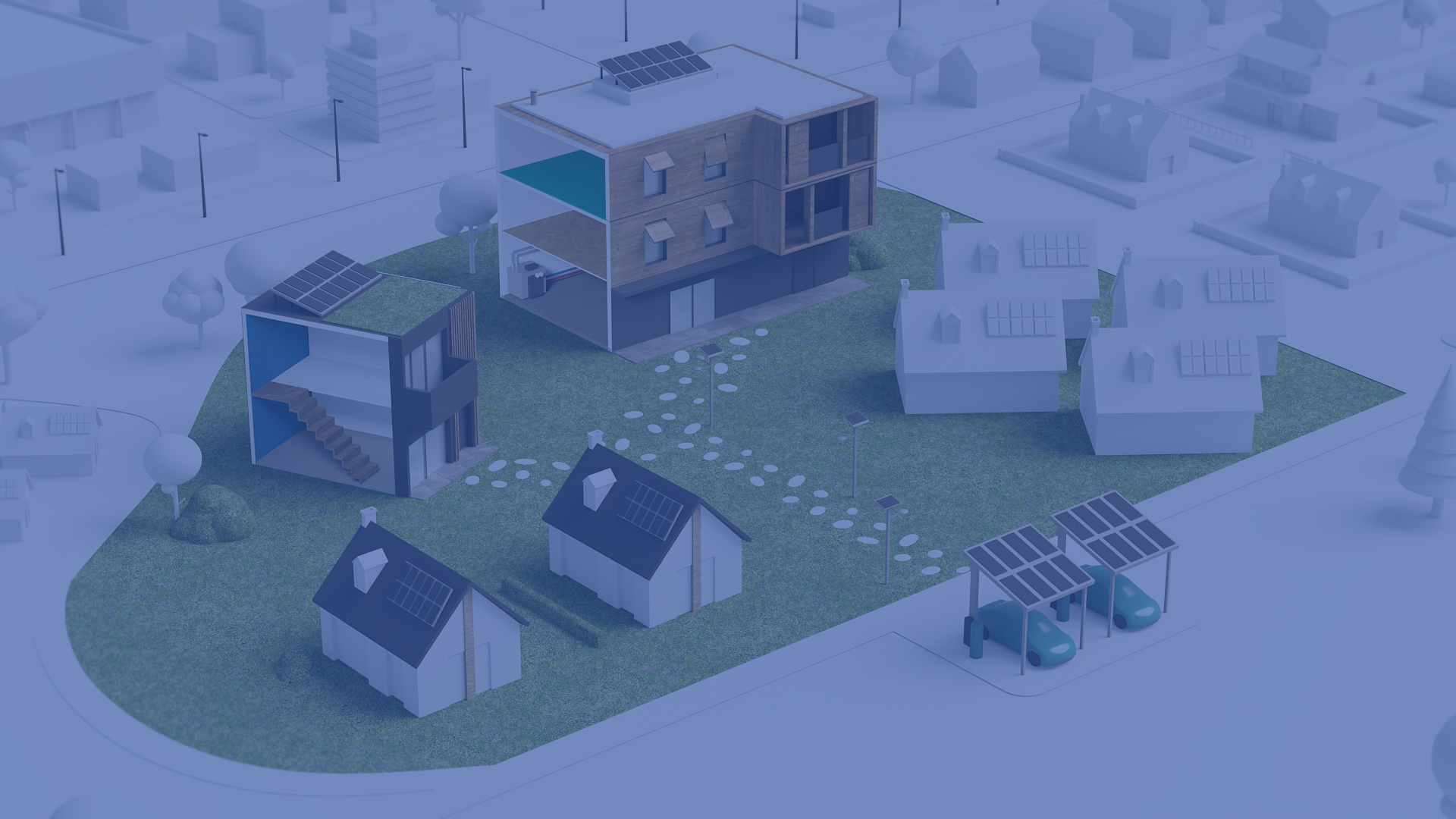 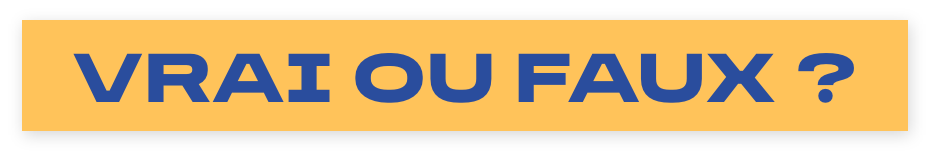 AUJOURD'HUI, LES CONSTRUCTEURS BOIS PEUVENT TRAVAILLER 
SUR DES BÂTIMENTS DE GRANDE HAUTEUR.
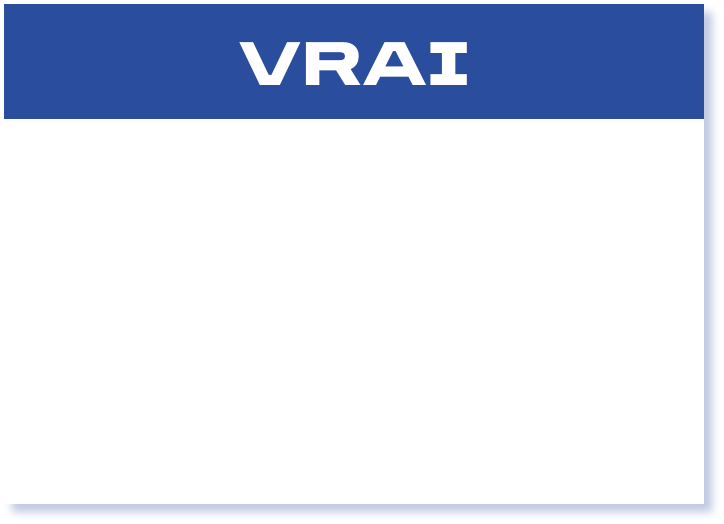 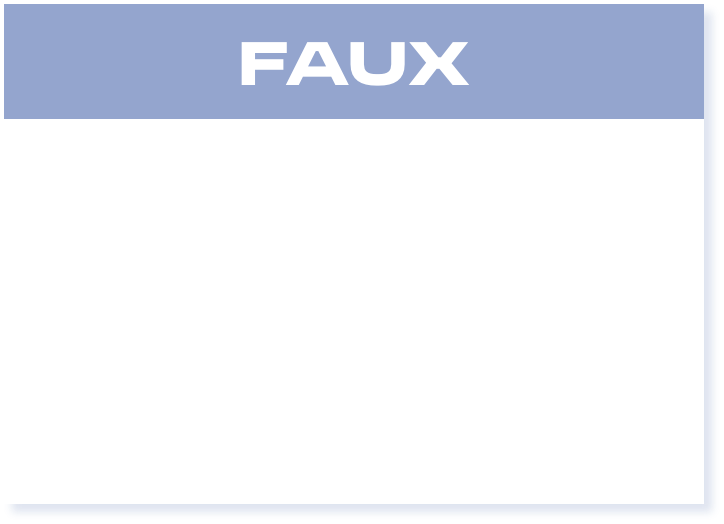 Avec les évolutions techniques, ils peuvent même construire 
des tours en bois !
Le bois c'est joli, 
mais c'est fragile.
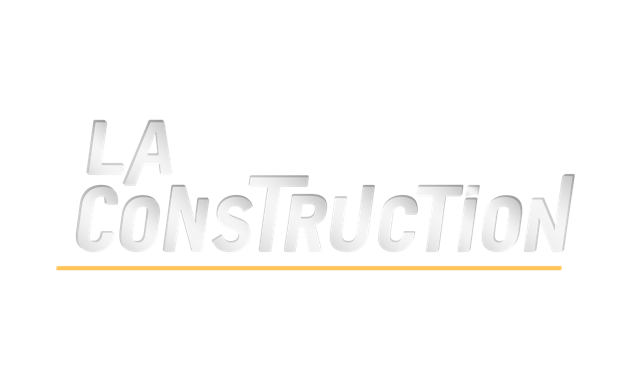 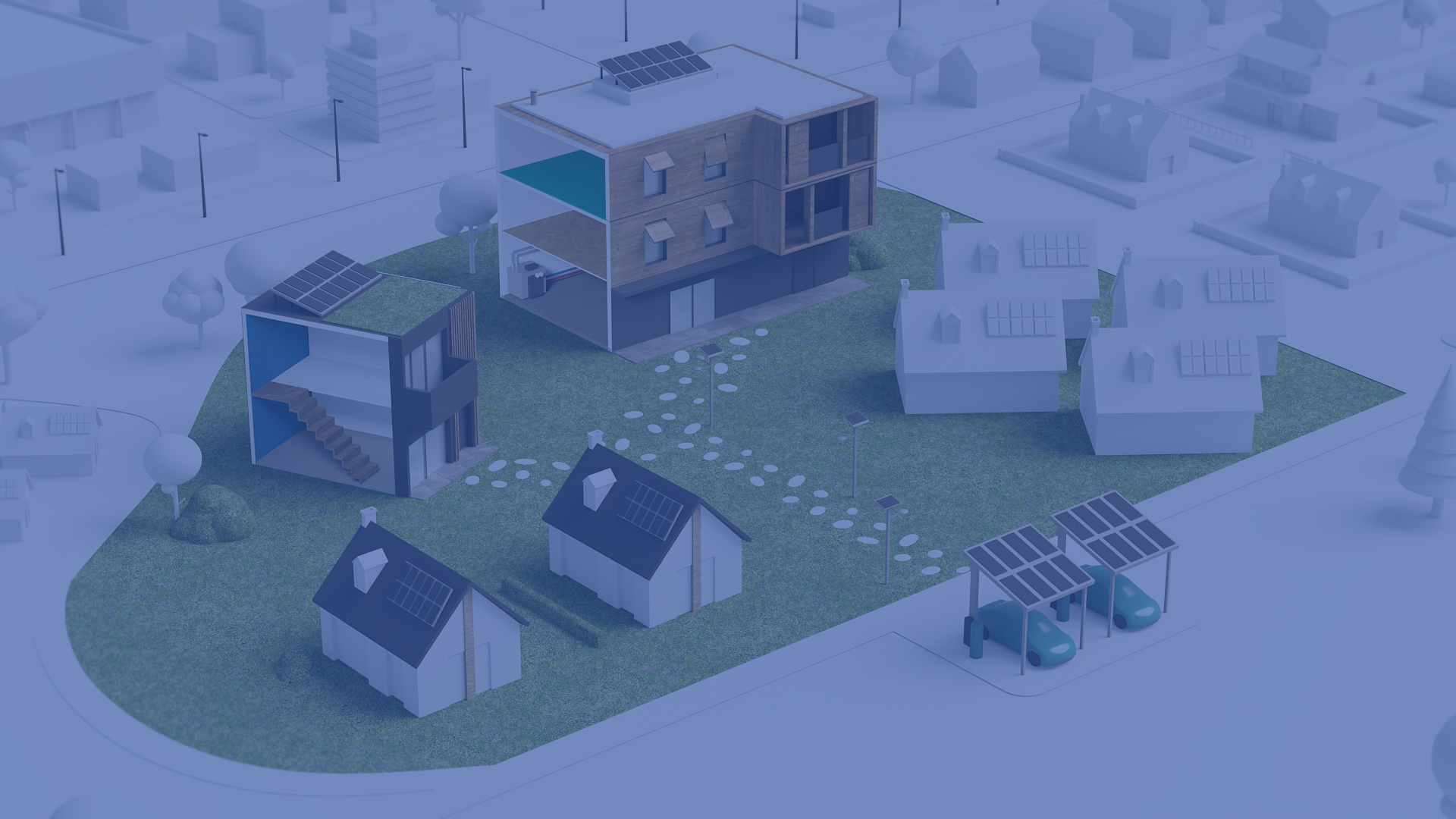 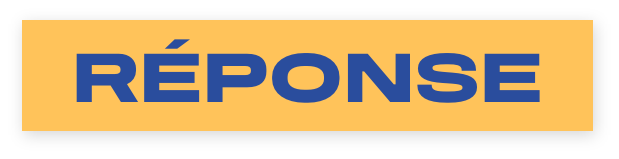 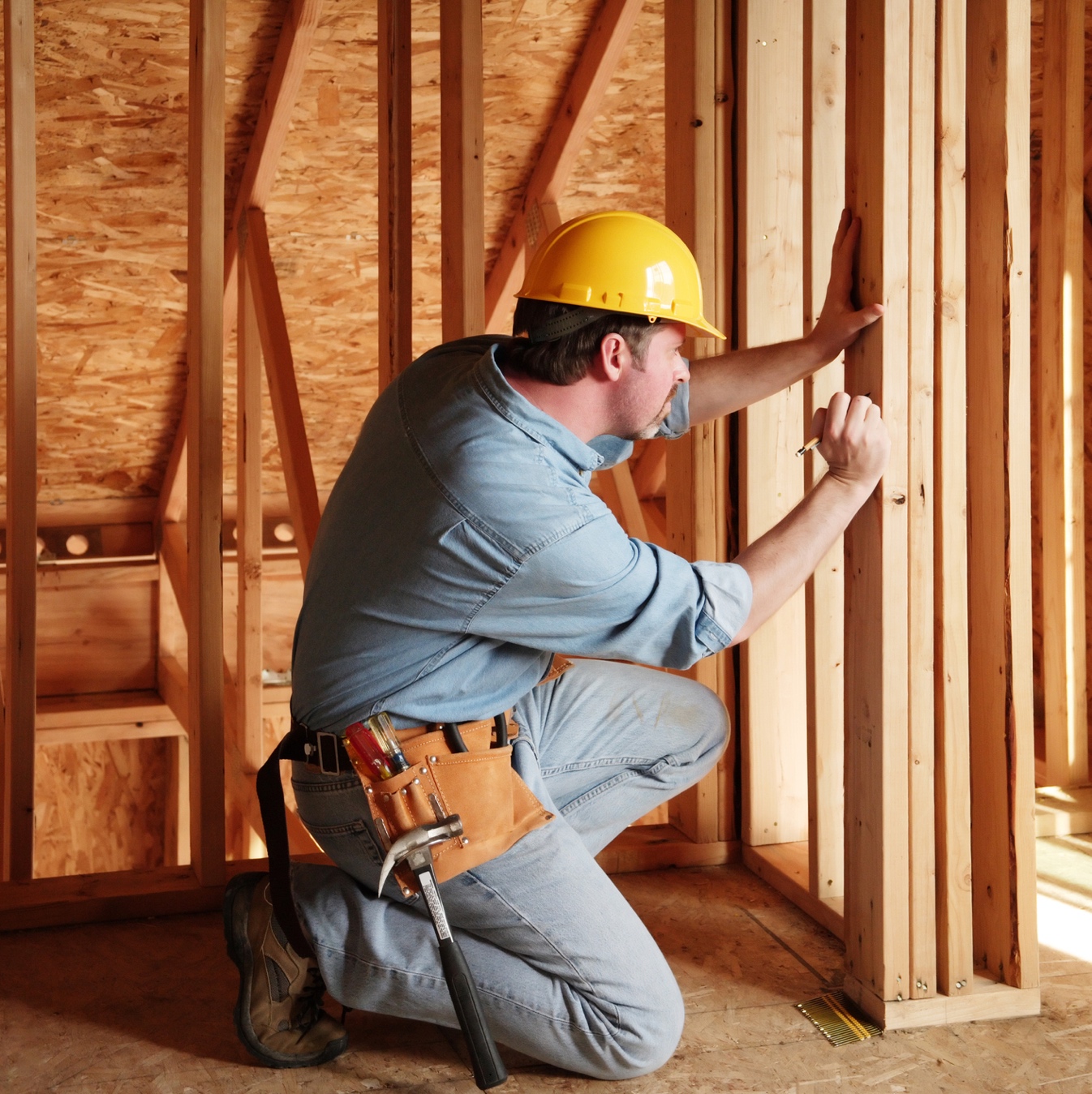 Le constructeur bois conçoit en bureau d'étude, réalise en atelier puis assemble sur le chantier la structure des bâtiments en bois : ossatures, extensions, bâtiments complets… S’il peut travailler sur des petits édifices, il réalise aussi des bâtiments publics voire des bâtiments de grande hauteur.
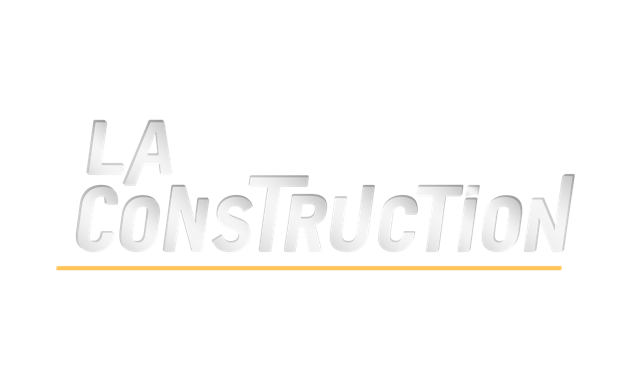 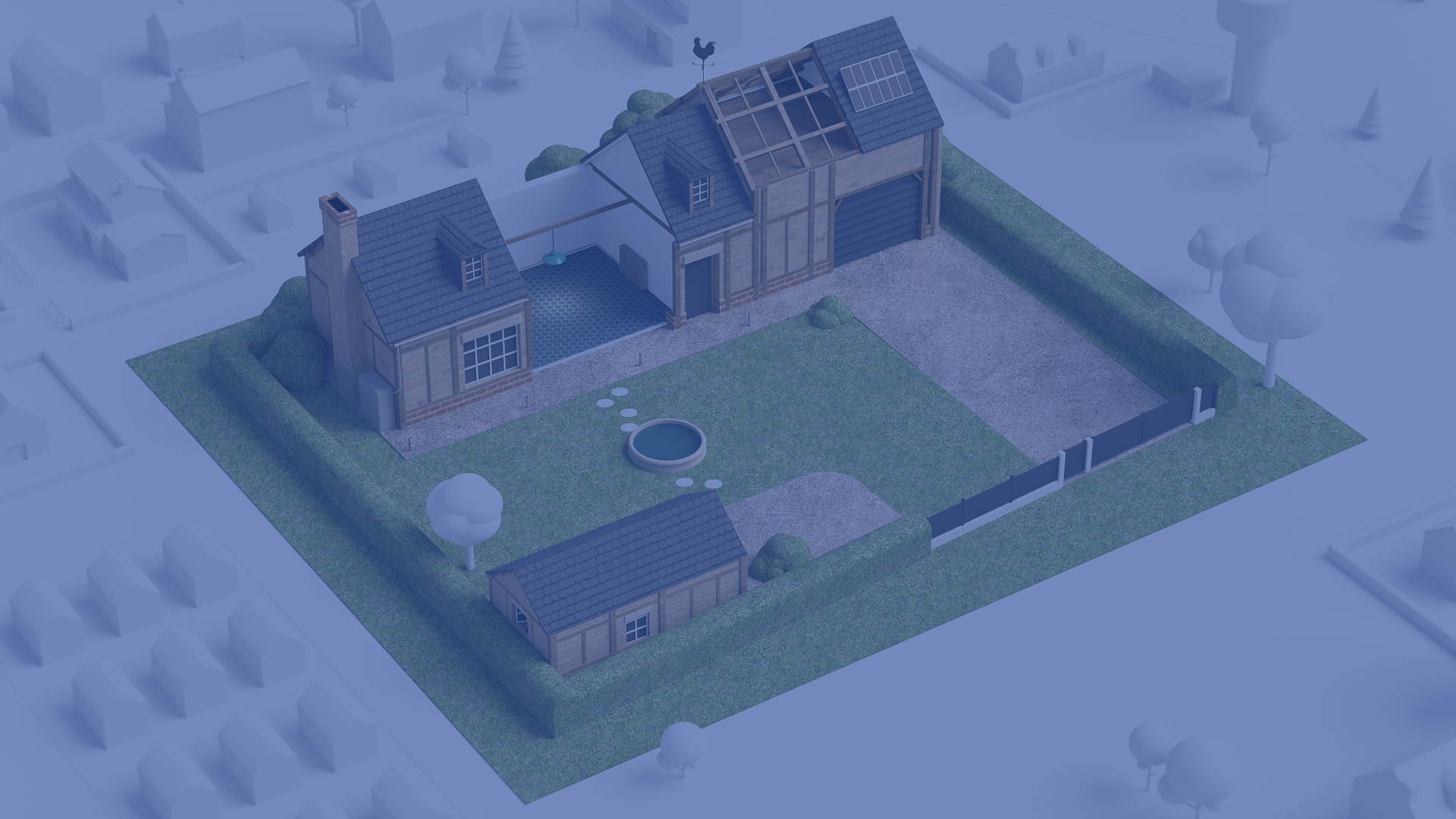 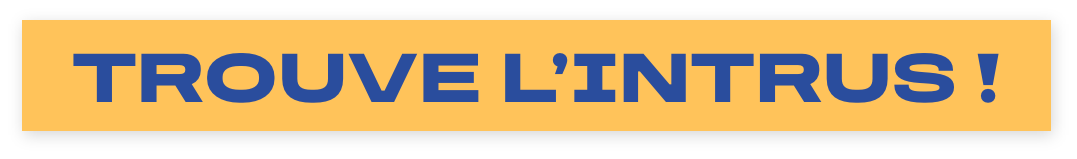 QUEL ÉLÉMENT N'EST PAS INSTALLÉ PAR LE MENUISIER INSTALLATEUR ?
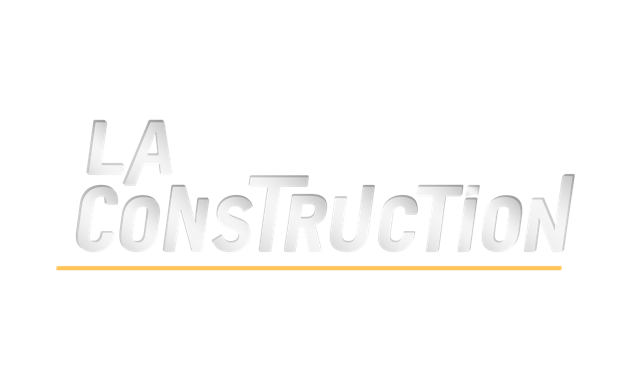 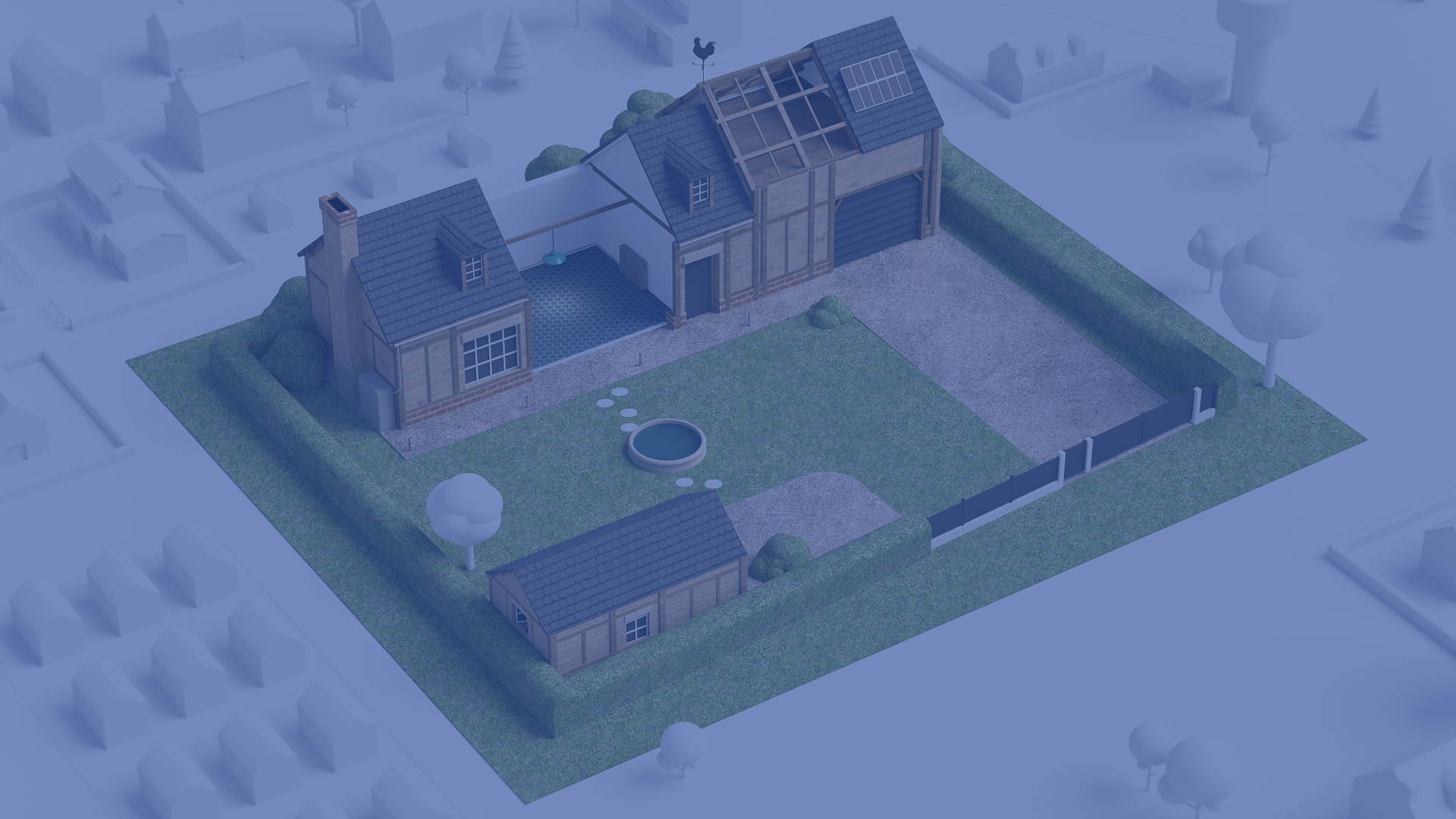 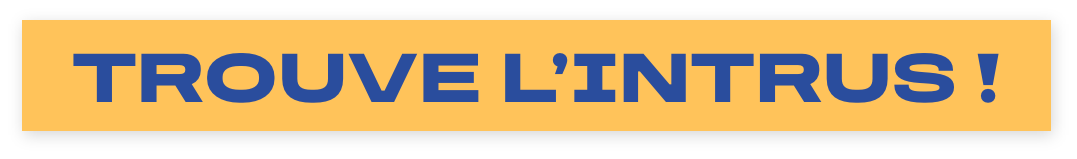 QUEL ÉLÉMENT N'EST PAS INSTALLÉ PAR 
LE MENUISIER INSTALLATEUR ?
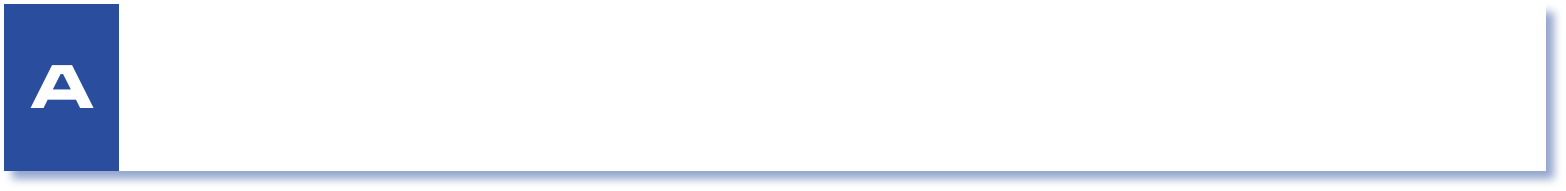 Les portes.
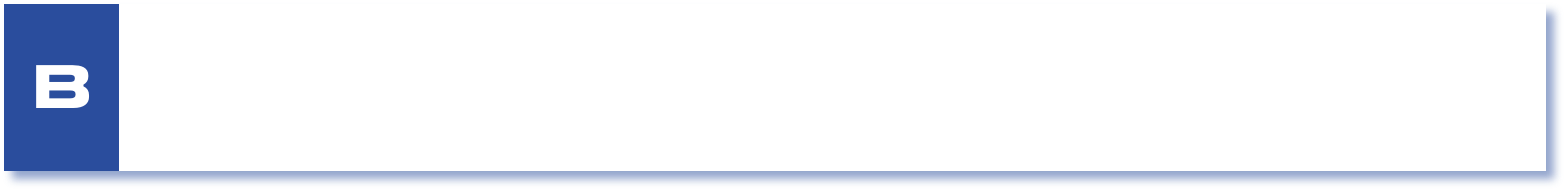 Le carrelage.
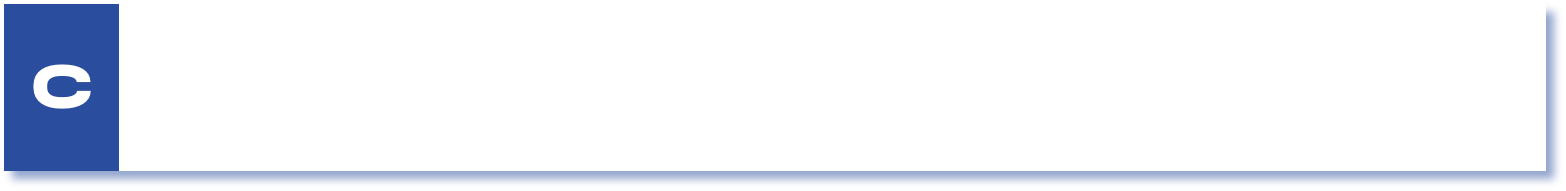 Le parquet.
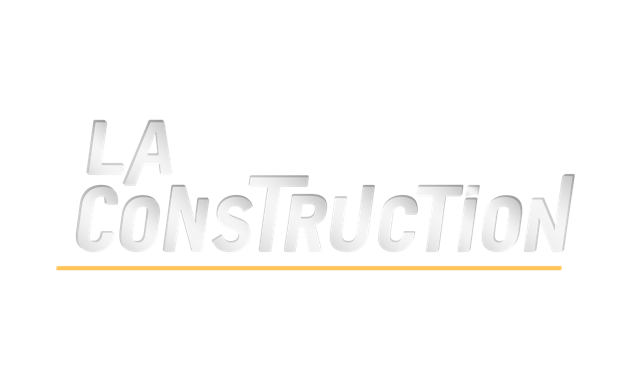 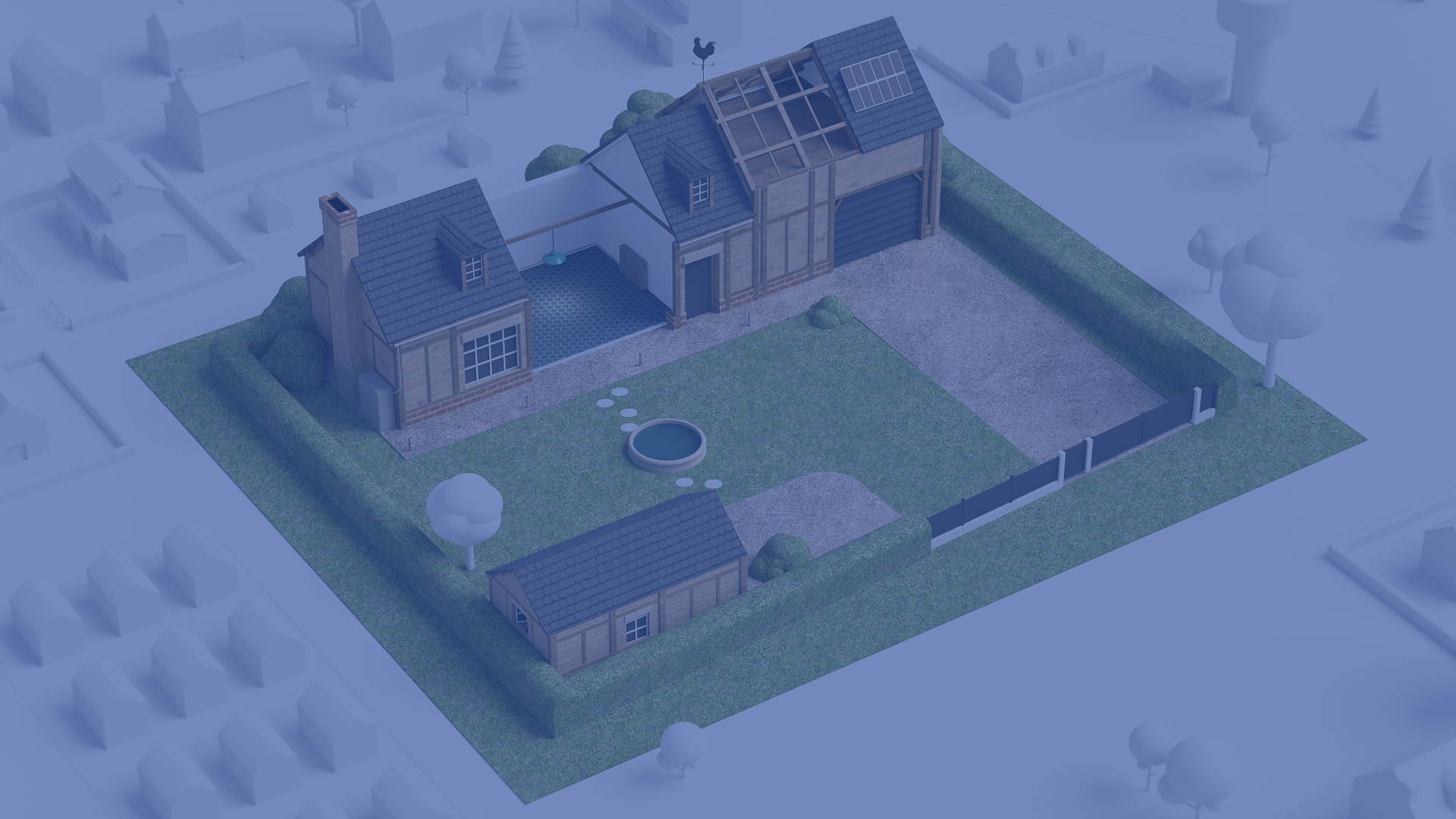 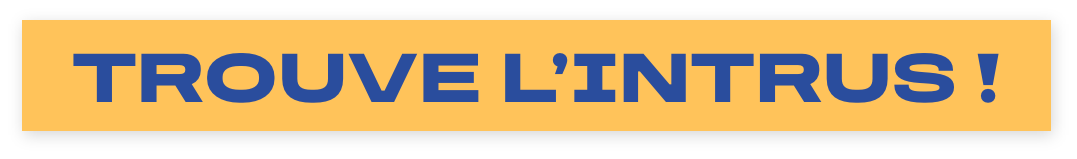 QUEL ÉLÉMENT N'EST PAS INSTALLÉ PAR 
LE MENUISIER INSTALLATEUR ?
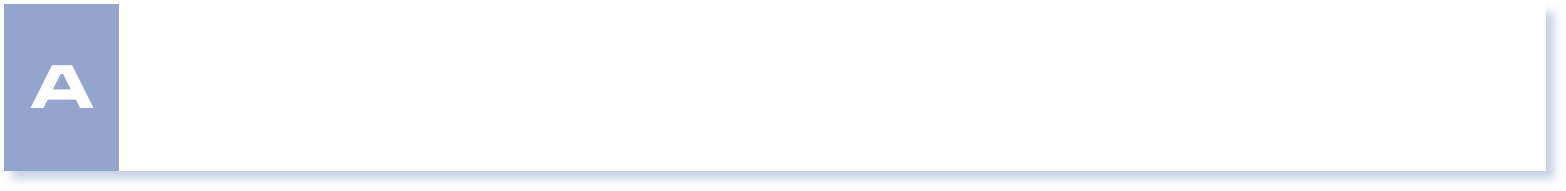 Les portes.
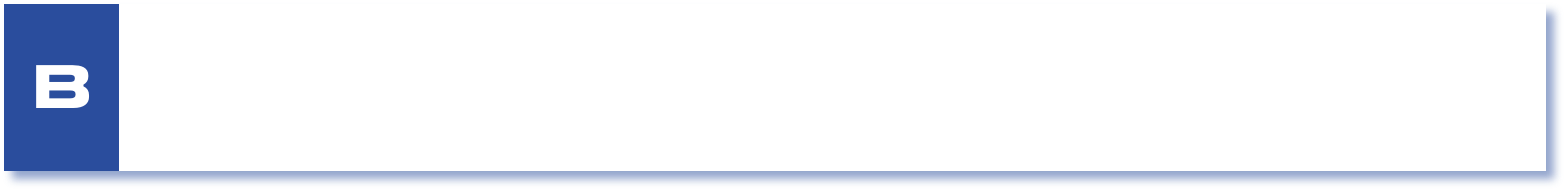 Le carrelage.
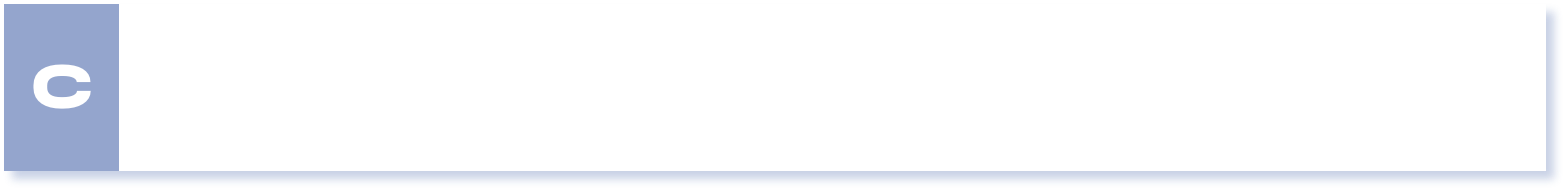 Le parquet.
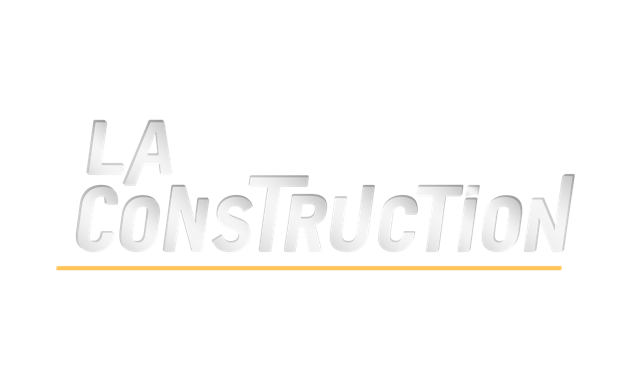 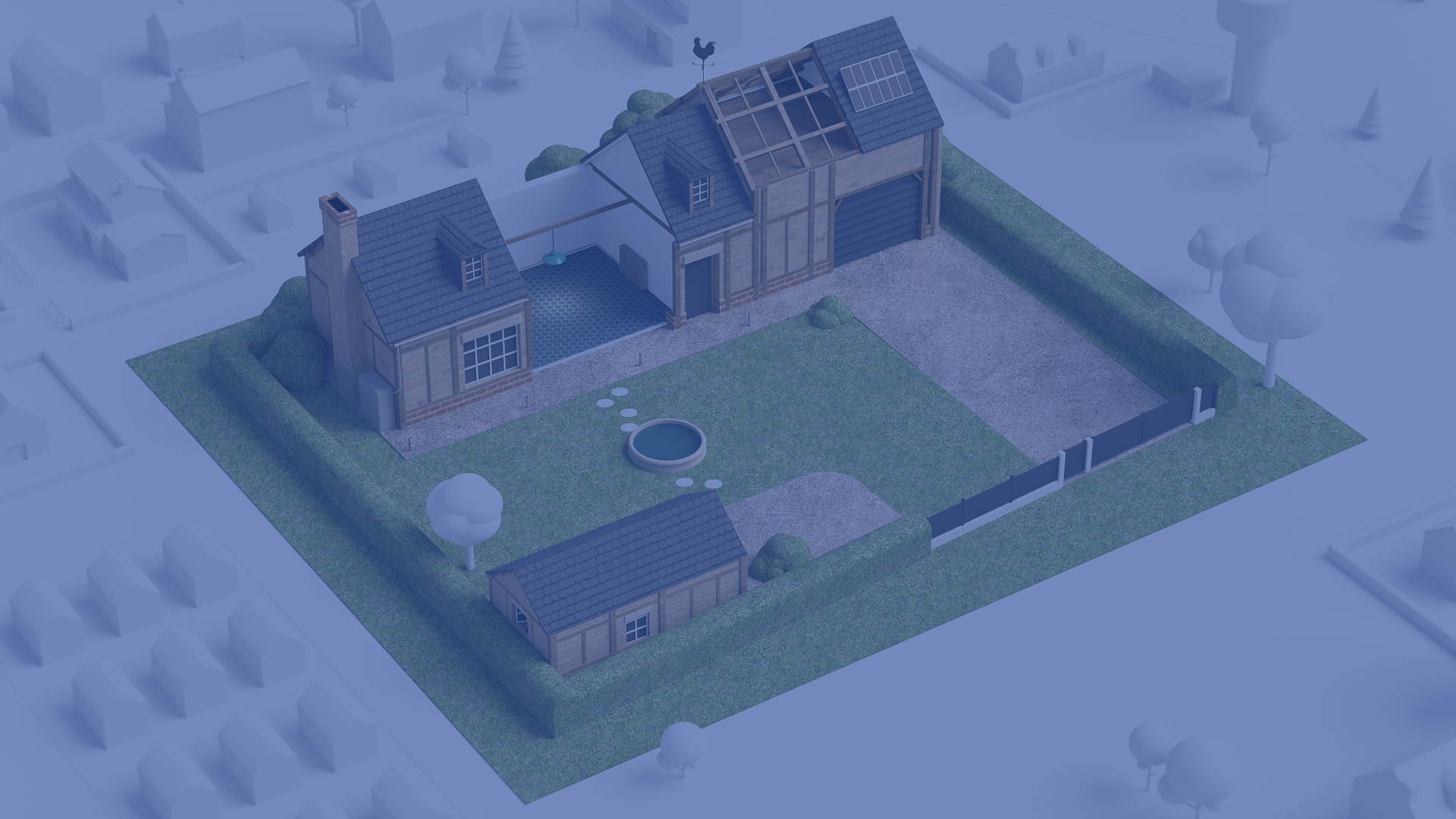 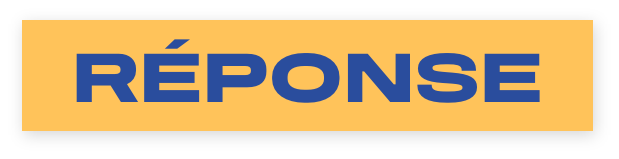 Le menuisier installateur est le spécialiste de l’installation d'ouvrages de menuiserie en bois, matériaux dérivés et autres matériaux : fenêtres, portes, escaliers, parquets, etc. Son travail participe à l'isolation énergétique et phonique et à l'étanchéité des bâtiments, toujours dans le respect des normes en vigueur.
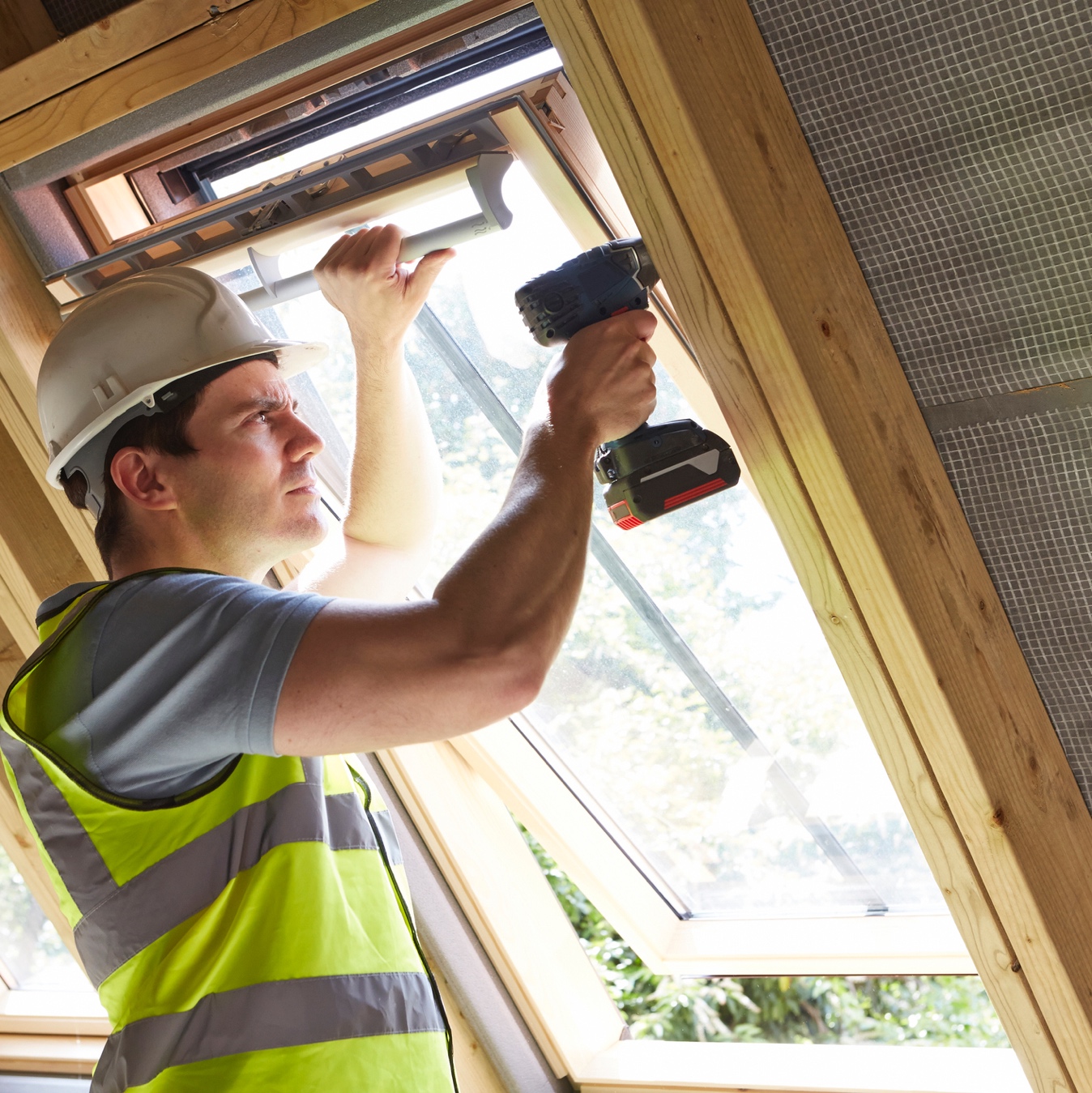 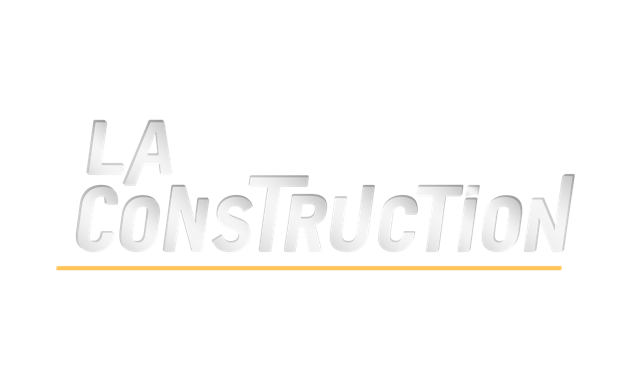 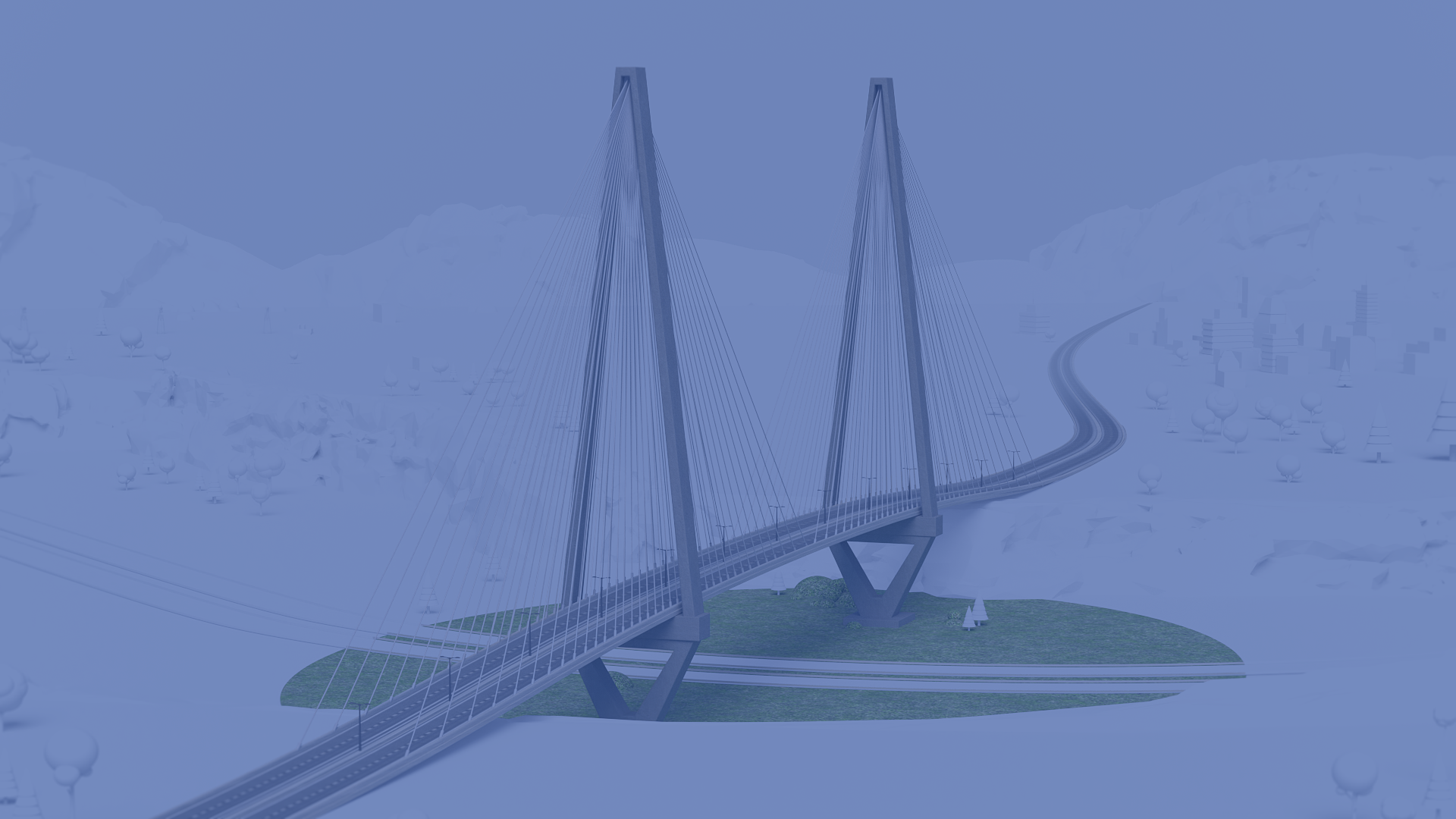 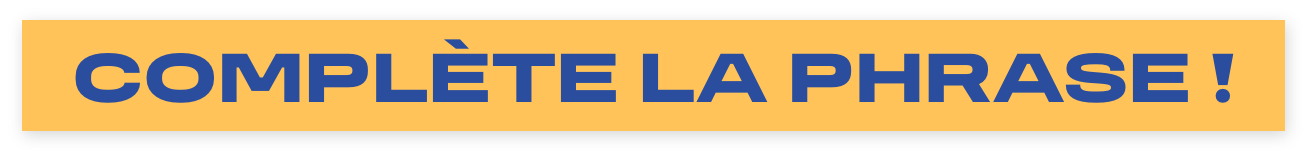 UN CONSTRUCTEUR EN 
OUVRAGES D'ART TRAVAILLE...
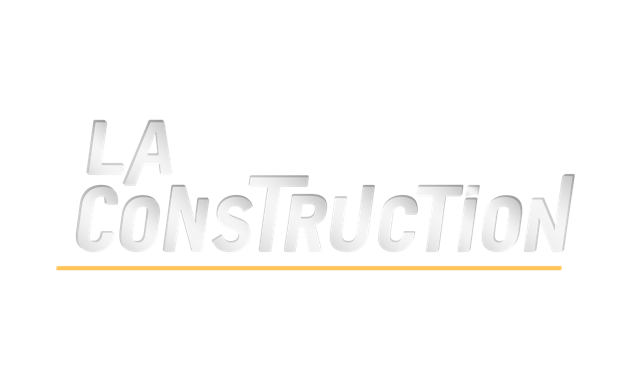 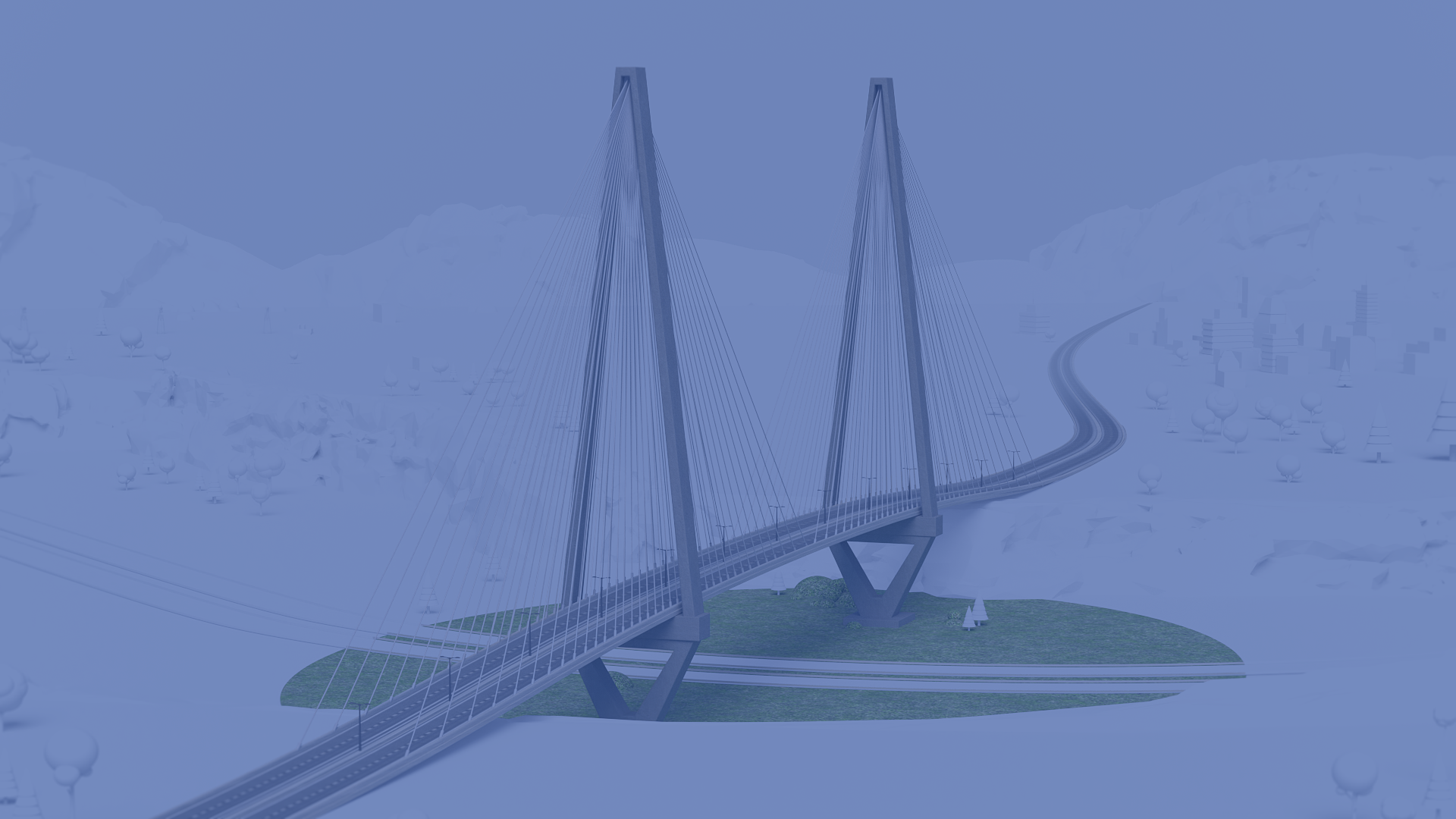 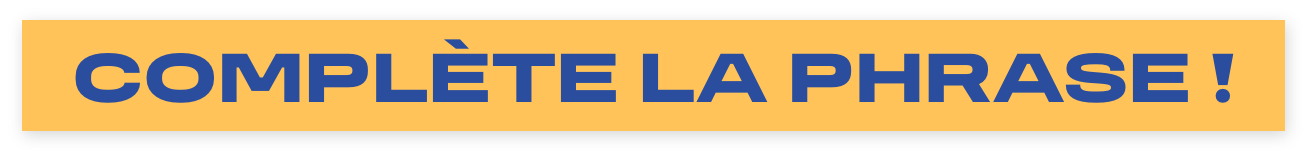 UN CONSTRUCTEUR EN OUVRAGES D'ART TRAVAILLE...
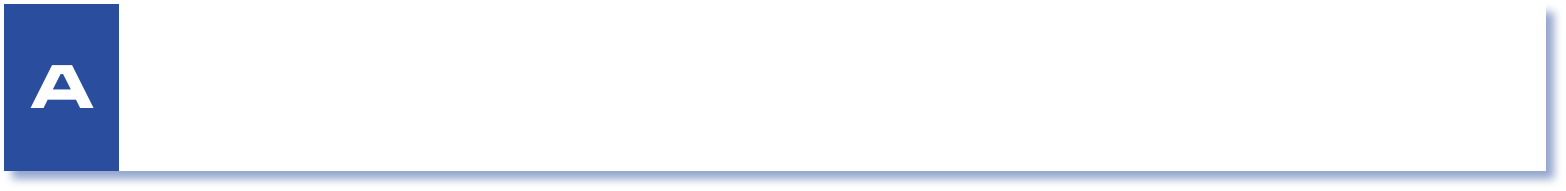 dans des musées d'art moderne.
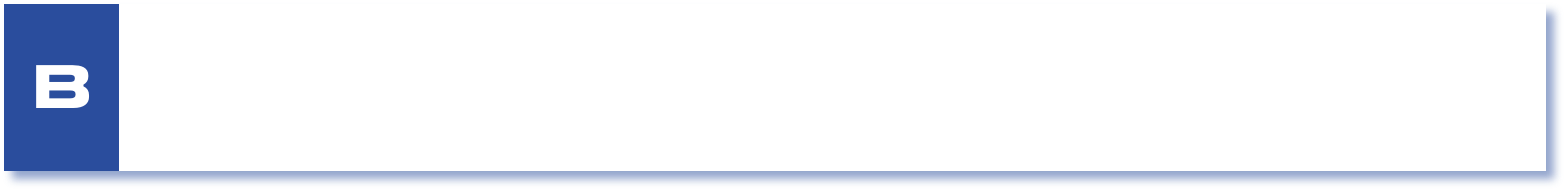 sur toutes les grandes infrastructures (ponts, barrages...).
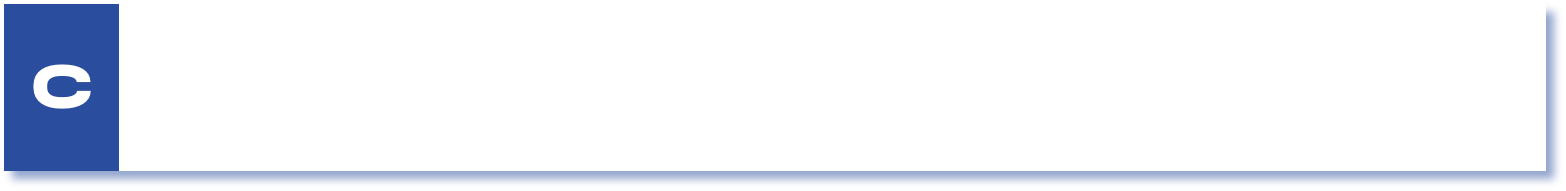 uniquement sur des chantiers de rénovation du patrimoine.
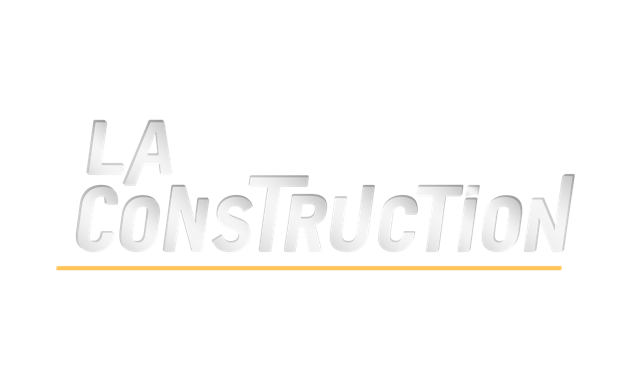 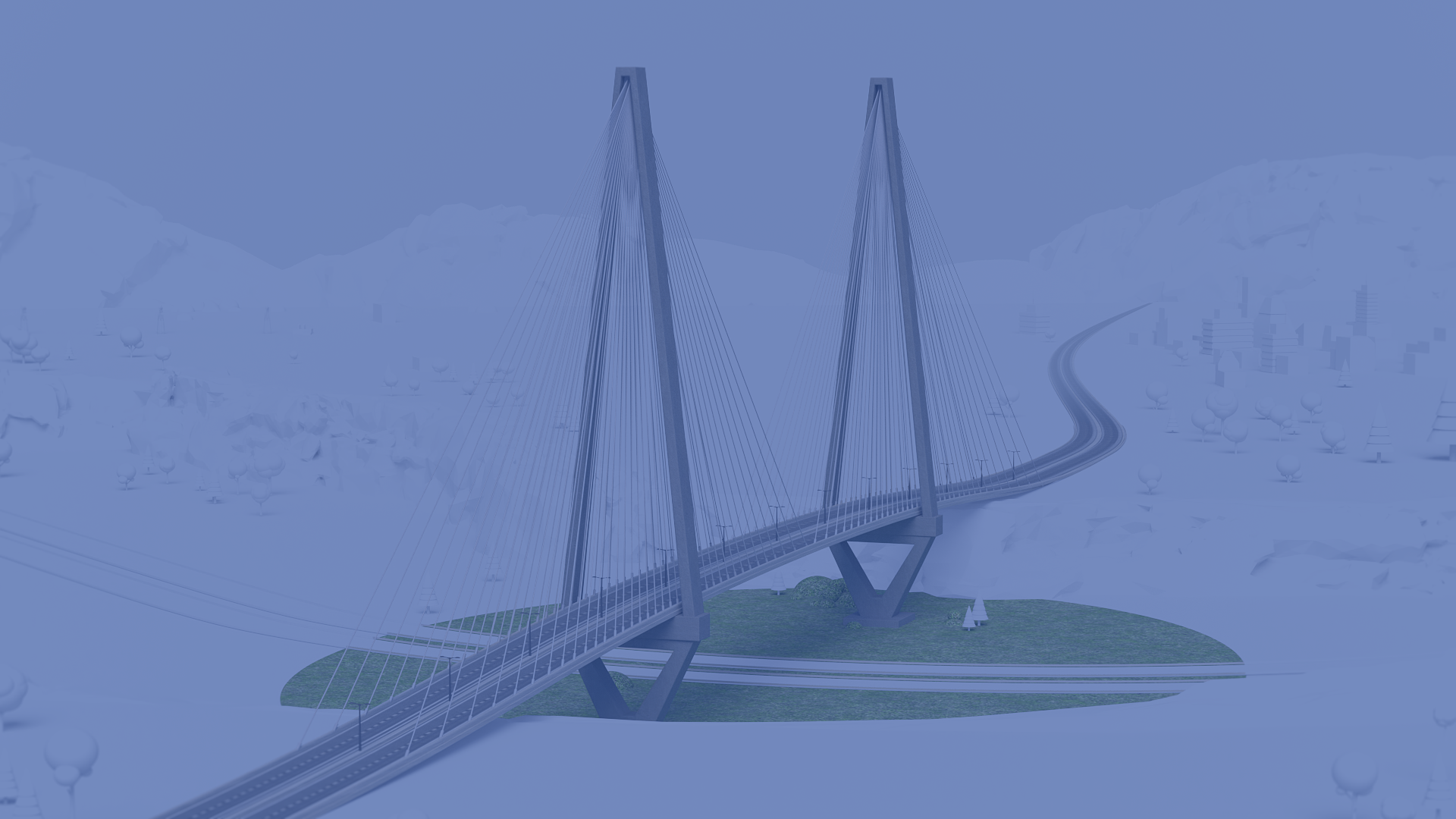 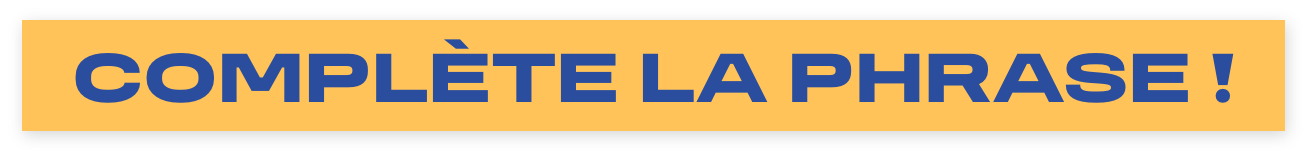 UN CONSTRUCTEUR EN OUVRAGES D'ART TRAVAILLE...
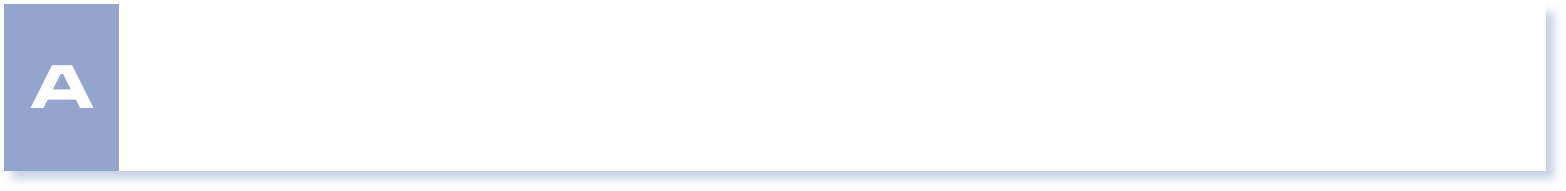 dans des musées d'art moderne.
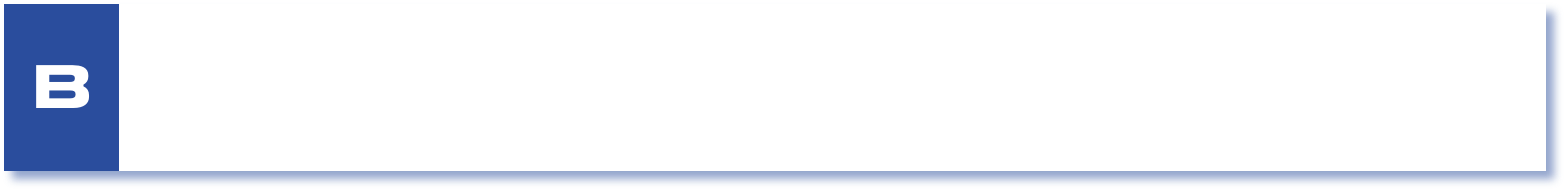 sur toutes les grandes infrastructures (ponts, barrages...).
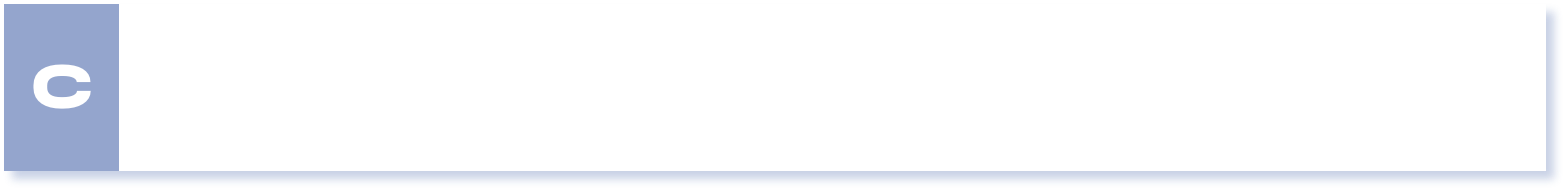 uniquement sur des chantiers de rénovation du patrimoine.
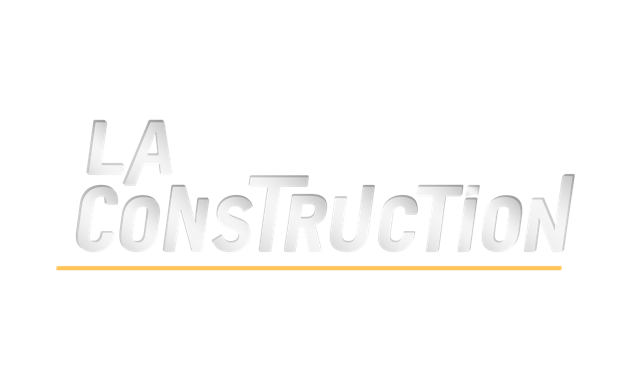 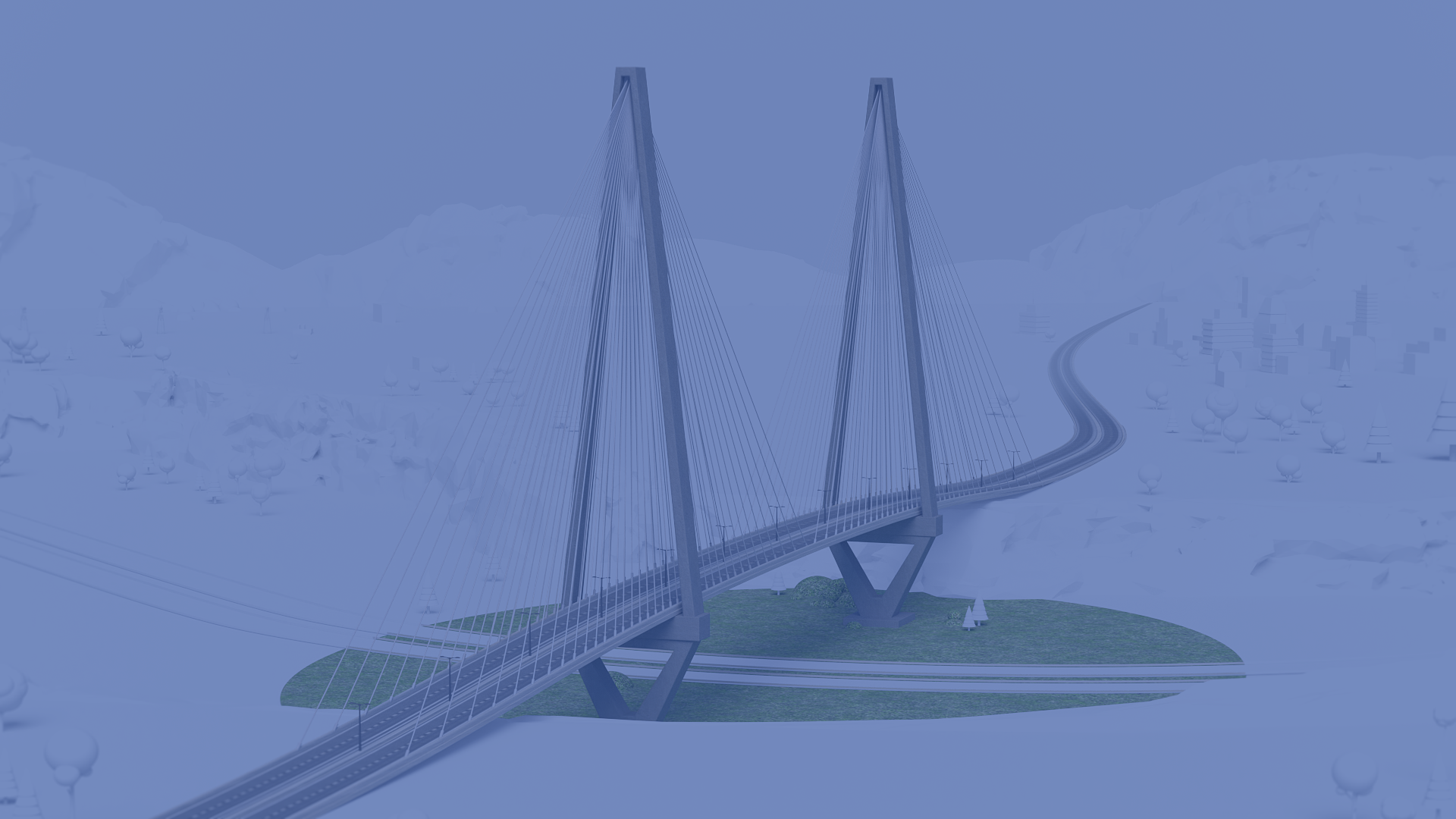 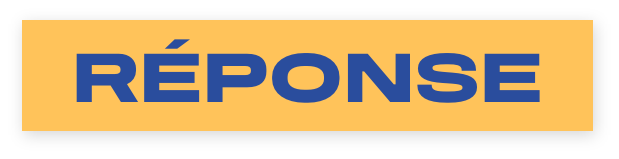 Pour tous les chantiers de grande envergure, le constructeur en ouvrages d'art est le professionnel qu'il te faut ! Comme le constructeur en béton armé, il installe les coffrages, pose des armatures en acier pour consolider le béton, coule 
du béton dans le coffrage et démoule enfin la pièce réalisée, mais pour des édifices très imposants, ponts notamment.
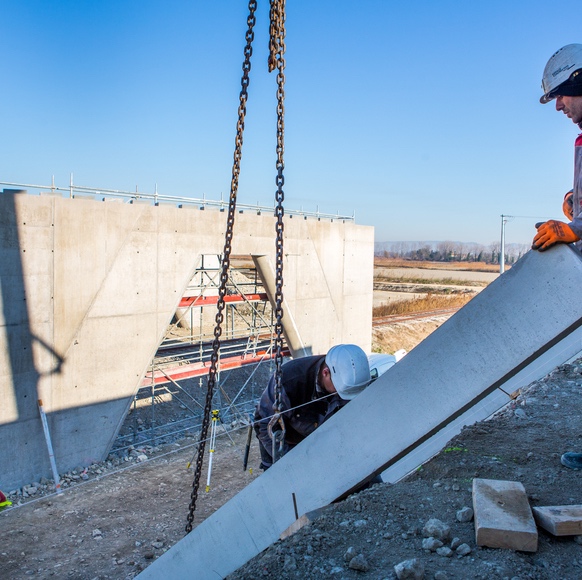 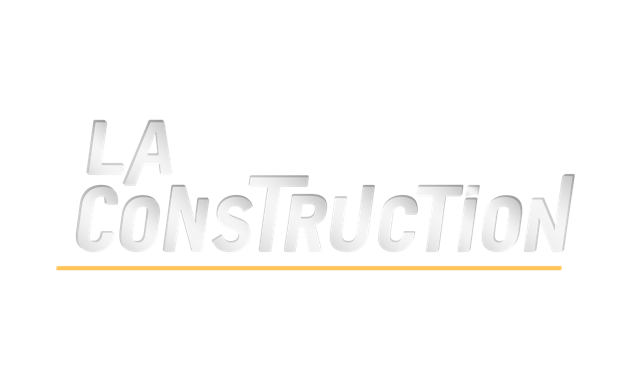 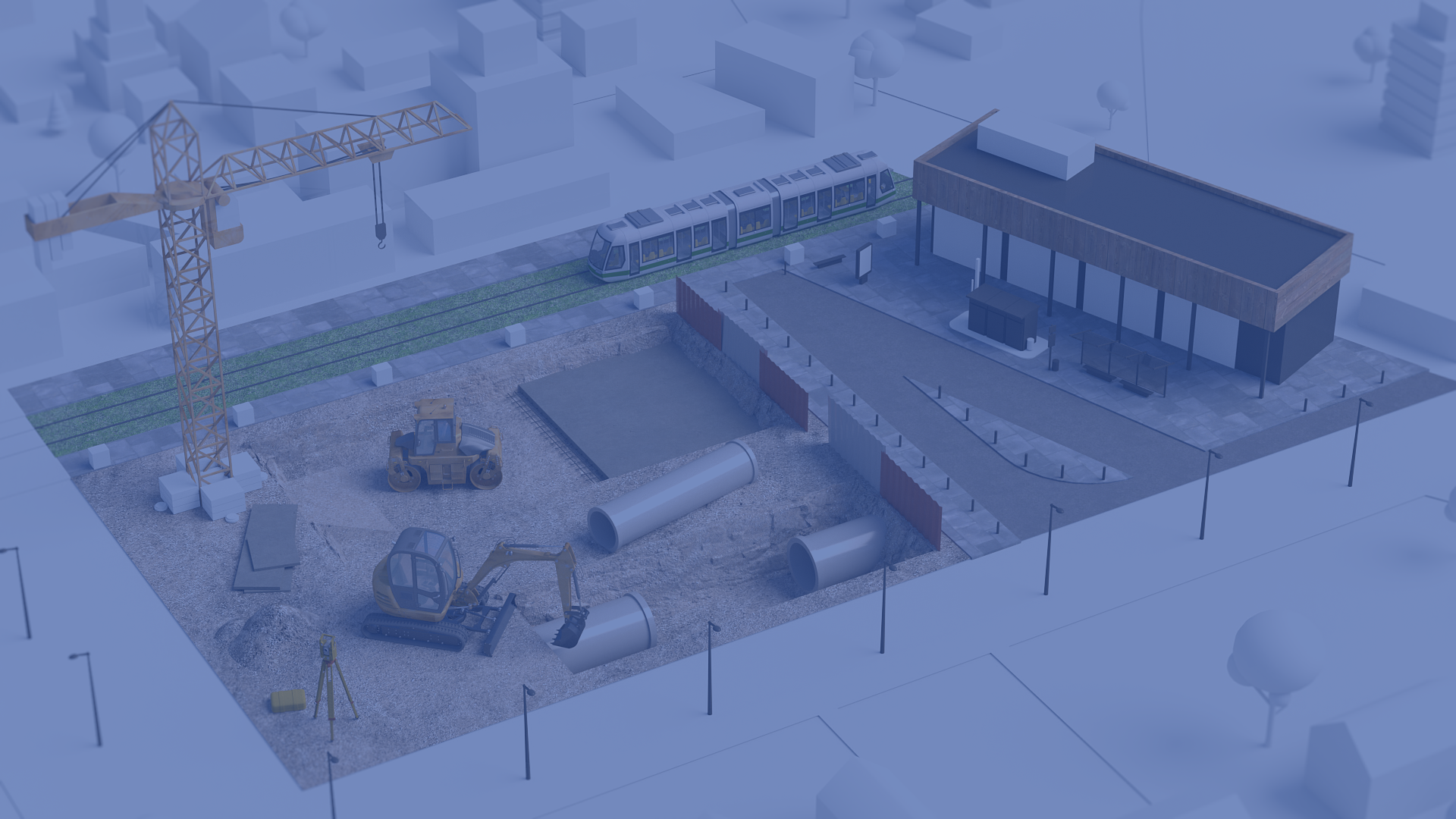 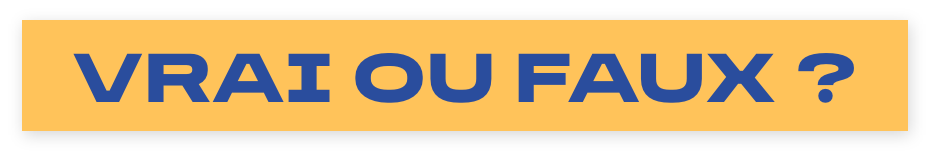 LE MÉCANICIEN D'ENGINS 
NE TRAVAILLE QU'EN ATELIER.
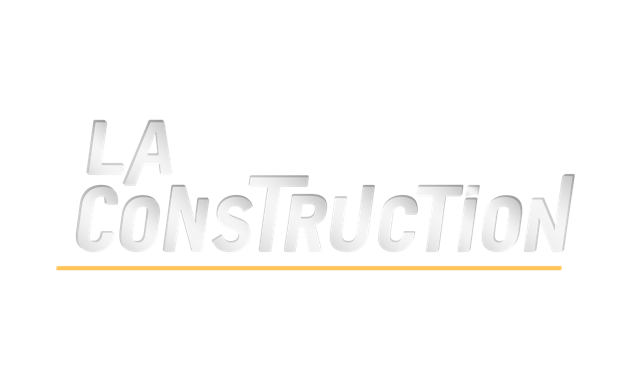 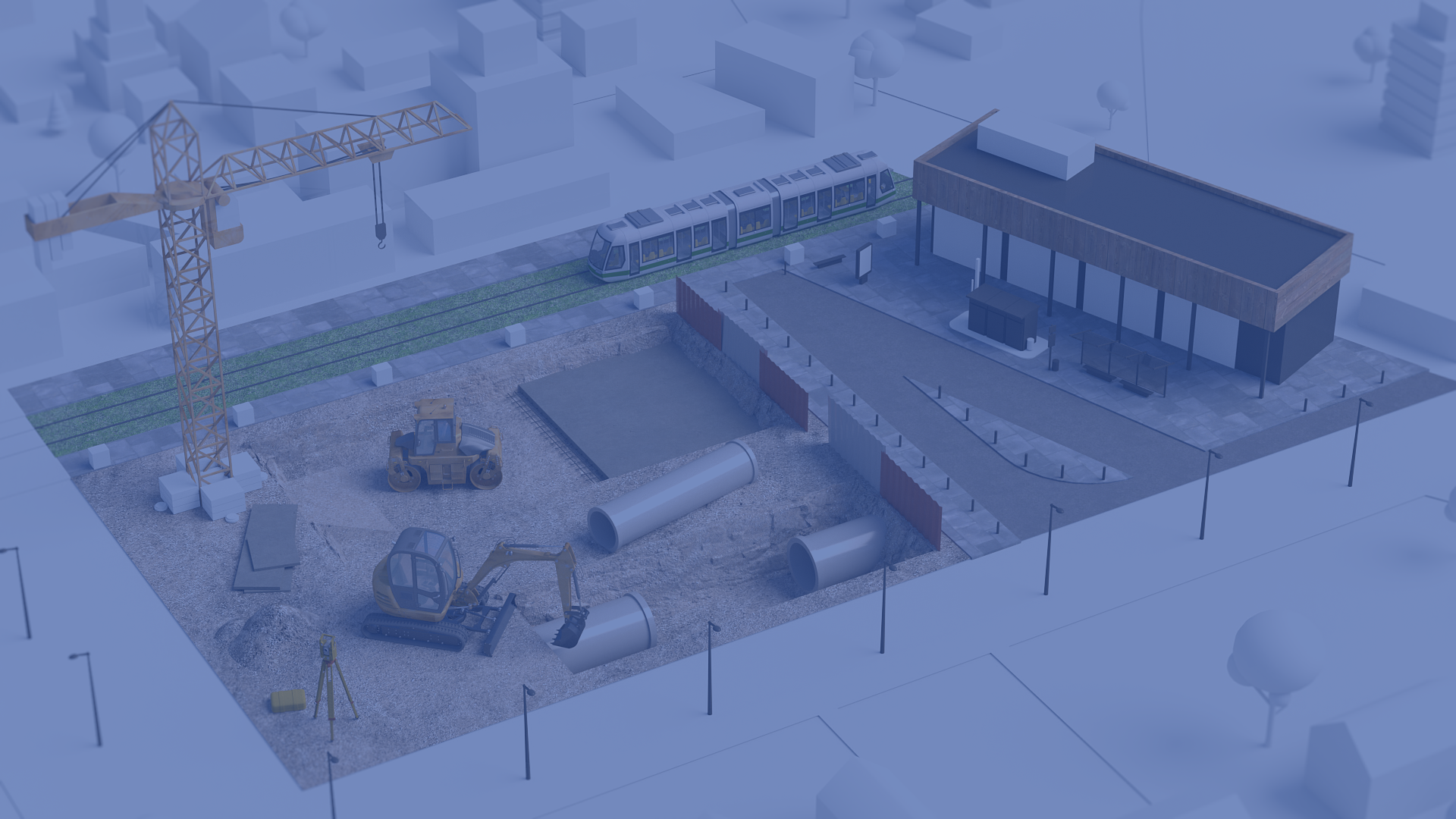 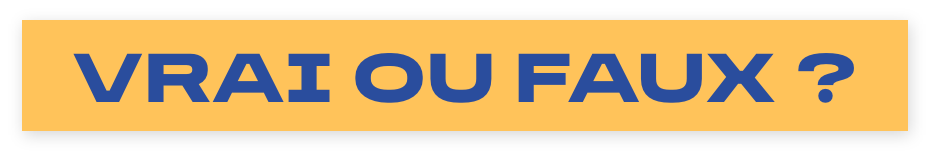 LE MÉCANICIEN D'ENGINS 
NE TRAVAILLE QU'EN ATELIER.
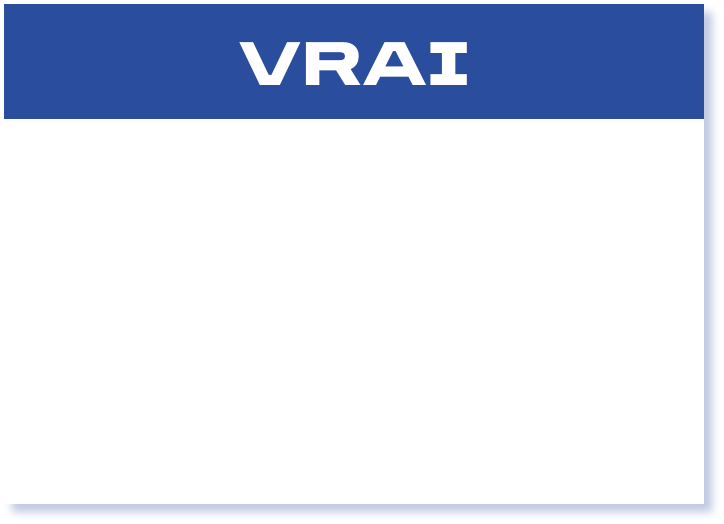 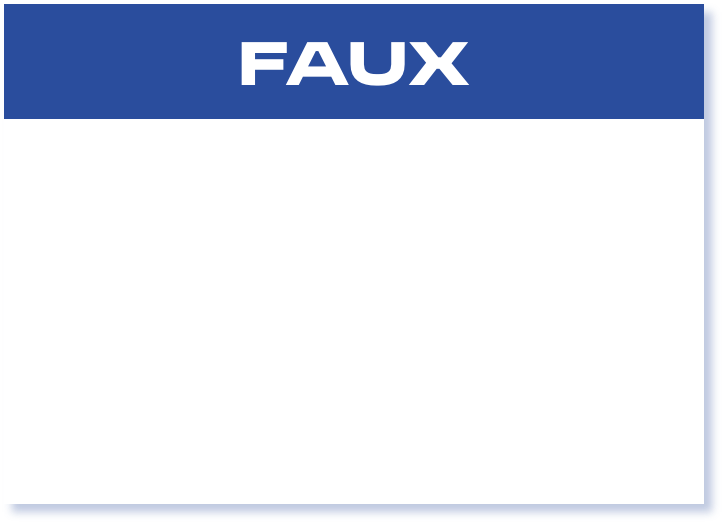 C'est plus pratique pour garder ses outils à portée de main !
Il se déplace aussi 
sur les chantiers.
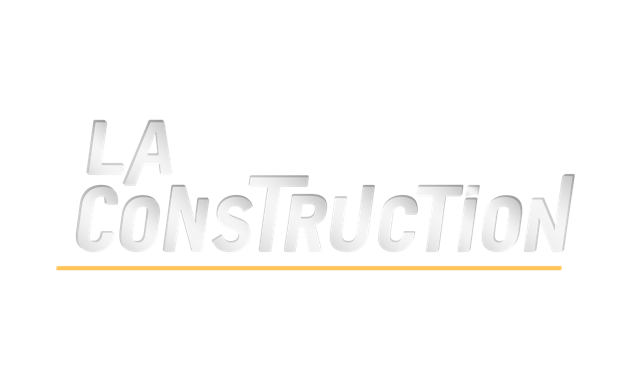 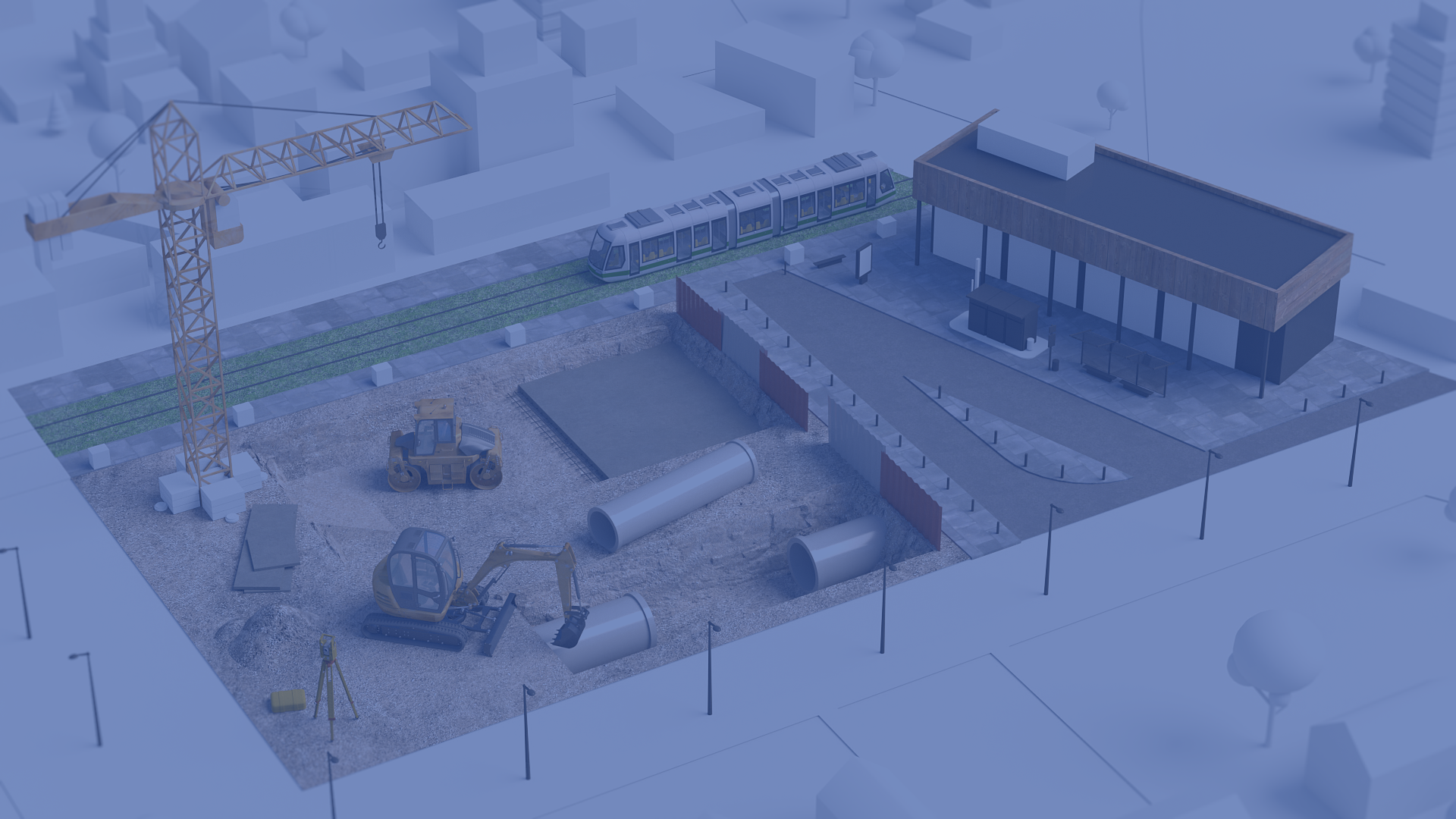 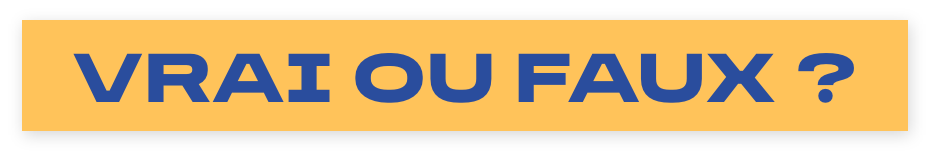 LE MÉCANICIEN D'ENGINS 
NE TRAVAILLE QU'EN ATELIER.
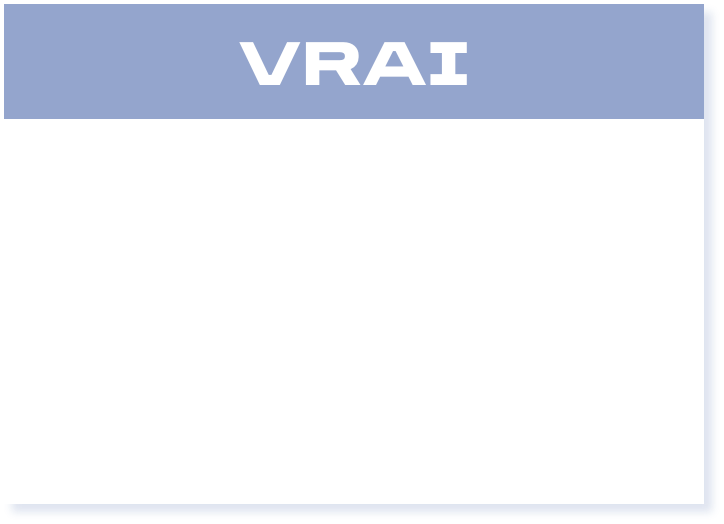 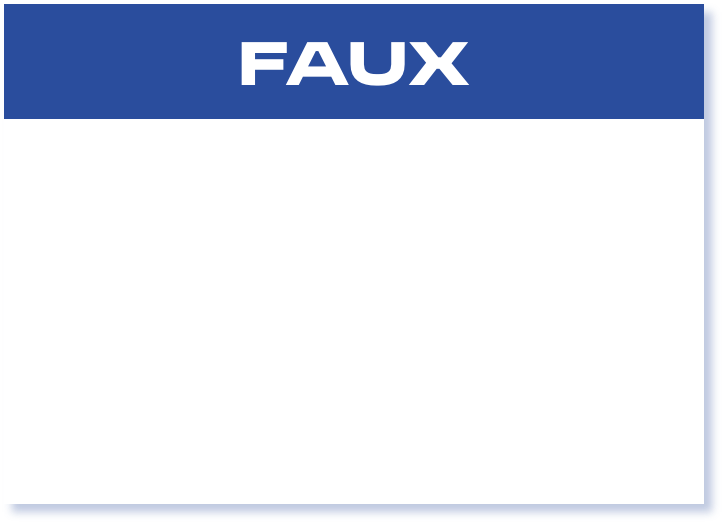 C'est plus pratique pour garder ses outils à portée de main !
Il se déplace aussi 
sur les chantiers.
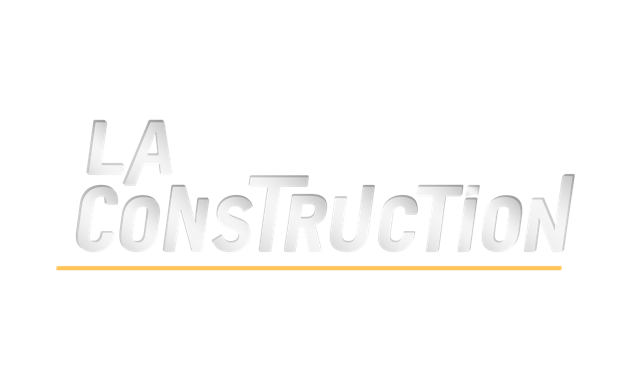 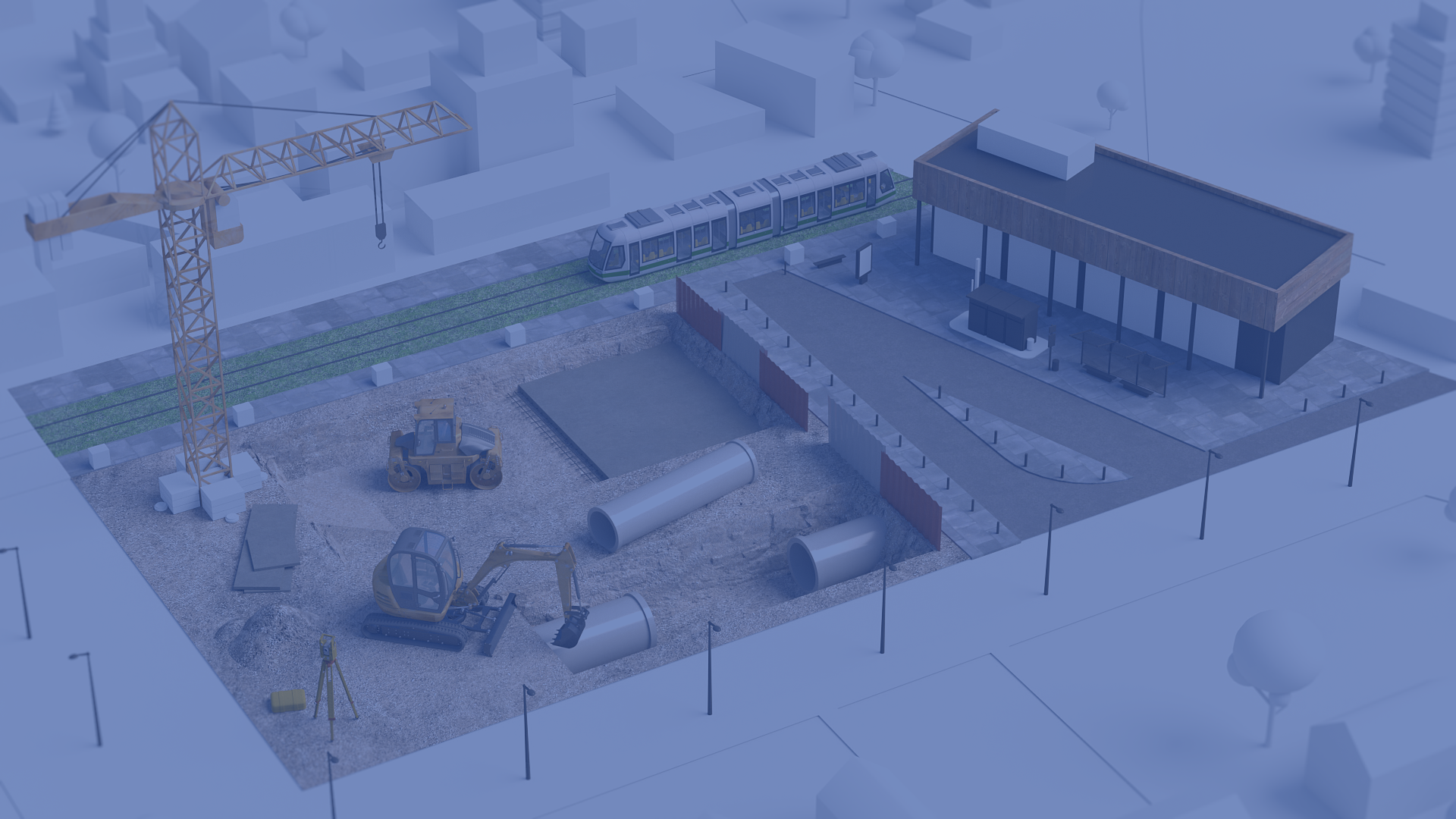 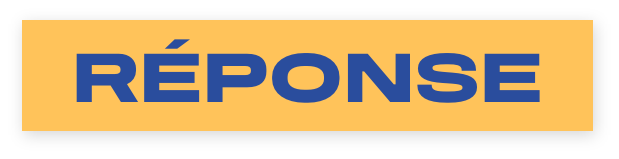 Certes, cet expert exerce dans son atelier, mais si un engin tombe en panne sur un chantier, pas question de tout arrêter ! Il peut intervenir sur n'importe quel type de véhicule en un rien de temps. Rapide, efficace et connecté : le mécanicien d’engins du XXIe siècle maîtrise également l'électronique, puisque tous les engins en sont désormais équipés !
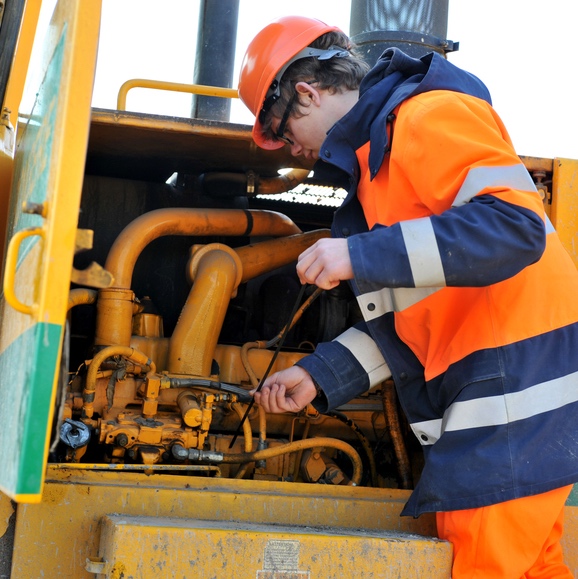 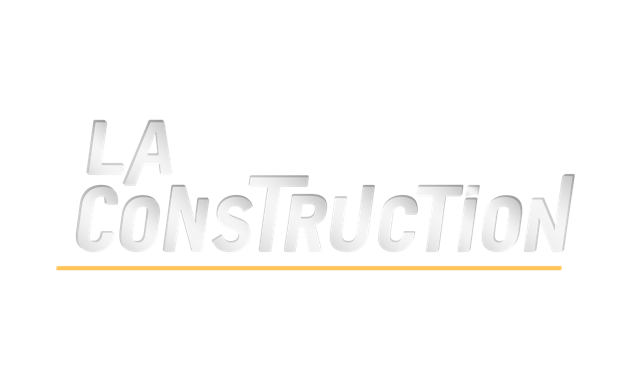 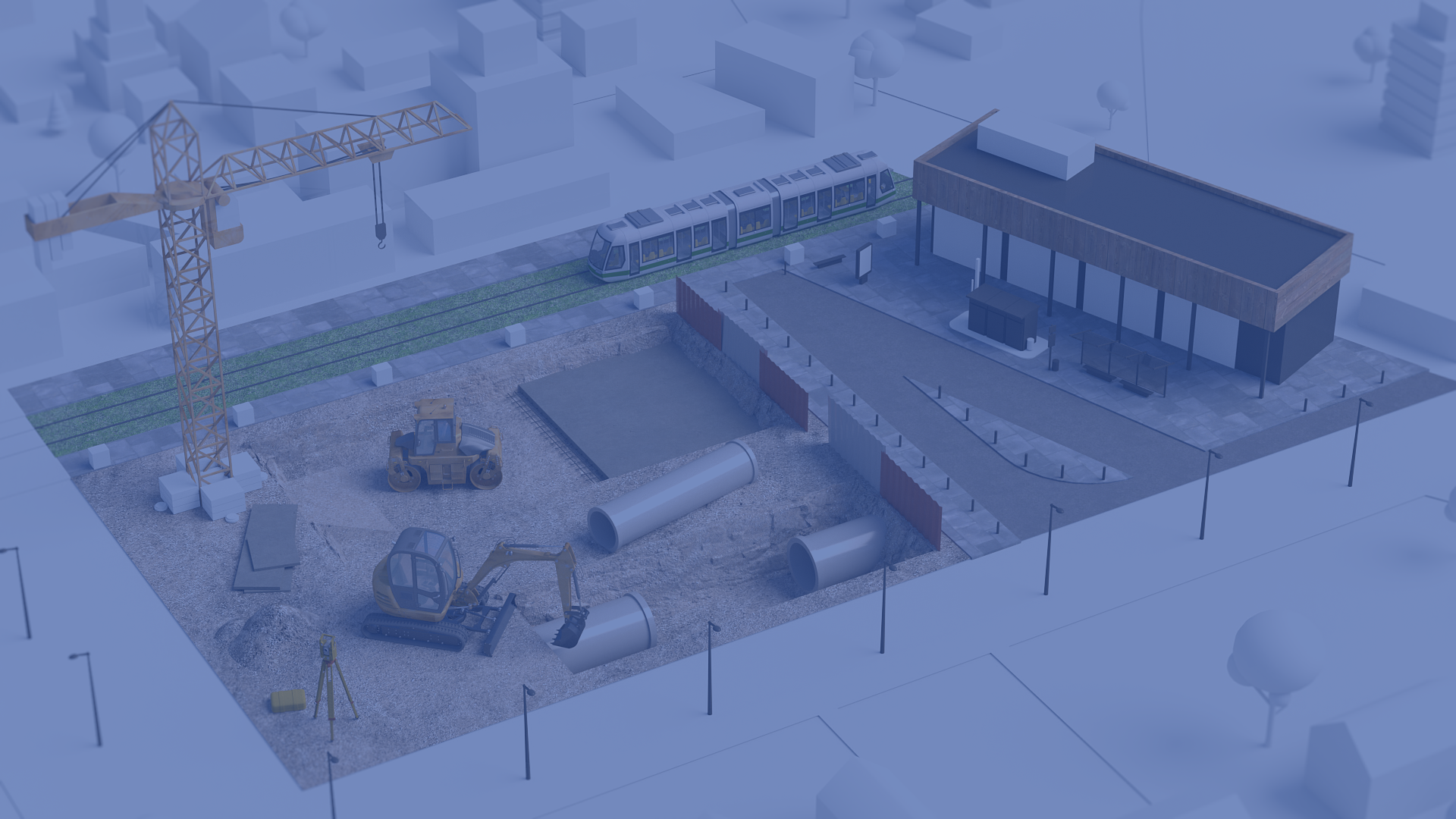 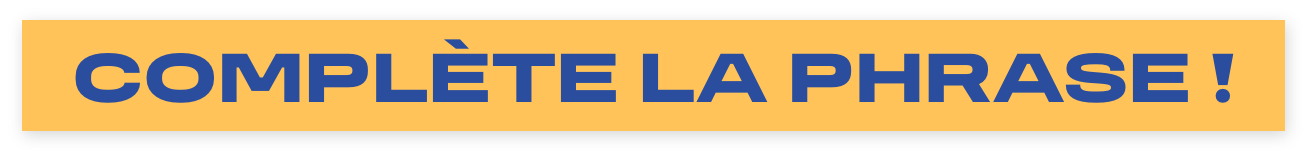 L’INSTALLATEUR SANITAIRE…
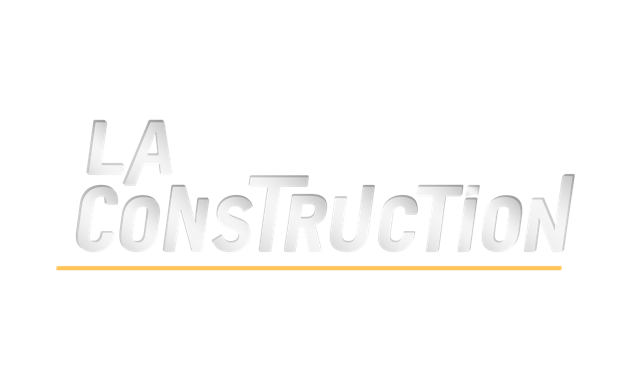 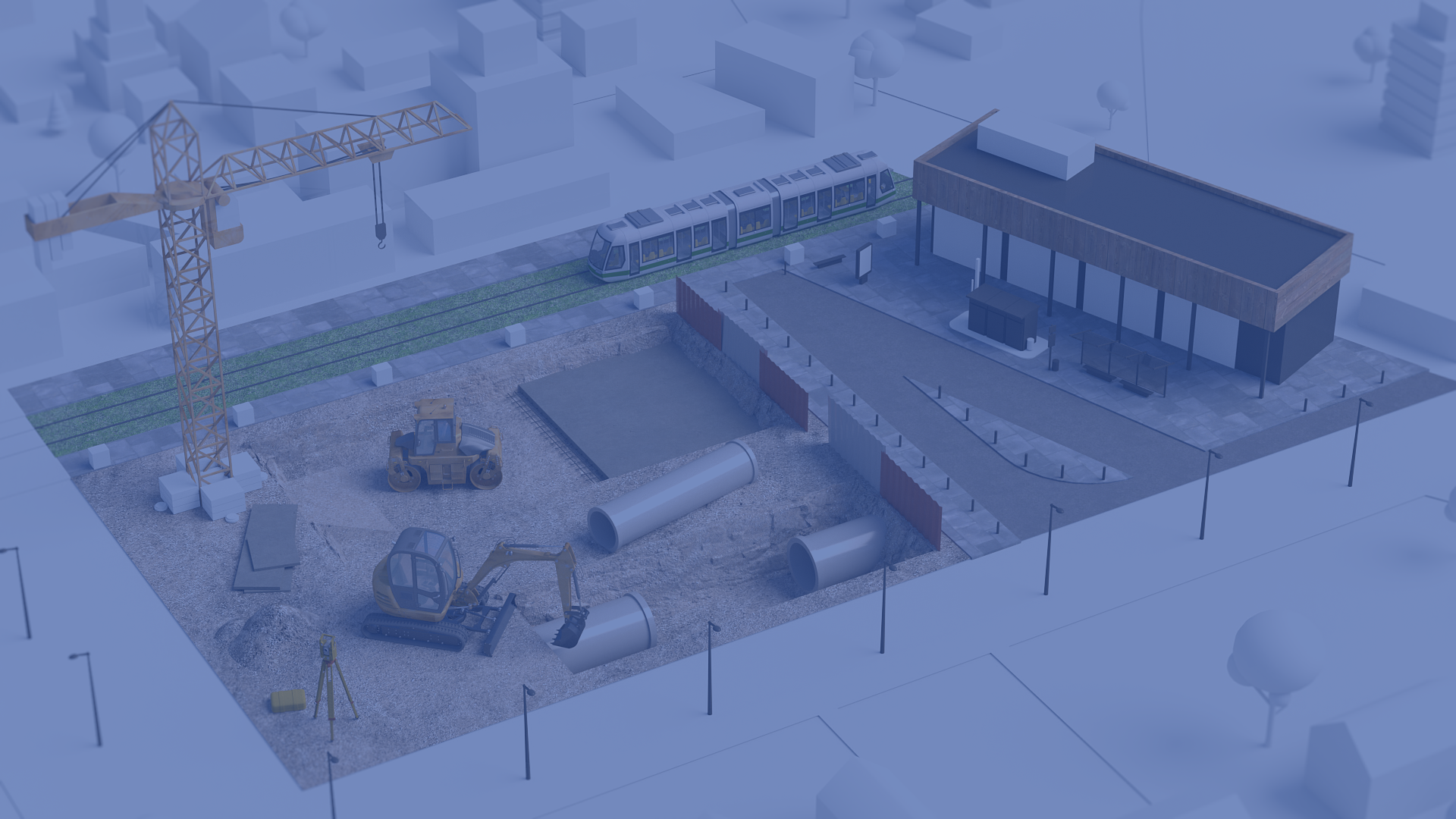 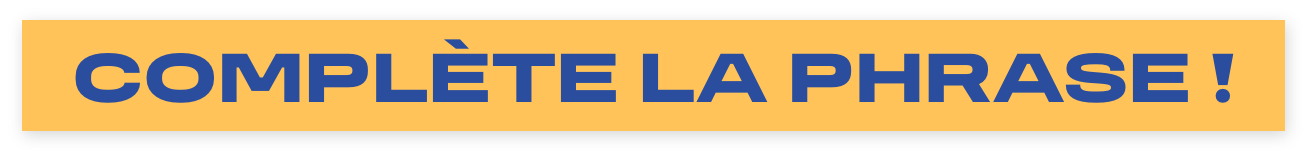 L’INSTALLATEUR SANITAIRE…
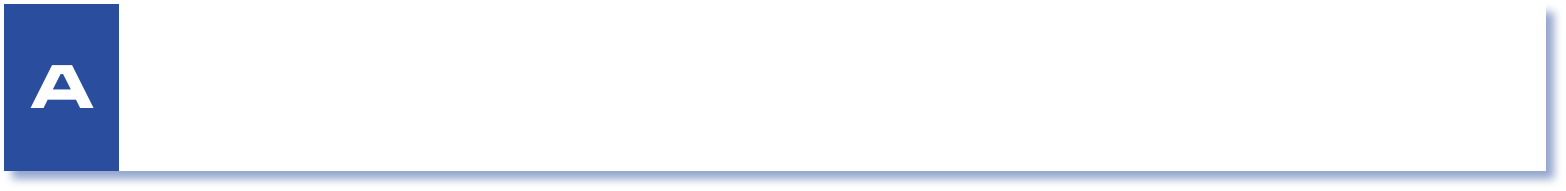 ne fait qu'installer et entretenir les équipements sanitaires (douches, toilettes, éviers...).
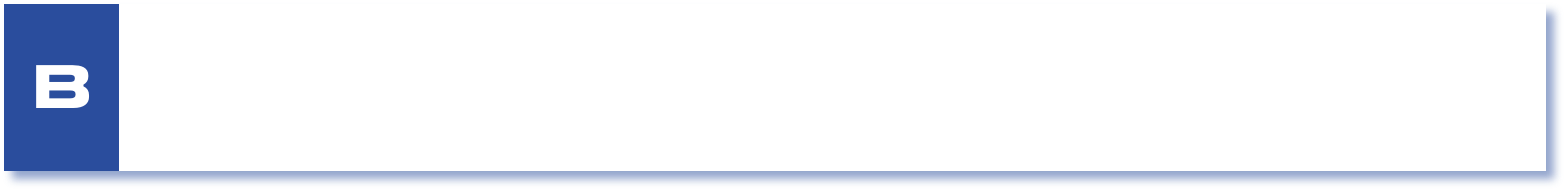 installe et entretient les équipements, et réalise aussi des réseaux 
de canalisations en intérieur.
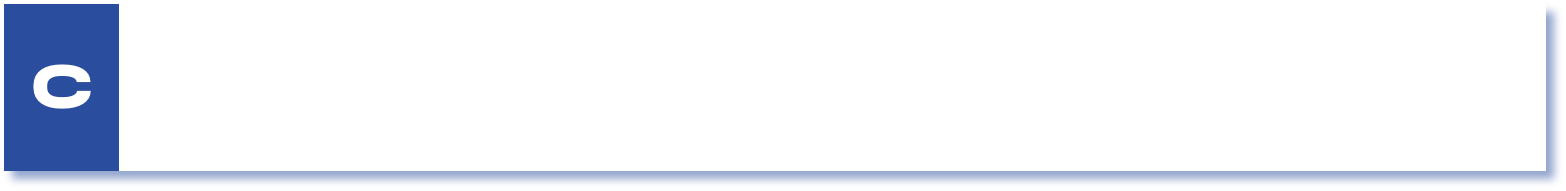 est le référent soins et médicaments sur le chantier.
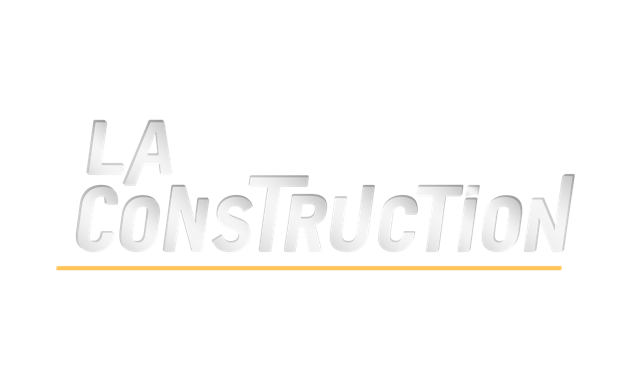 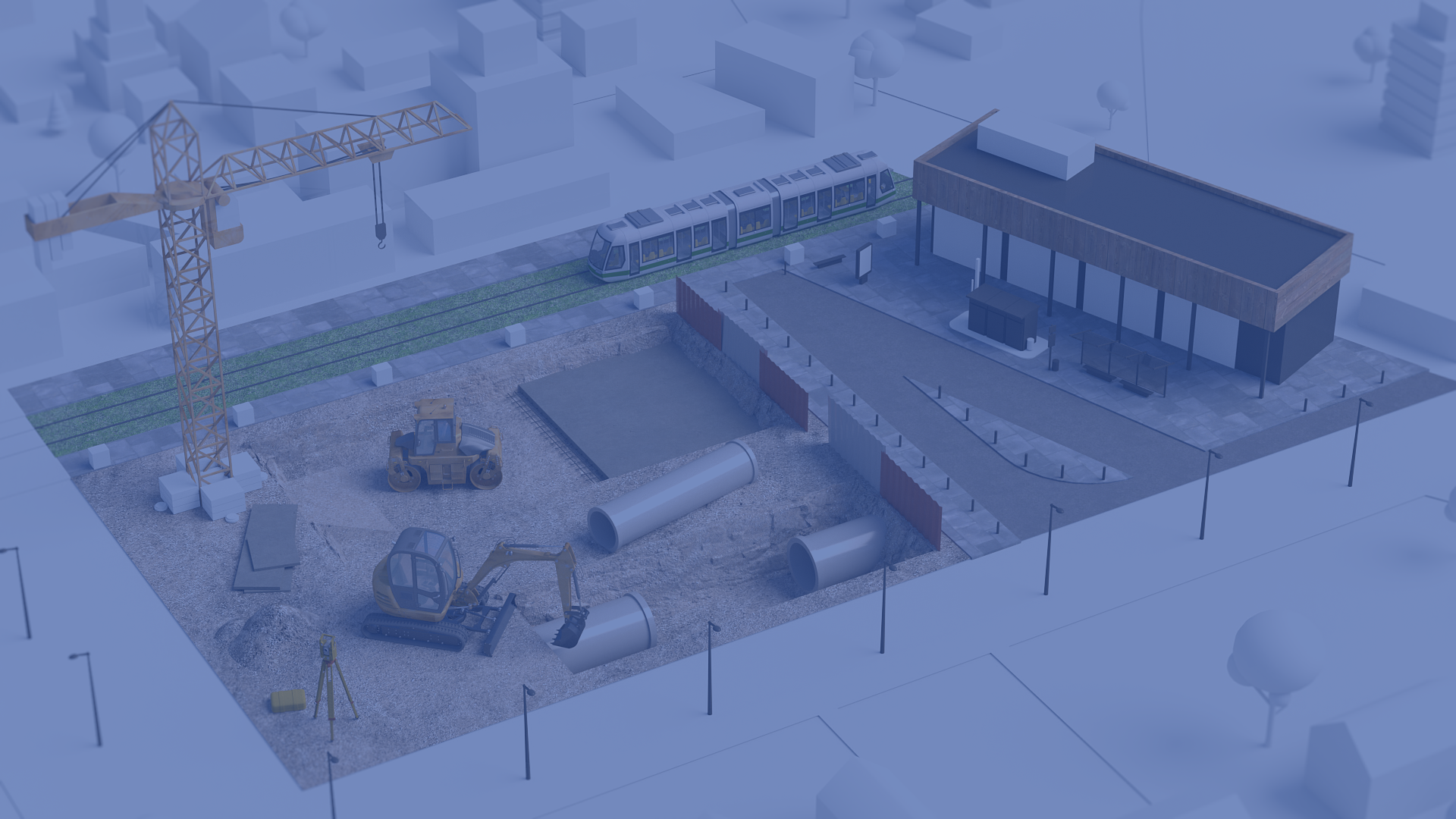 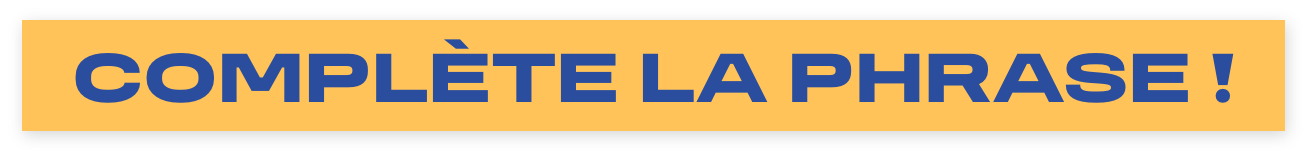 L’INSTALLATEUR SANITAIRE…
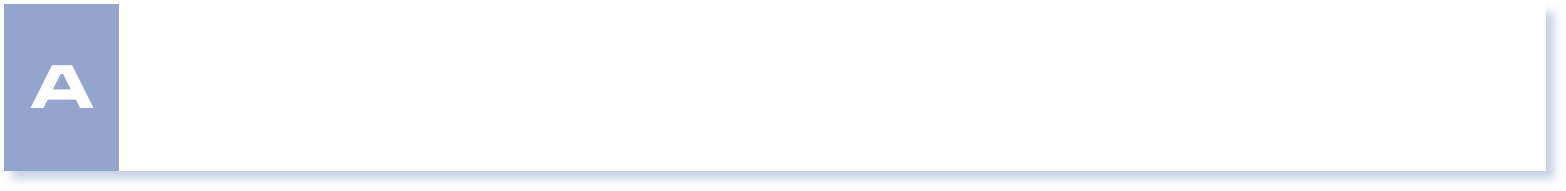 ne fait qu'installer et entretenir les équipements sanitaires (douches, toilettes, éviers...).
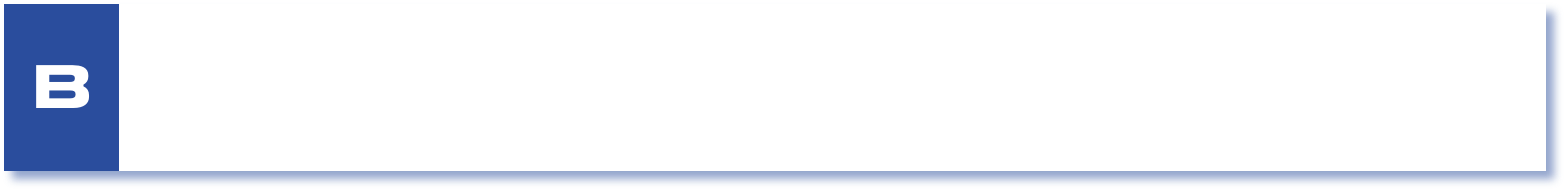 installe et entretient les équipements, et réalise aussi des réseaux 
de canalisations en intérieur.
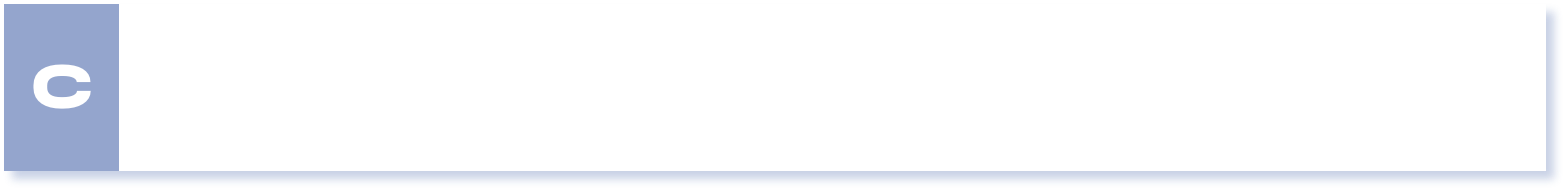 est le référent soins et médicaments sur le chantier.
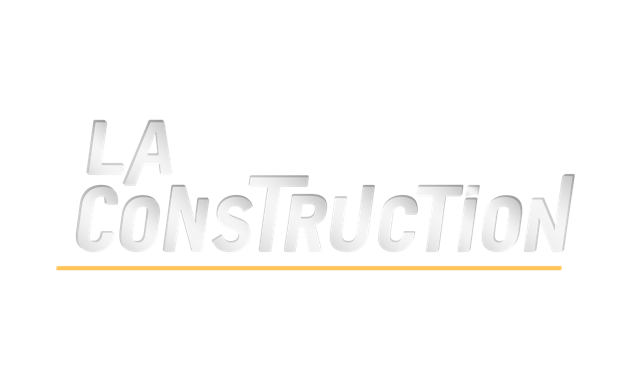 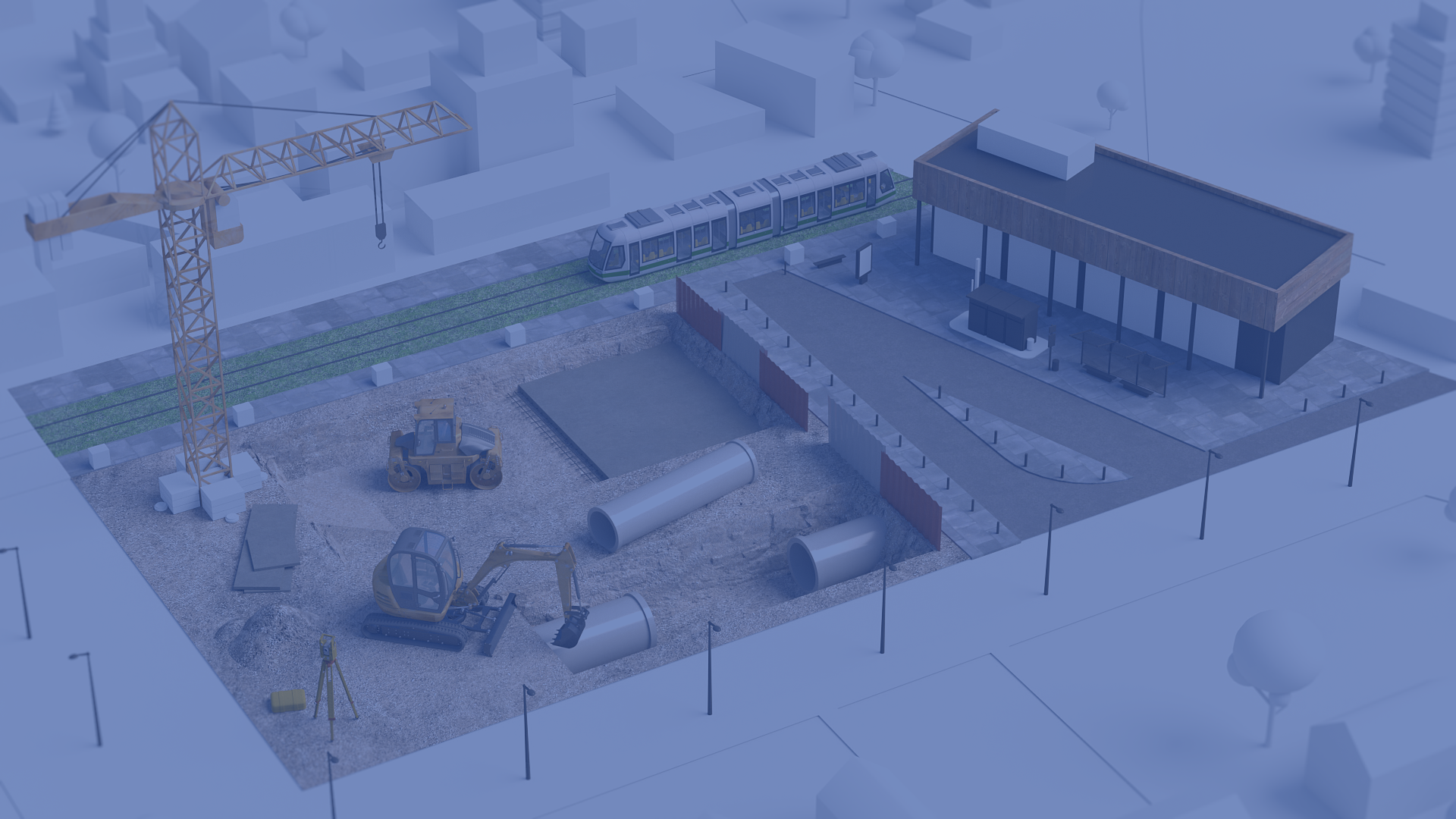 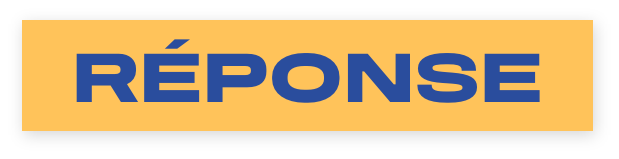 En construction neuve comme en rénovation, il implante et raccorde
 toutes les canalisations intérieures 
et pose les équipements. 
Historiquement, il manipulait le plomb, mais cette époque est révolue ! Aujourd’hui, il maîtrise le travail du cuivre, les matériaux de synthèse ou encore la céramique. Les temps changent, mais la passion reste !
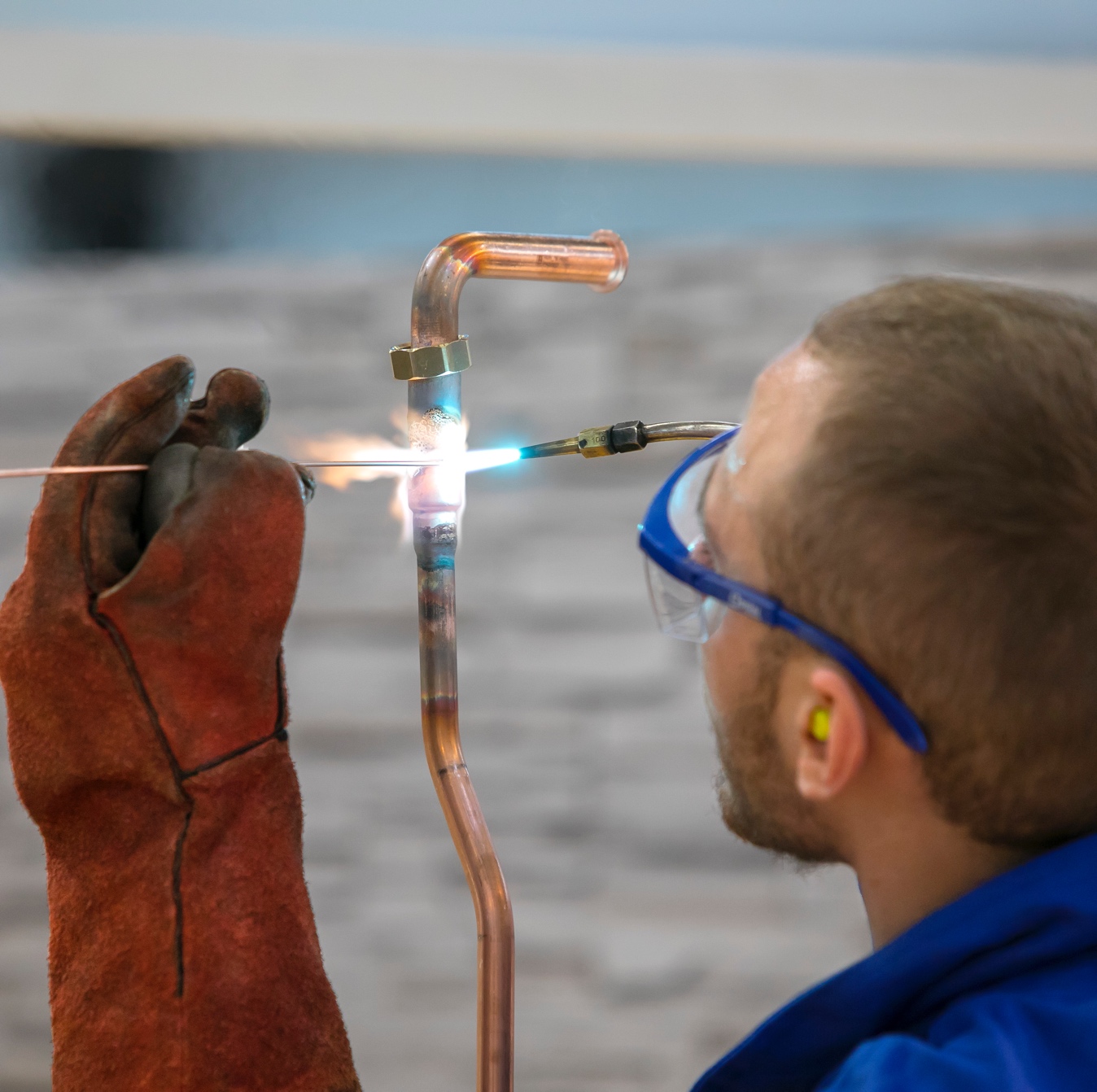 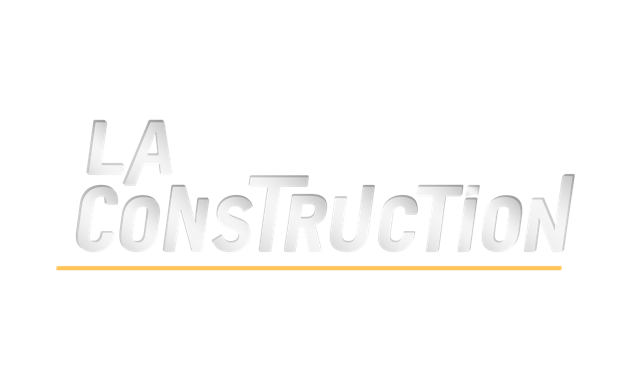 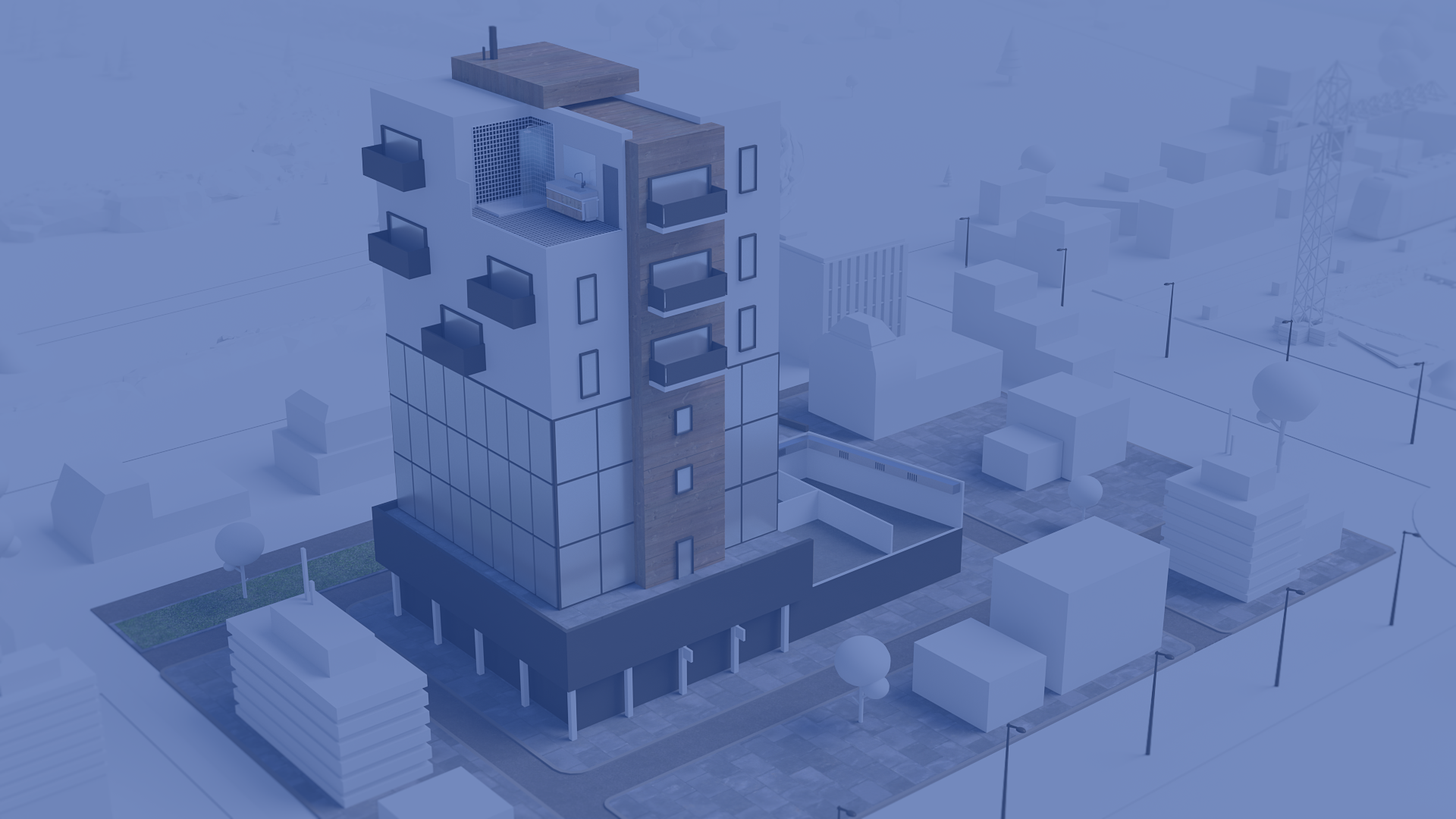 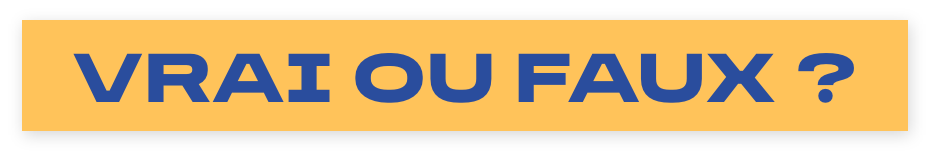 LE PEINTRE DÉCORATEUR TRAVAILLE EN INTÉRIEUR 
COMME EN EXTÉRIEUR.
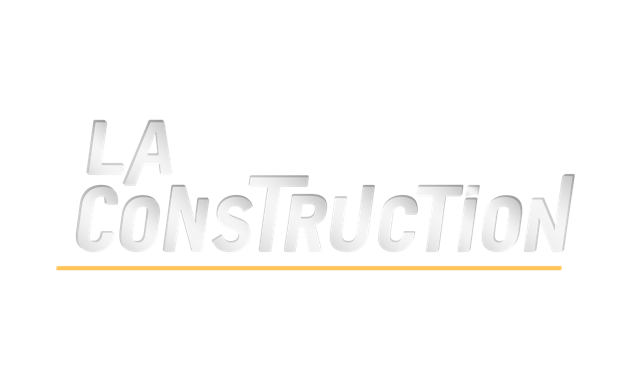 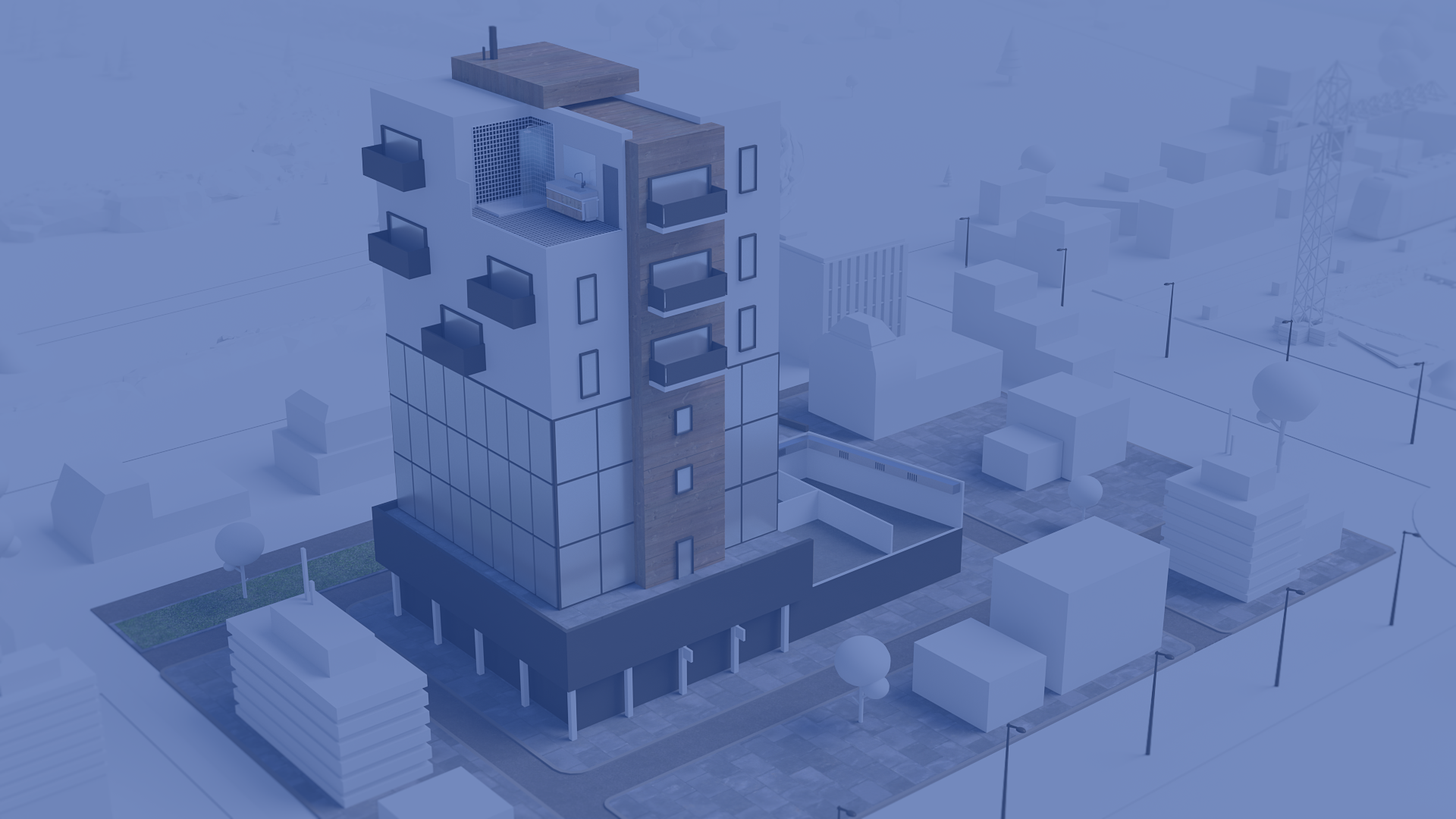 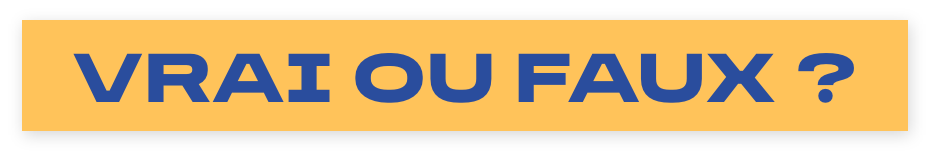 LE PEINTRE DÉCORATEUR TRAVAILLE 
EN INTÉRIEUR COMME EN EXTÉRIEUR.
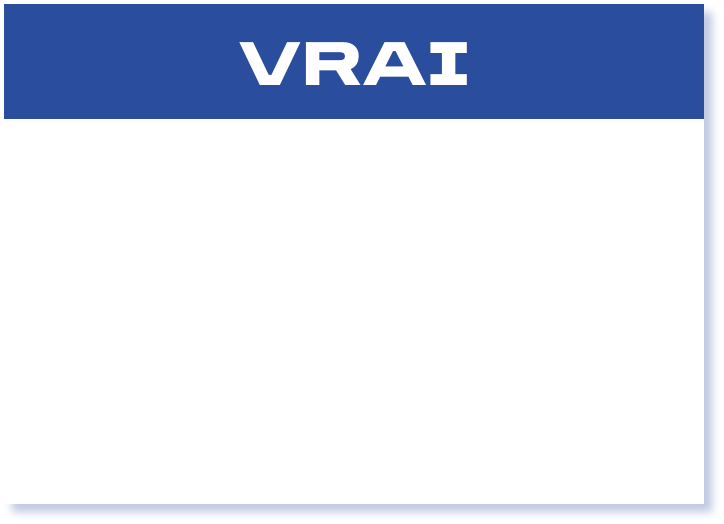 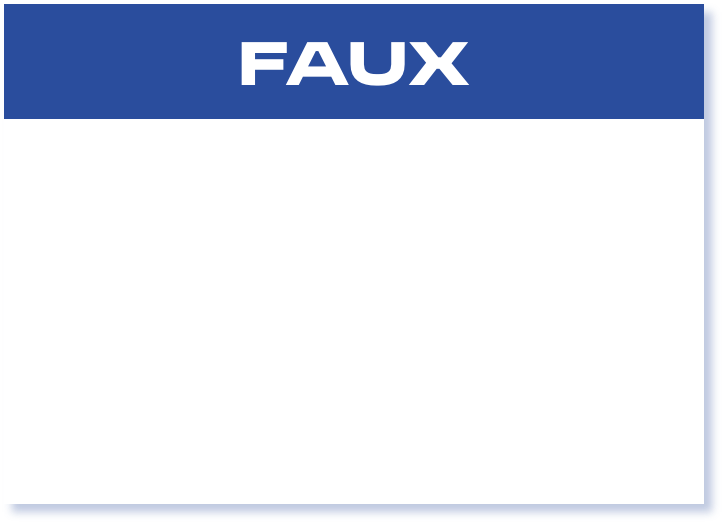 Tant qu'il y a une surface à embellir ou à protéger, 
il répond présent.
Le peintre décorateur préfère l'intérieur.
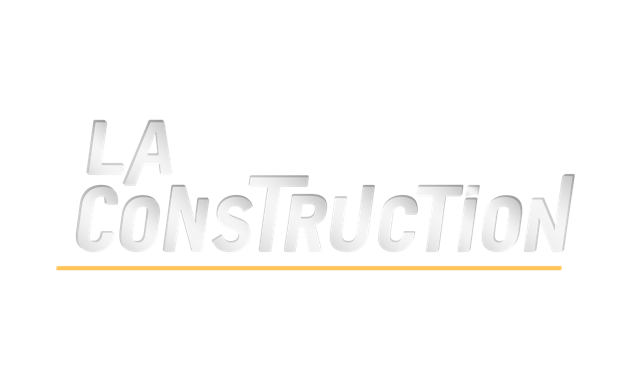 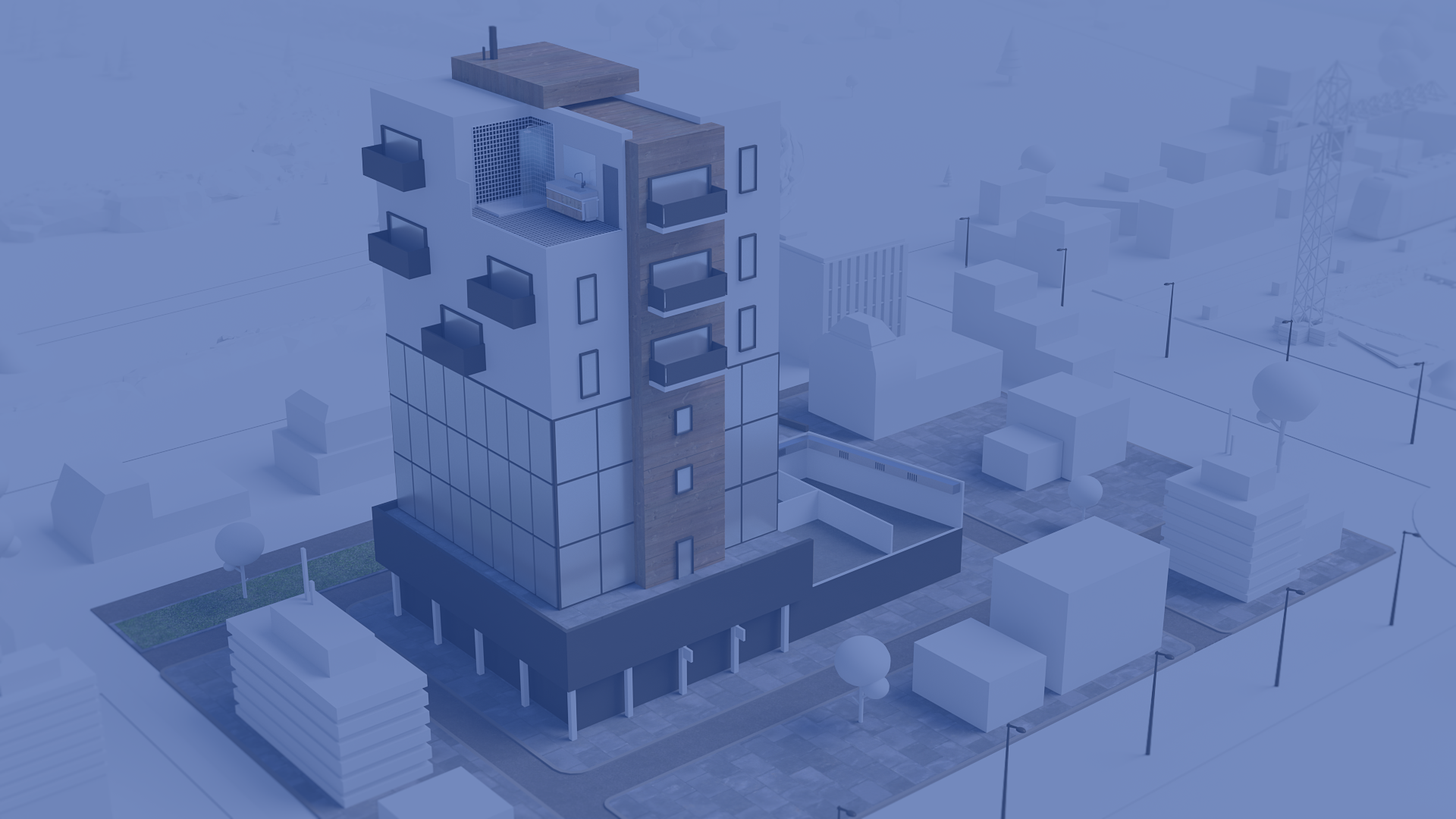 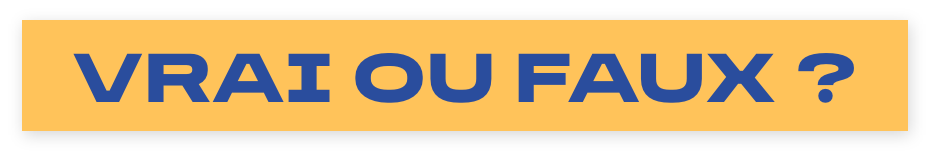 LE PEINTRE DÉCORATEUR TRAVAILLE 
EN INTÉRIEUR COMME EN EXTÉRIEUR.
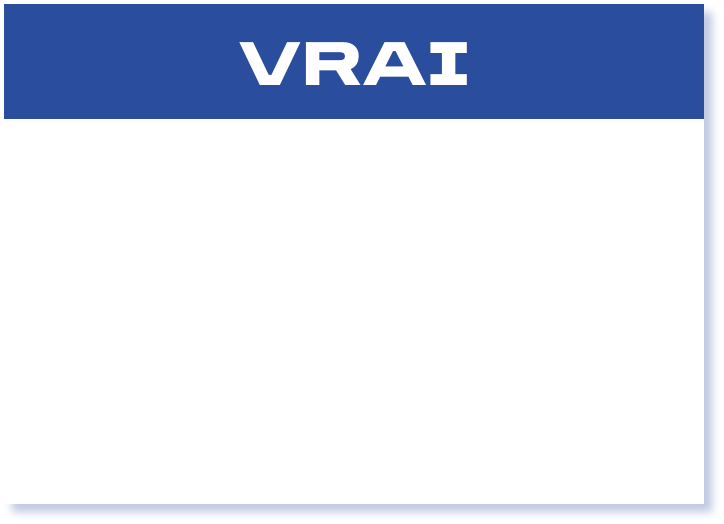 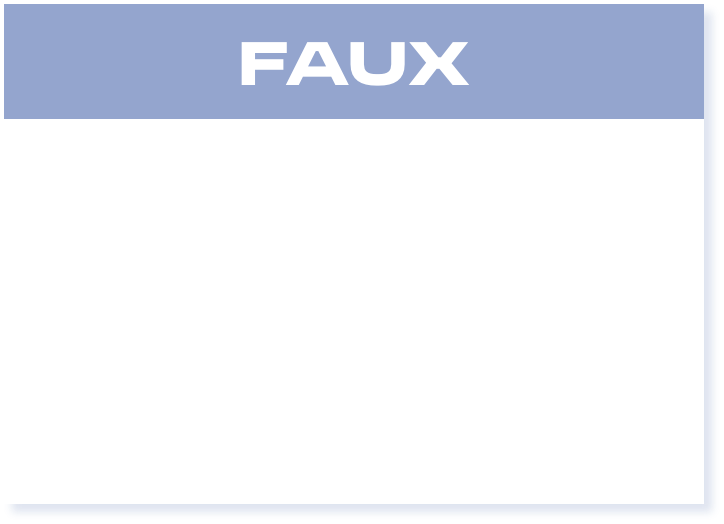 Tant qu'il y a une surface à embellir ou à protéger, 
il répond présent.
Le peintre décorateur préfère l'intérieur.
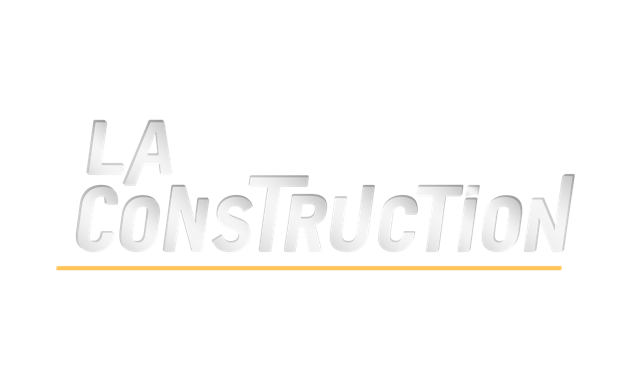 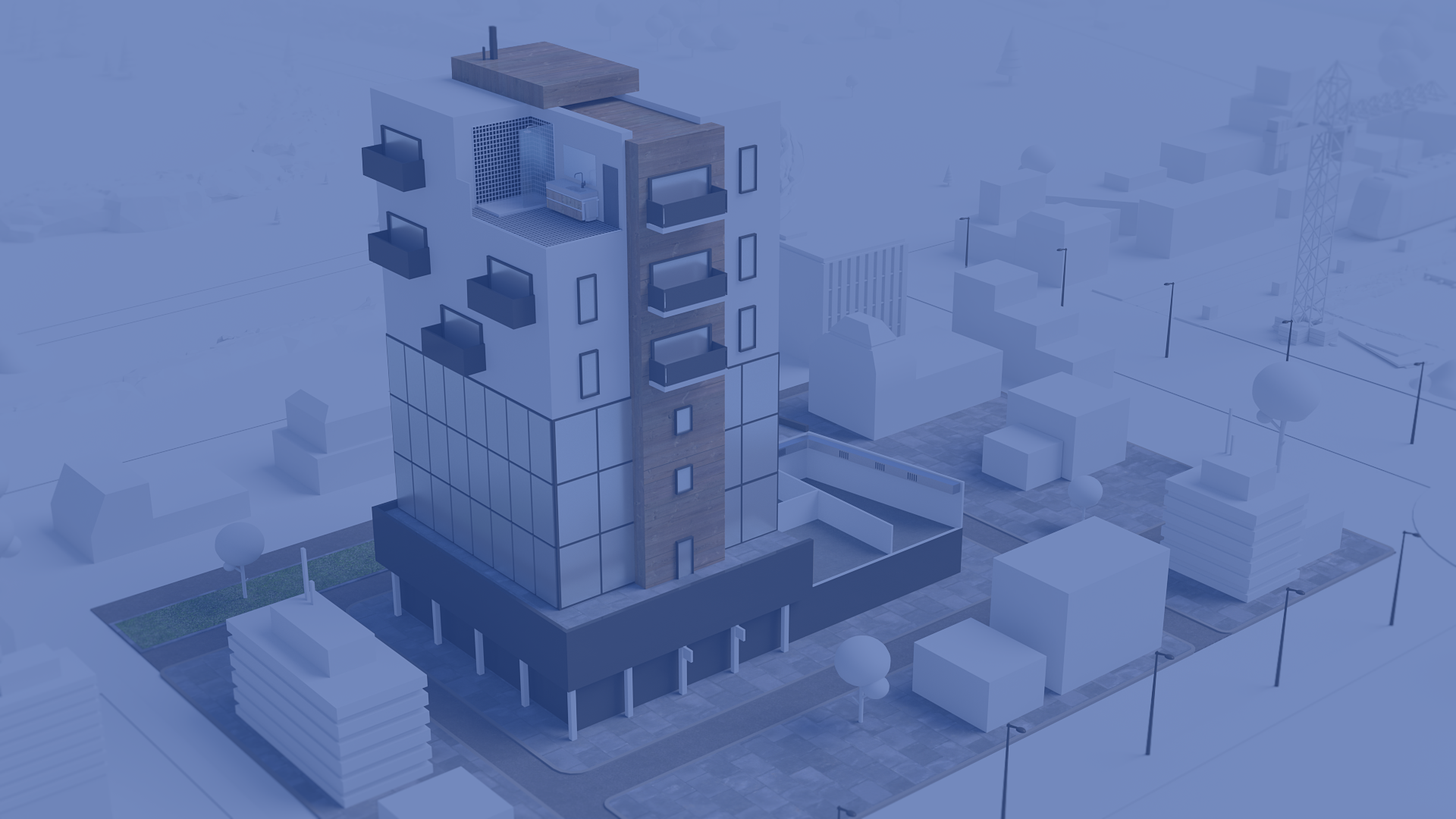 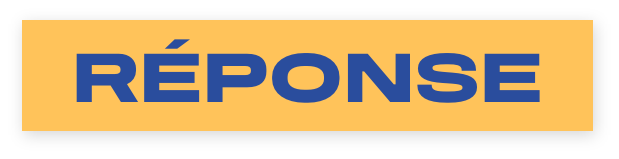 Le peintre décorateur intervient sur
le chantier au moment des finitions.
Mais tout ne se résume pas à un coup de pinceau. Il doit d’abord préparer le mur ou le plafond (enduits, ponçage...) puis appliquer la peinture au rouleau, à 
la brosse ou mécaniquement, et enfin se charger des finitions au pinceau. Son champ de compétences ne se limite pas à la peinture : il peut également poser des revêtements muraux. 
Un métier tout-en-un !
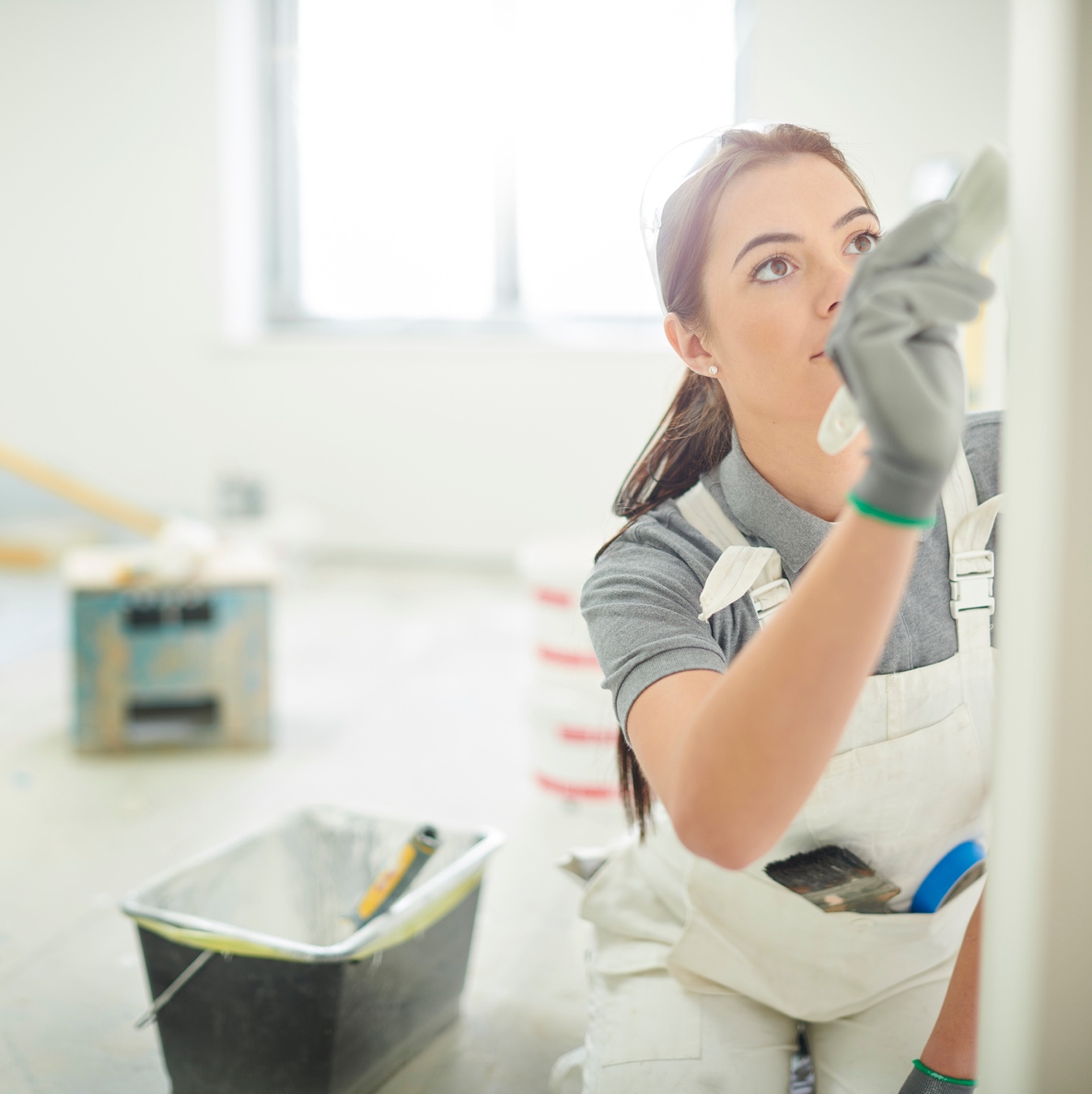 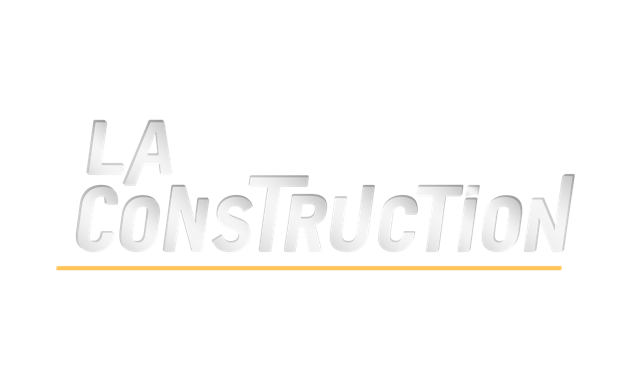 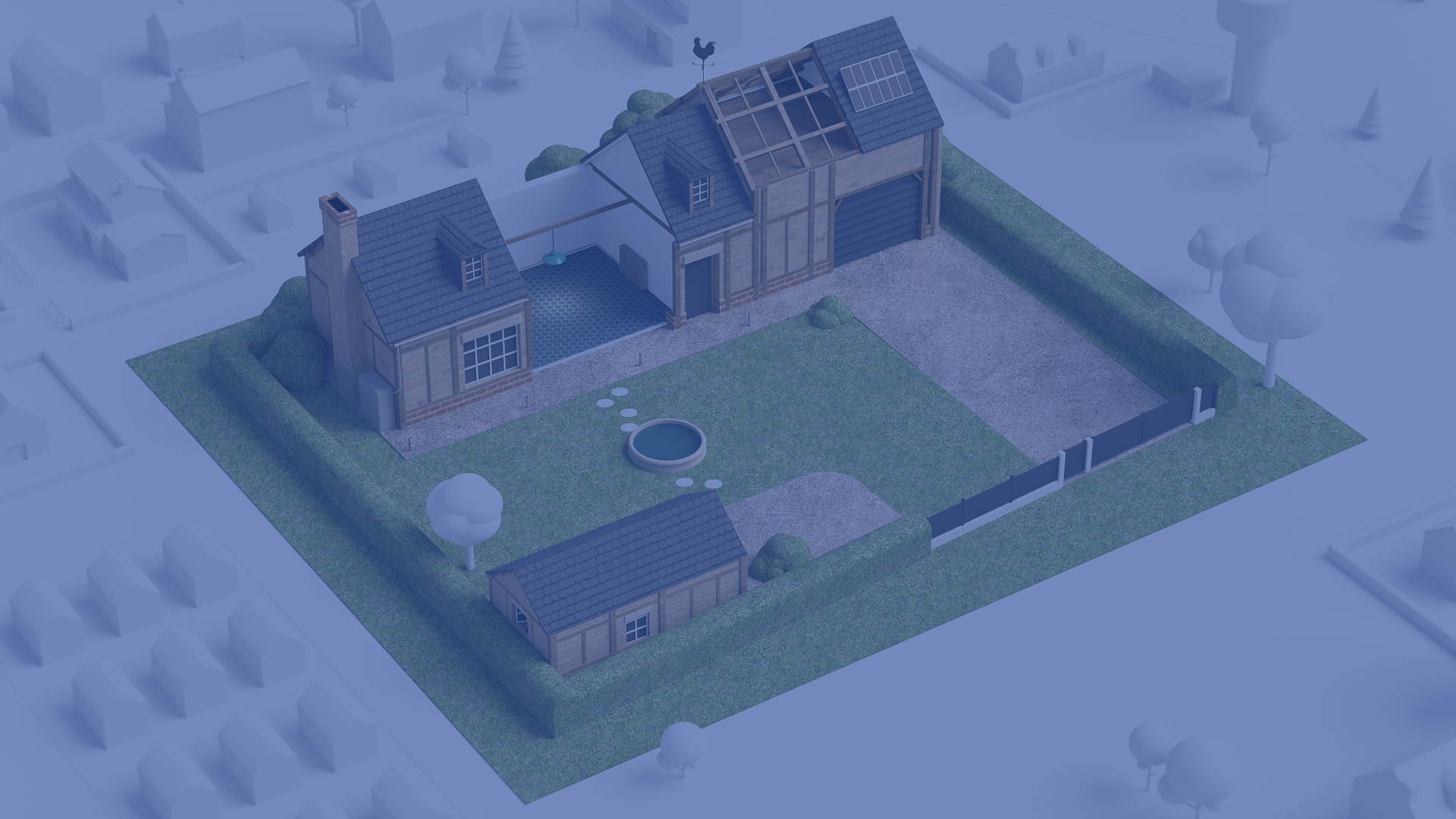 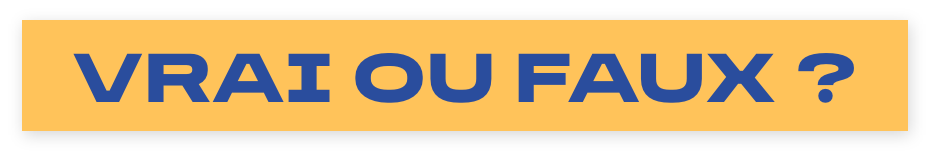 L'ÉLECTRICIEN N’A QU'UNE MISSION : 
INSTALLER LES LUMINAIRES.
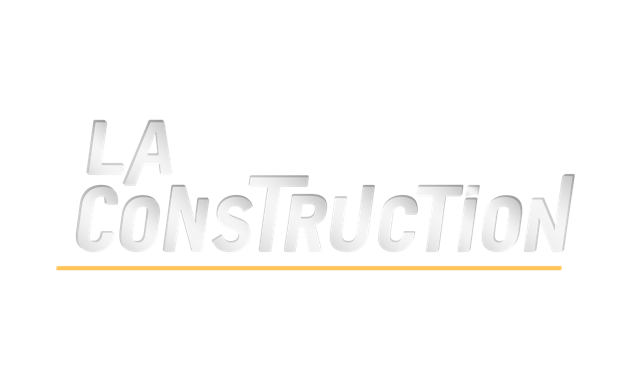 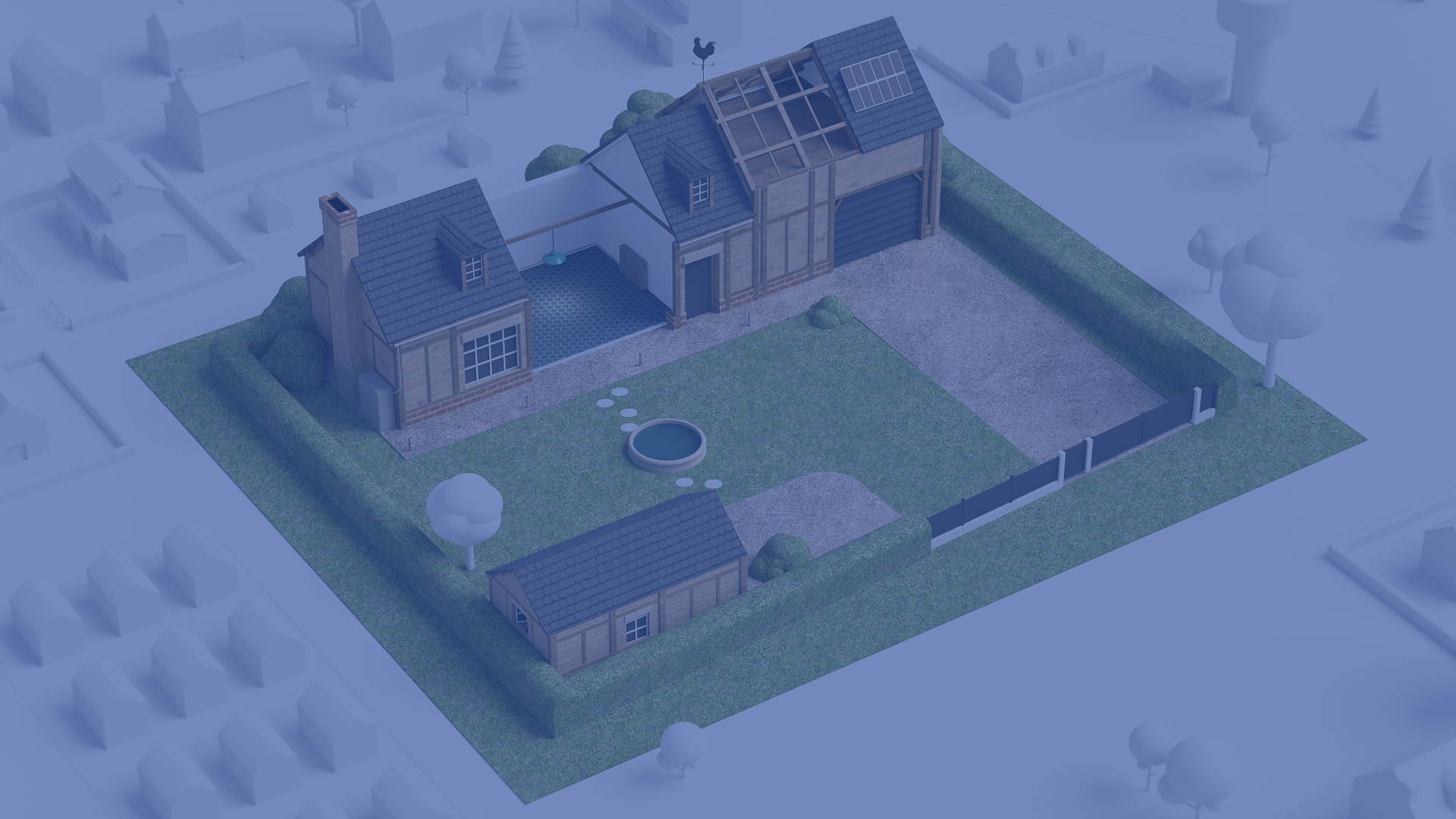 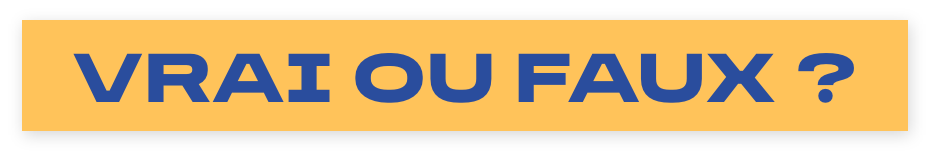 L'ÉLECTRICIEN N'A QU'UNE MISSION : INSTALLER LES LUMINAIRES.
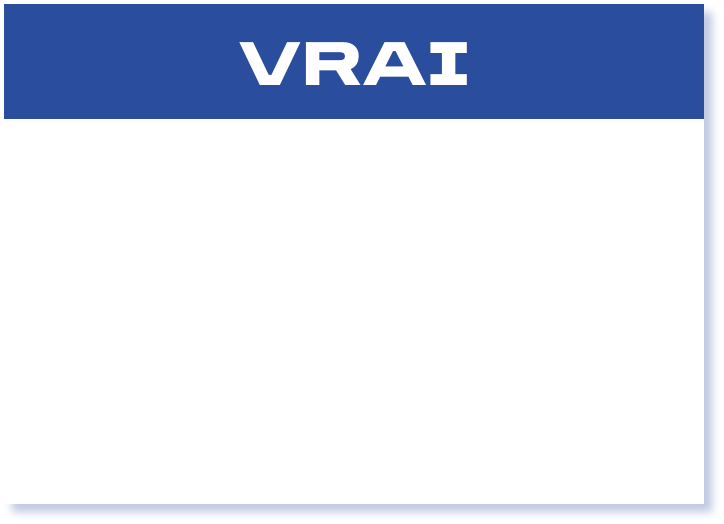 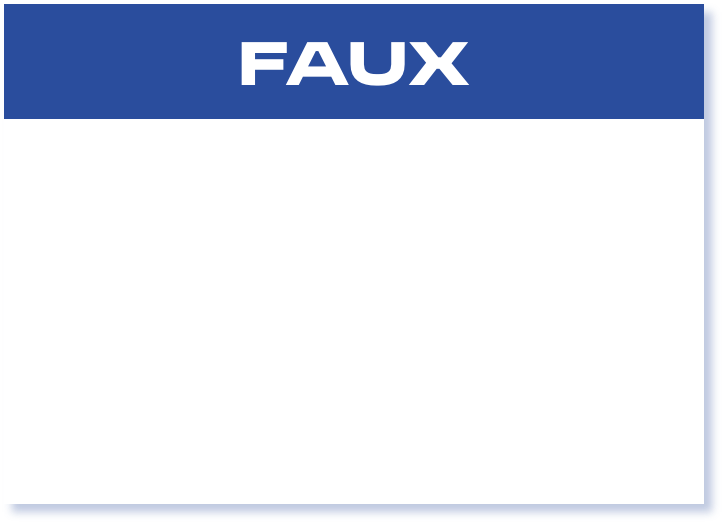 Il s'applique pour installer 
les ampoules, les lustres... 
et les appliques.
Il installe tout l'équipement électrique.
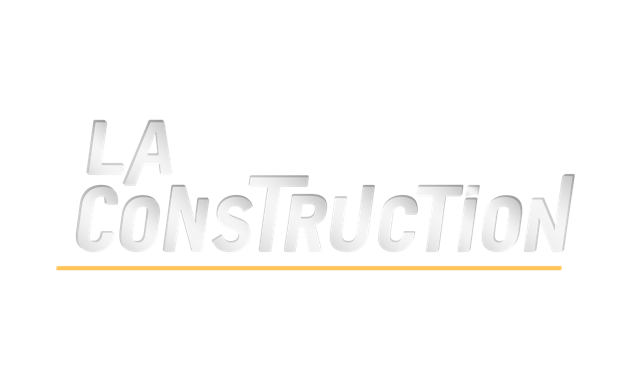 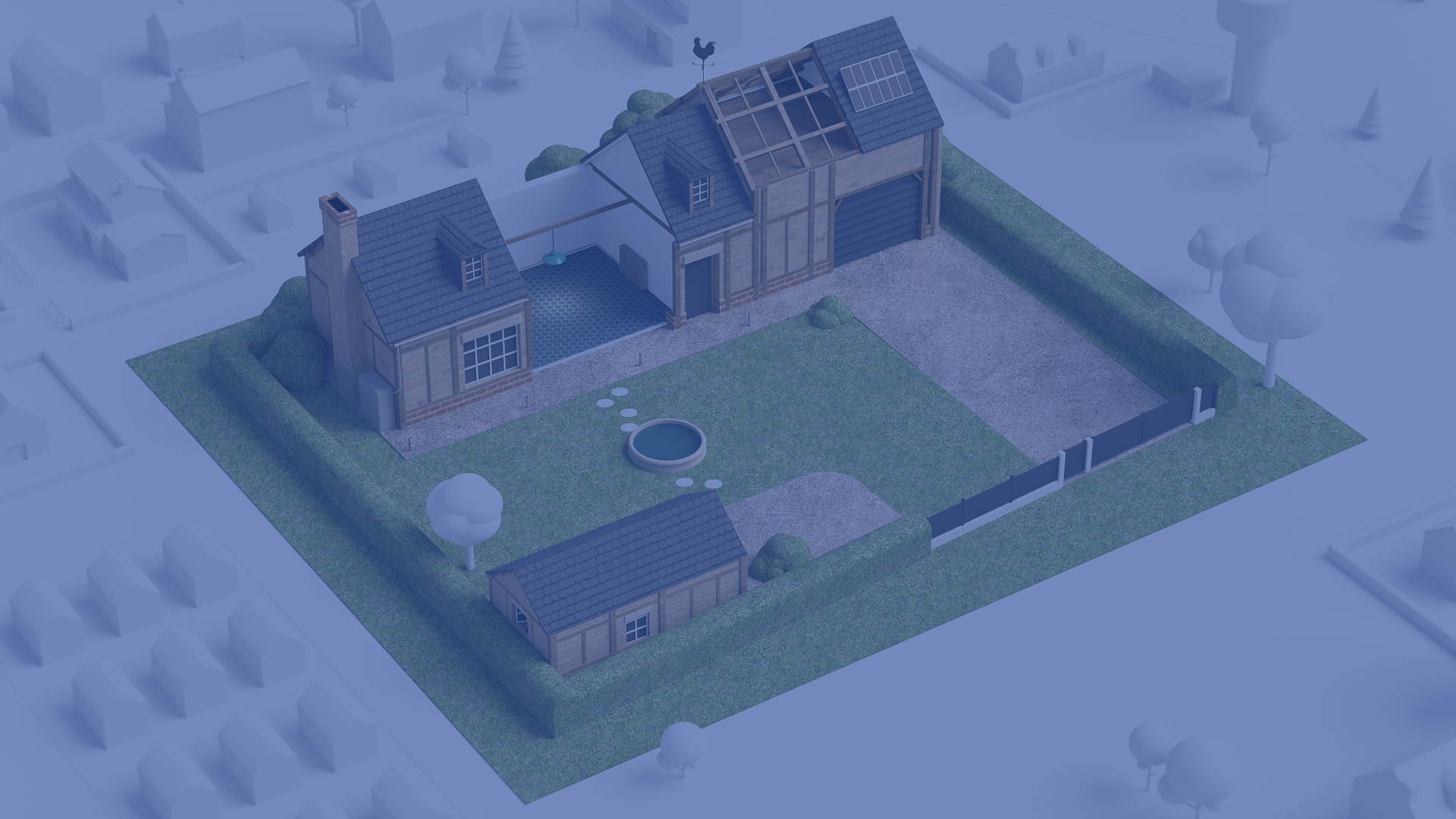 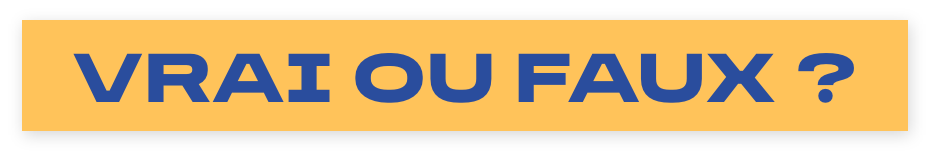 L'ÉLECTRICIEN N'A QU'UNE MISSION : INSTALLER LES LUMINAIRES.
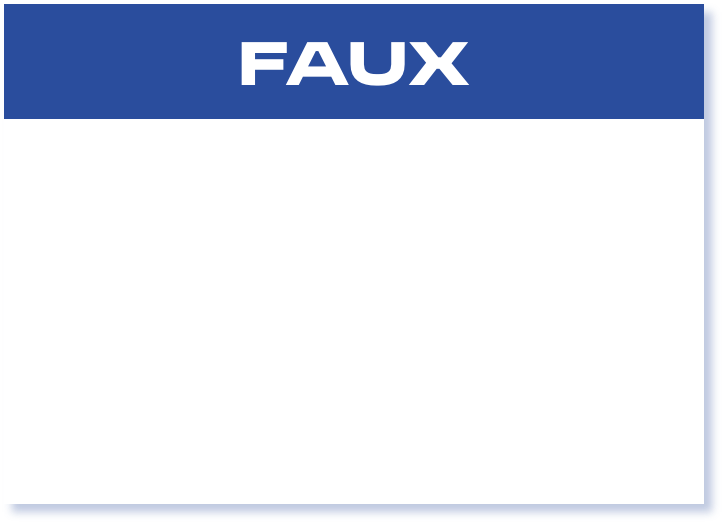 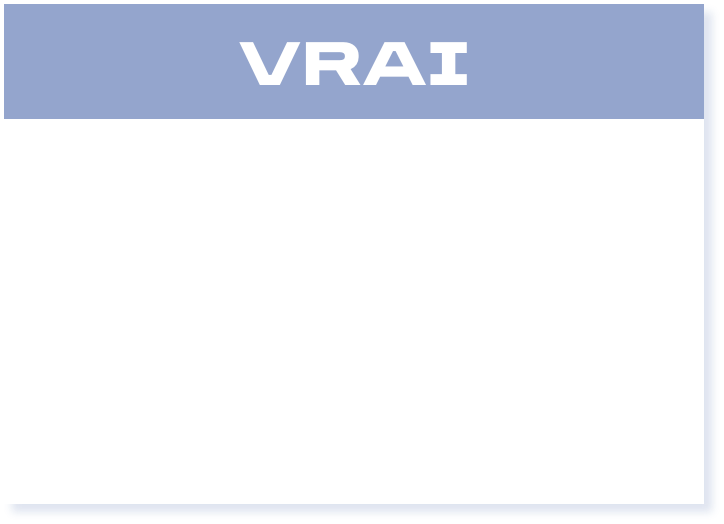 Il s'applique pour installer 
les ampoules, les lustres... 
et les appliques.
Il installe tout l'équipement électrique.
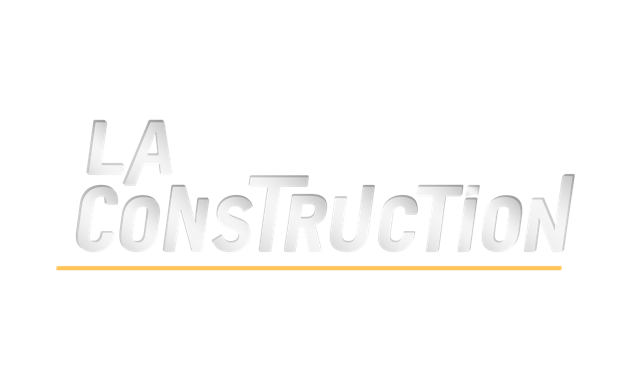 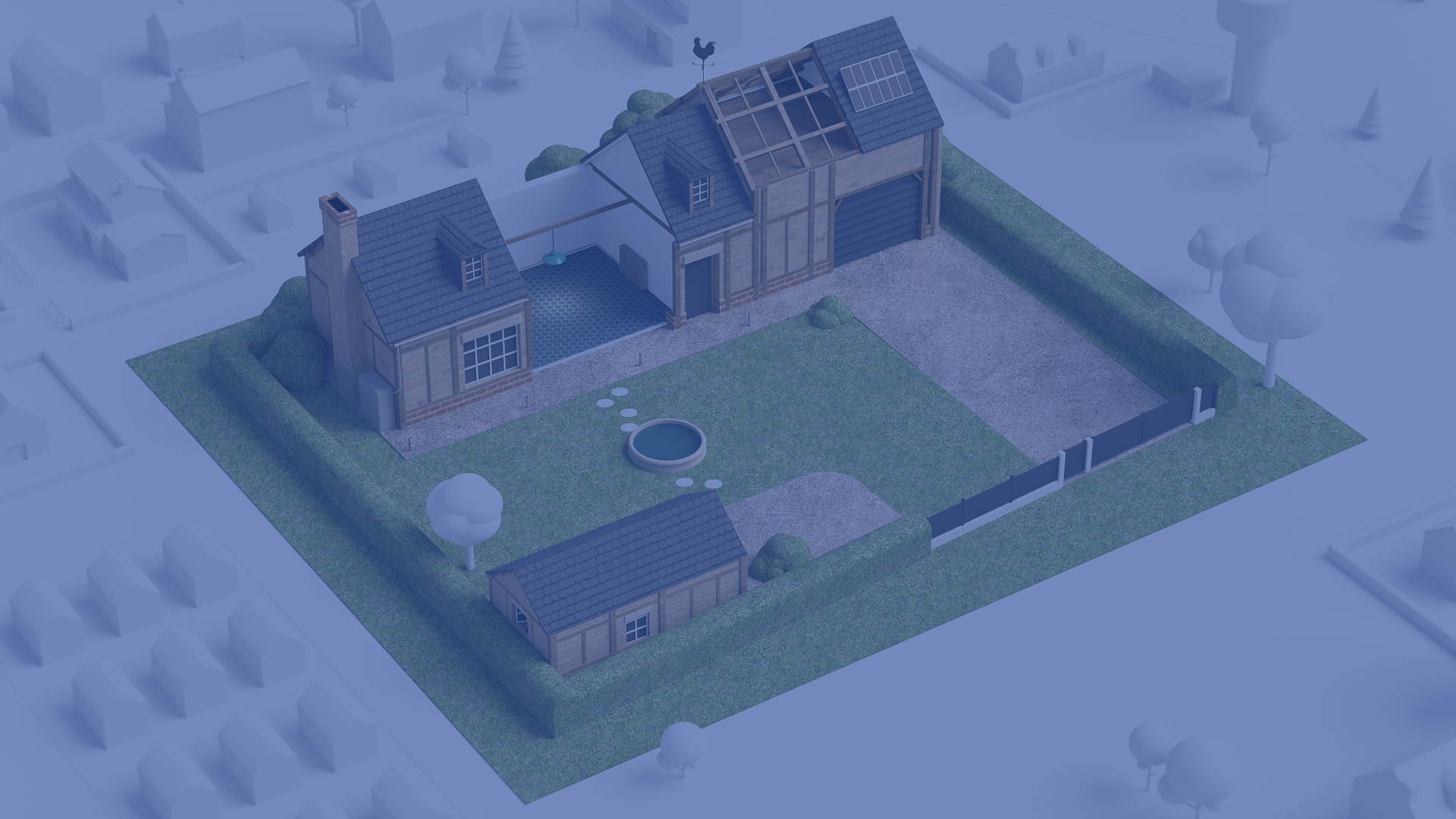 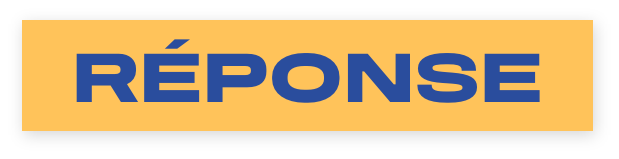 Pour distribuer l'électricité dans les bâtiments, l'électricien pose des lignes de câbles auxquelles il raccorde les différents équipements électriques. Quand cela est nécessaire, il remplace également les installations anciennes pour les mettre aux normes. Aujourd'hui, avec le développement de la domotique (maisons connectées) et des nouvelles énergies, l’électricien doit aussi savoir maîtriser les outils et les technologies numériques !
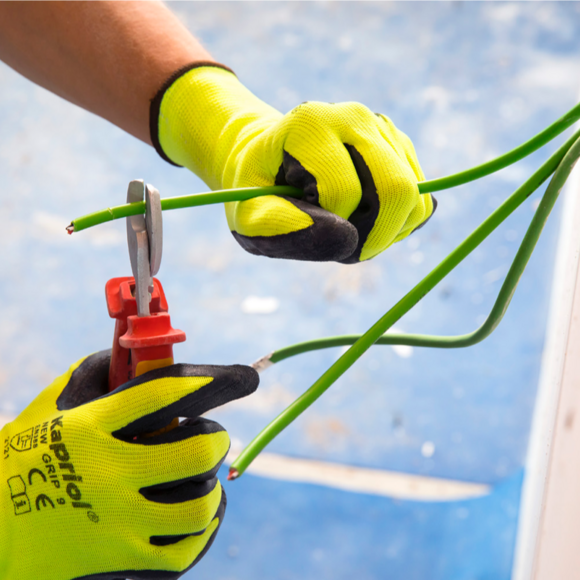 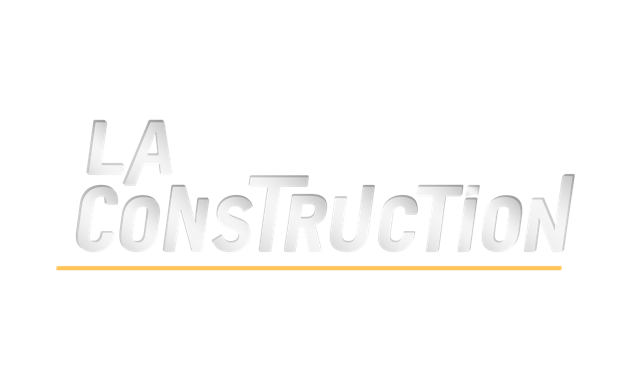 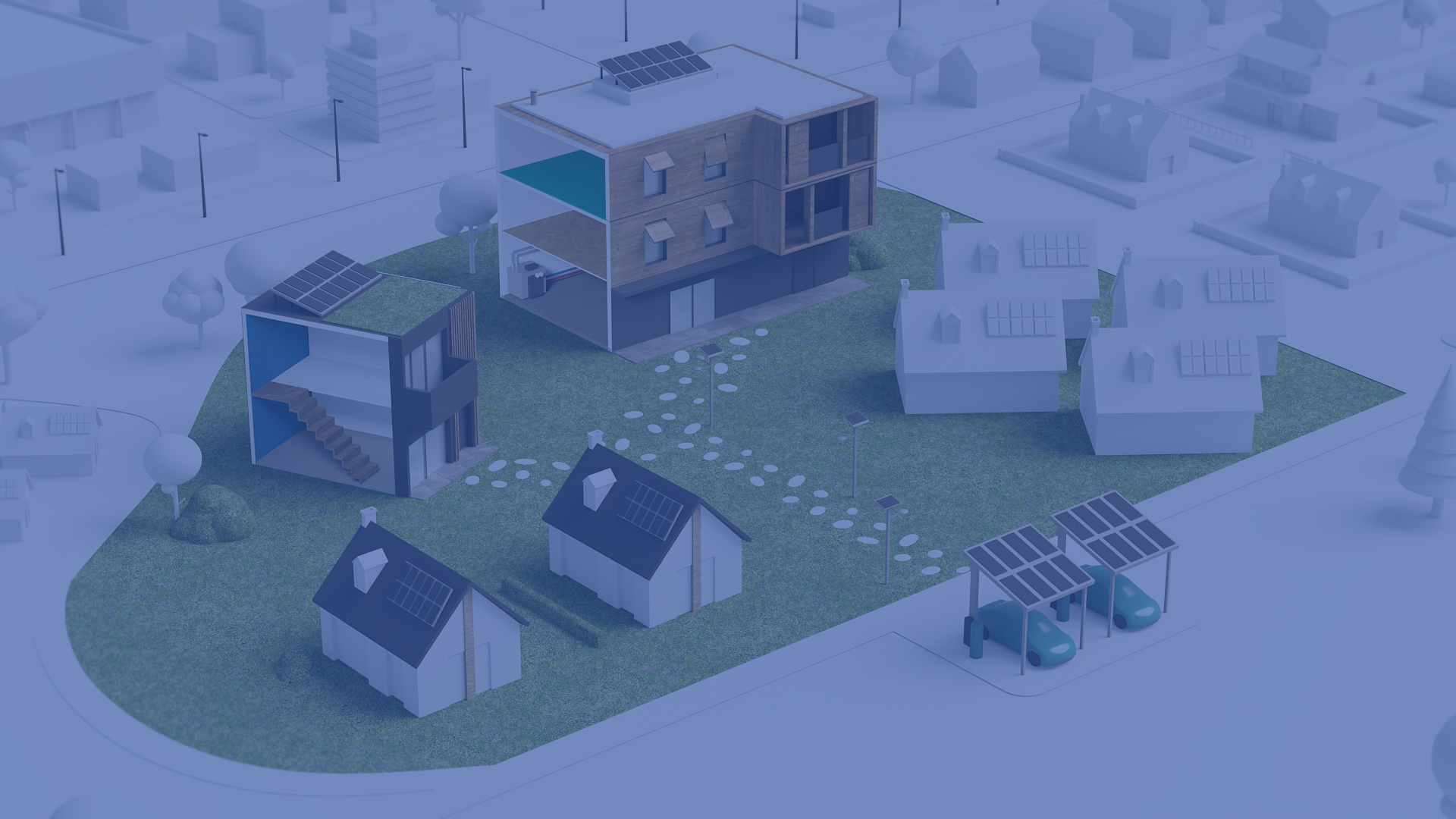 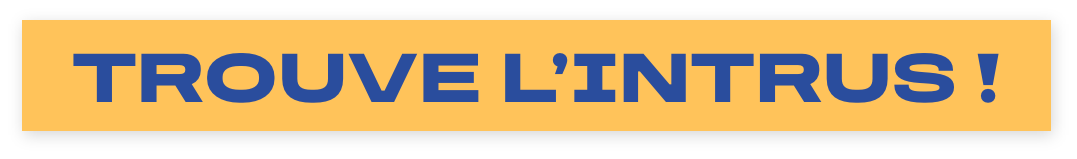 LE CONSTRUCTEUR EN VOIRIE URBAINE …
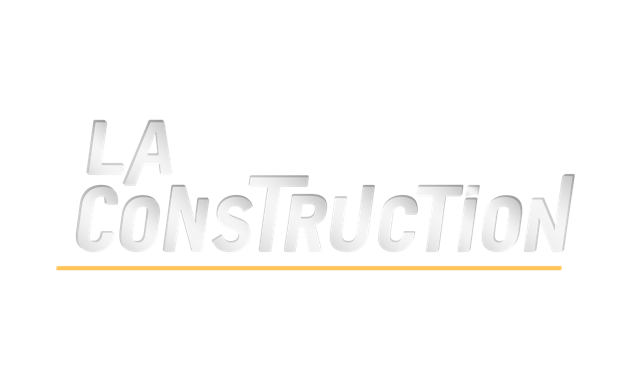 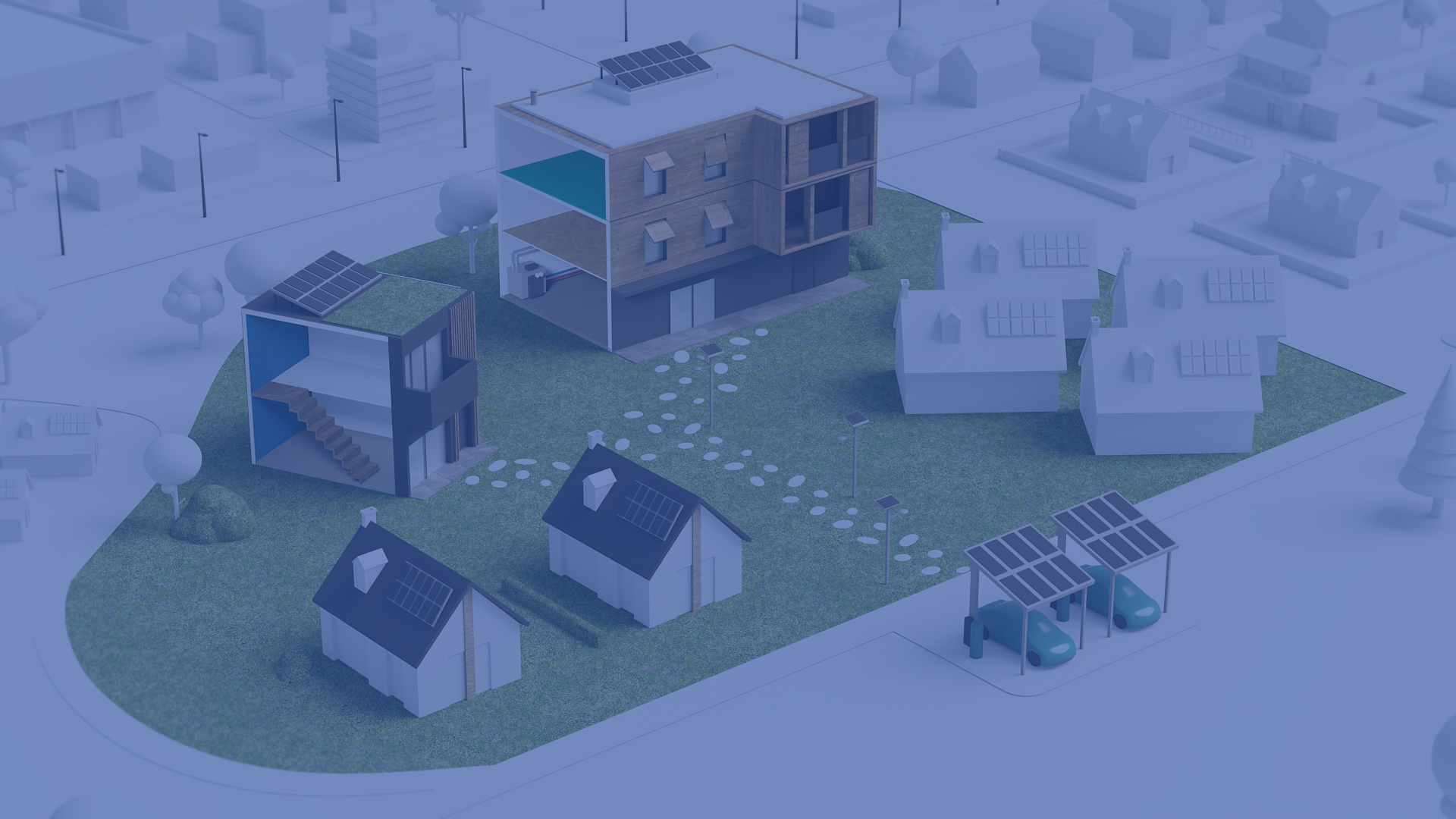 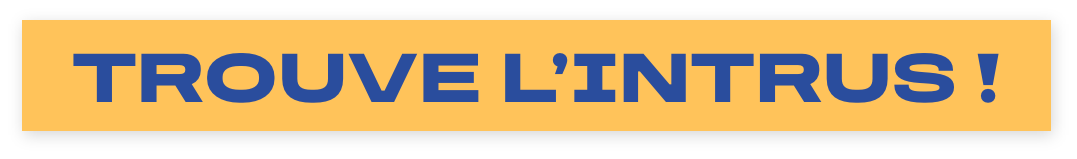 LE CONSTRUCTEUR EN VOIRIE URBAINE …
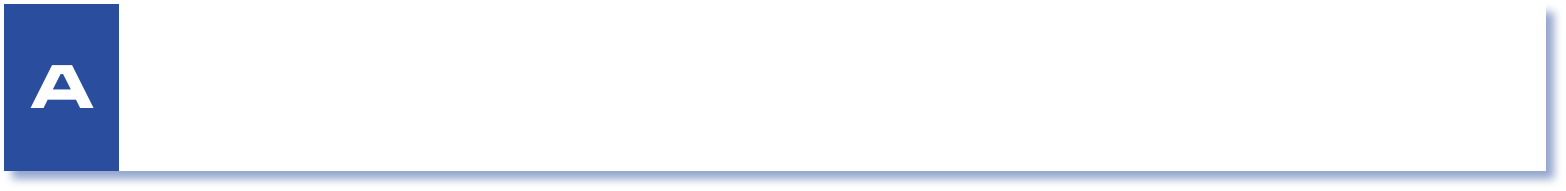 ne travaille qu'en ville.
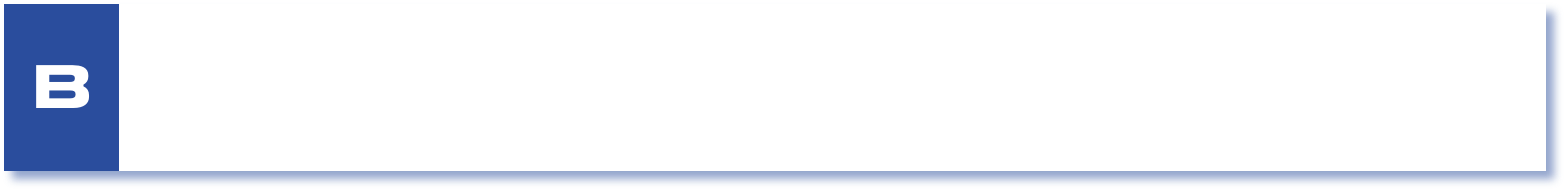 peut être amené à conduire de petits engins.
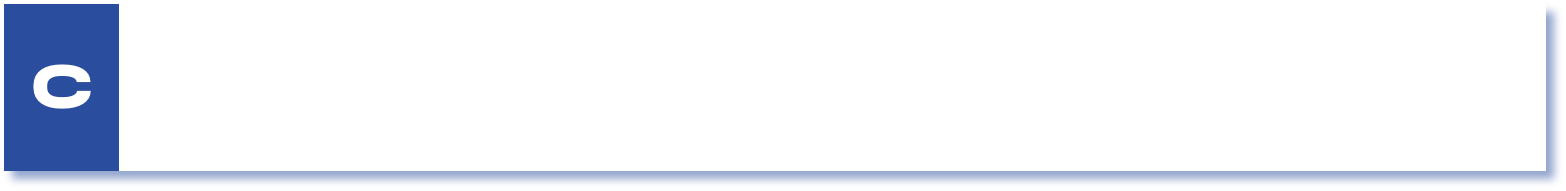 construit et entretient toutes les voiries et 
les espaces publics.
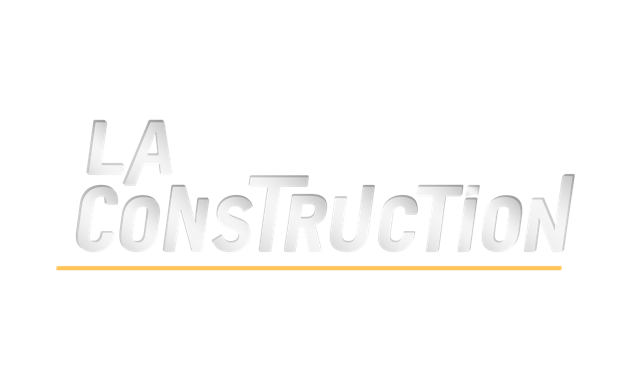 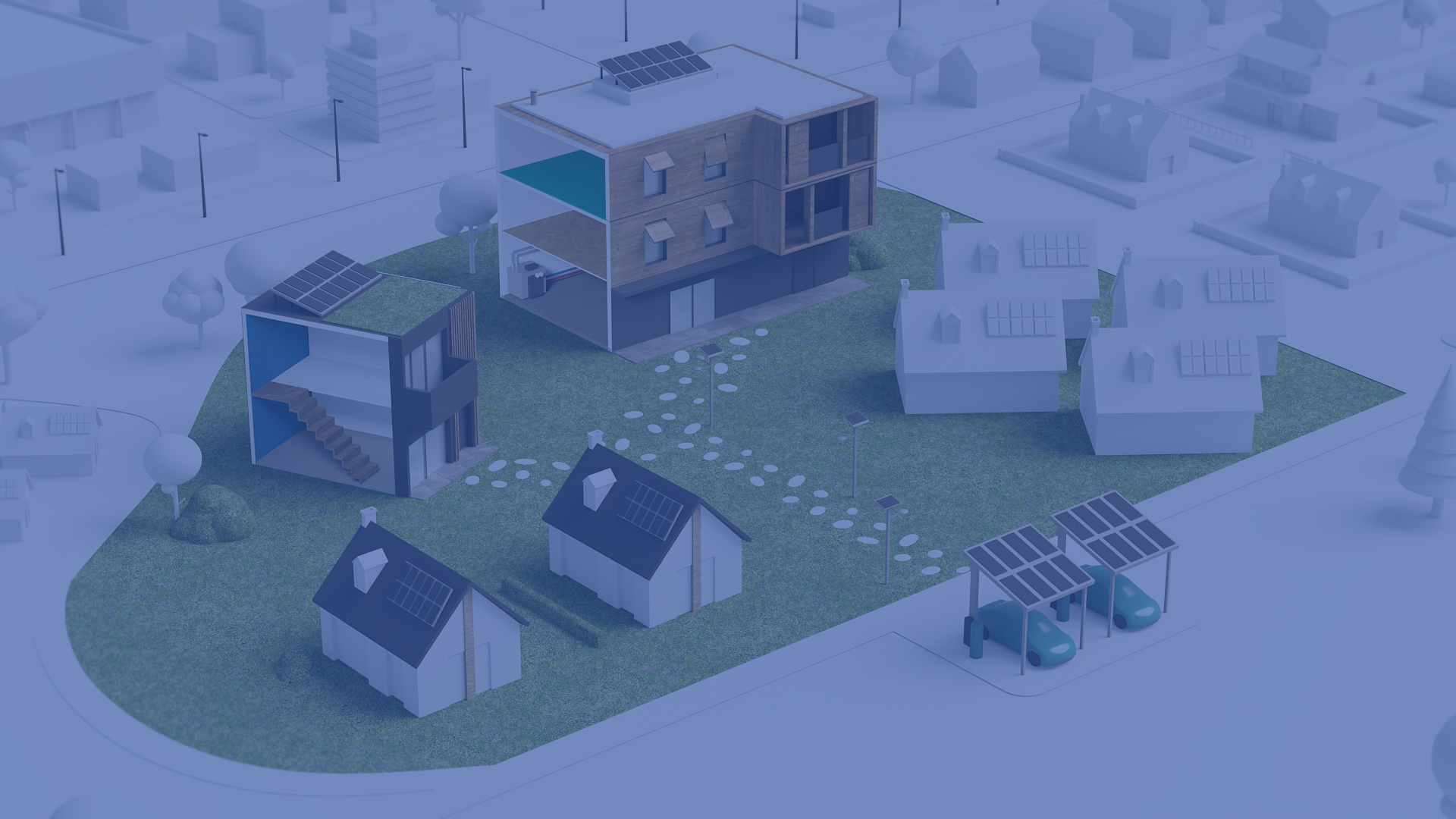 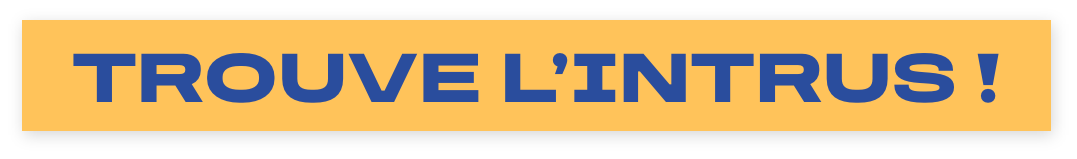 LE CONSTRUCTEUR EN VOIRIE URBAINE …
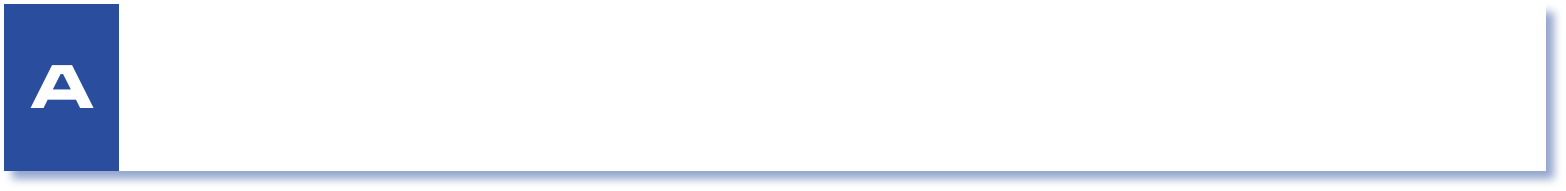 ne travaille qu'en ville.
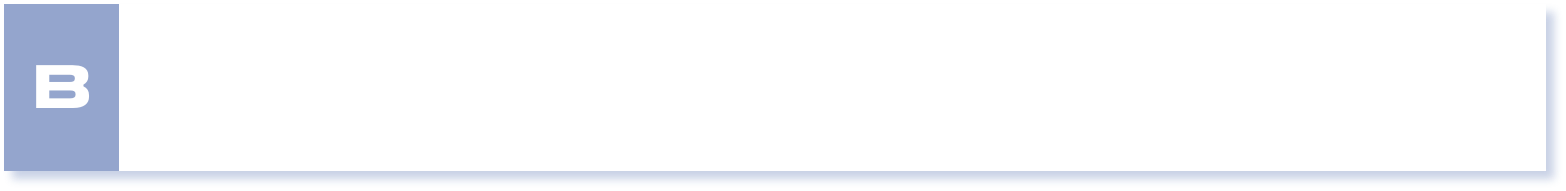 peut être amené à conduire de petits engins.
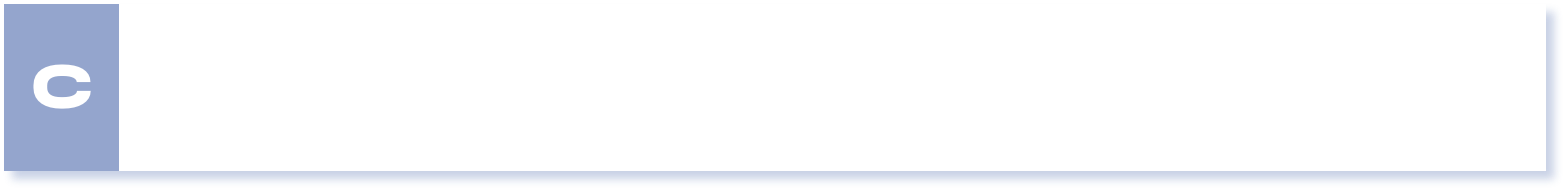 construit et entretient toutes les voiries et 
les espaces publics.
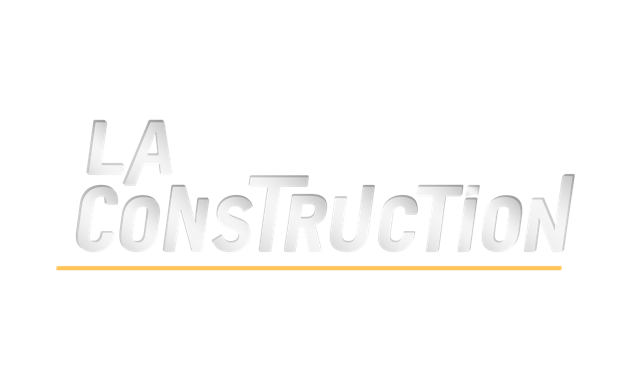 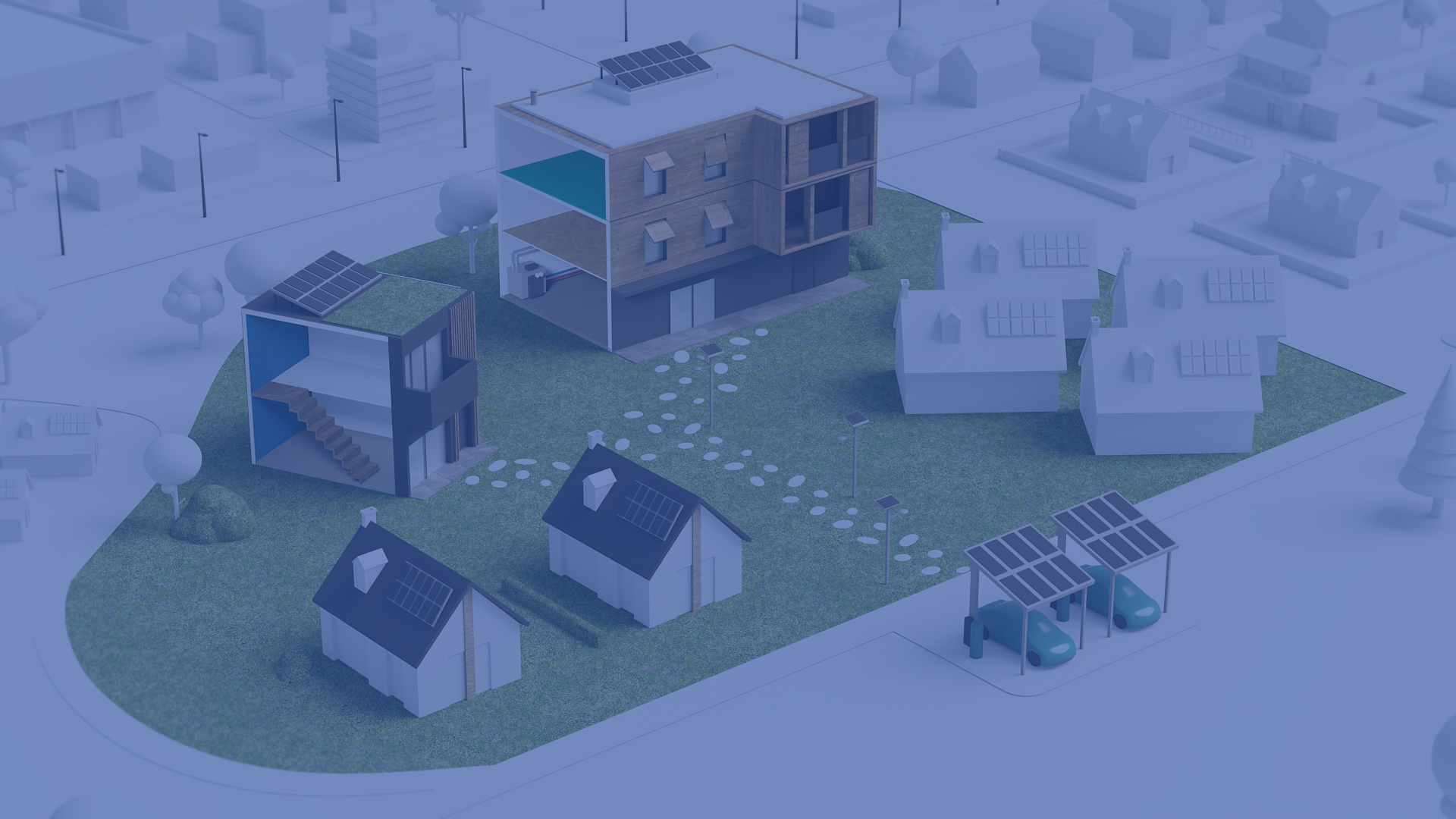 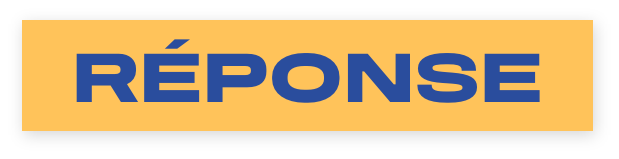 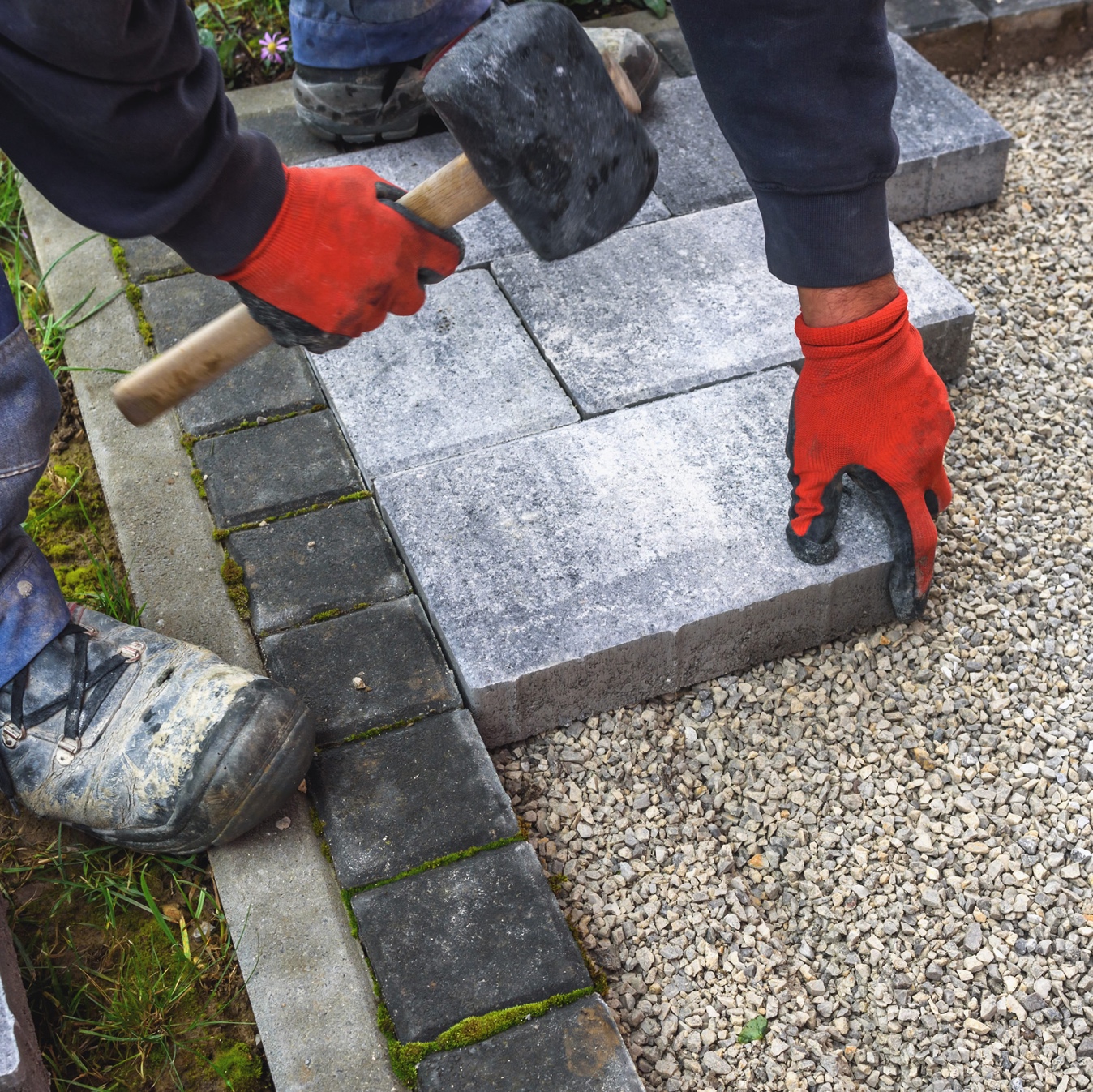 Le constructeur en voirie urbaine réalise notamment les travaux de bordures, caniveaux, pavages, et la pose d'enrobés. Tout ça à la fois, oui ! C’est un métier très varié, qui lui demande de maîtriser de nombreuses techniques, pour assurer à tous des trajets en toute sécurité !
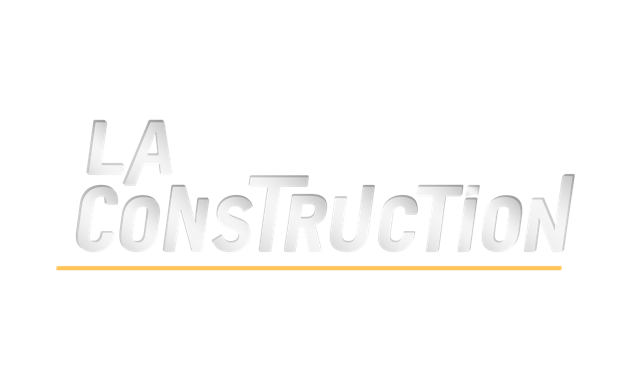 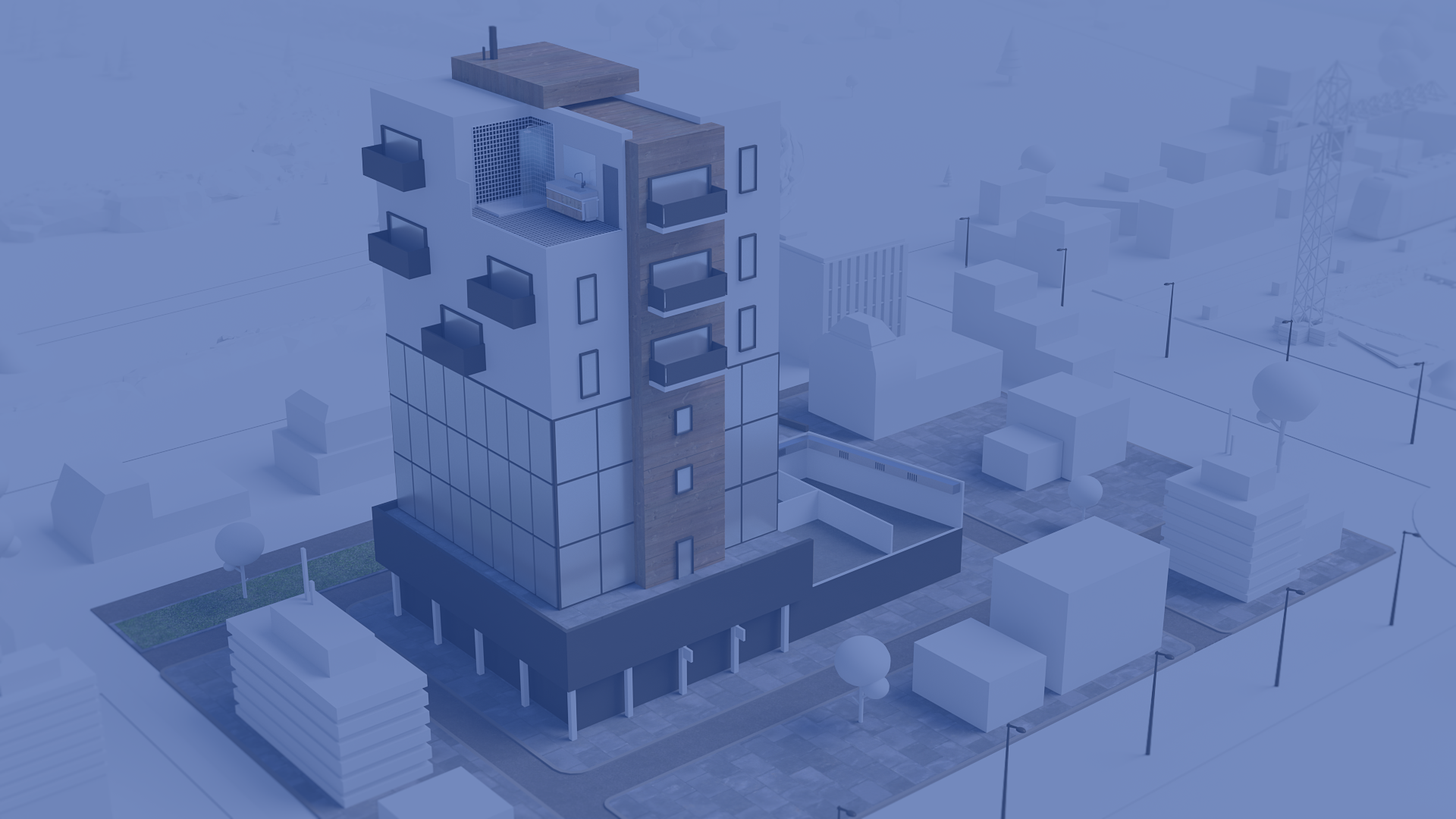 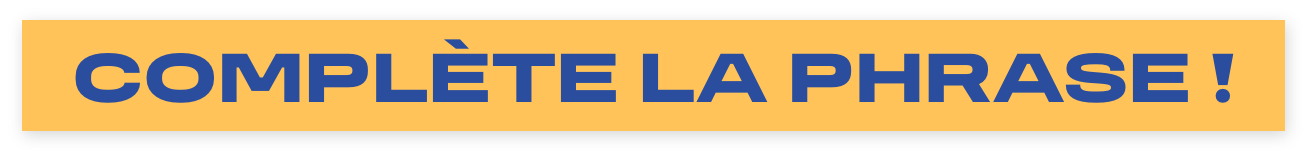 LE MENUISIER ALUMINIUM-VERRE…
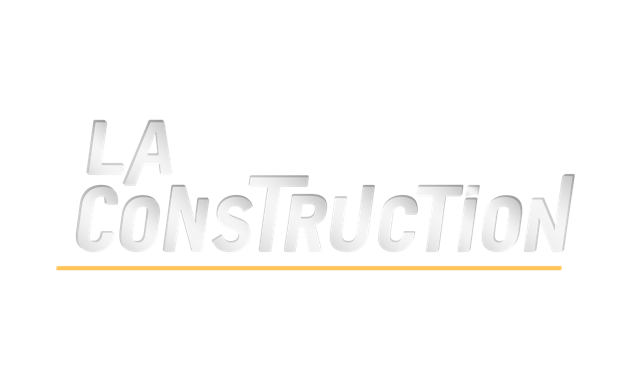 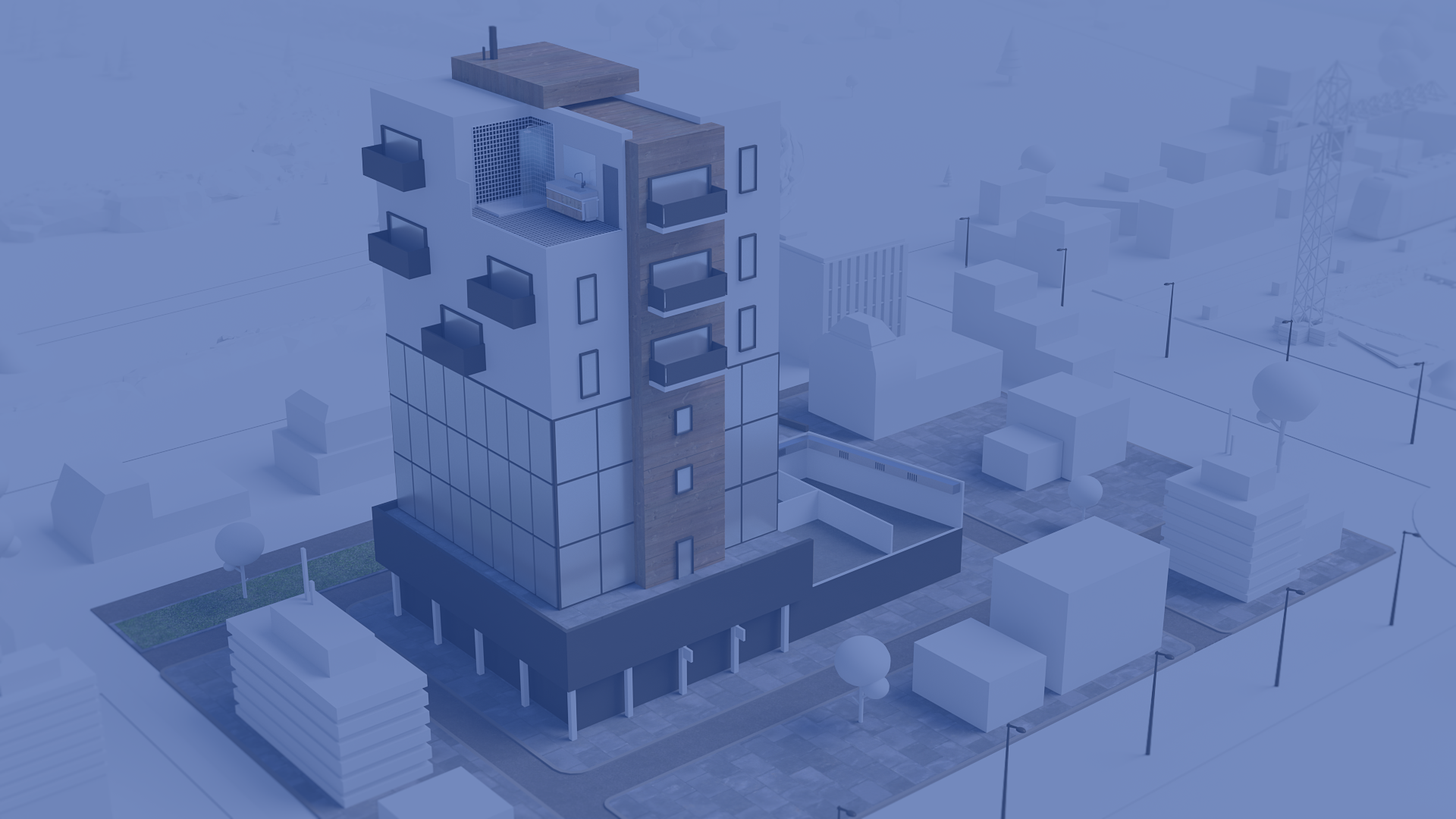 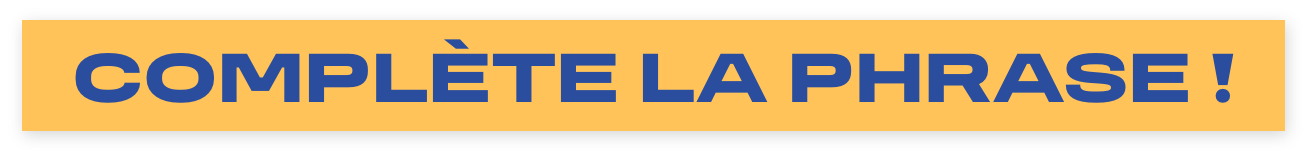 LE MENUISIER ALUMINIUM-VERRE…
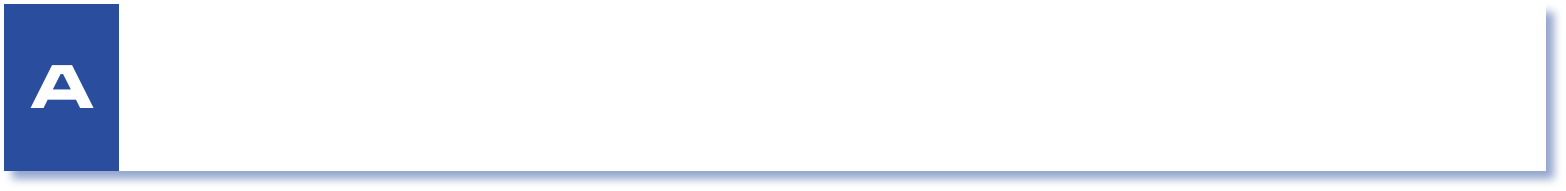 travaille aussi avec du bois, c’est un menuisier après tout.
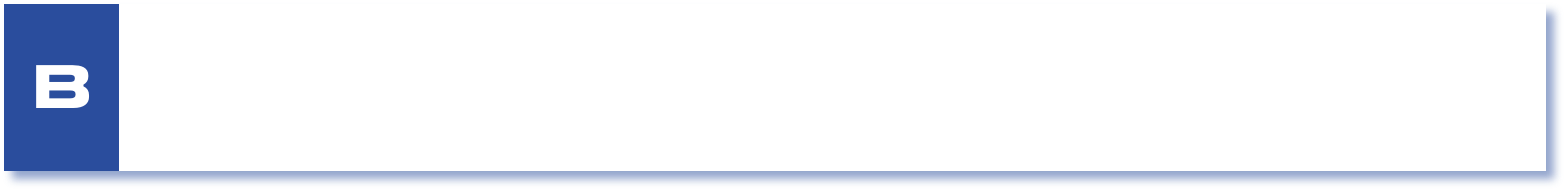 ne travaille que le verre et l’aluminium, tout est dans le titre.
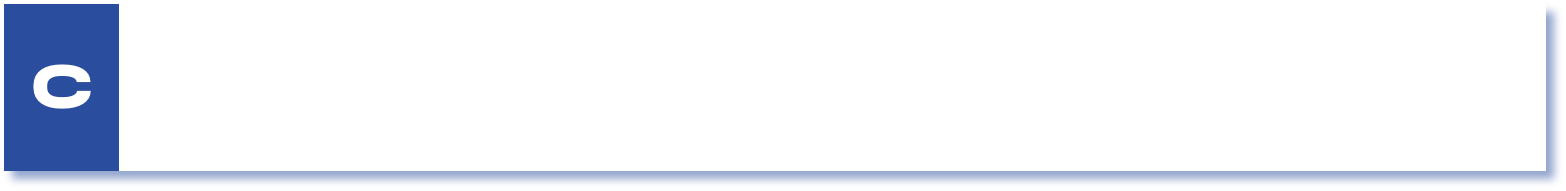 utilise aussi des matériaux de synthèse, au-delà du verre 
et de l'aluminium.
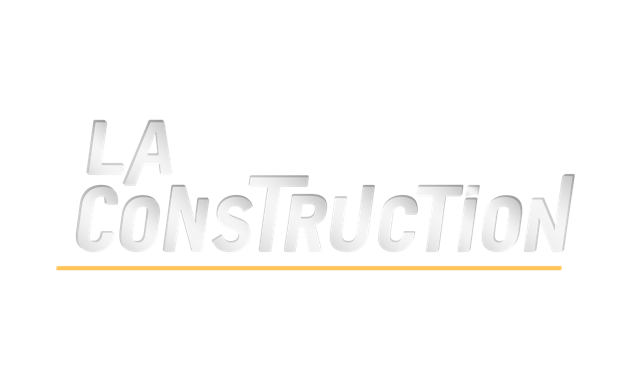 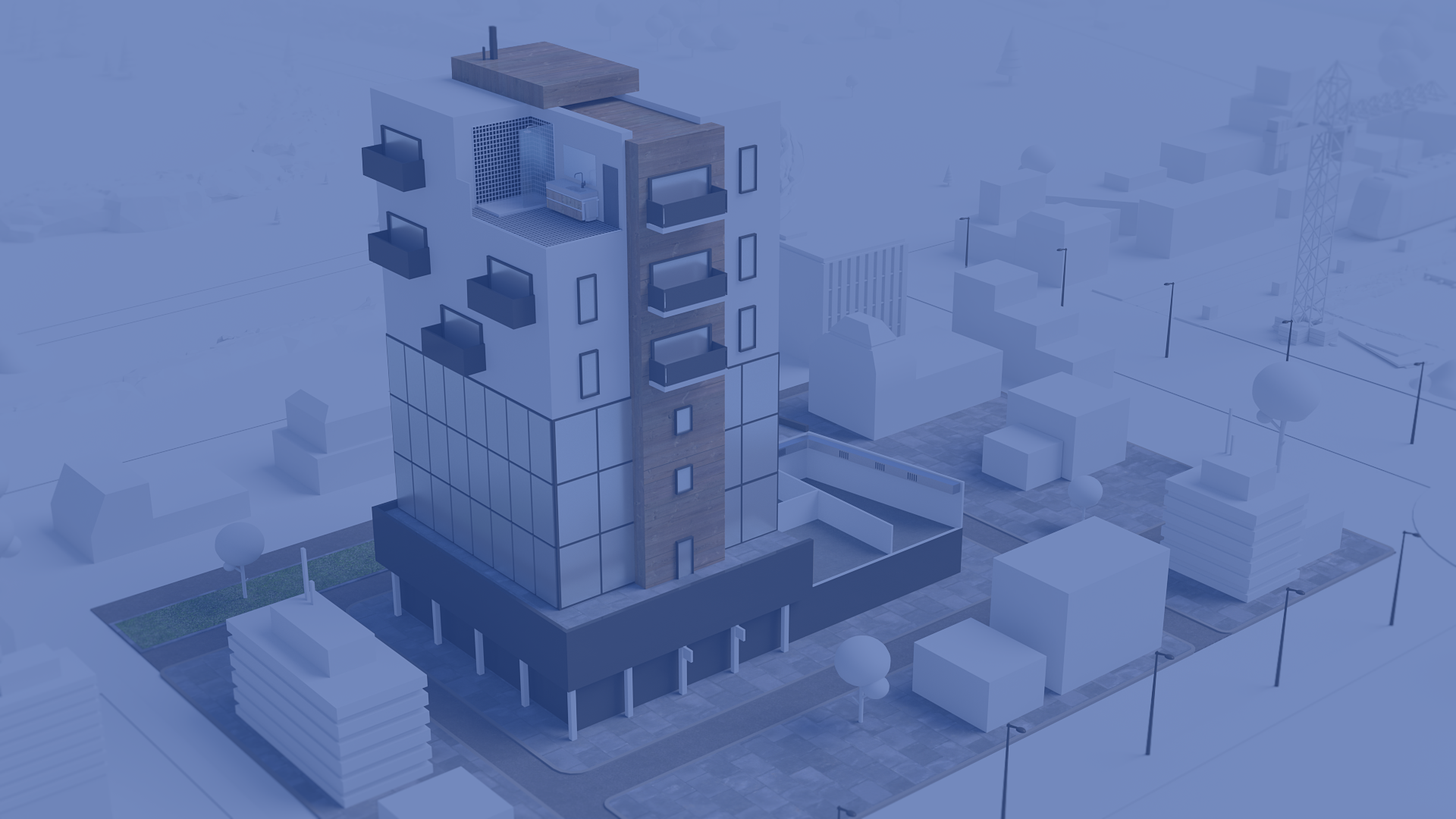 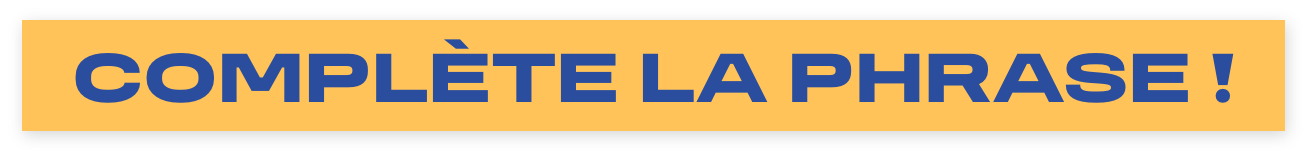 LE MENUISIER ALUMINIUM-VERRE…
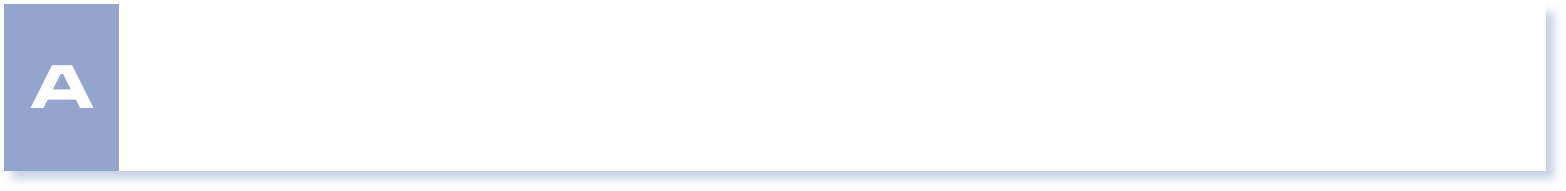 travaille aussi avec du bois, c’est un menuisier après tout.
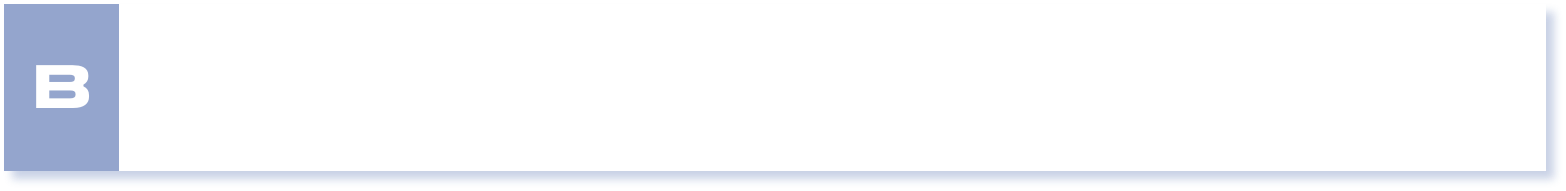 ne travaille que le verre et l’aluminium, tout est dans le titre.
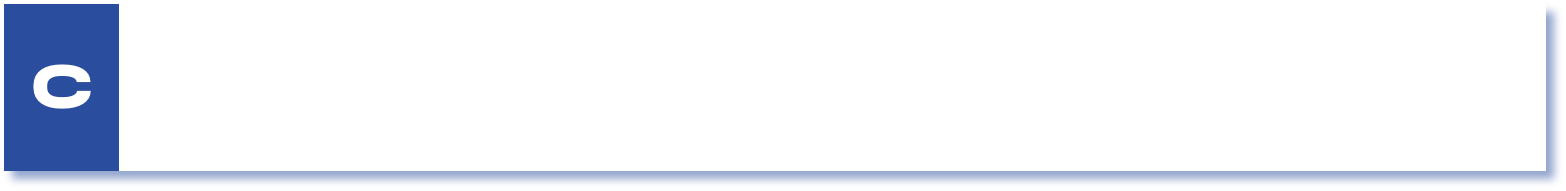 utilise aussi des matériaux de synthèse, au-delà du verre 
et de l'aluminium.
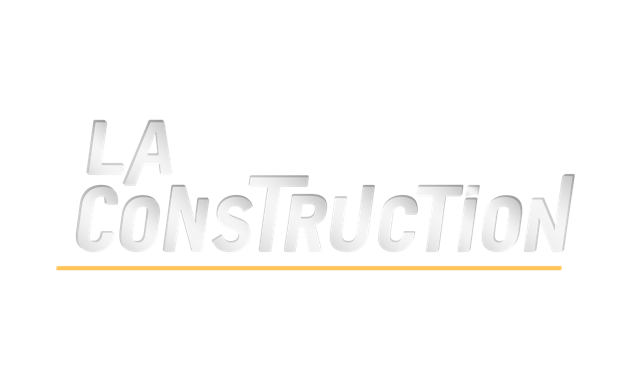 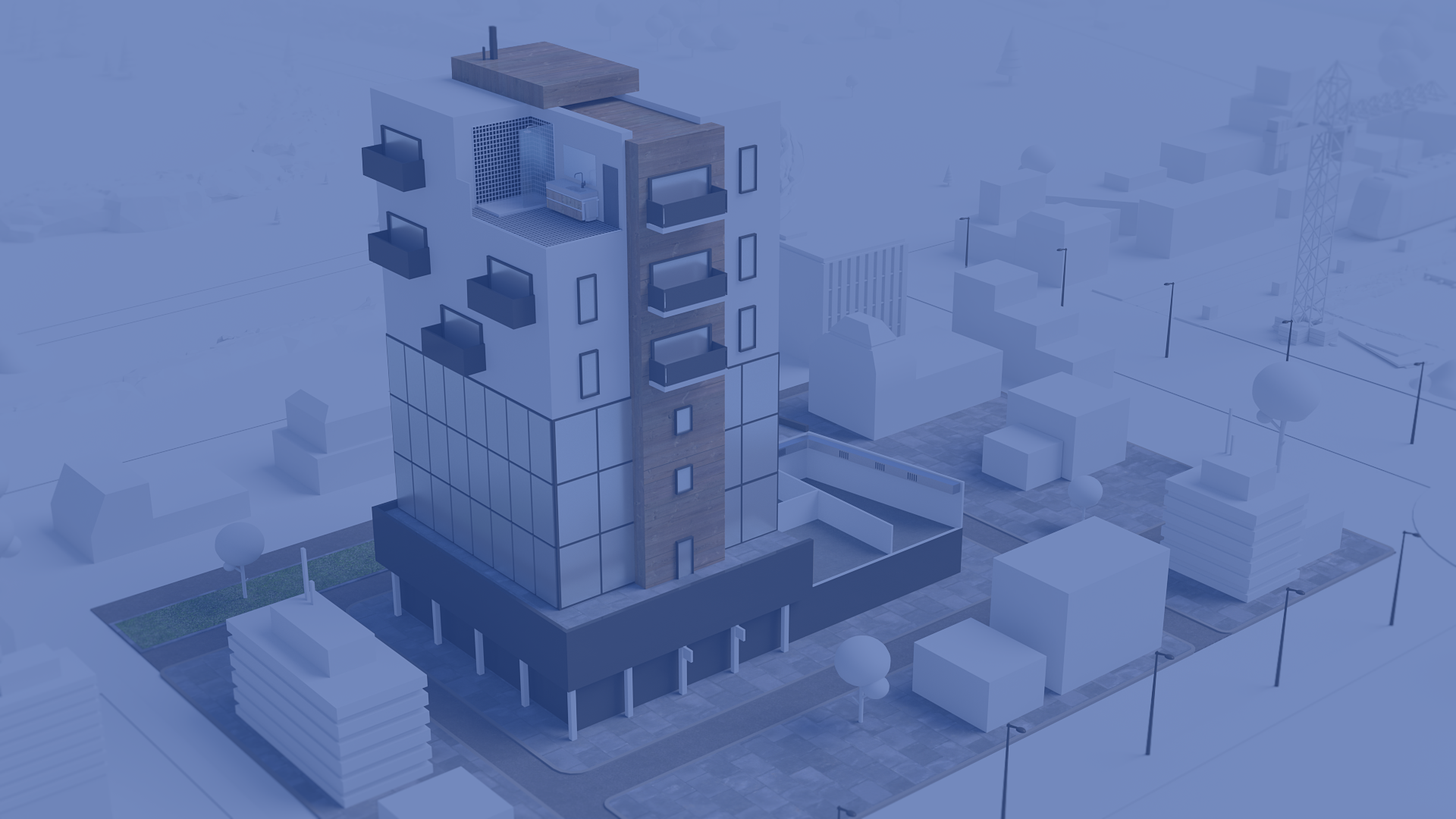 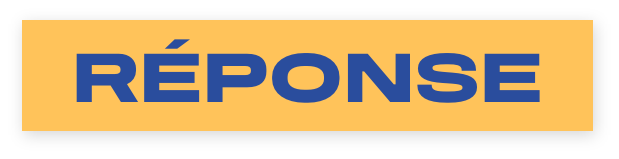 En atelier puis sur le chantier, le menuisier aluminium-verre découpe, usine et façonne divers ouvrages mêlant verre, métal ou matériaux de synthèse : fenêtres, vérandas, façades d'immeuble… 
En plus de réaliser des ouvrages esthétiques, ce métier est essentiel
au confort et à la sécurité : il participe à l'isolation thermique d'un bâtiment, à sa solidité ou encore à sa résistance aux incendies.
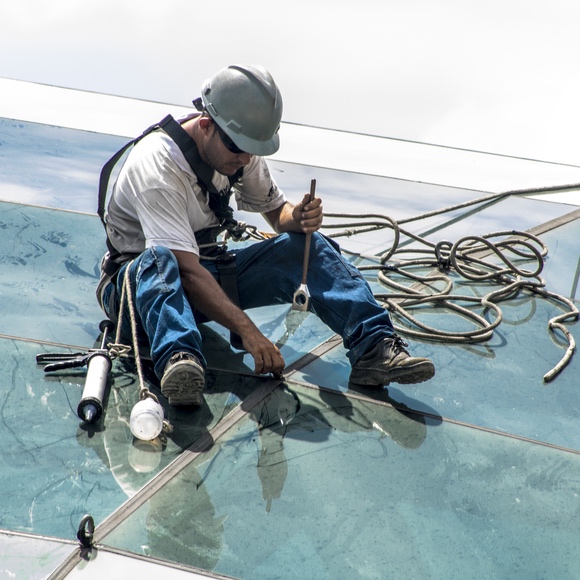